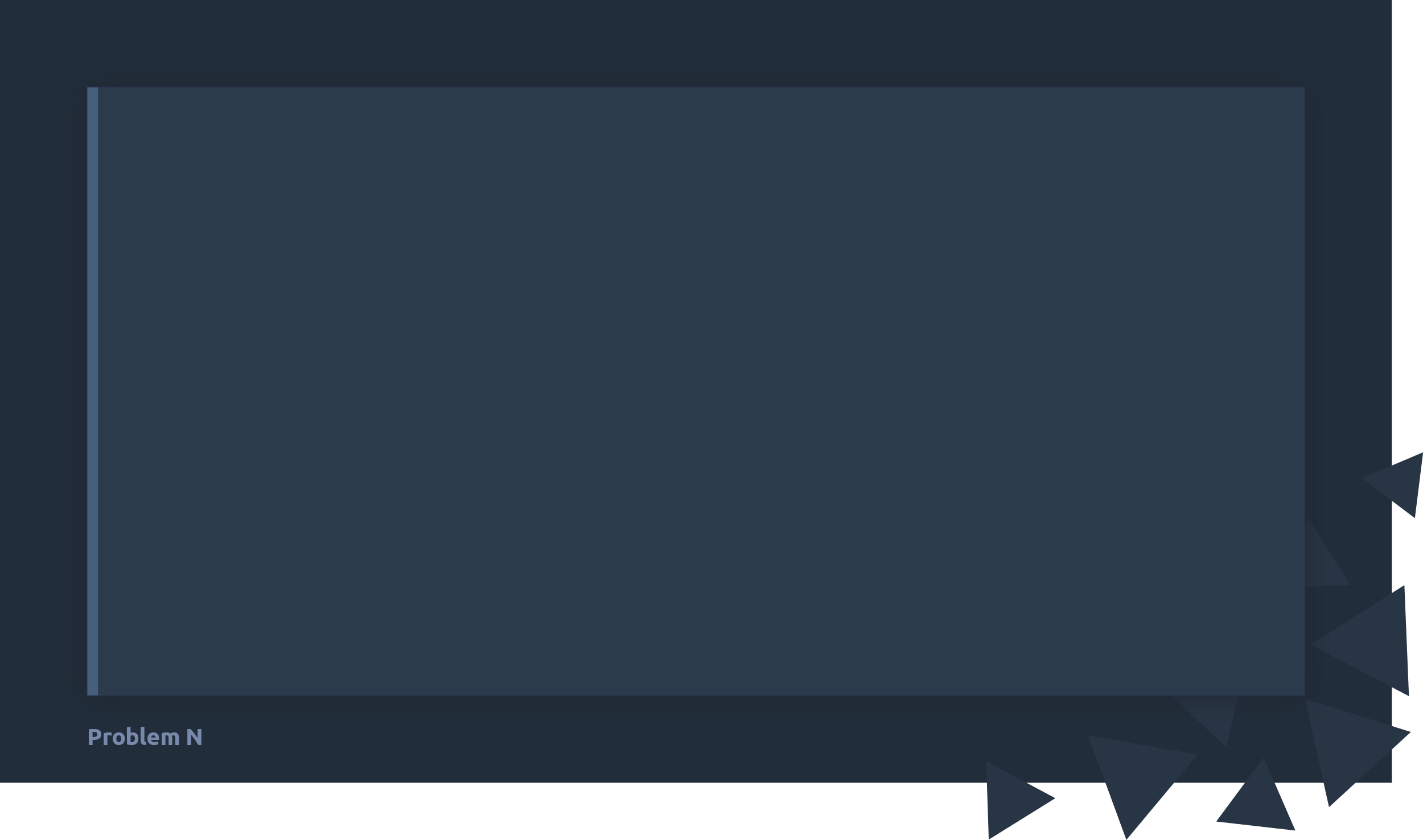 Problem N
Around the Track
Sebastian Dürr, Adrian Samoticha
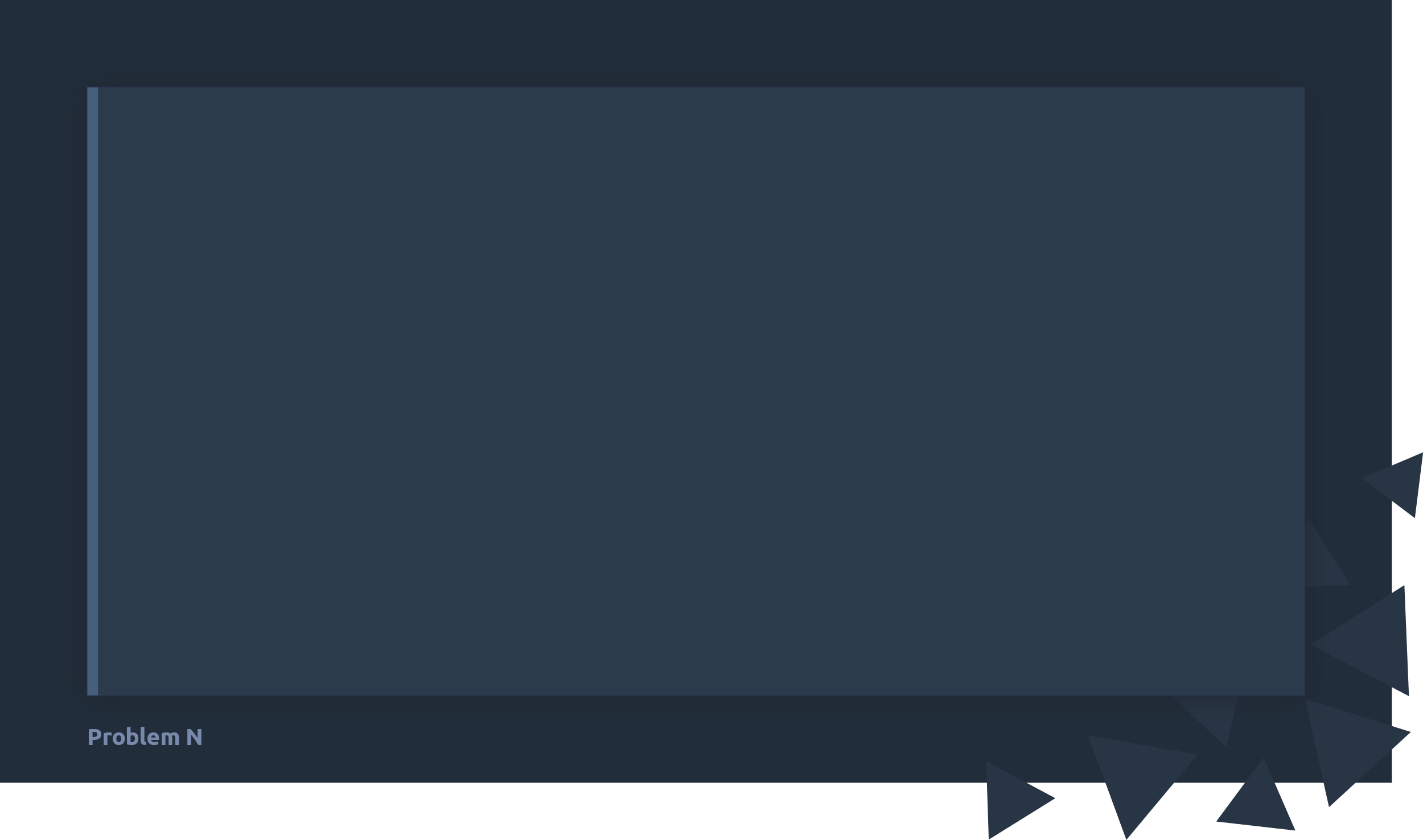 Problemstellung
Rennstrecke definiert als Raum zwischen einem inneren und einem äußeren Polygon
Das Äußere enthält das Innere und schneidet dieses nicht
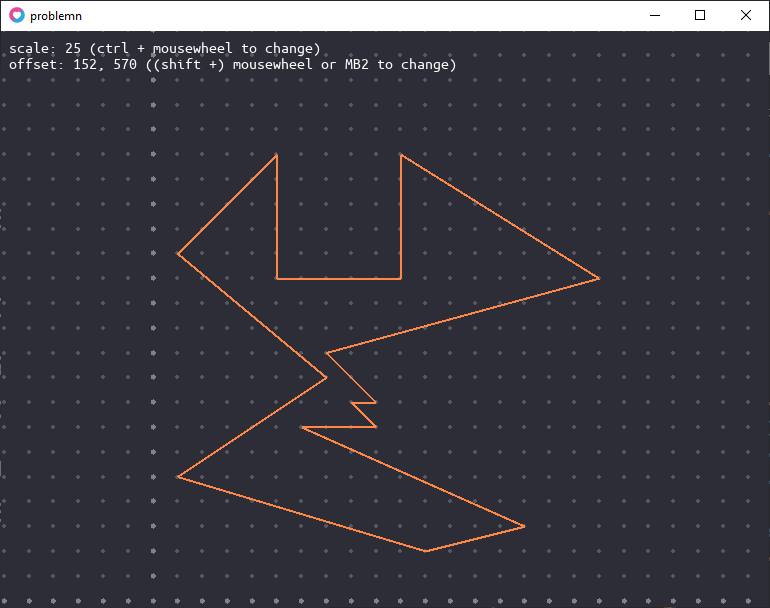 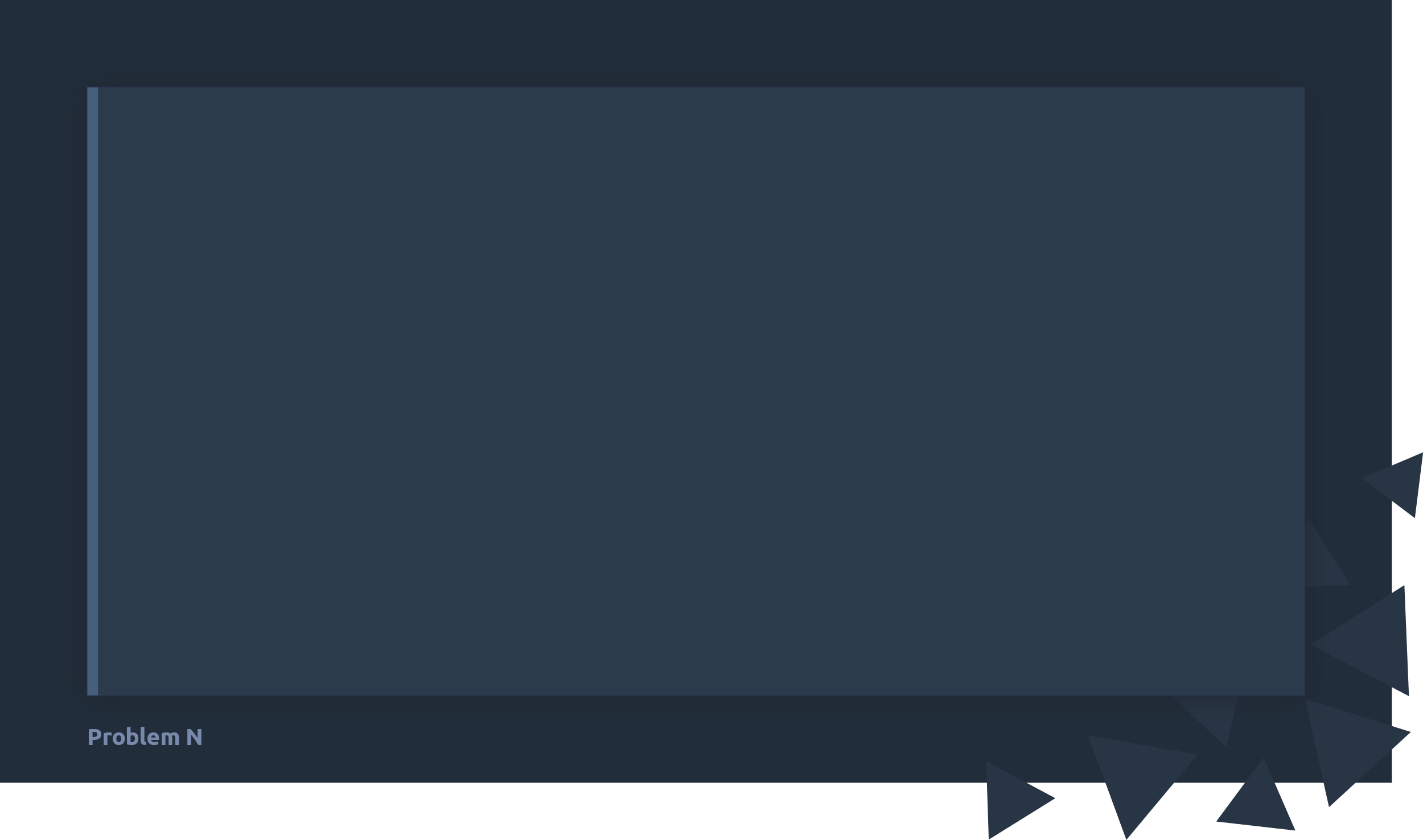 Problemstellung
Rennstrecke definiert als Raum zwischen einem inneren und einem äußeren Polygon
Das Äußere enthält das Innere und schneidet dieses nicht
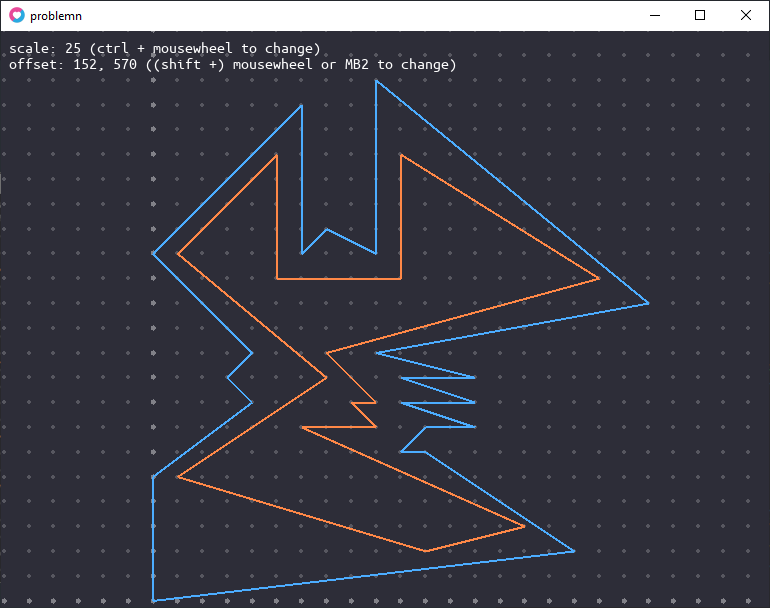 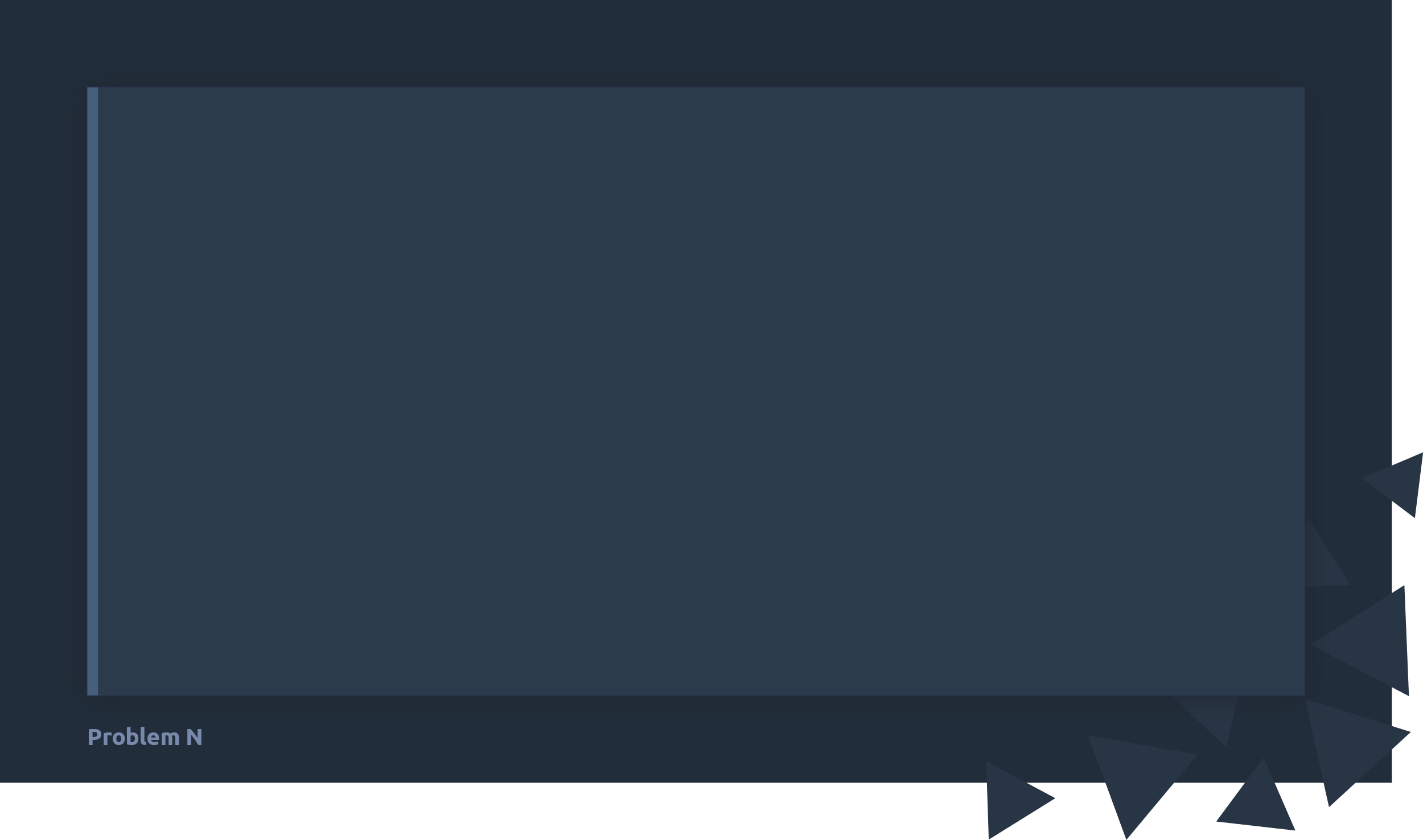 Problemstellung
Rennstrecke definiert als Raum zwischen einem inneren und einem äußeren Polygon
Das Äußere enthält das Innere und schneidet dieses nicht
Gesucht ist der kürzeste Weg durch die Rennstrecke
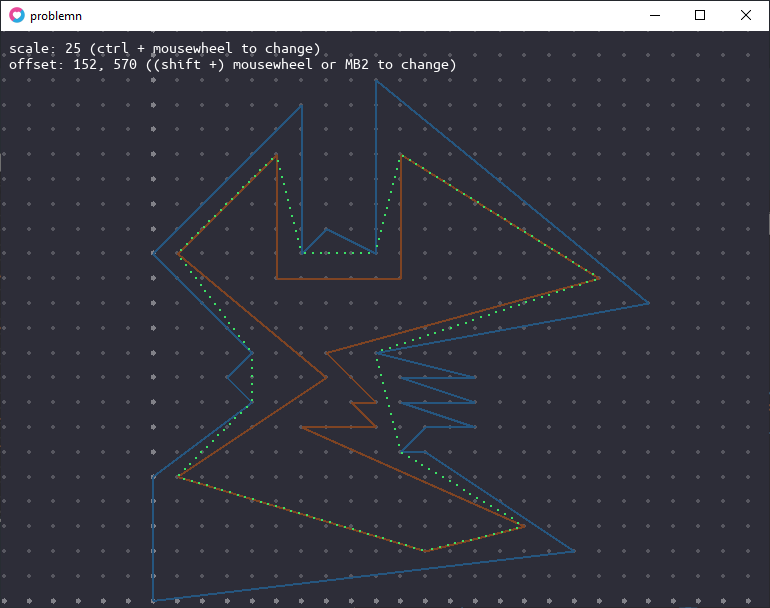 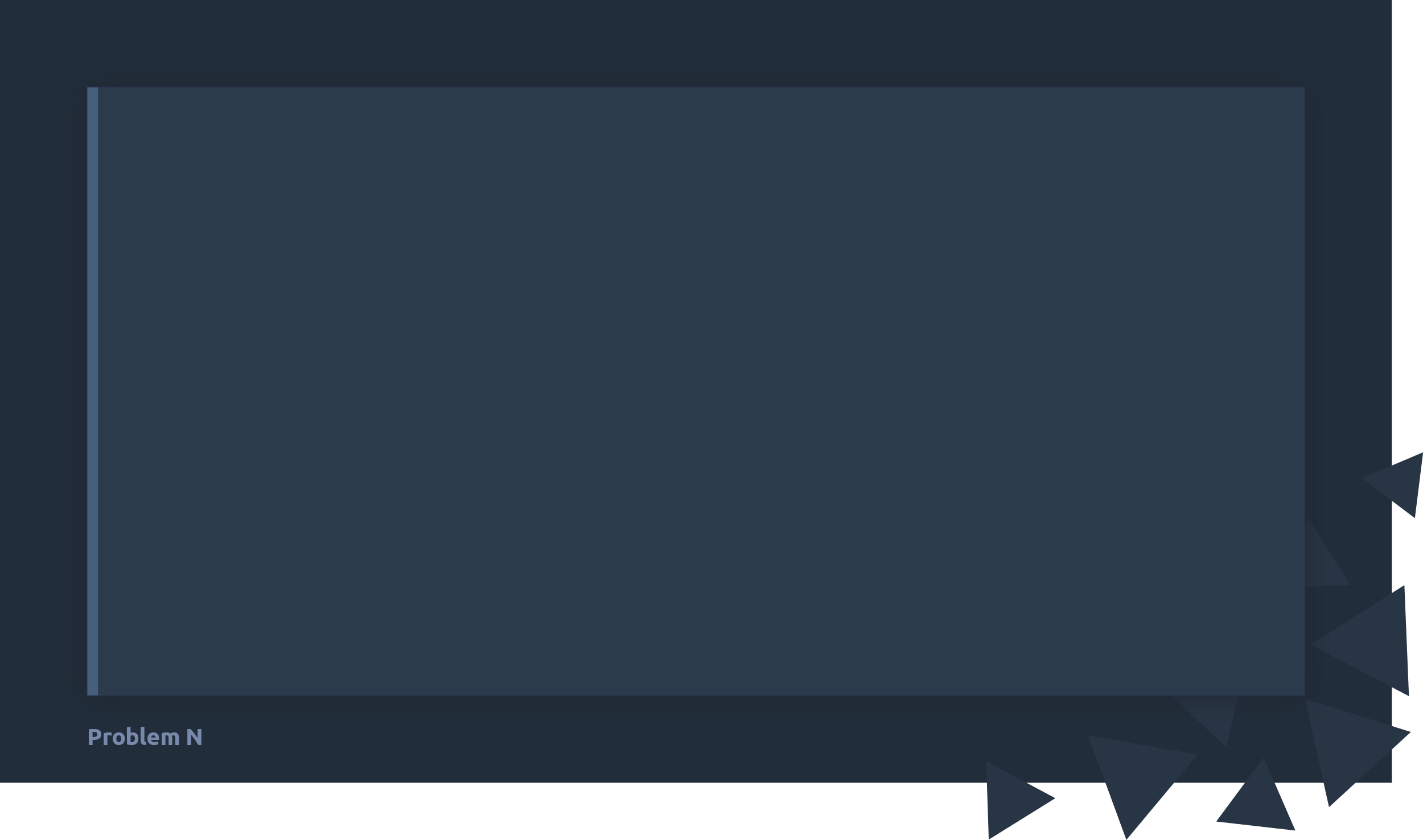 Eingabe und Ausgabe
5
1 1
5 1
5 5
3 3
1 5
5
0 0
6 0
6 6
3 4
0 6
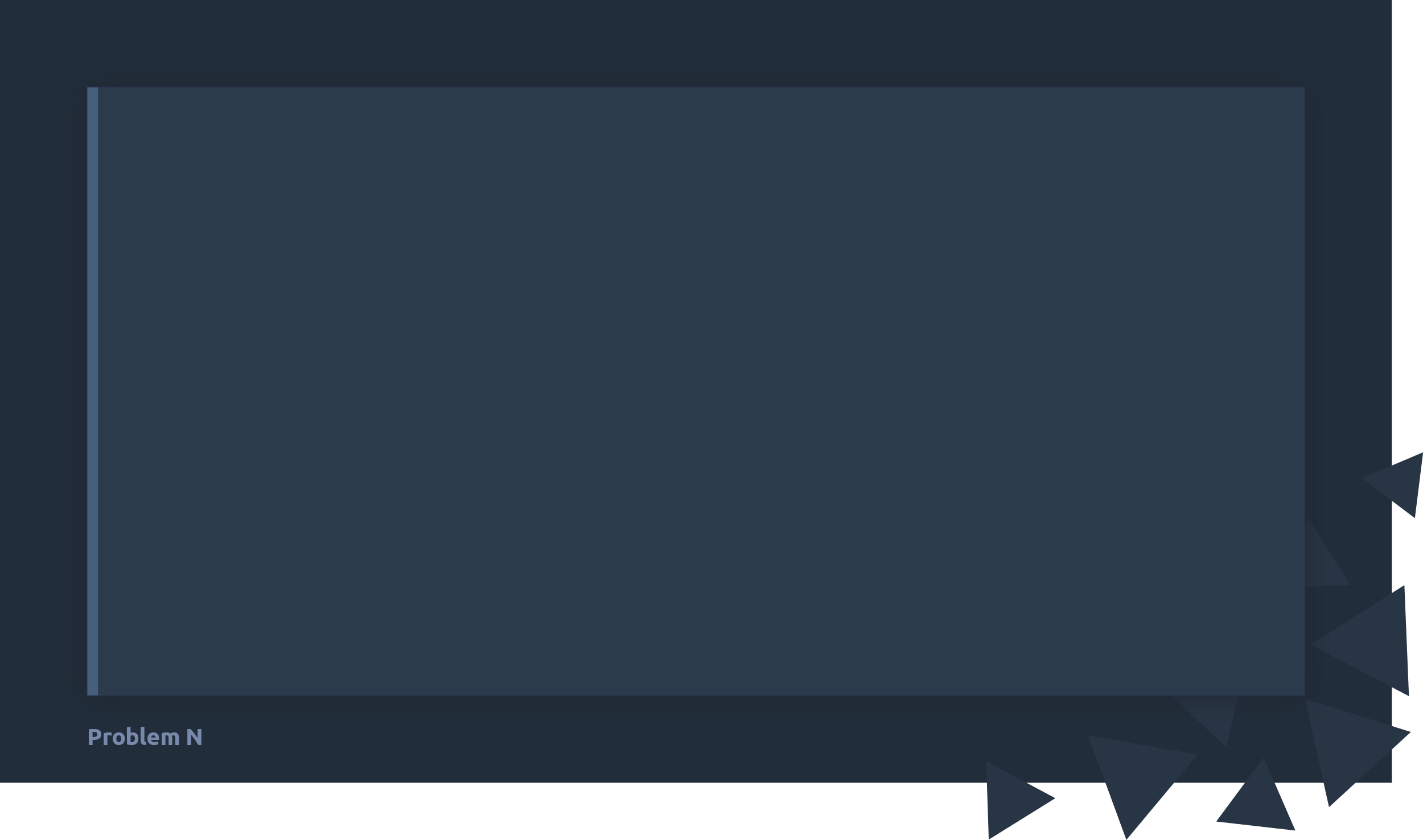 Lösungsvorschlag IBeobachtung
Der kürzeste Weg um ein Polygon ist dessen konvexe Hülle





 Wenn das äußere Polygon nicht die konvexe Hülle des Inneren schneidet, ist dies die Lösung
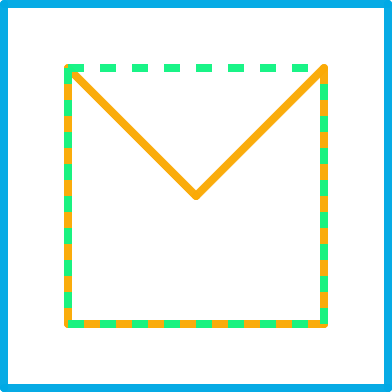 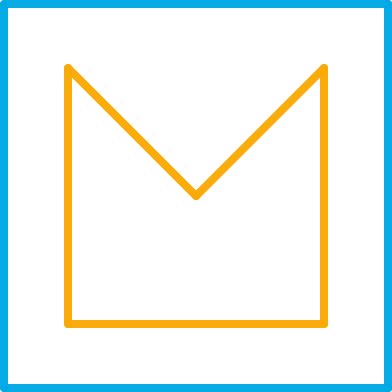 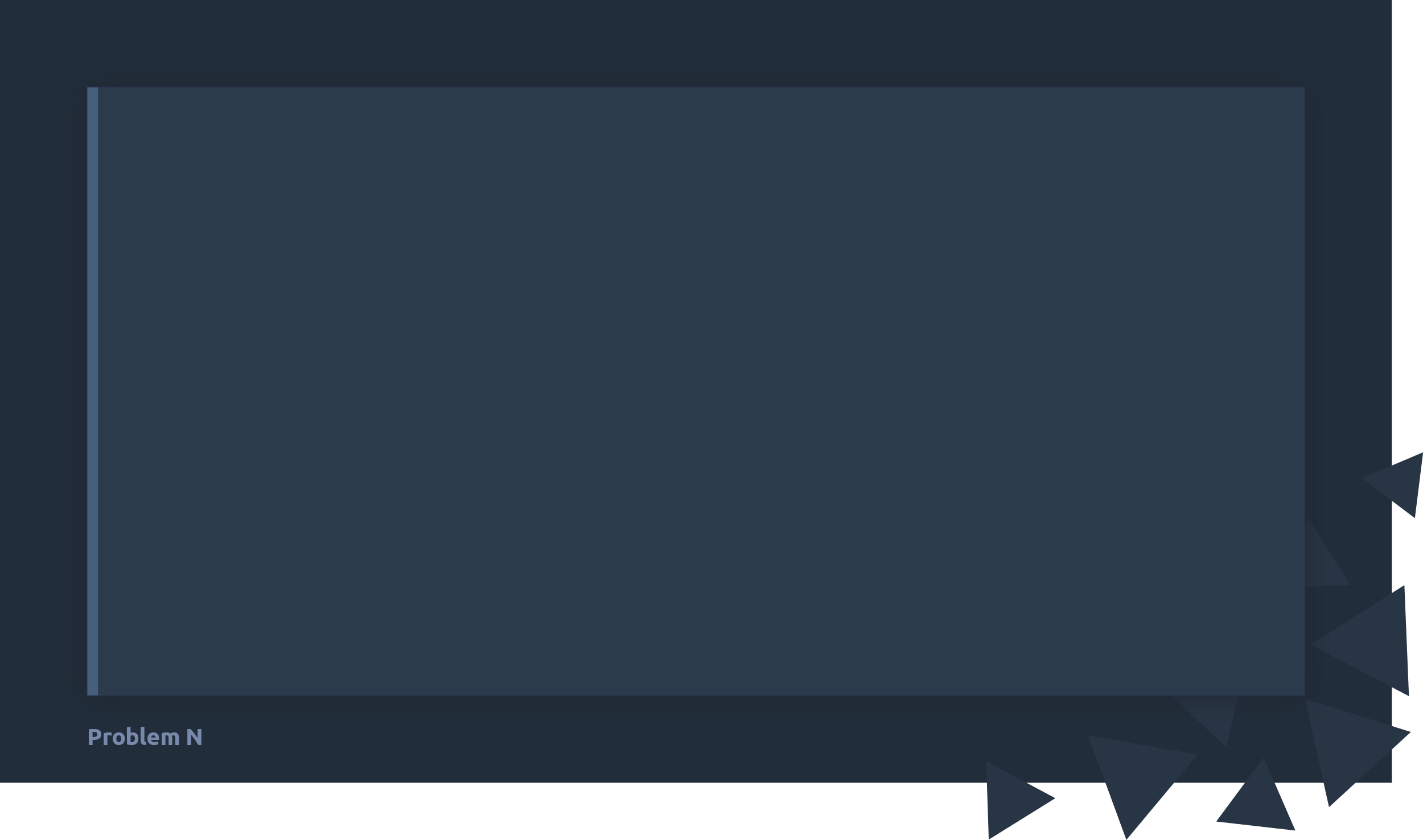 Lösungsvorschlag IBeobachtung
Lösung für den Fall, dass das äußere Polygon die konvexe Hülle des Inneren schneidet





 Gesucht ist die die konvexe Hülle des inneren Polygons relativ zum äußeren Polygon
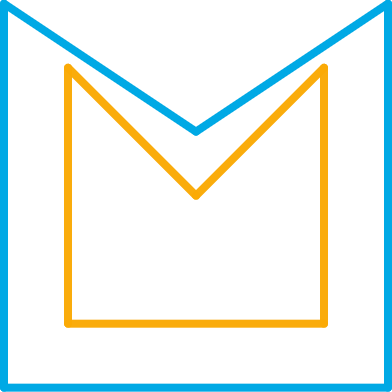 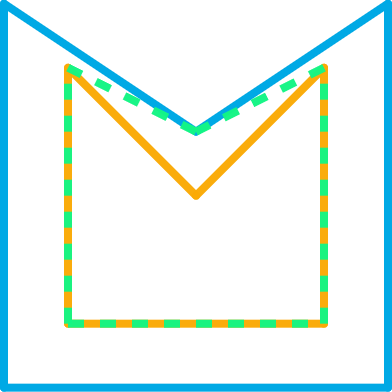 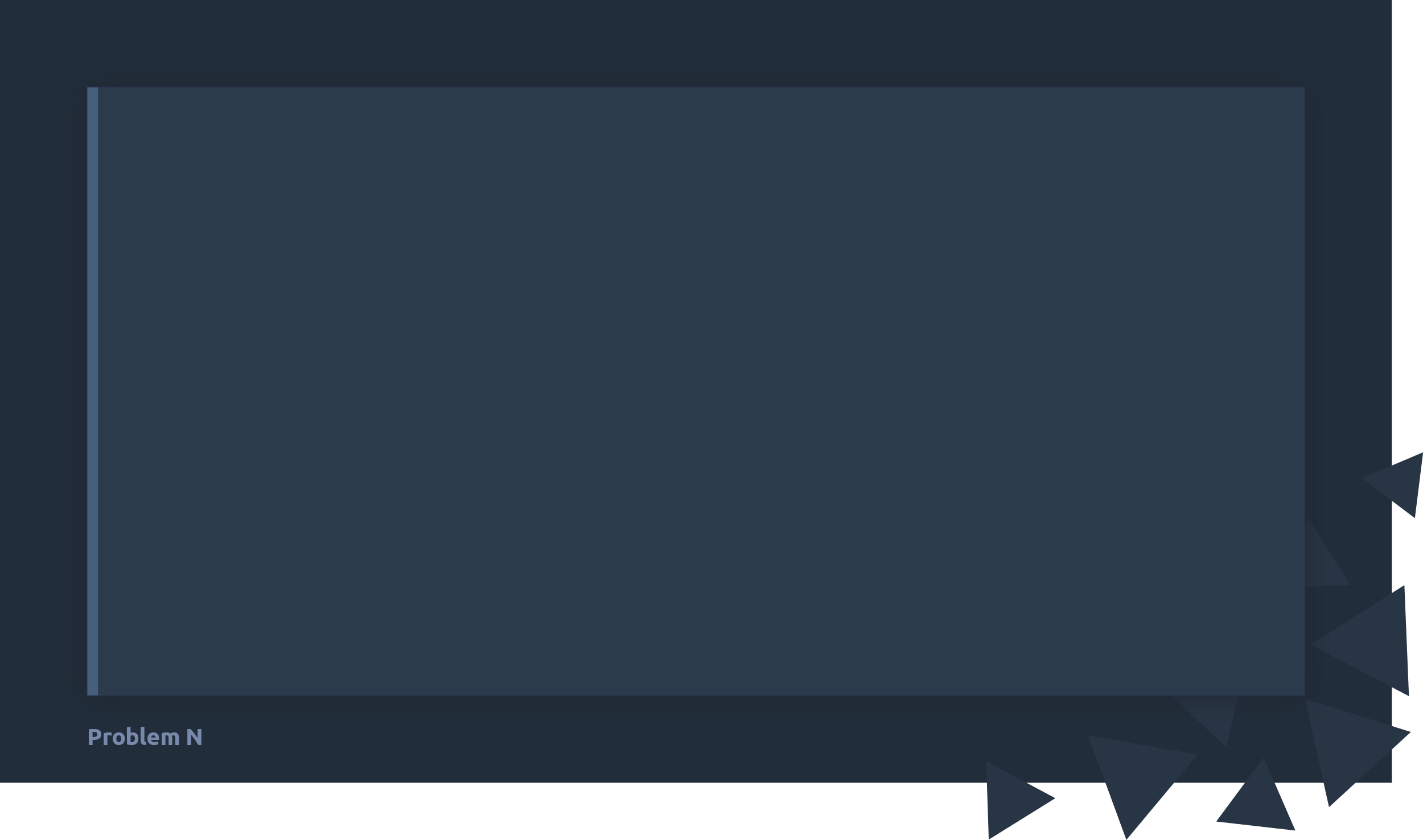 Lösungsvorschlag IIdee
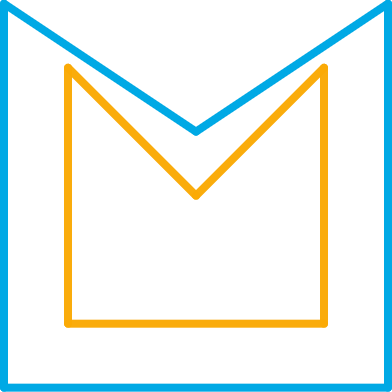 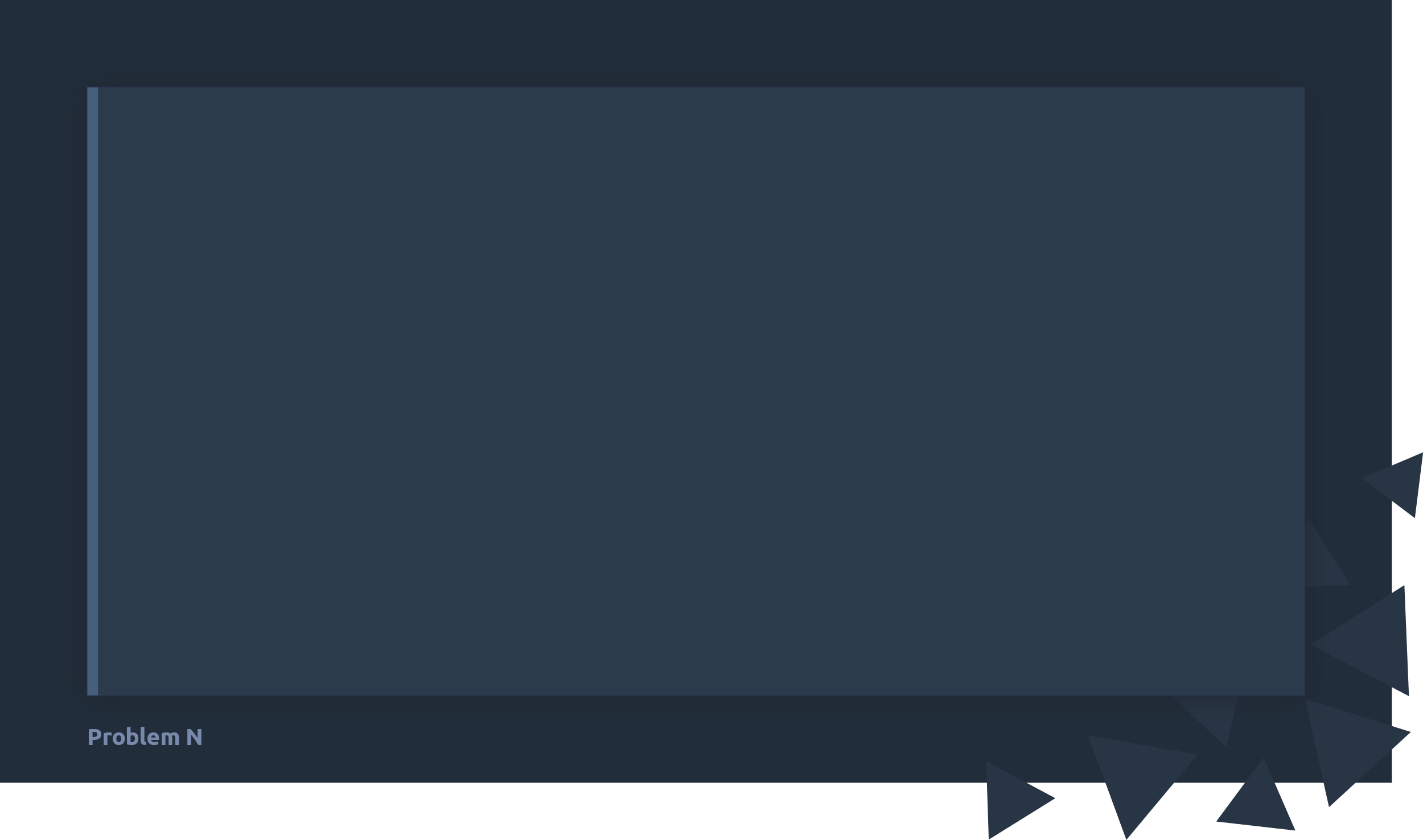 Lösungsvorschlag IIdee
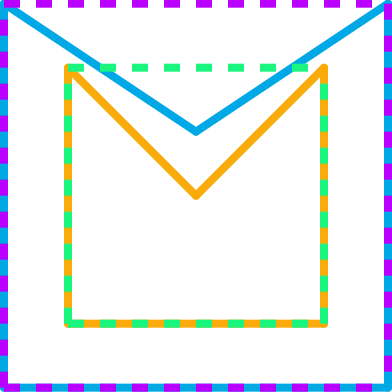 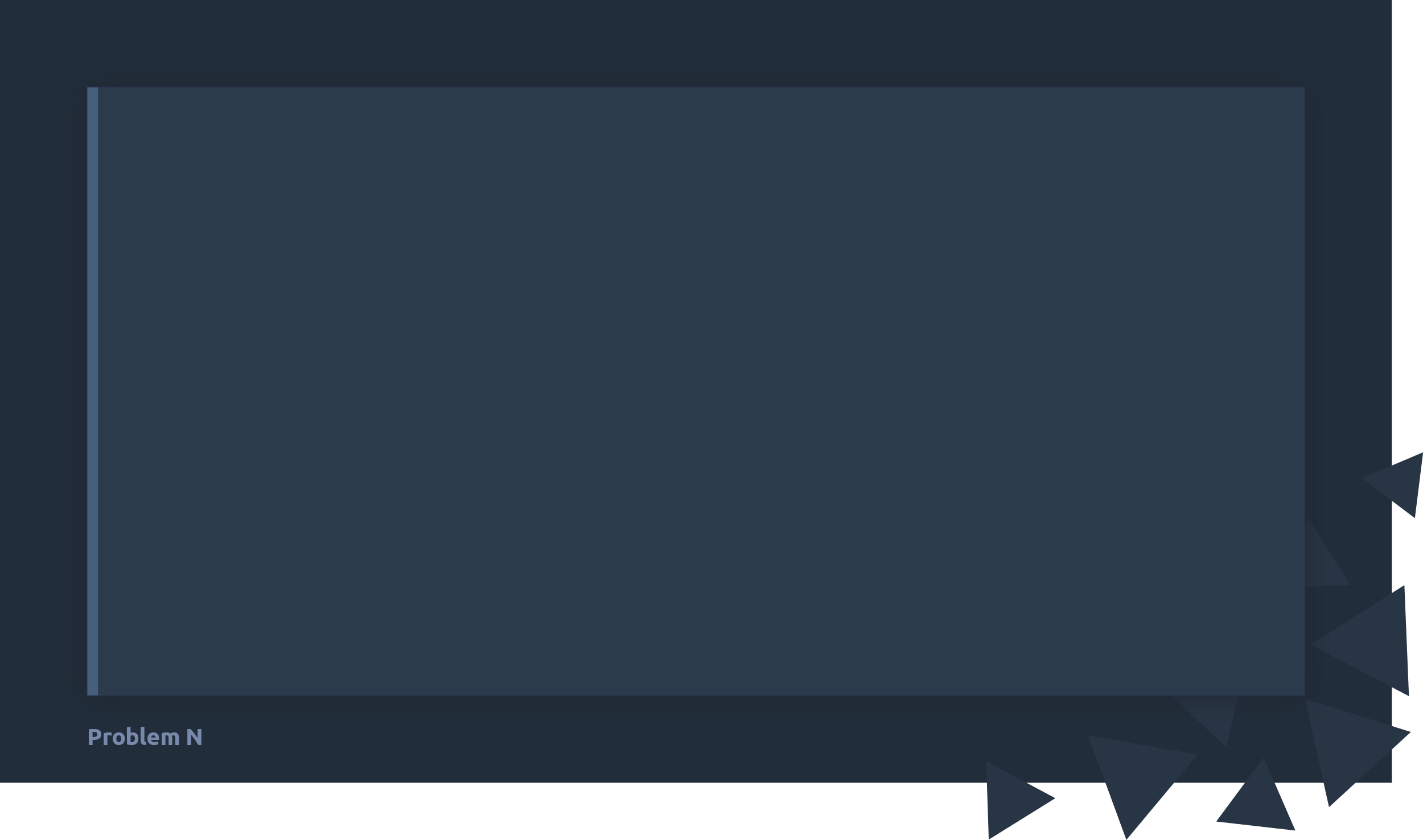 Lösungsvorschlag IIdee
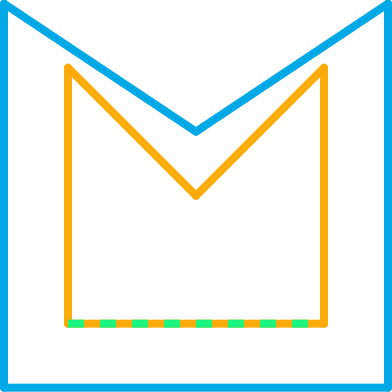 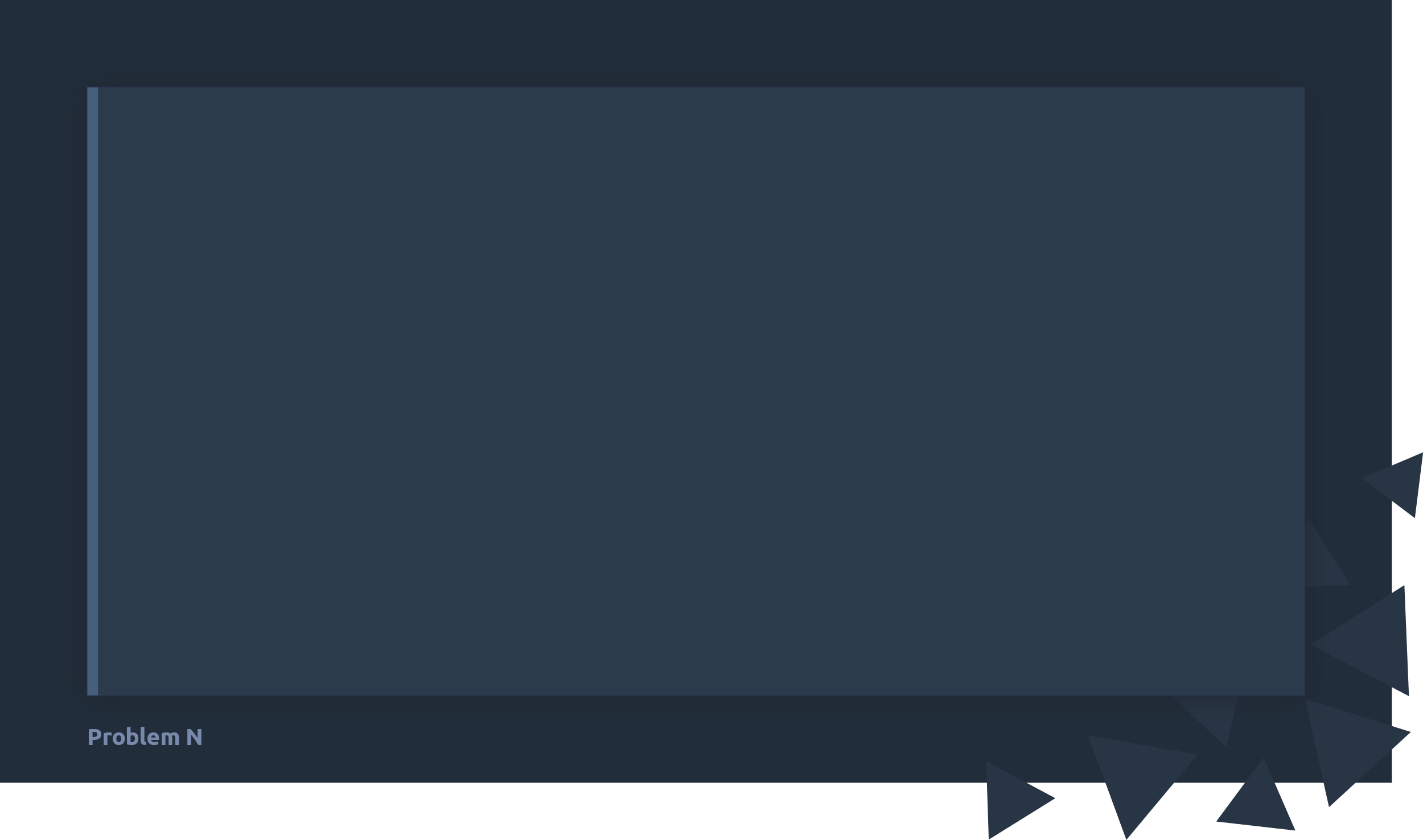 Lösungsvorschlag IIdee
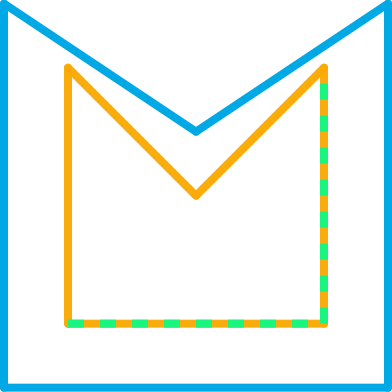 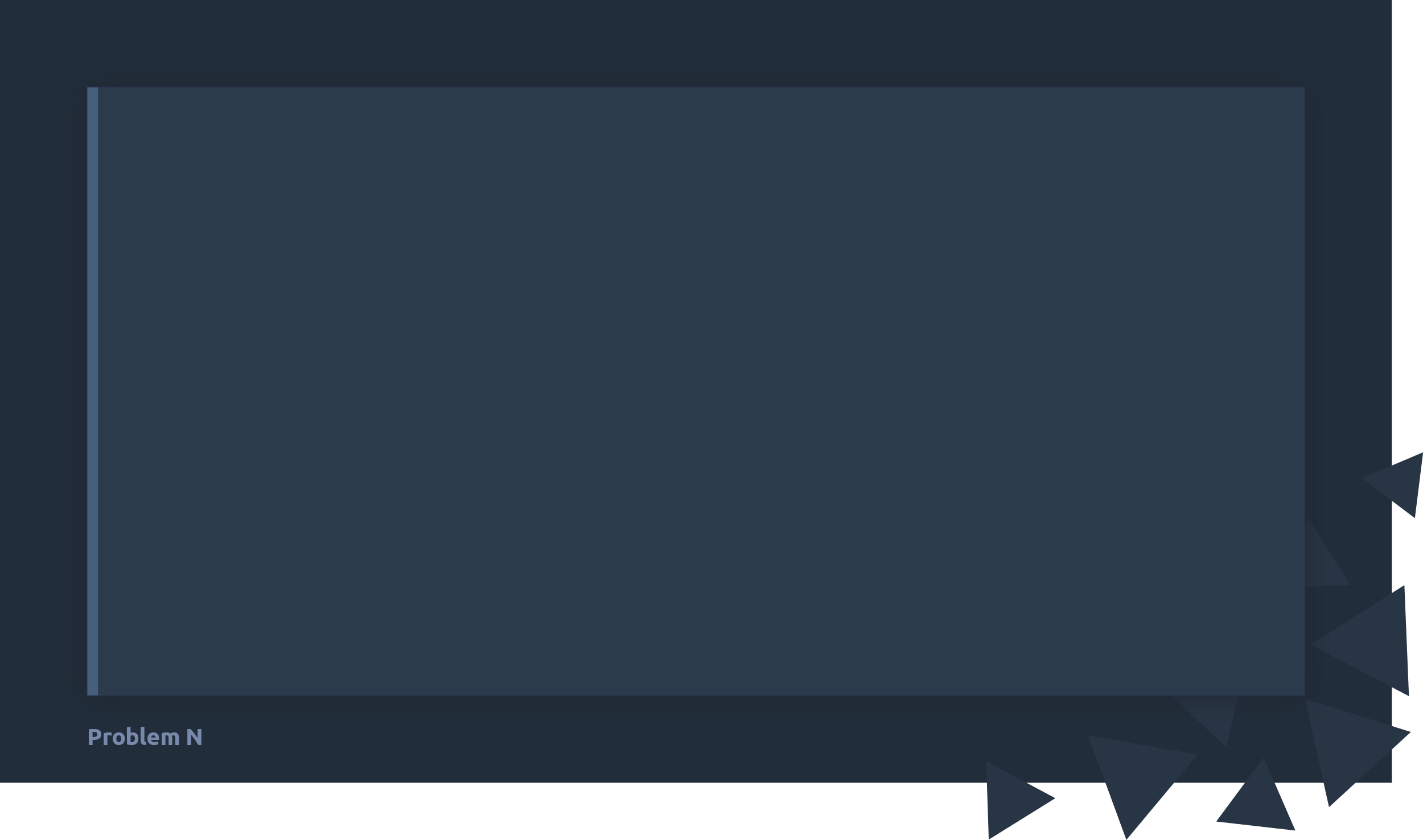 Lösungsvorschlag IIdee
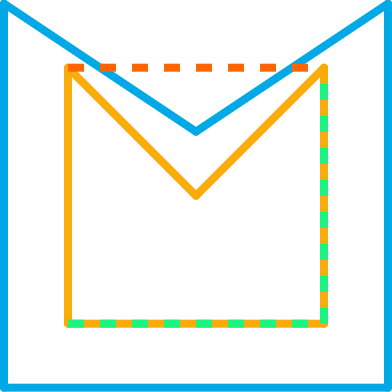 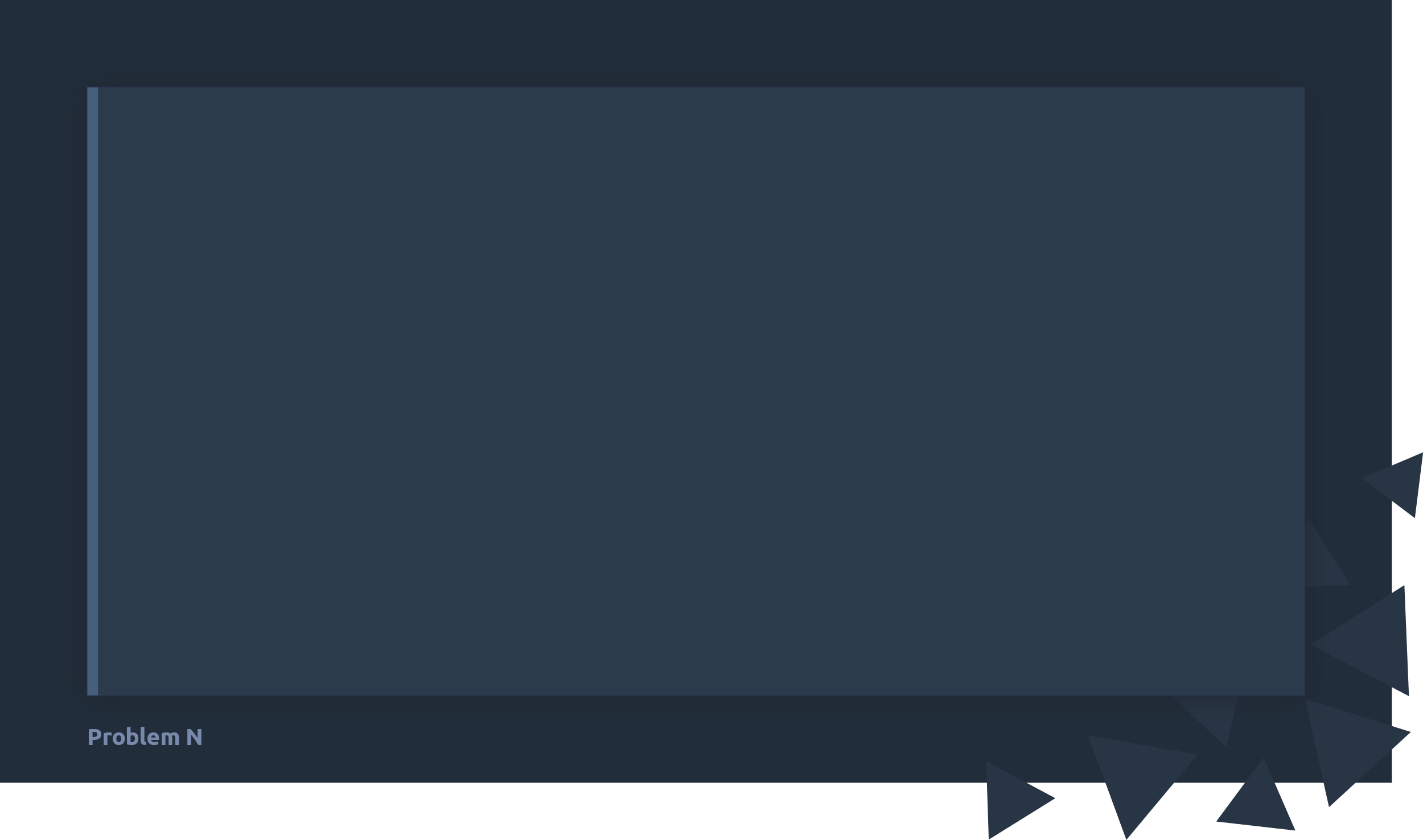 Lösungsvorschlag IIdee
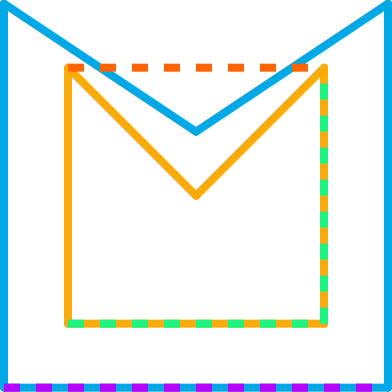 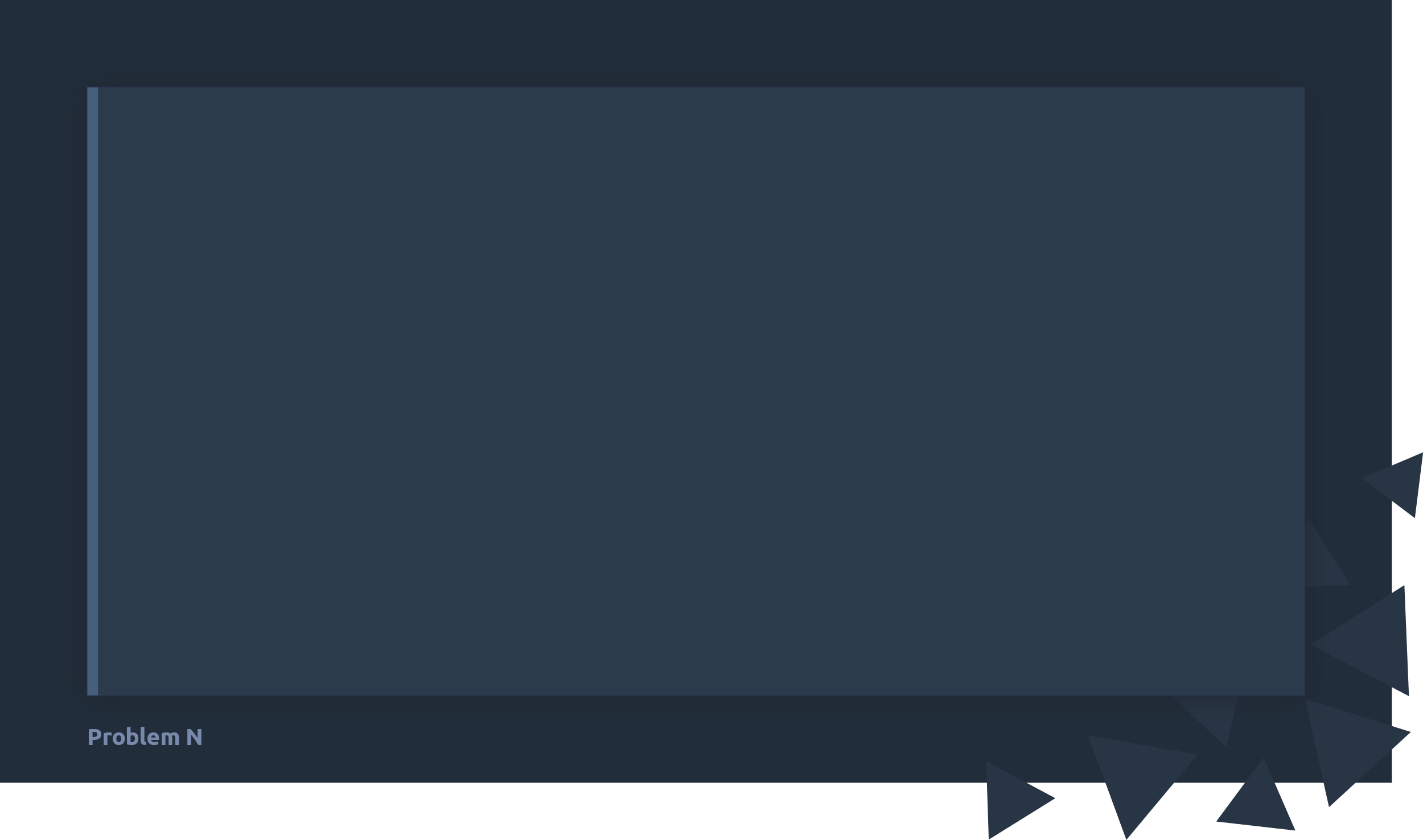 Lösungsvorschlag IIdee
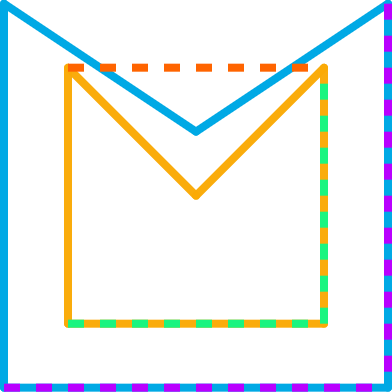 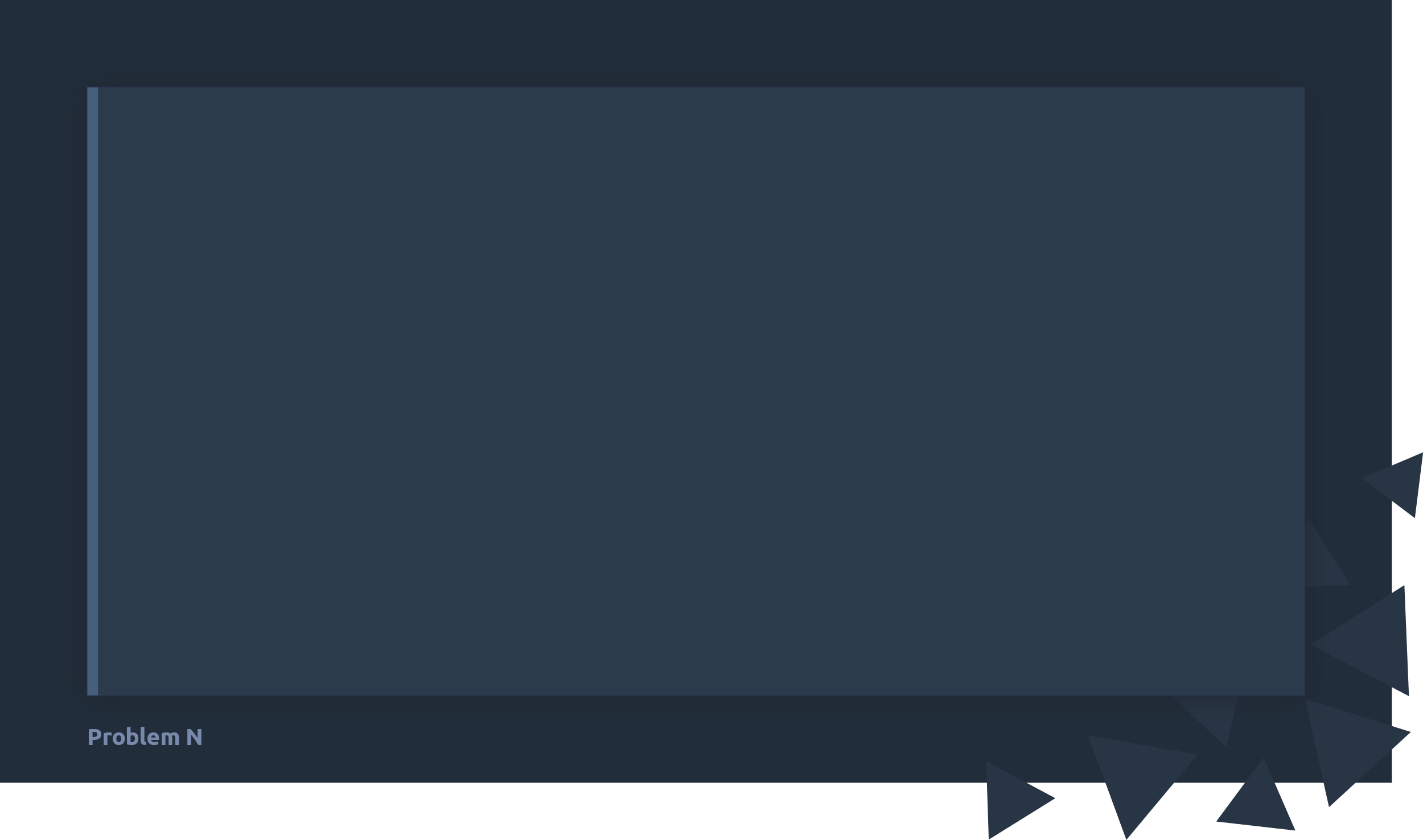 Lösungsvorschlag IIdee
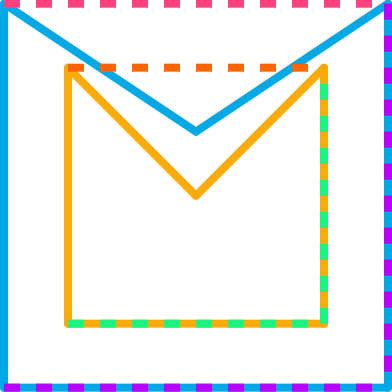 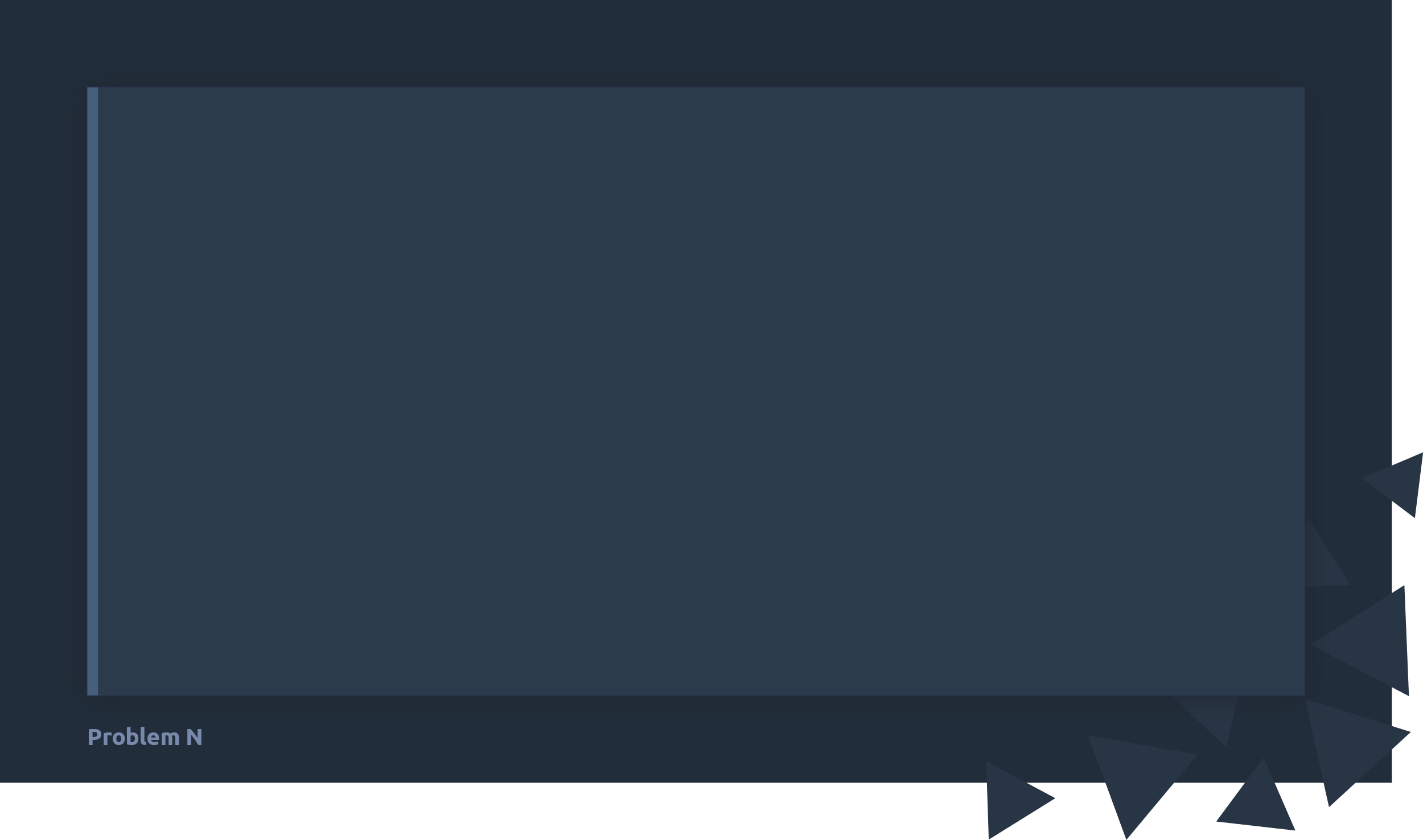 Lösungsvorschlag IIdee
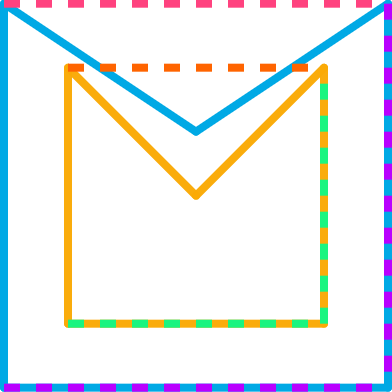 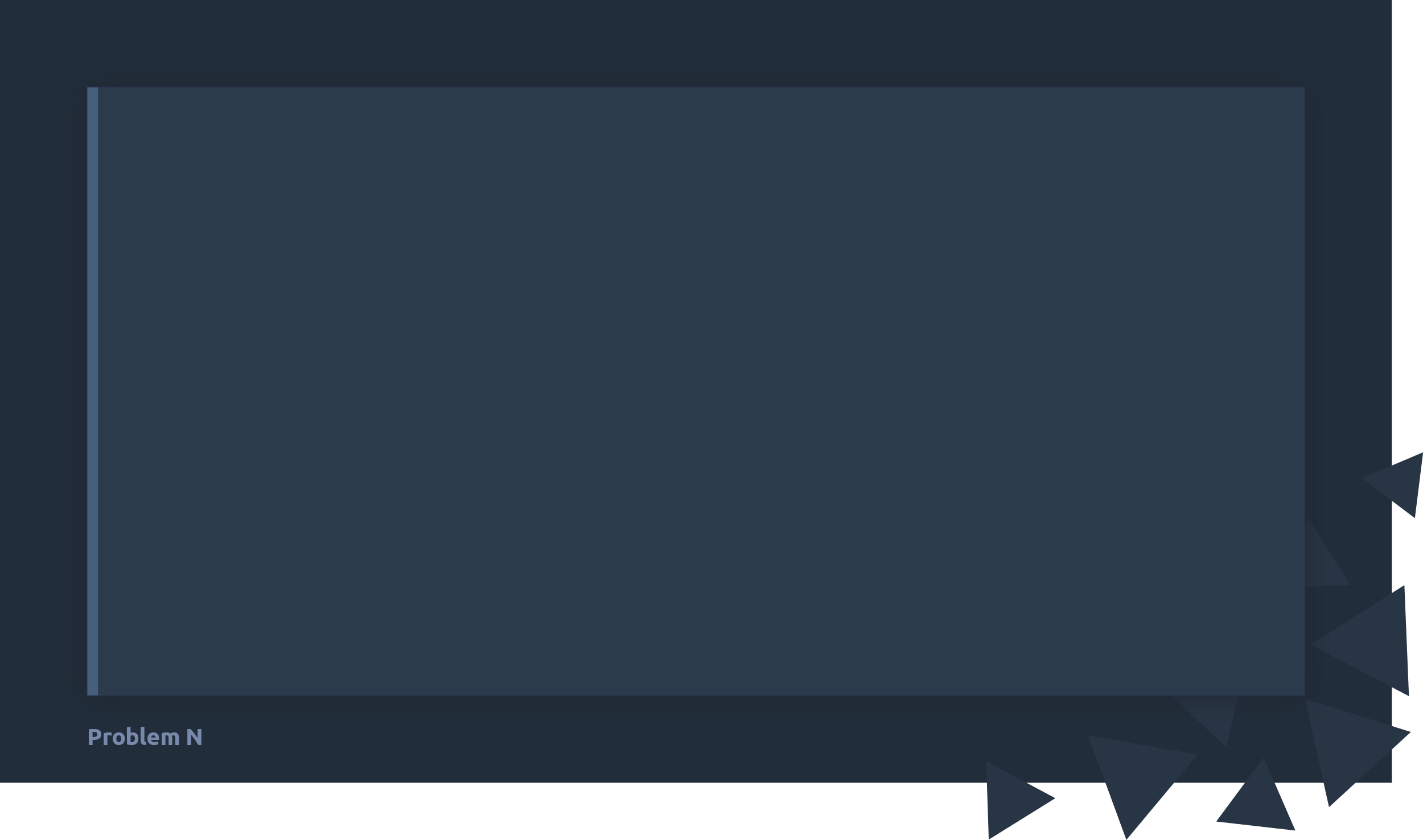 Lösungsvorschlag IIdee
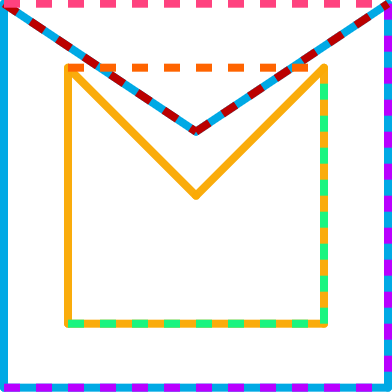 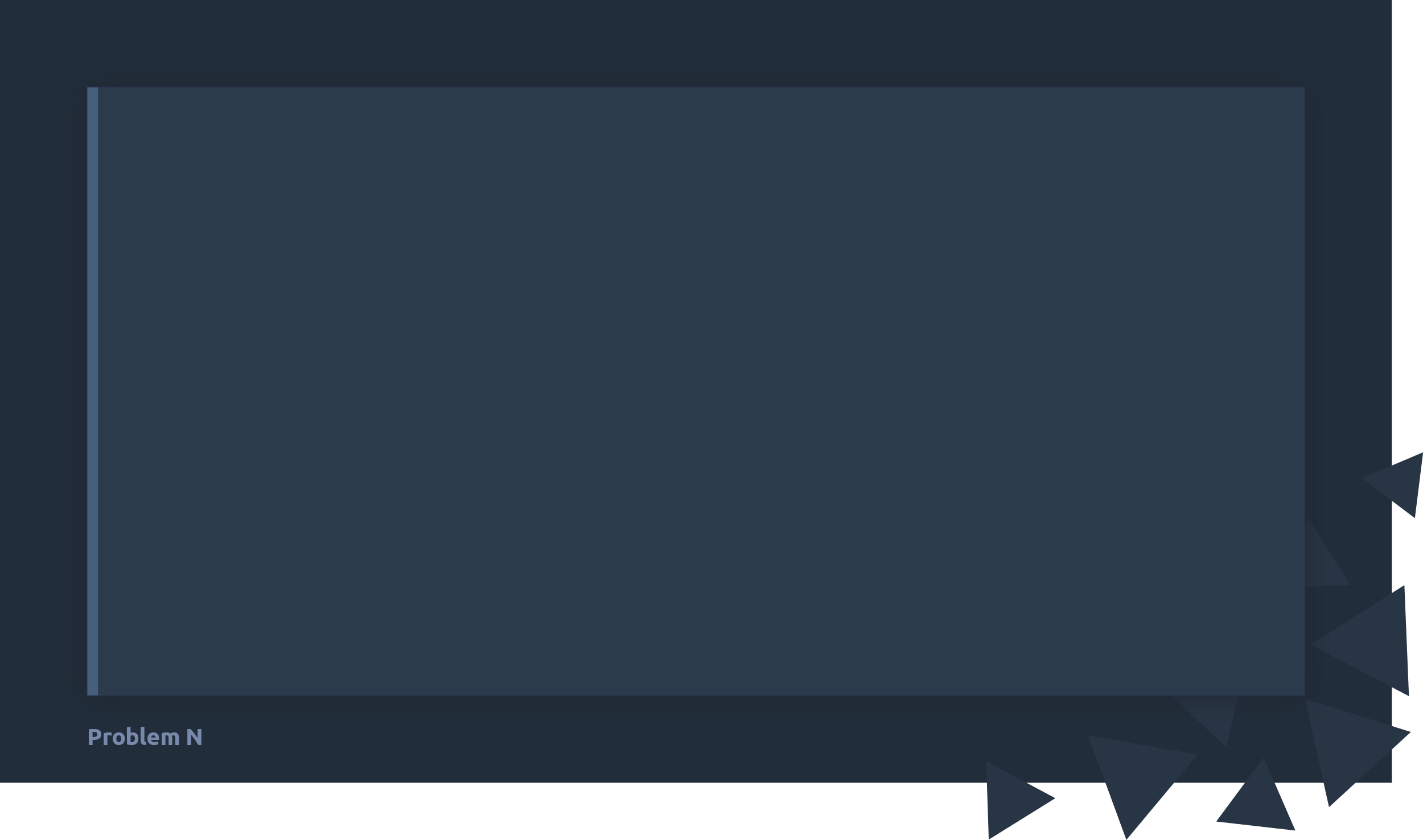 Lösungsvorschlag IIdee
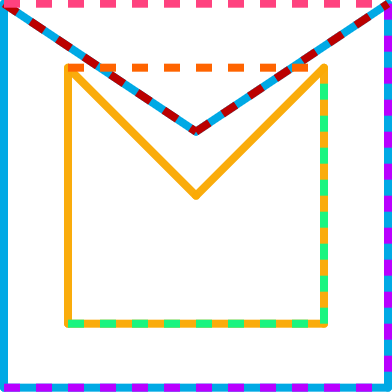 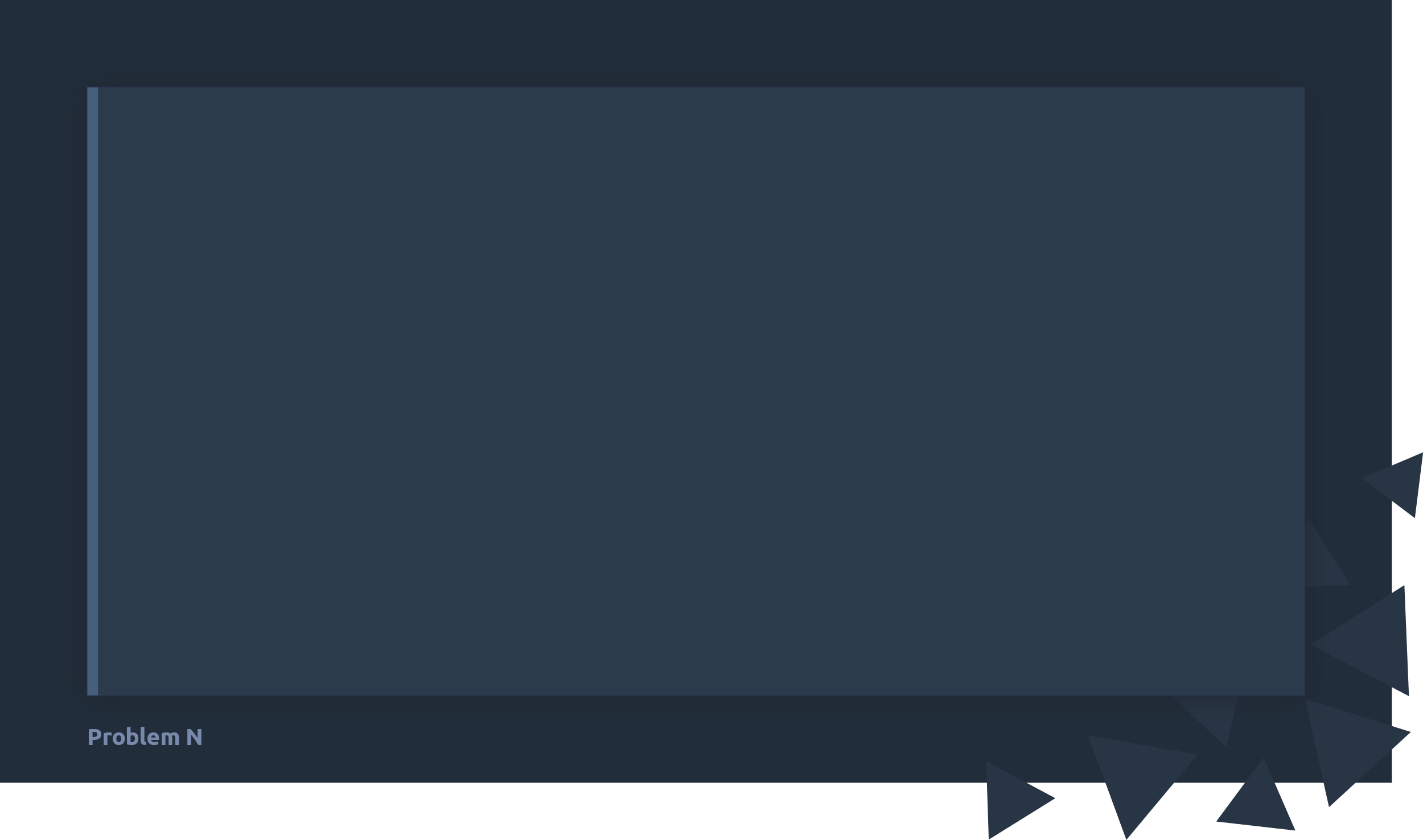 Lösungsvorschlag IIdee
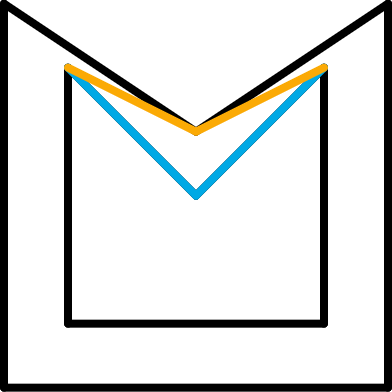 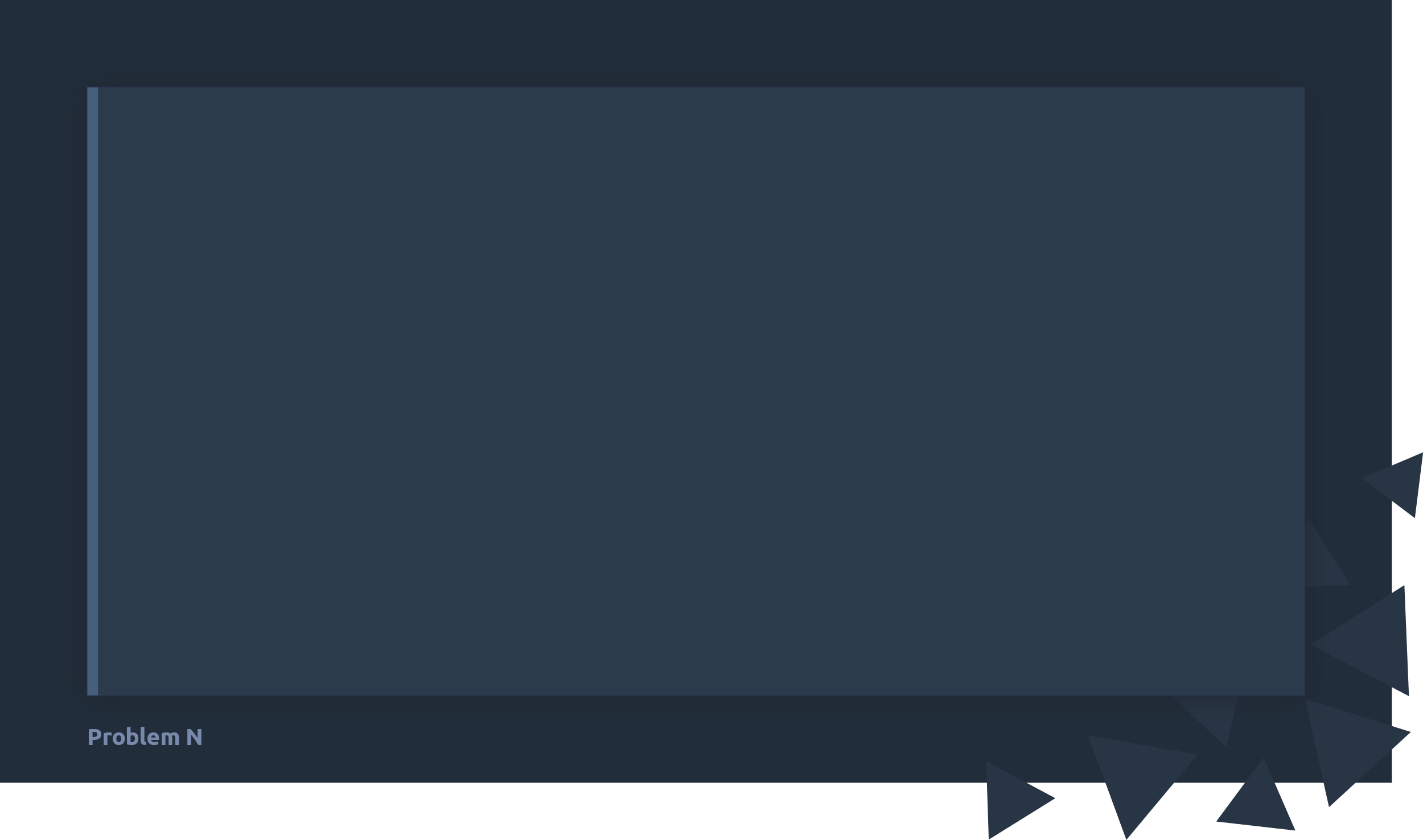 Lösungsvorschlag IIdee
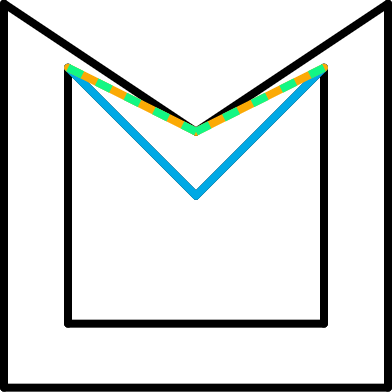 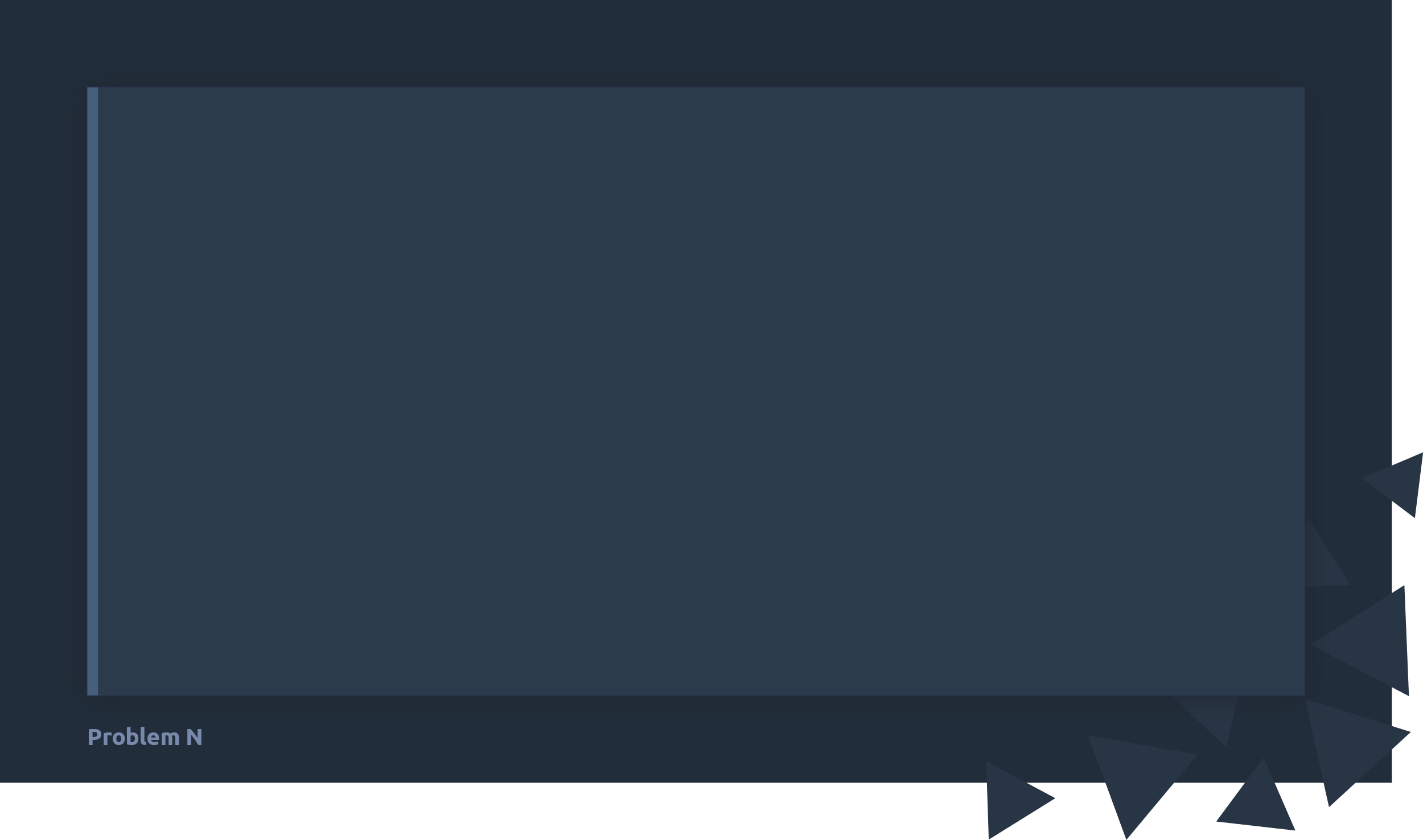 Lösungsvorschlag IIdee
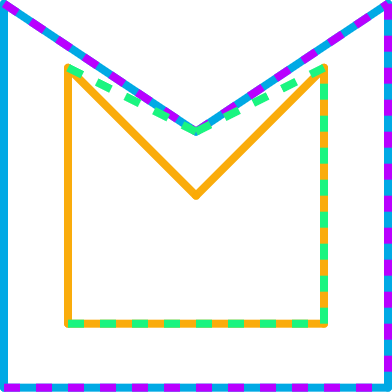 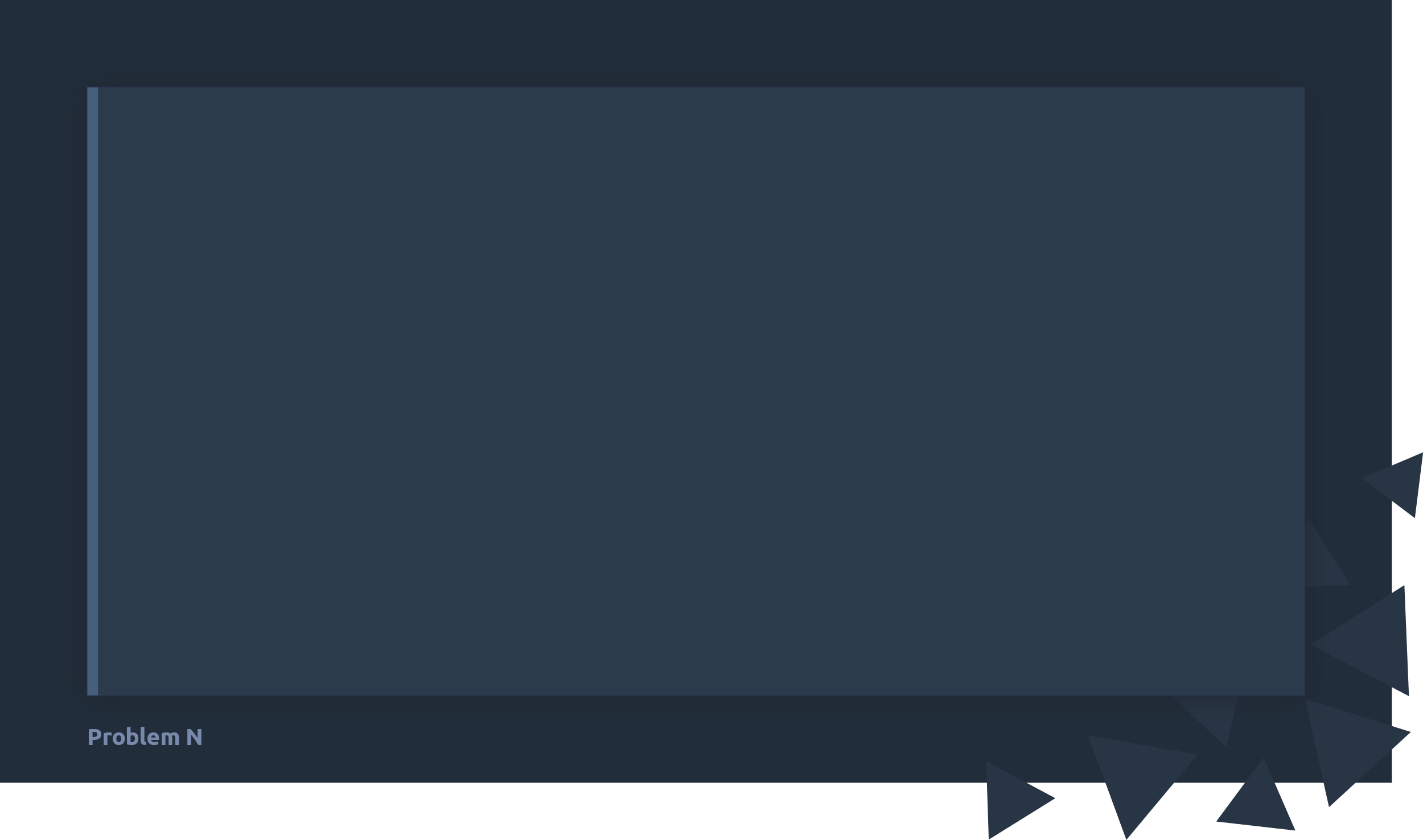 Lösungsvorschlag IIdee
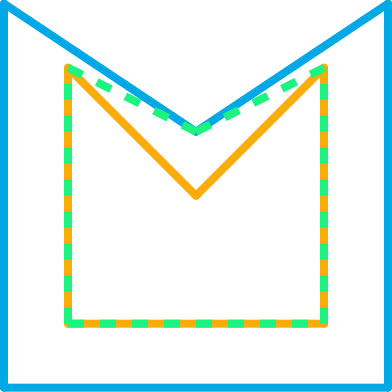 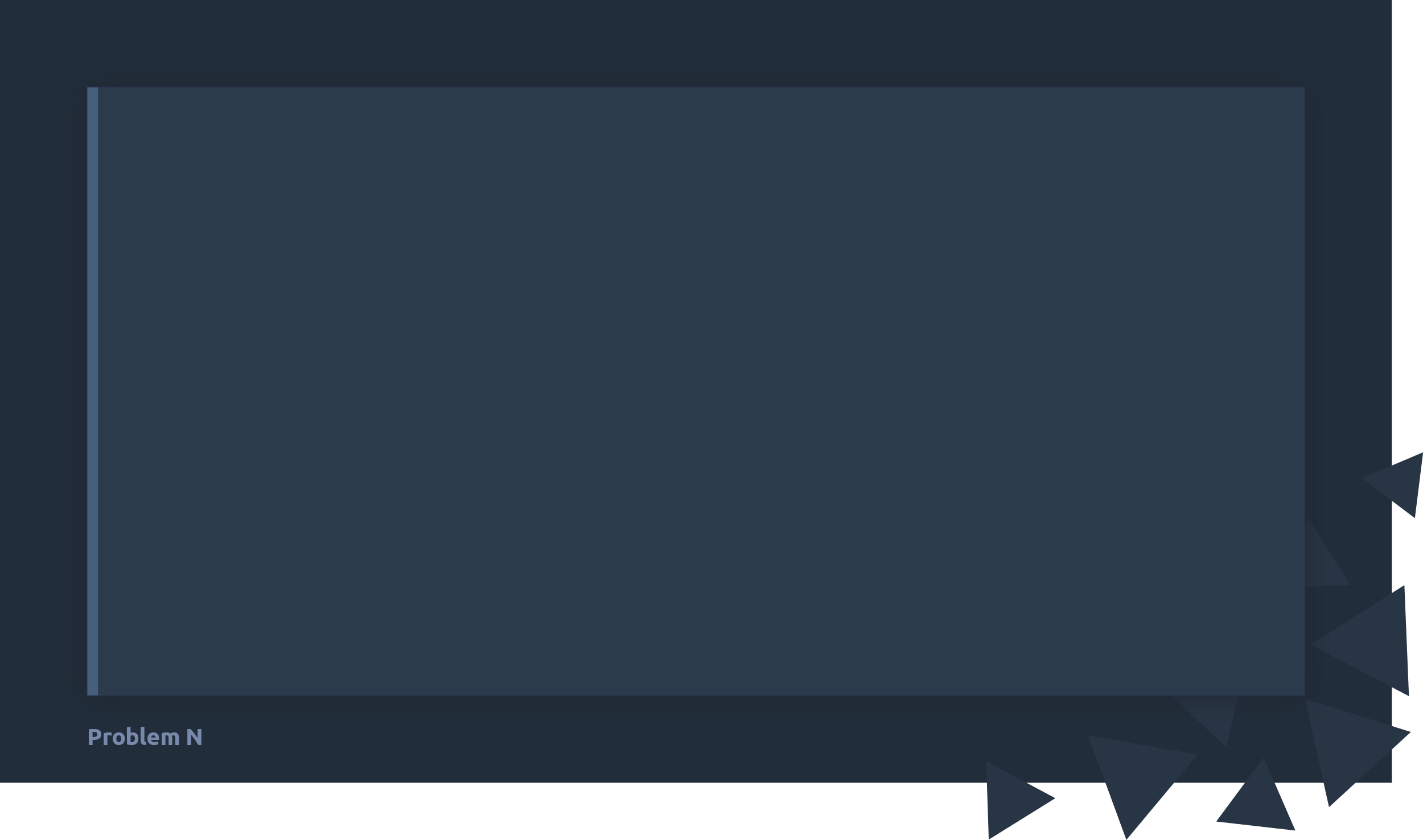 Lösungsvorschlag IBesonderheiten
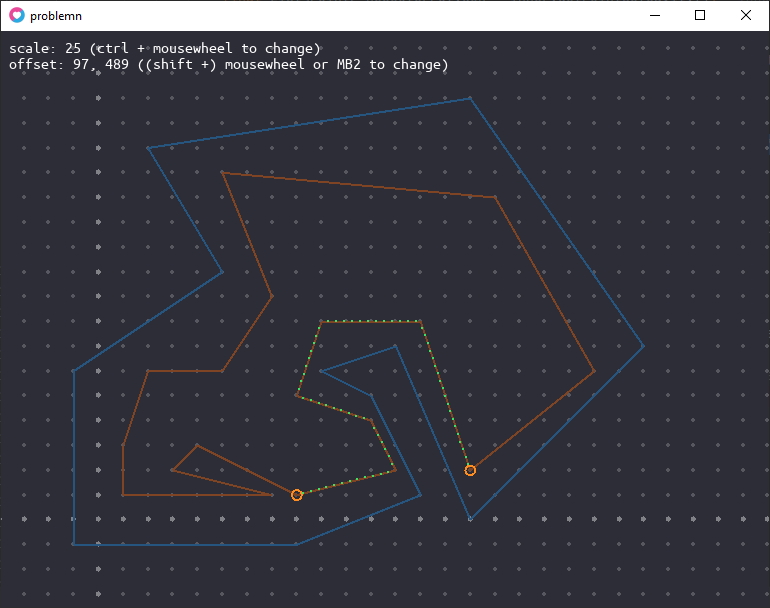 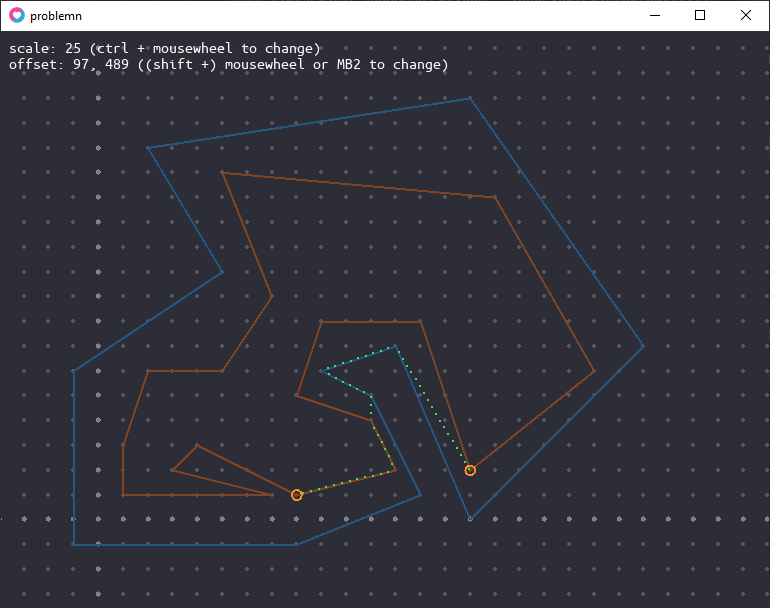 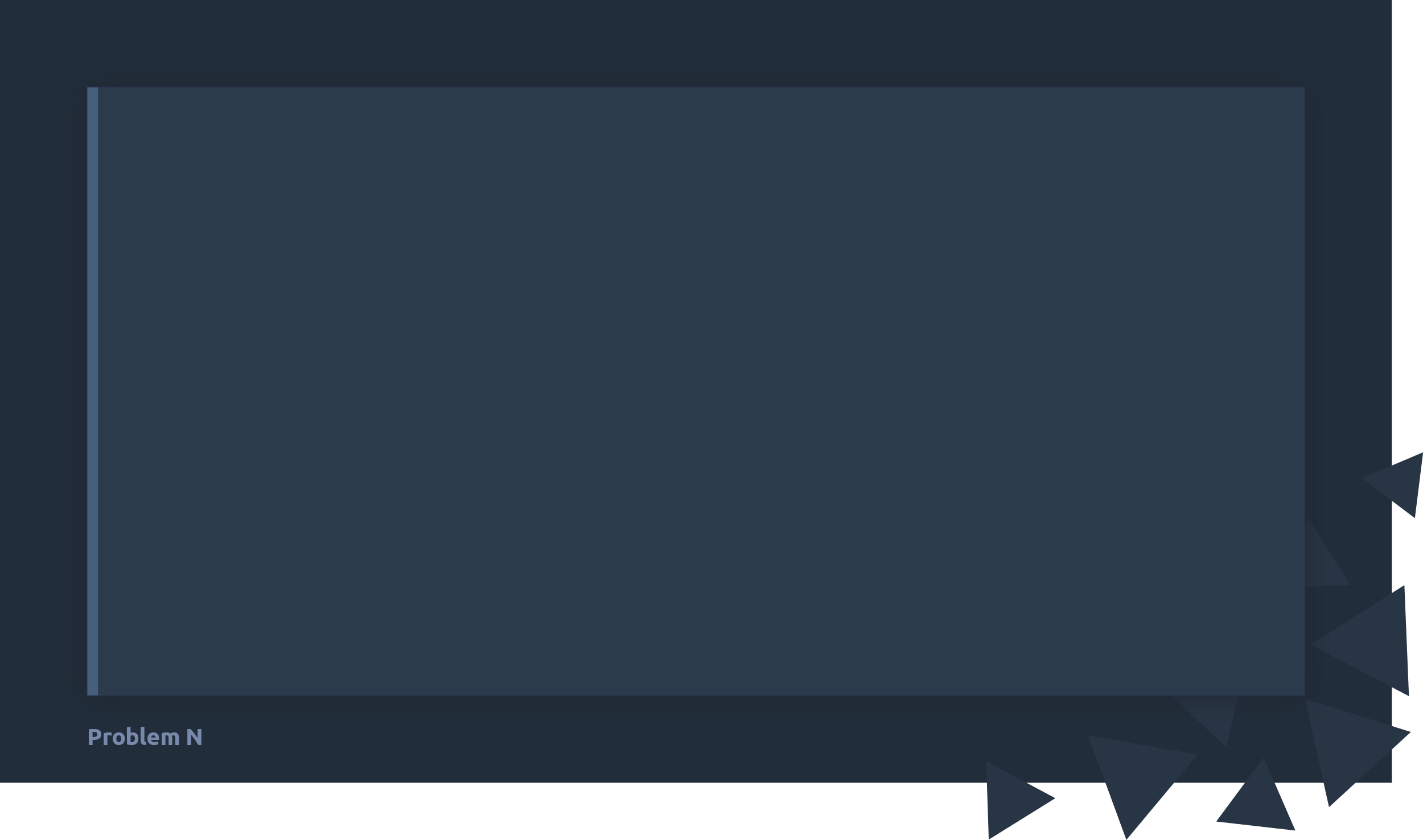 Lösungsvorschlag IBesonderheiten
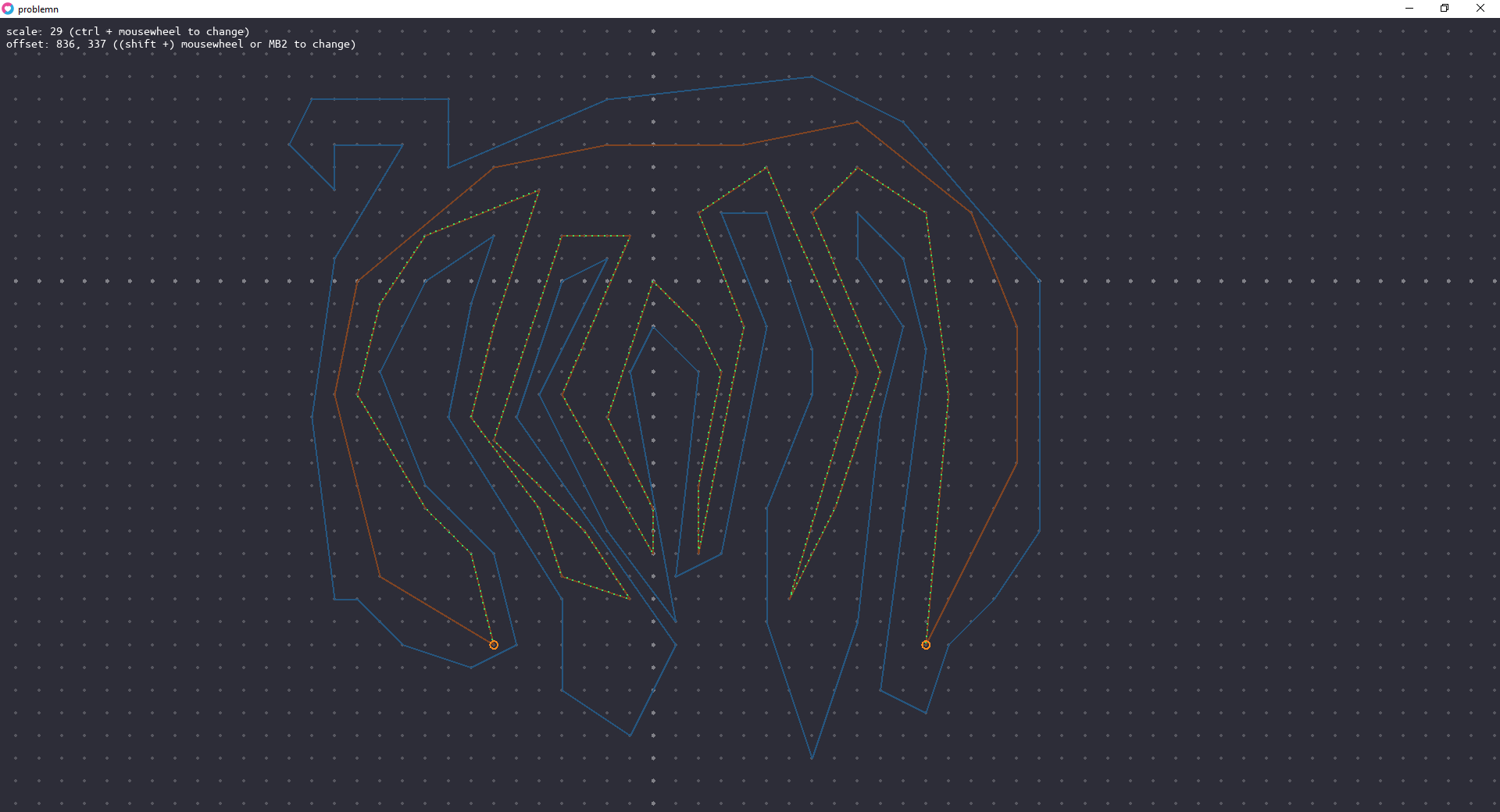 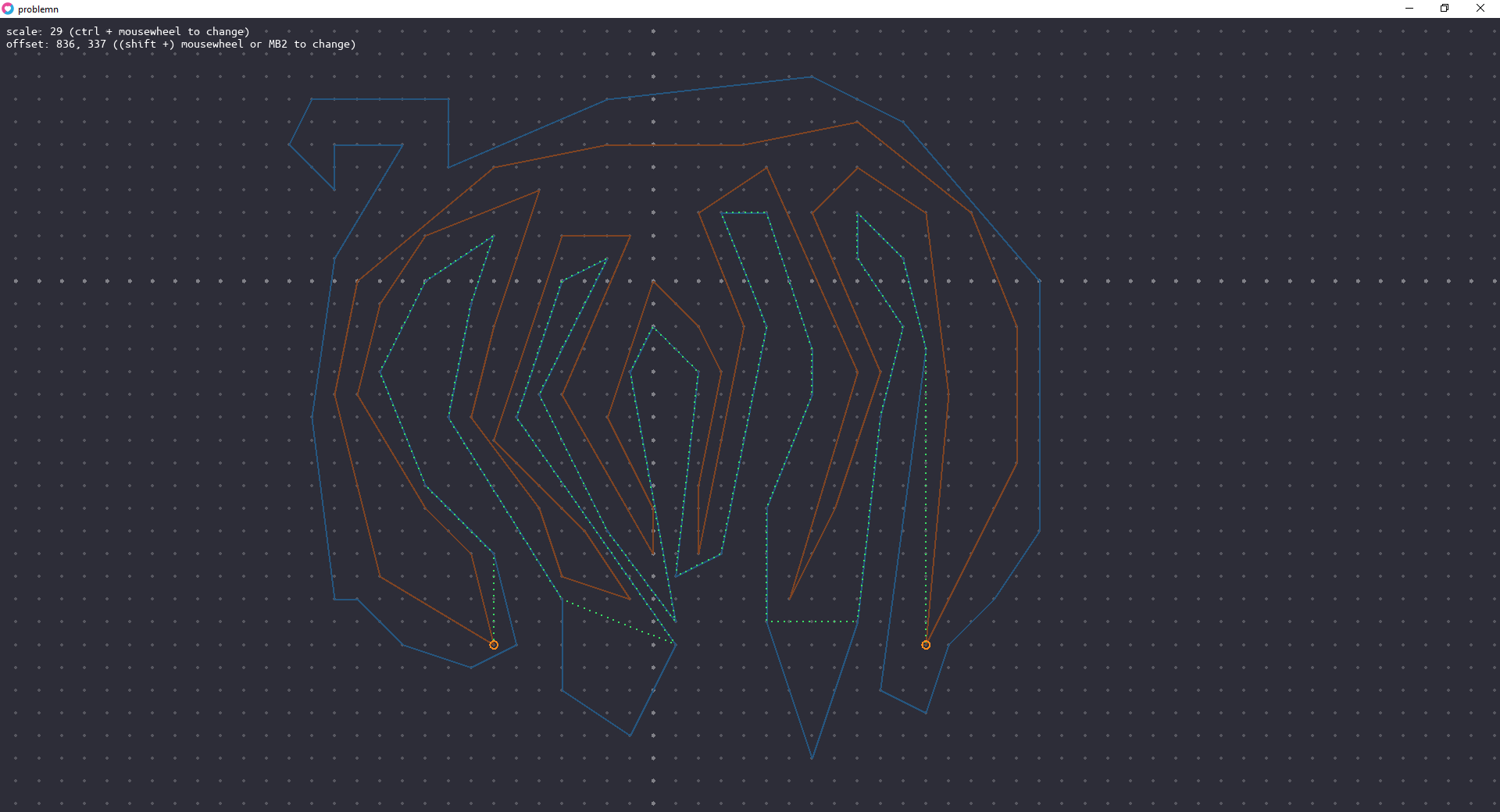 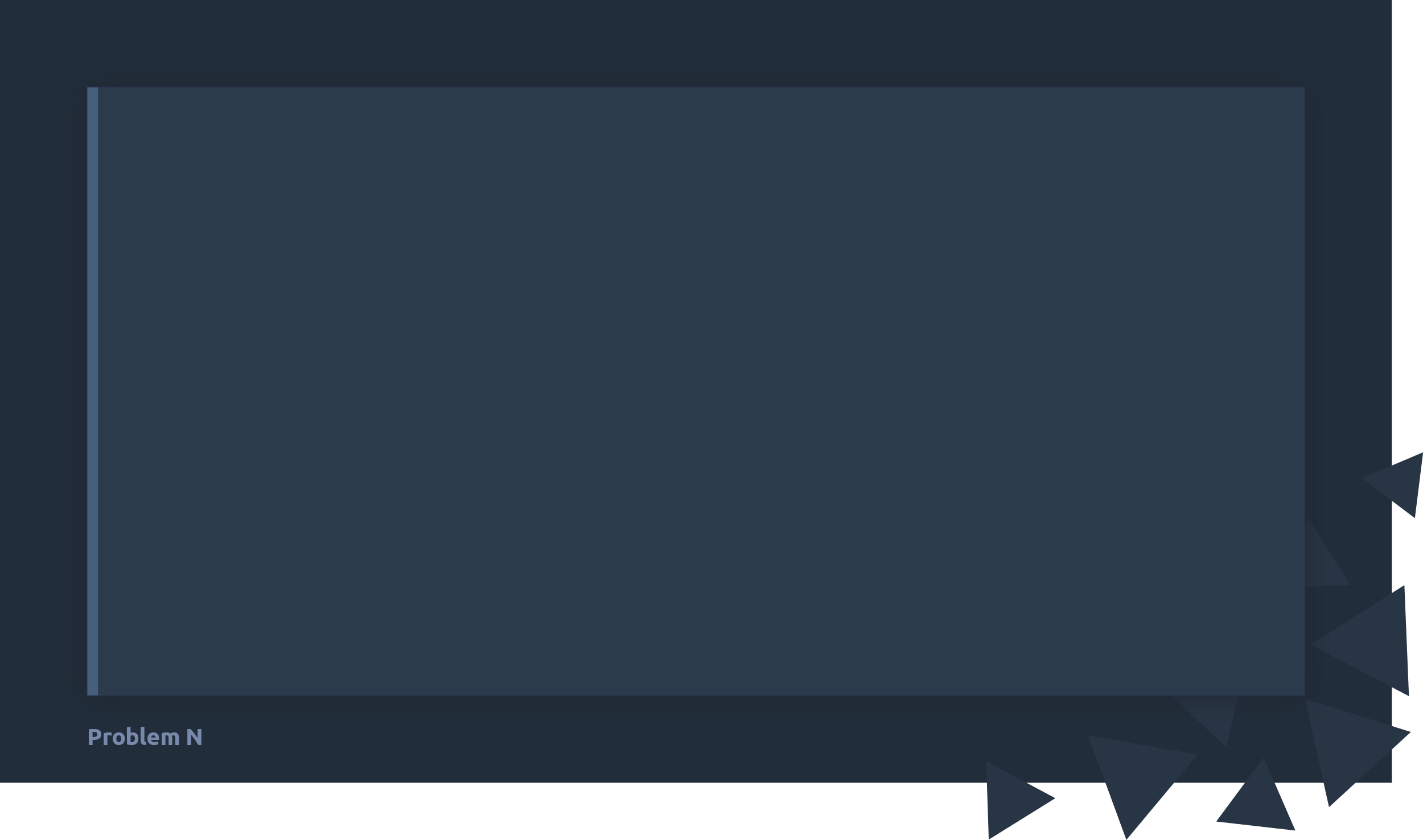 Lösungsvorschlag IPseudocode
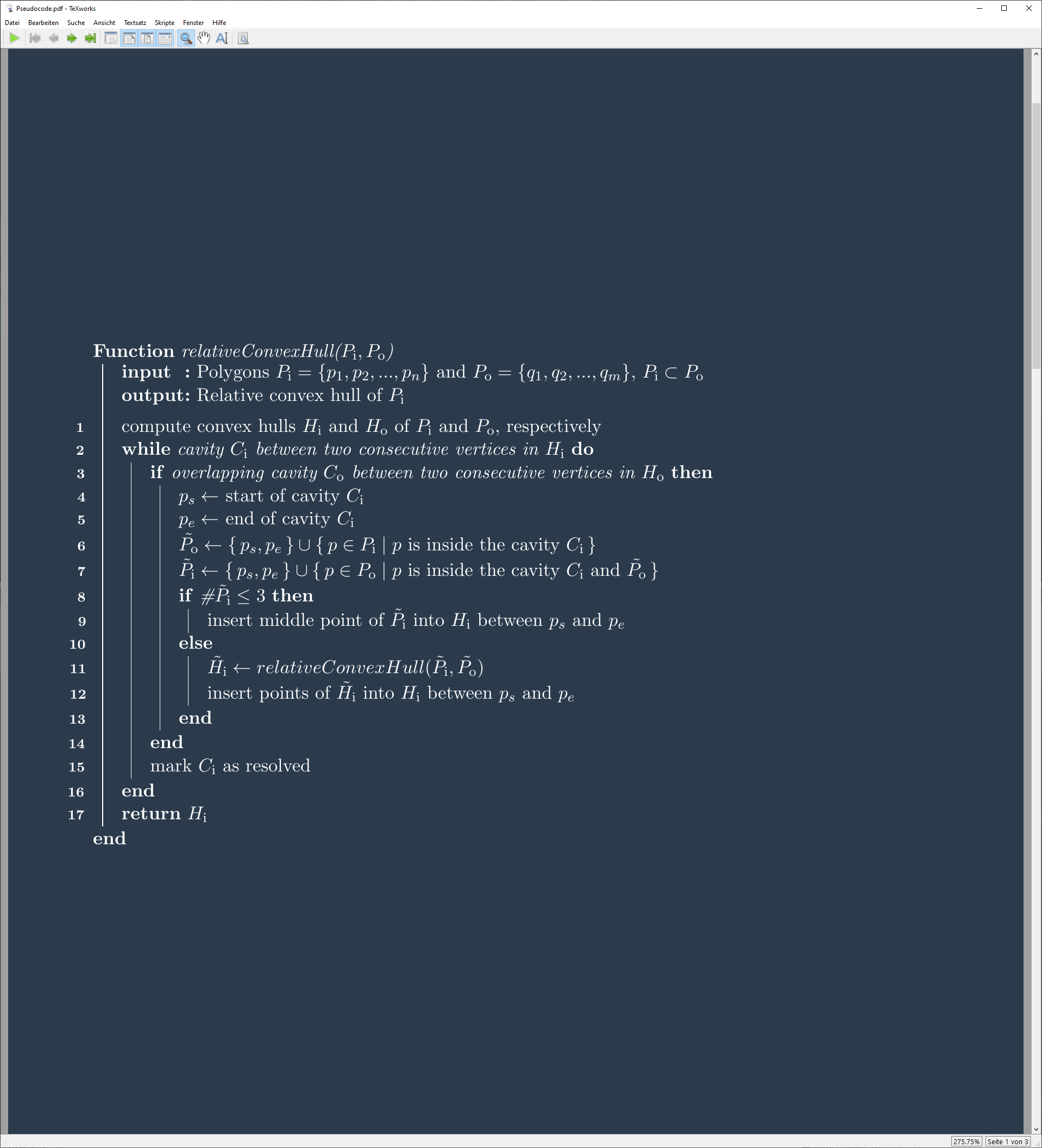 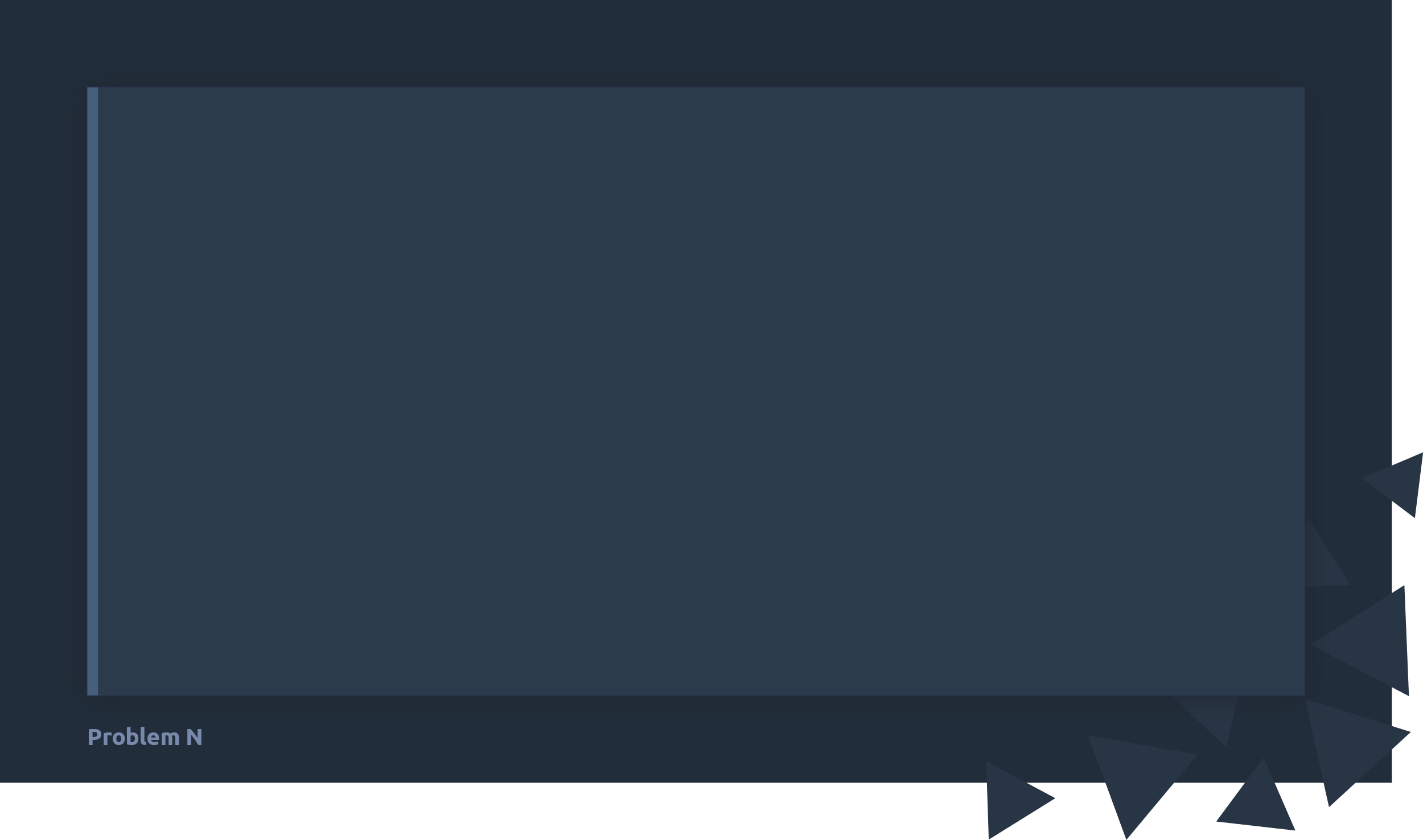 Lösungsvorschlag ILaufzeit
Problem 1
Problem 2
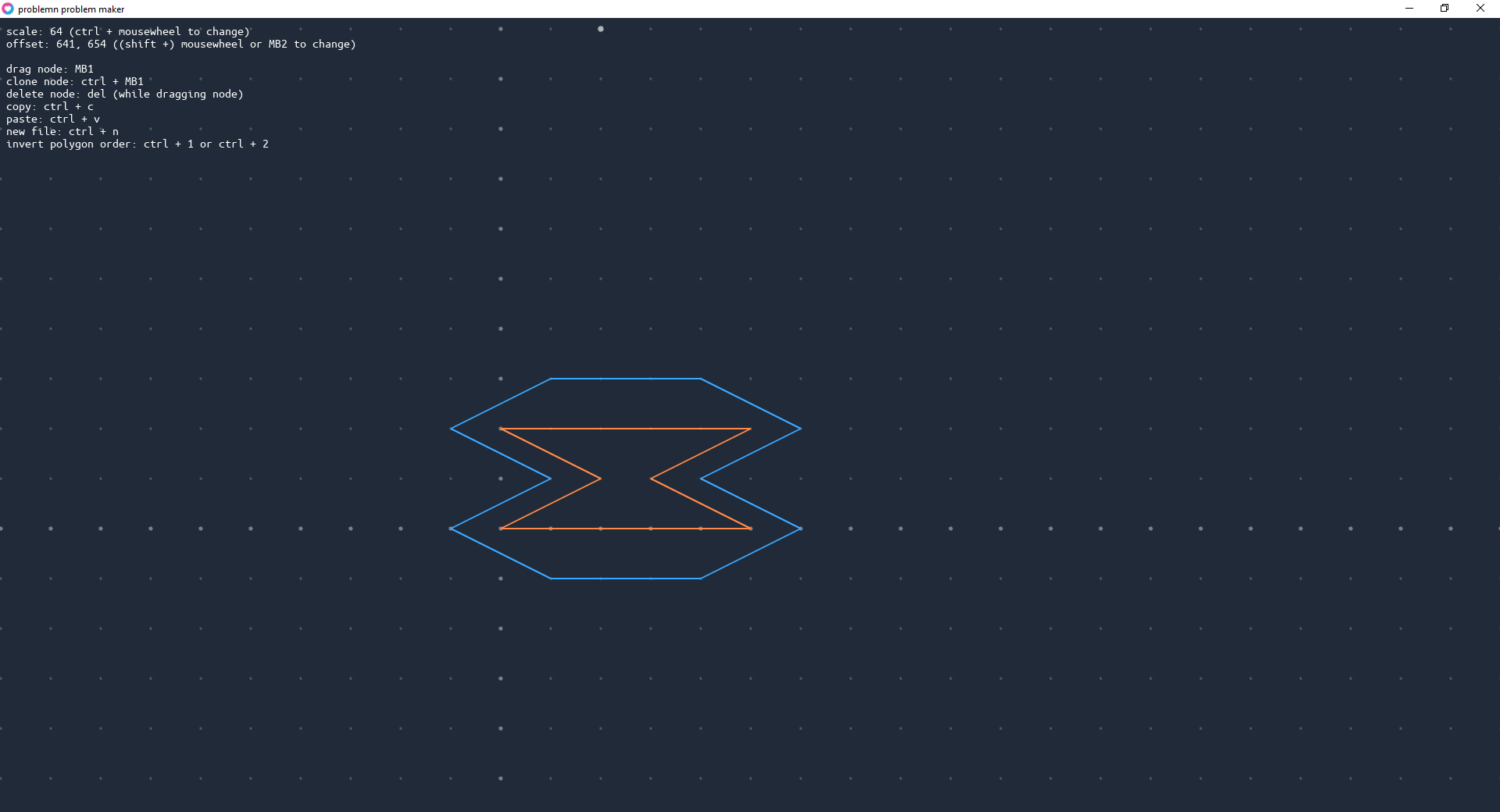 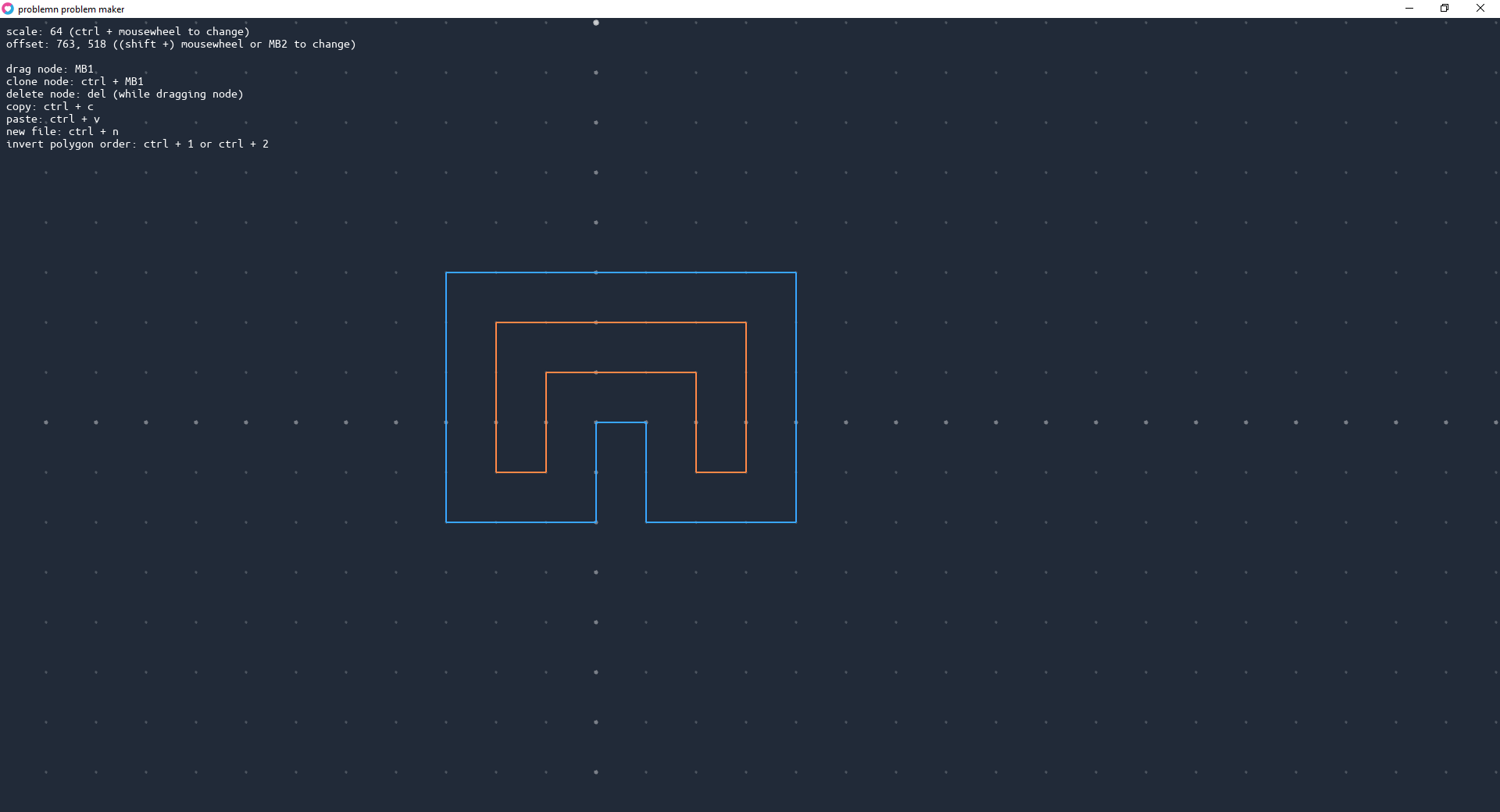 n = 8, m = 8 
 N = 16
n = 6, m = 10 
 N = 16
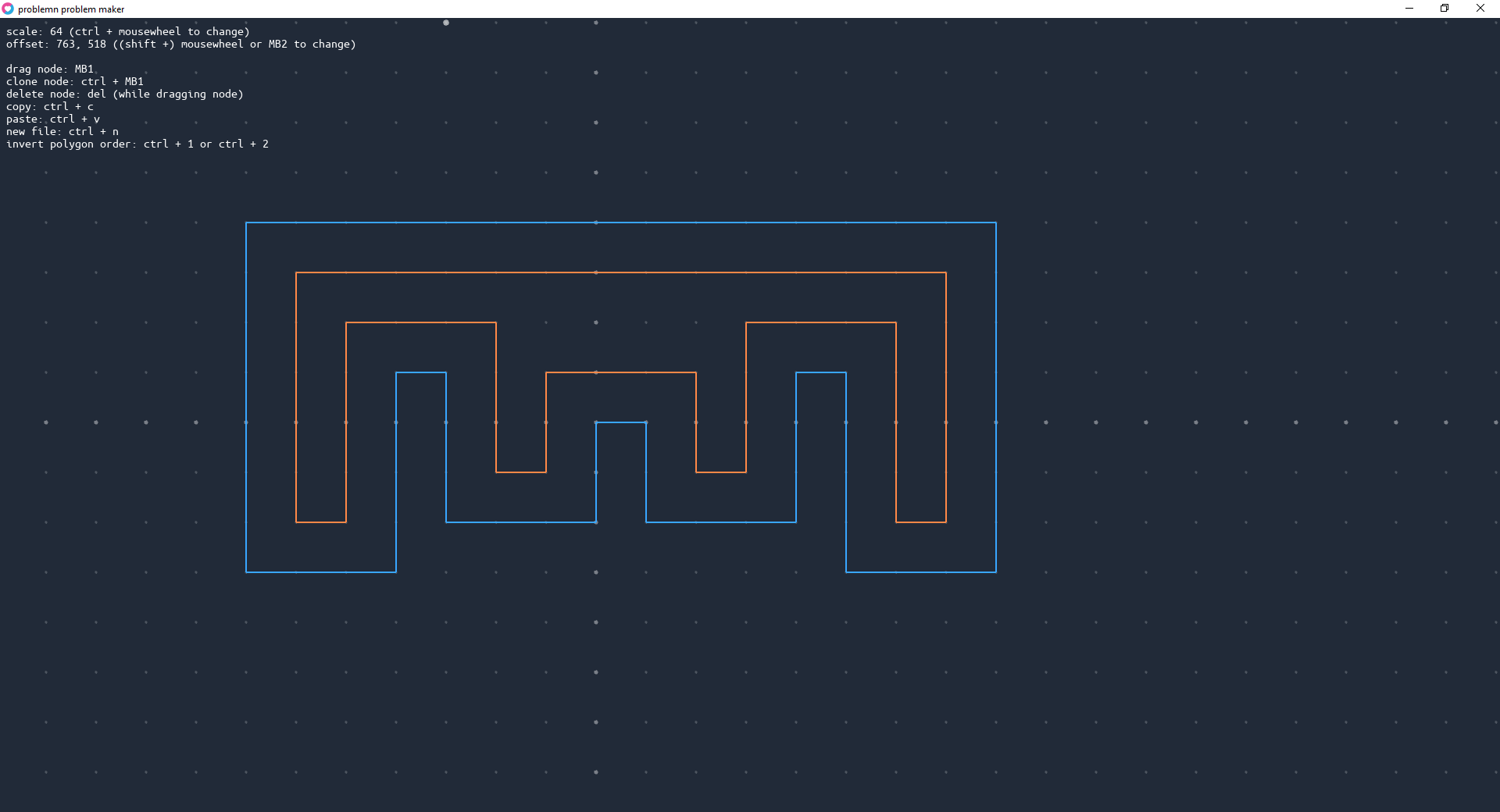 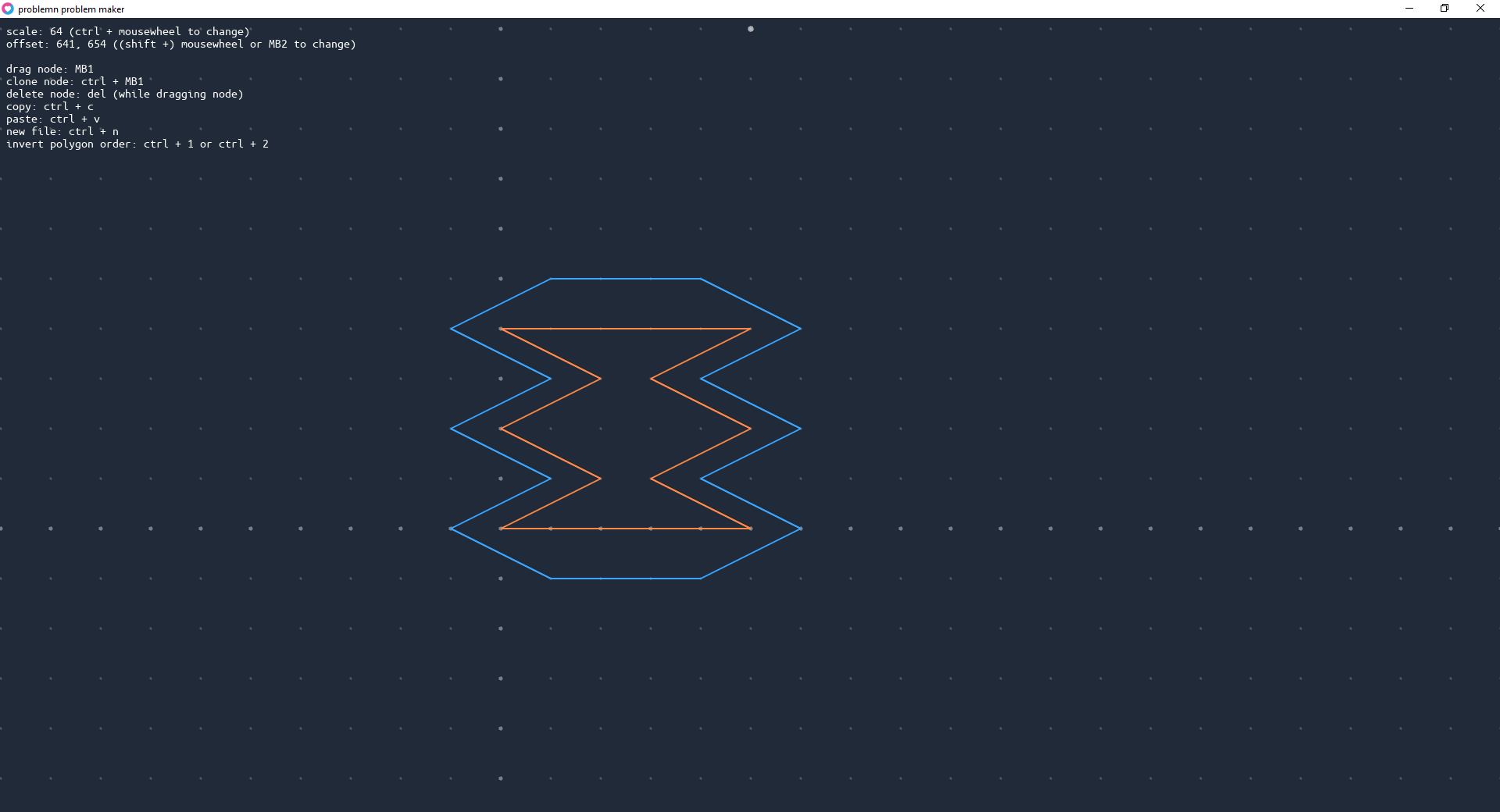 n = 16, m = 16 
N = 32
n = 10, m = 14 
 N = 24
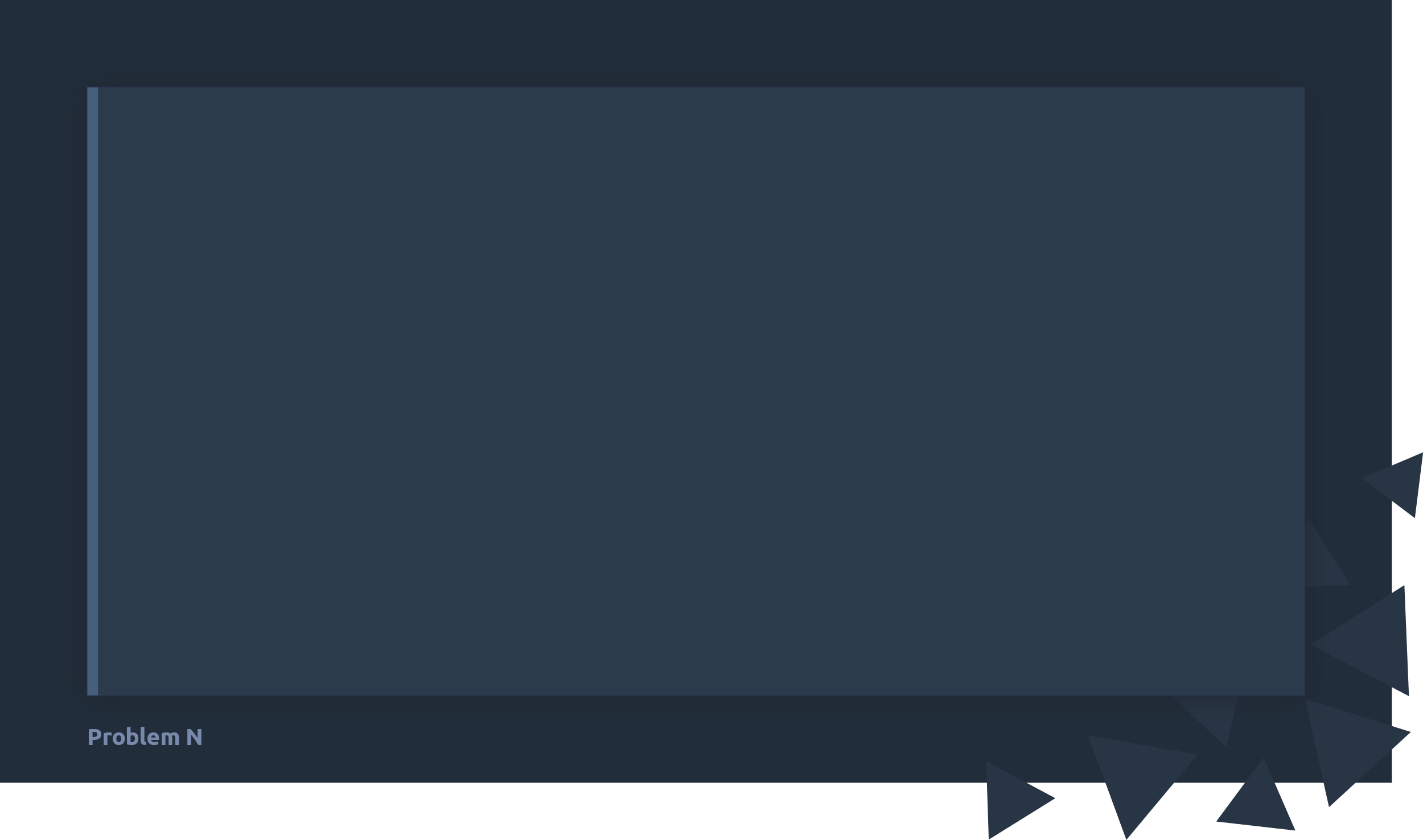 Lösungsvorschlag II
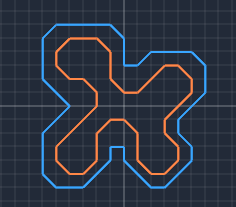 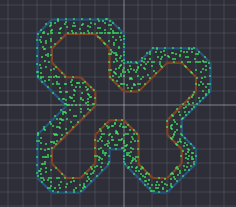 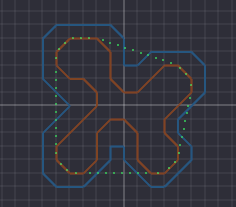 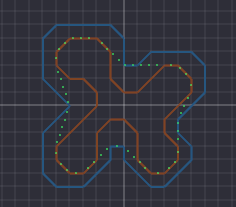 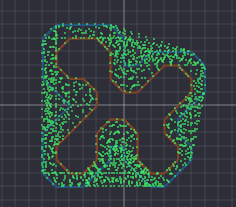 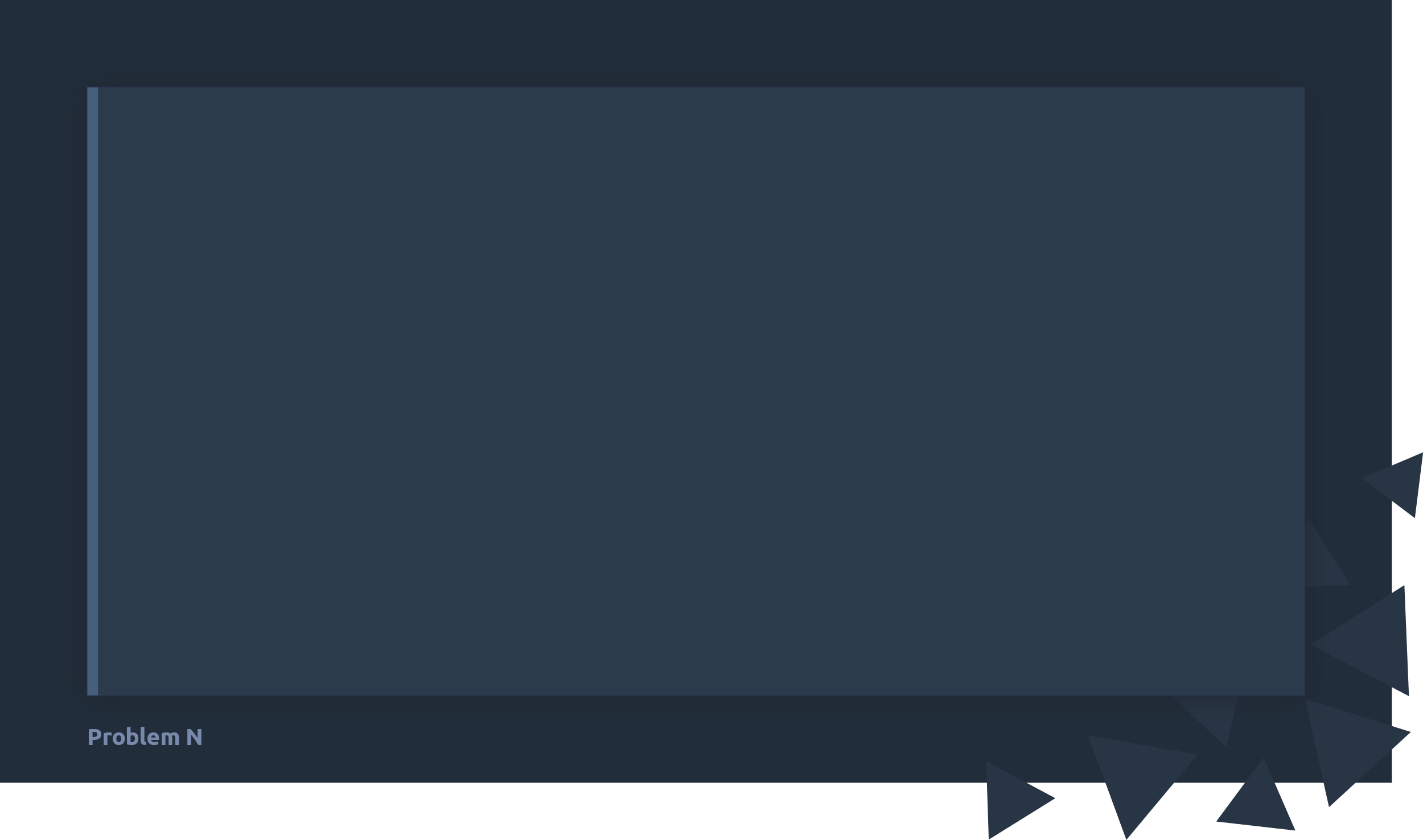 Lösungsvorschlag II
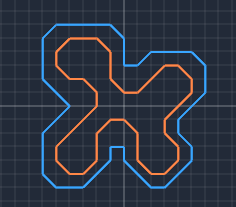 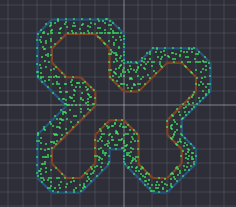 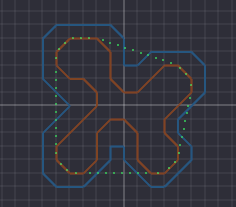 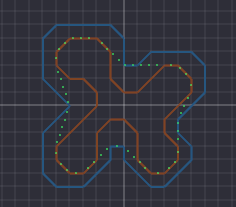 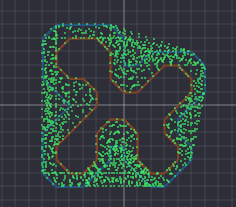 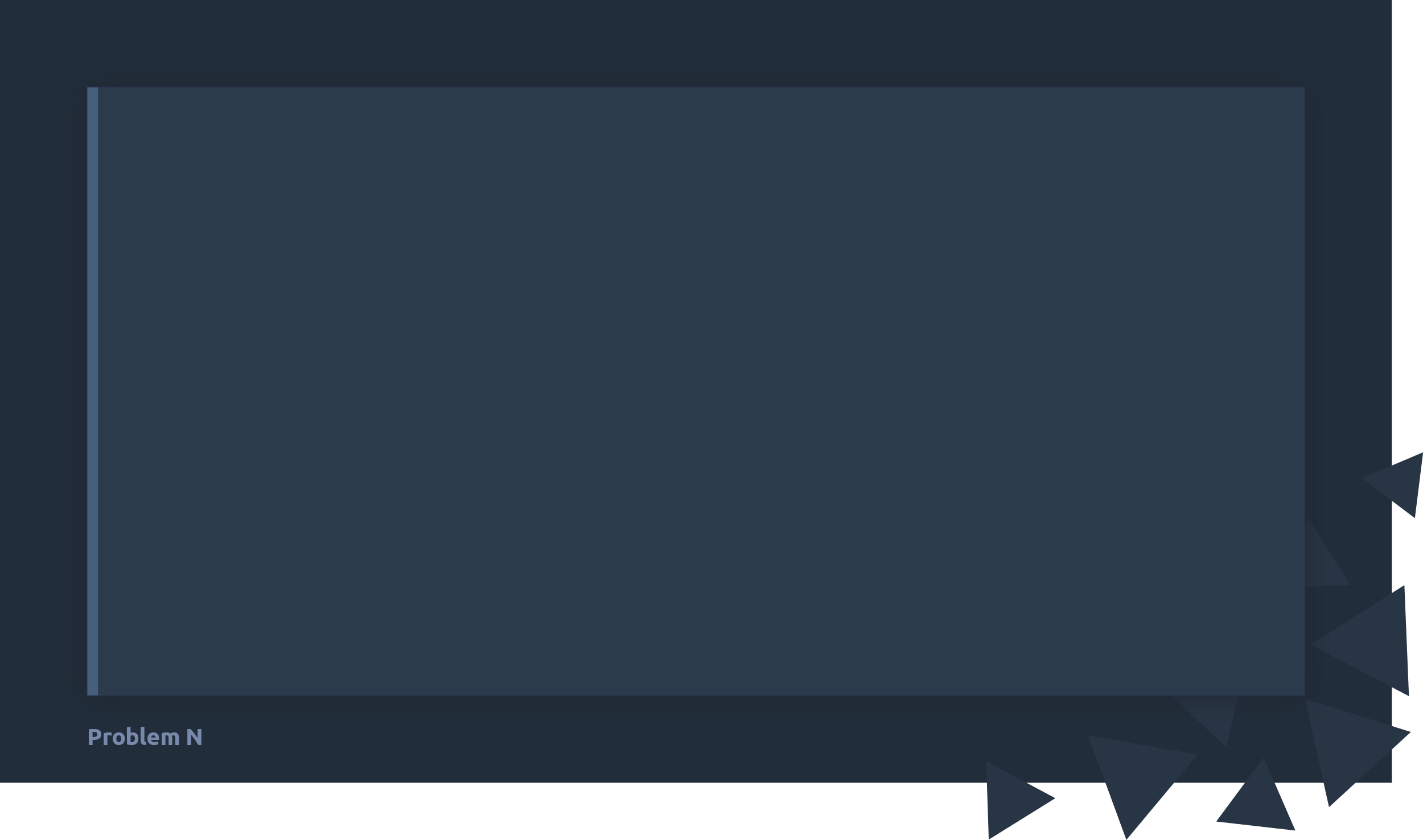 Lösungsvorschlag II
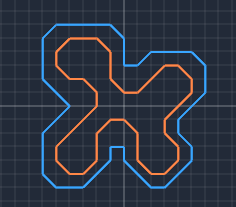 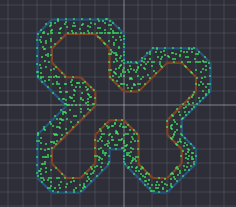 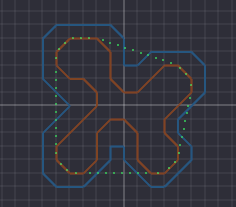 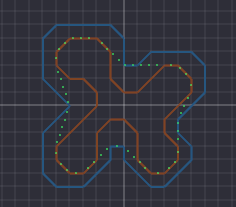 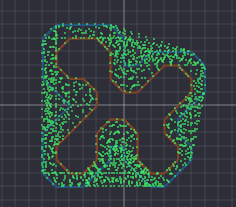 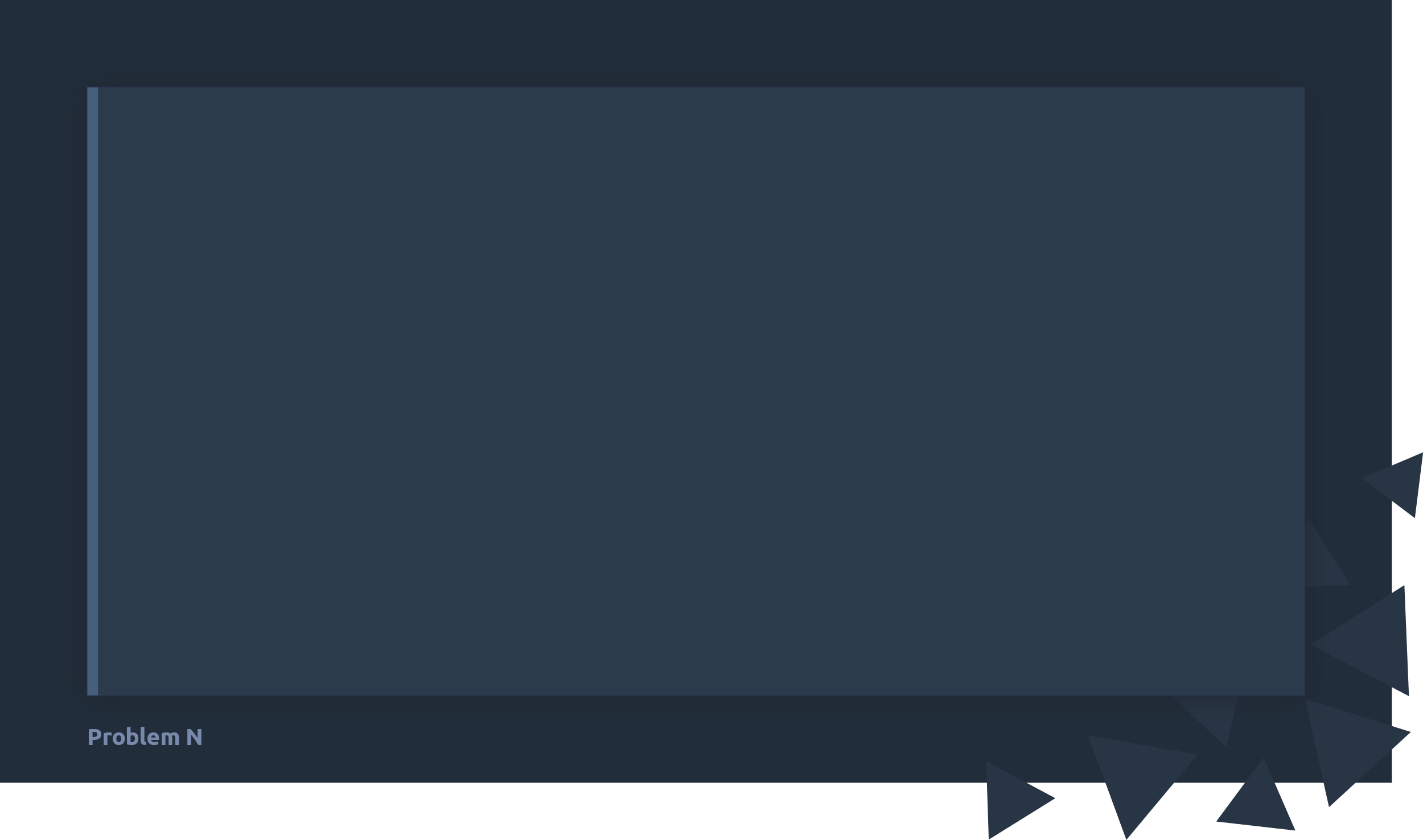 Lösungsvorschlag II
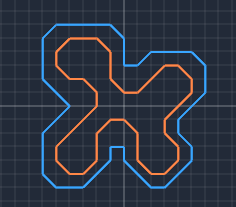 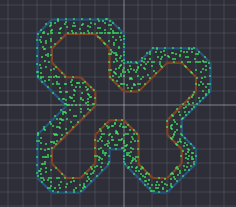 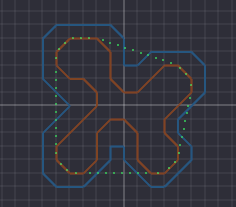 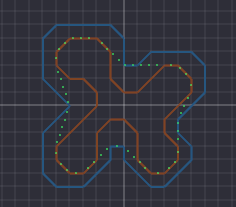 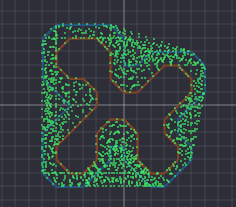 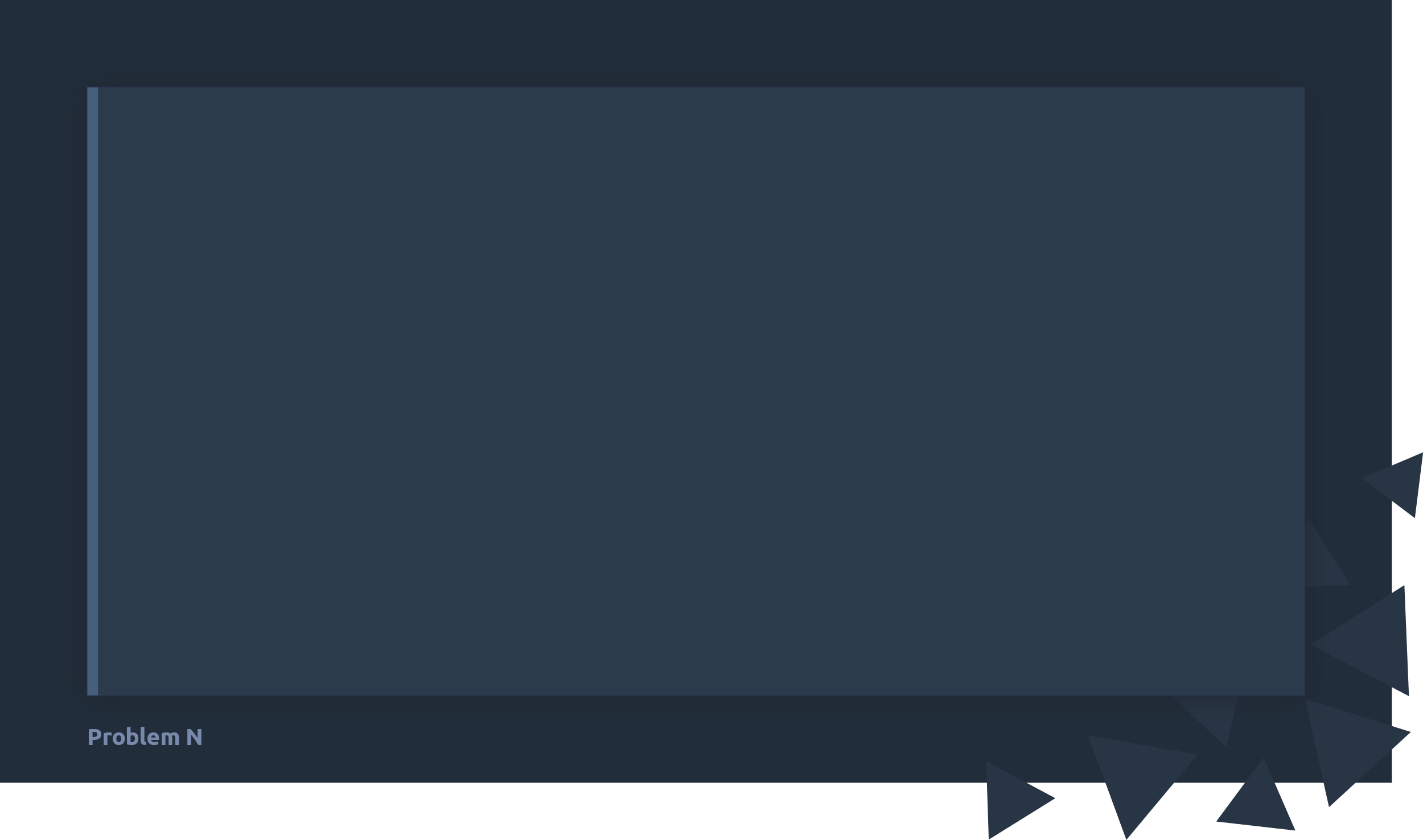 Lösungsvorschlag II
Erzeugung des Graphen
Der Graph besteht aus einer Knotenmenge und zwei Kantenmengen:
E1
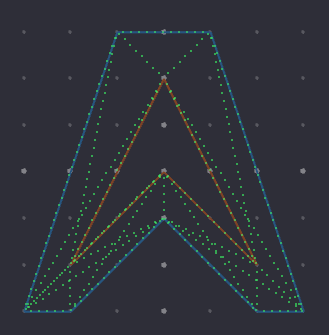 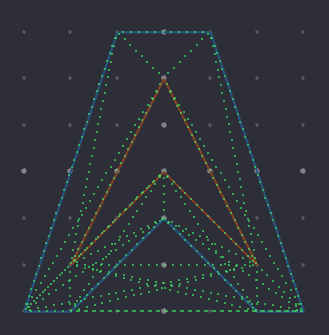 E2
createGraph
createConvexHull
findShortestPath
Respektiert nur das innere Polygon.
Erleichtert das Generieren der konvexen Hülle des inneren Polygons.
Respektiert beide Polygone.
Dient der Suche nach kürzesten Wegen.
Nur notwendig, wenn ihr den Bonusalgorithmus implementiert.
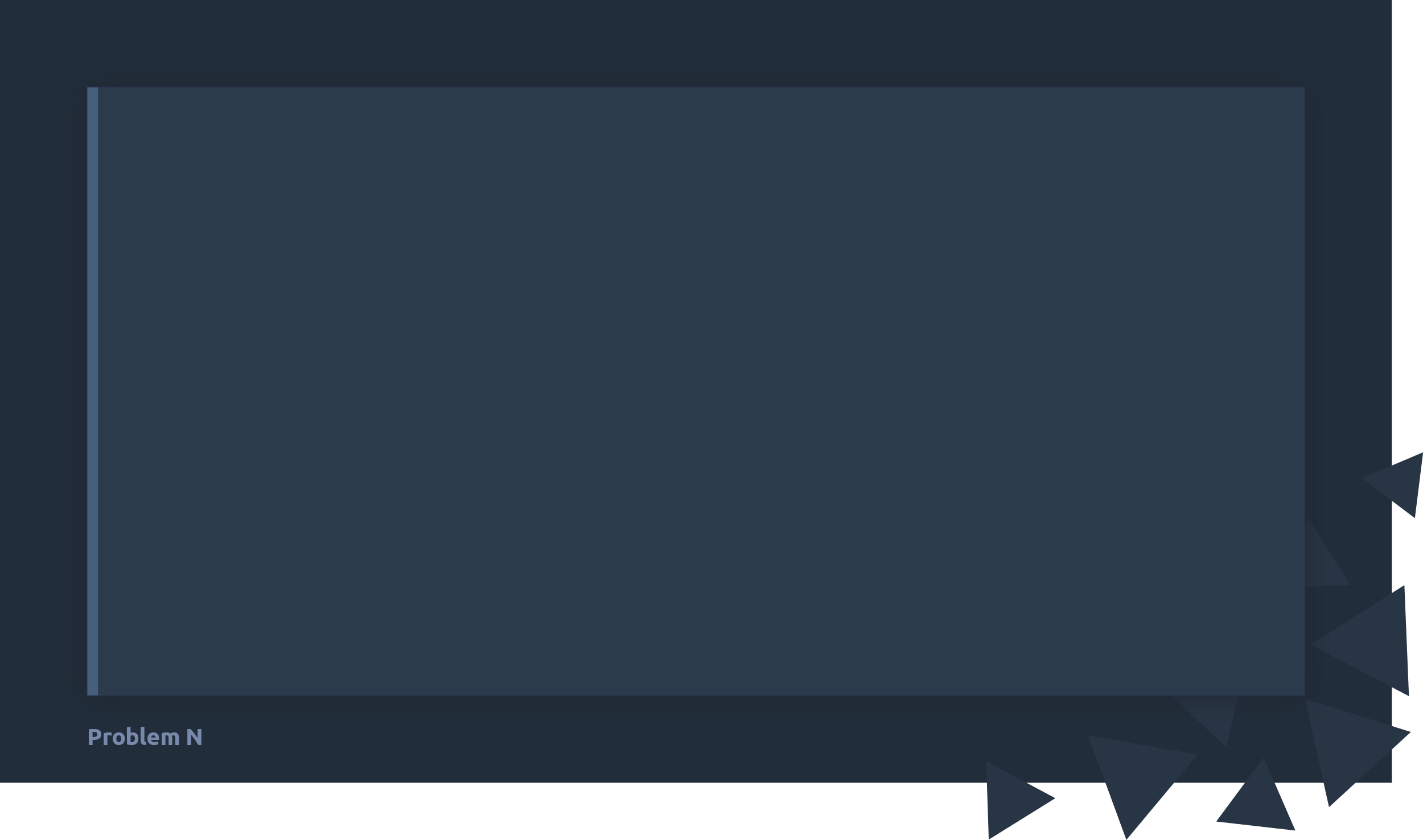 Lösungsvorschlag II
Erzeugung des Graphen
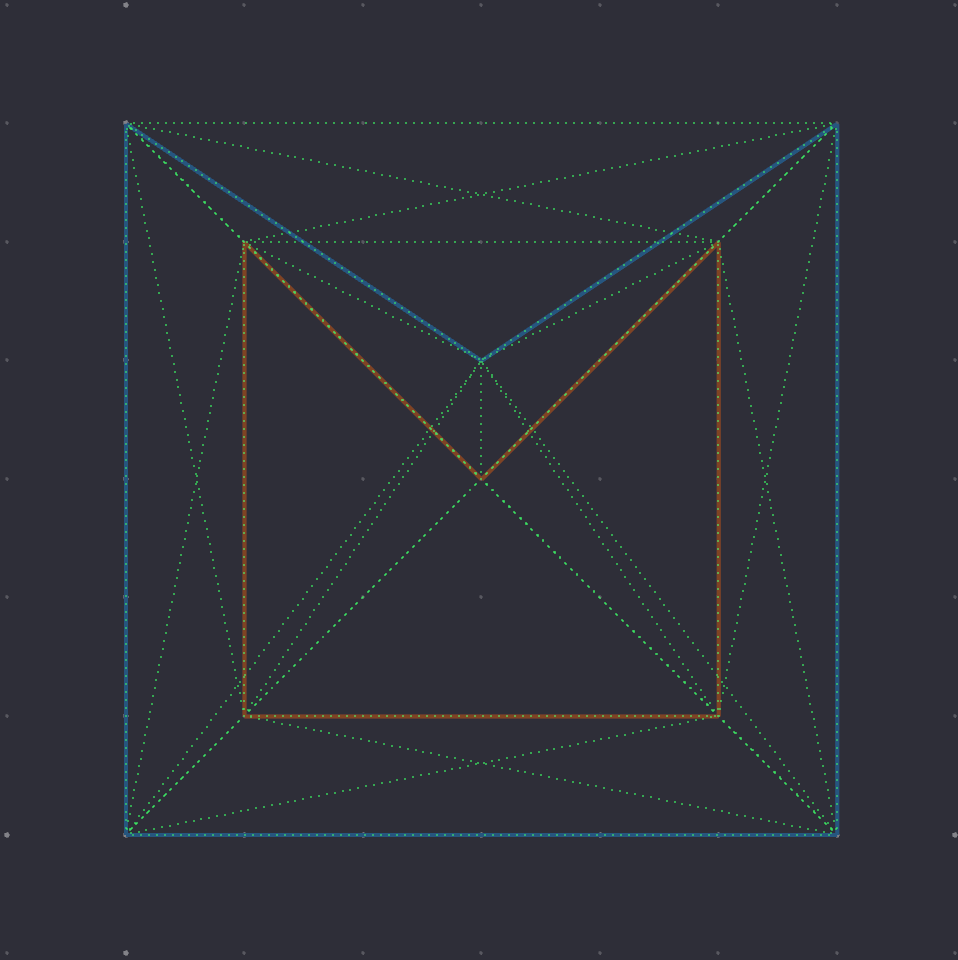 createGraph
createConvexHull
 Alle potentiellen Kanten
findShortestPath
Welche Kanten sollen entfernt werden?
Idee: Entferne Kanten, die die Polygone schneiden.
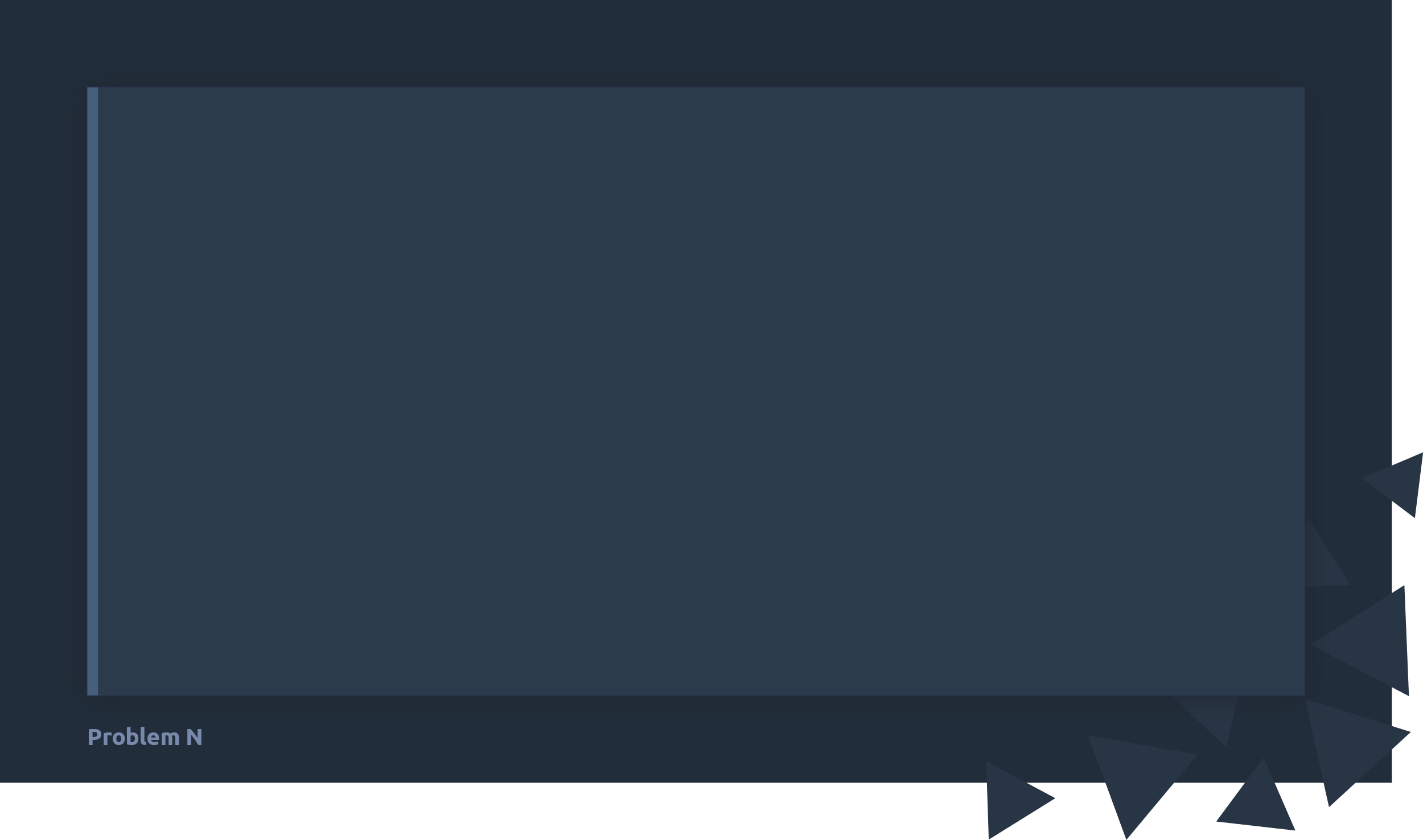 1
Lösungsvorschlag II
Erzeugung des Graphen
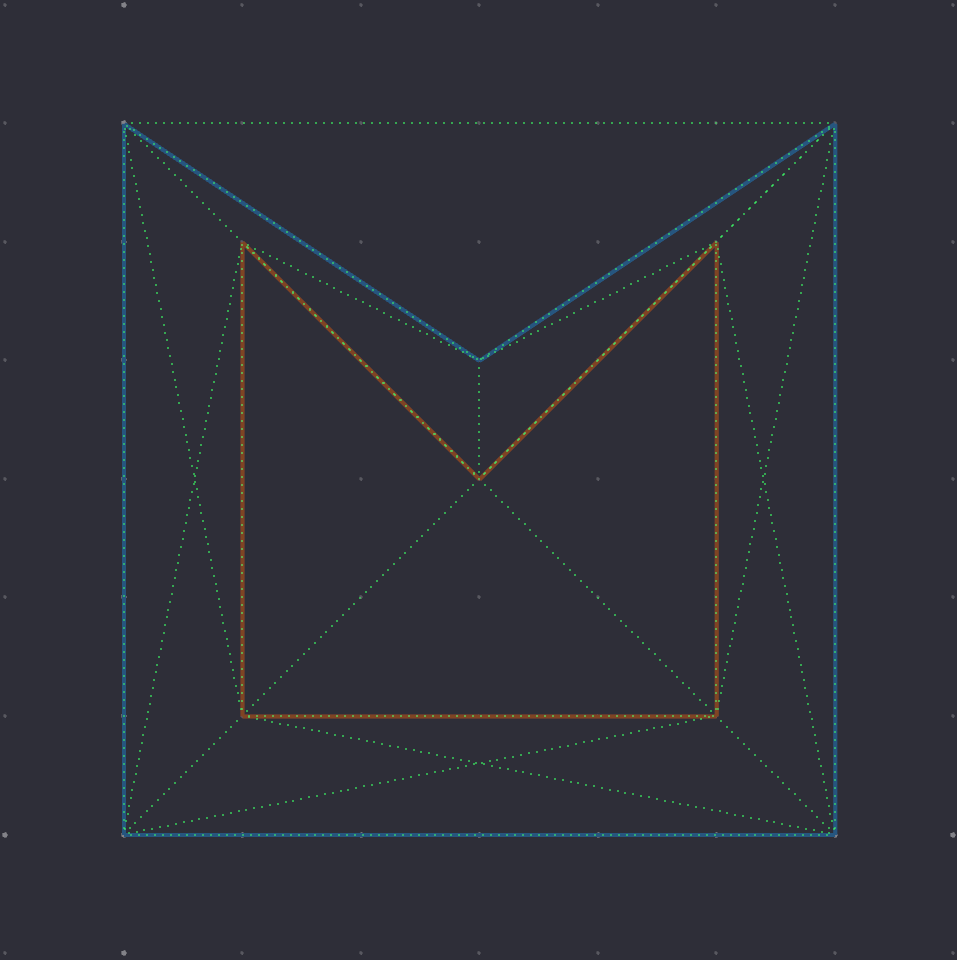 createGraph
createConvexHull
findShortestPath
Verläuft eine Kante innerhalb oder außerhalb eines Polygons?
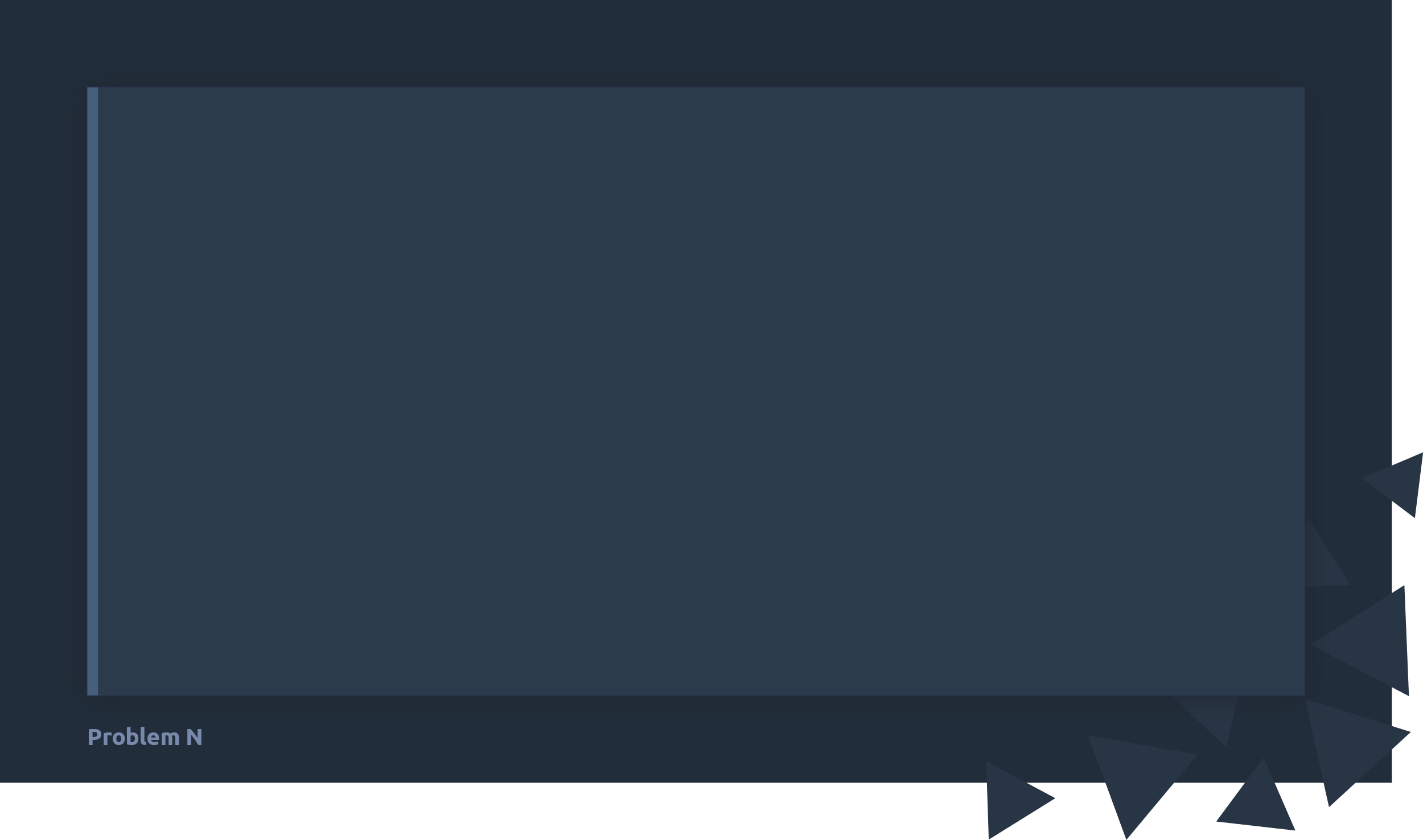 1
Lösungsvorschlag II
Erzeugung des Graphen
Beobachtung:
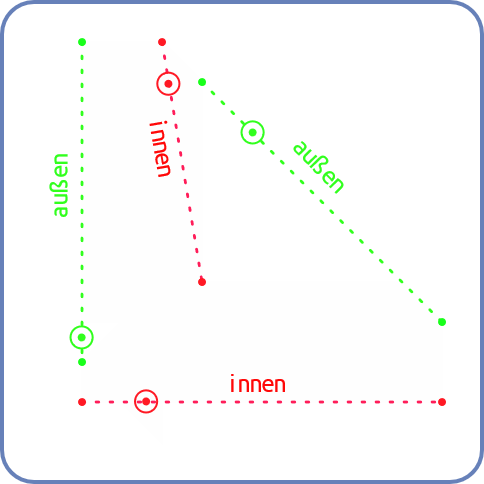 Eine Kante verläuft innerhalb/außerhalb eines Polygons, wenn es einen oder mehr Punkte auf der Kante gibt, die sich innerhalb/außerhalb des Polygons befinden.
createGraph
createConvexHull
findShortestPath
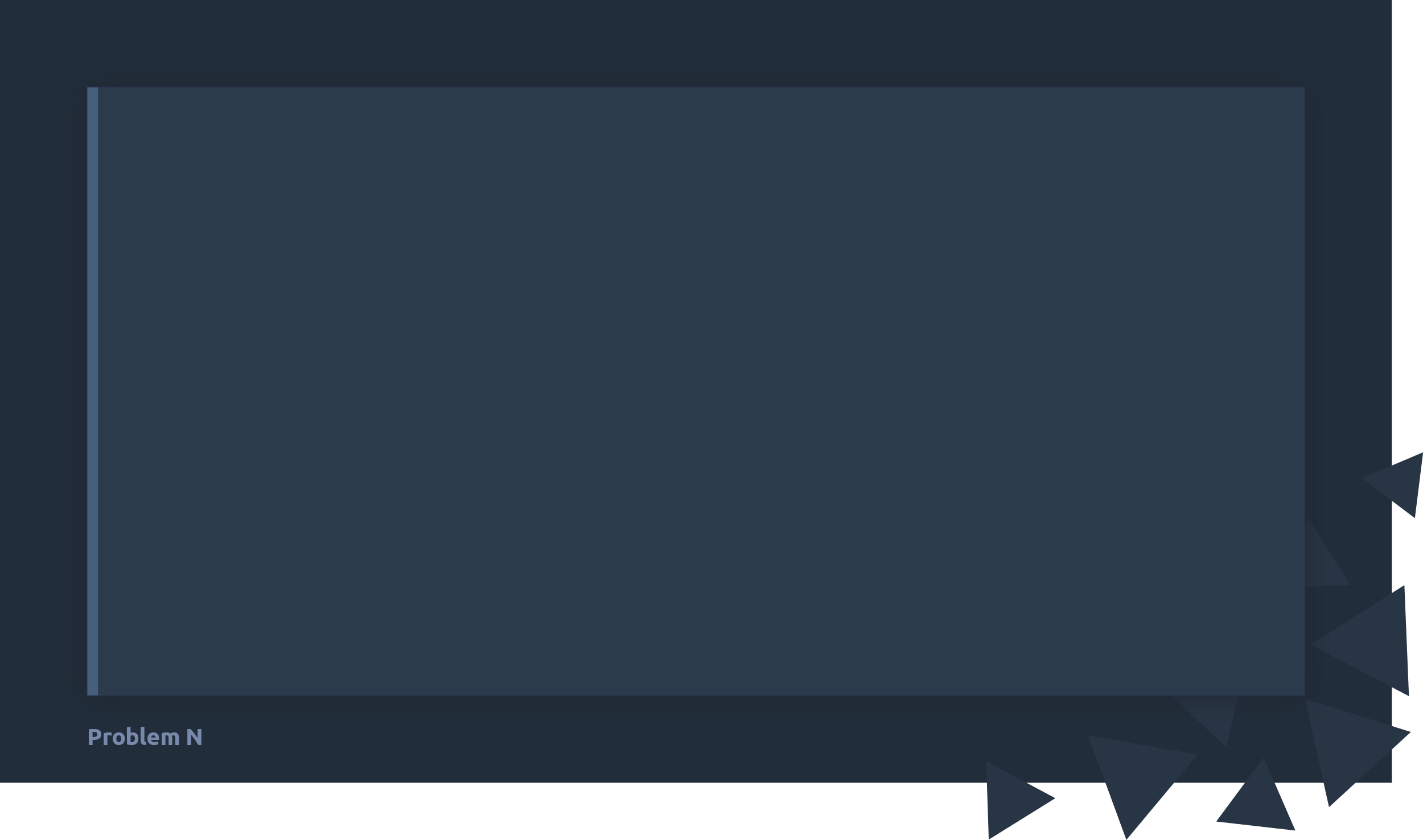 Lösungsvorschlag II
Erzeugung des Graphen
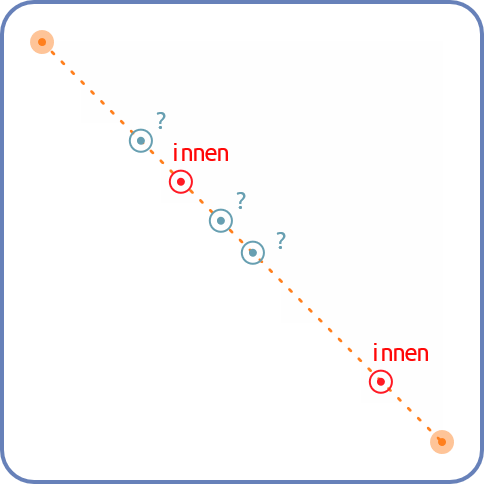 createGraph
createConvexHull
findShortestPath
Welchen Punkt wählen wir?
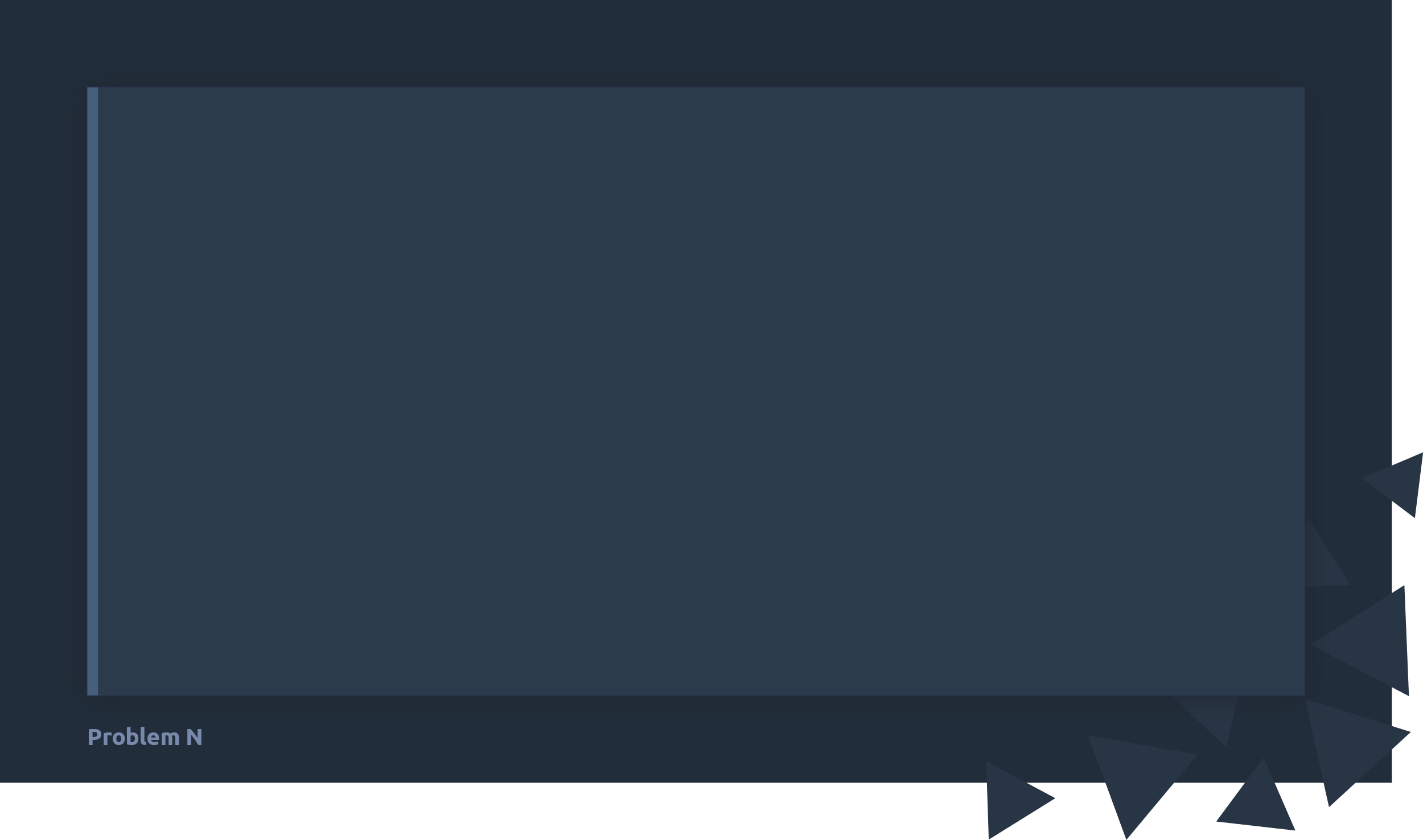 Lösungsvorschlag II
Erzeugung des Graphen
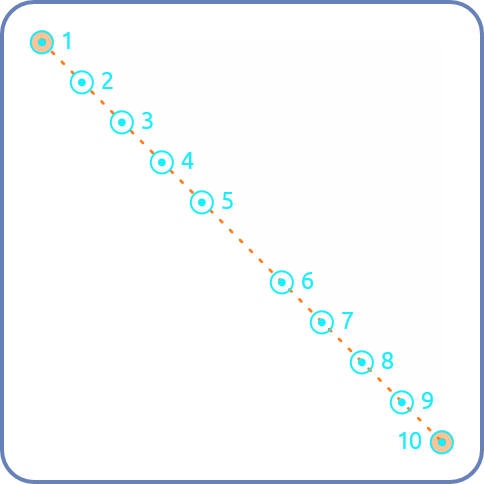 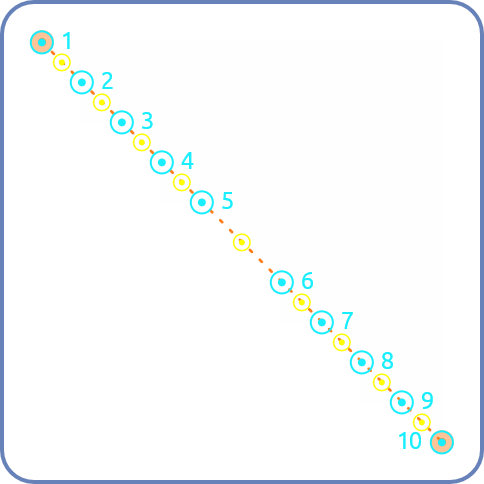 createGraph
createConvexHull
findShortestPath
1. Finde alle Punkte, die auf der Kante liegen.
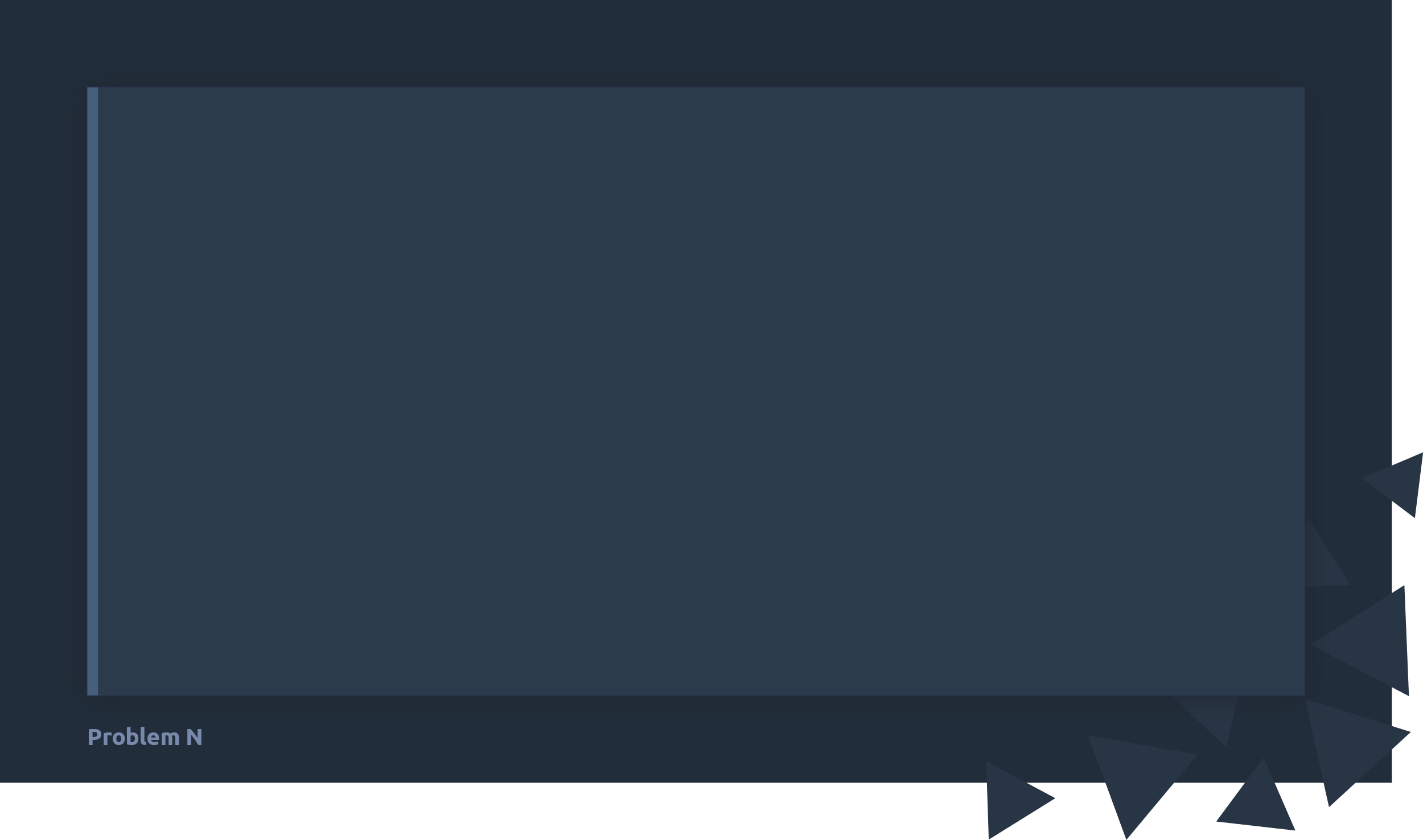 Lösungsvorschlag II
Erzeugung des Graphen
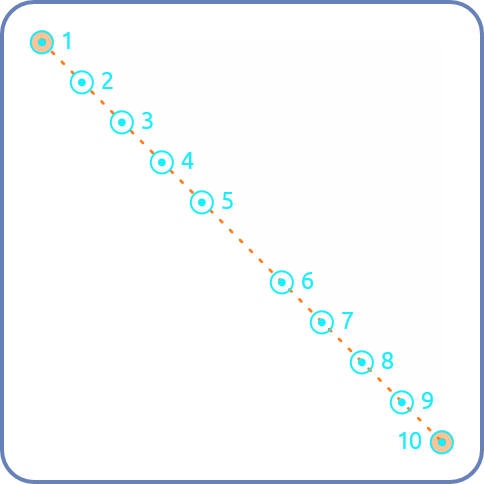 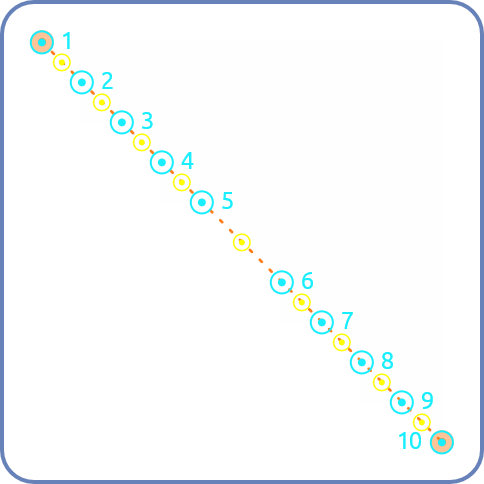 createGraph
createConvexHull
findShortestPath
2. Überprüfe die entstandenen Liniensegmente.
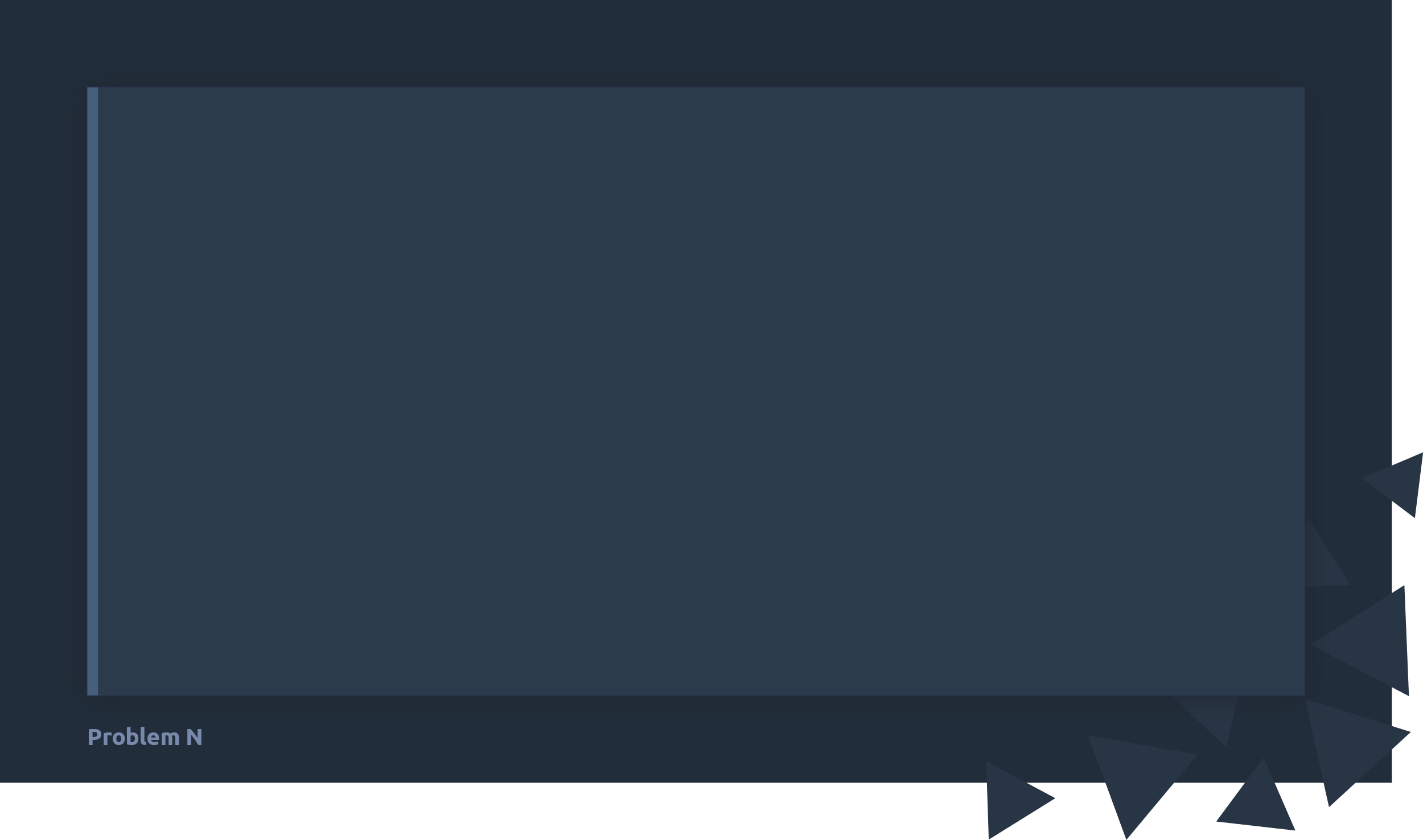 Lösungsvorschlag II
Erzeugung des Graphen
Polygon::isViolatedByLineSegment(LineSegment s, bool doProhibidOutside) {
    if Polygon intersects with s return true
     // little optimization
     p = any point on s that is not s.p1 or s.p2
     if p is not on perimeter of Polygon then
         return p is within perimeter of Polygon == doProhibidInside
    
    pointsOnLineSegment = list of all points on s including s.p1 and s.p2

    sort pointsOnLineSegment by distance to s.p1

    for i = 1 to #pointsOnLineSegment (exclusive) do
        seg = new LineSegment(pointsOnLineSegment[i - 1], pointsOnLineSegment[i])
        midpoint = middle point of seg

        if midpoint lies on perimeter of Polygon then continue
        if midpoint is within perimeter of Polygon == doProhibidOutside then return true
        return false
}
createGraph
createConvexHull
findShortestPath
Warnung: Array-Indizes fangen mit 0 an. ;)
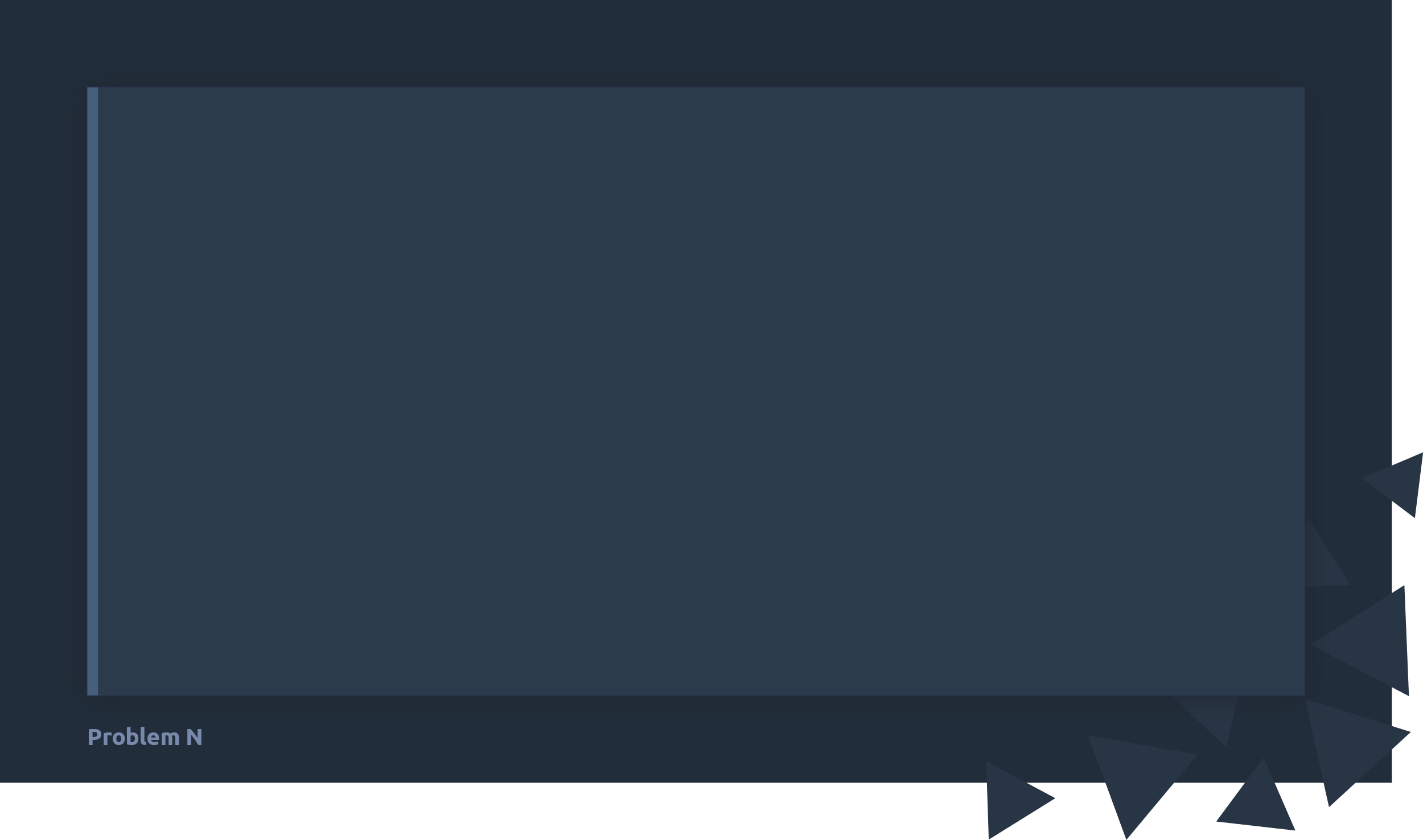 Lösungsvorschlag II
Erzeugung des Graphen
Polygon::isViolatedByLineSegment(LineSegment s, bool doProhibidOutside) {
    if Polygon intersects with s return true
     // little optimization
     p = any point on s that is not s.p1 or s.p2
     if p is not on perimeter of Polygon then
         return p is within perimeter of Polygon == doProhibidInside
    
    pointsOnLineSegment = list of all points on s including s.p1 and s.p2

    sort pointsOnLineSegment by distance to s.p1

    for i = 1 to #pointsOnLineSegment (exclusive) do
        seg = new LineSegment(pointsOnLineSegment[i - 1], pointsOnLineSegment[i])
        midpoint = middle point of seg

        if midpoint lies on perimeter of Polygon then continue
        if midpoint is within perimeter of Polygon == doProhibidOutside then return true
        return false
}
Kanten, die ein Polygon schneiden, werden direkt aussortiert.
createGraph
createConvexHull
findShortestPath
Warnung: Array-Indizes fangen mit 0 an. ;)
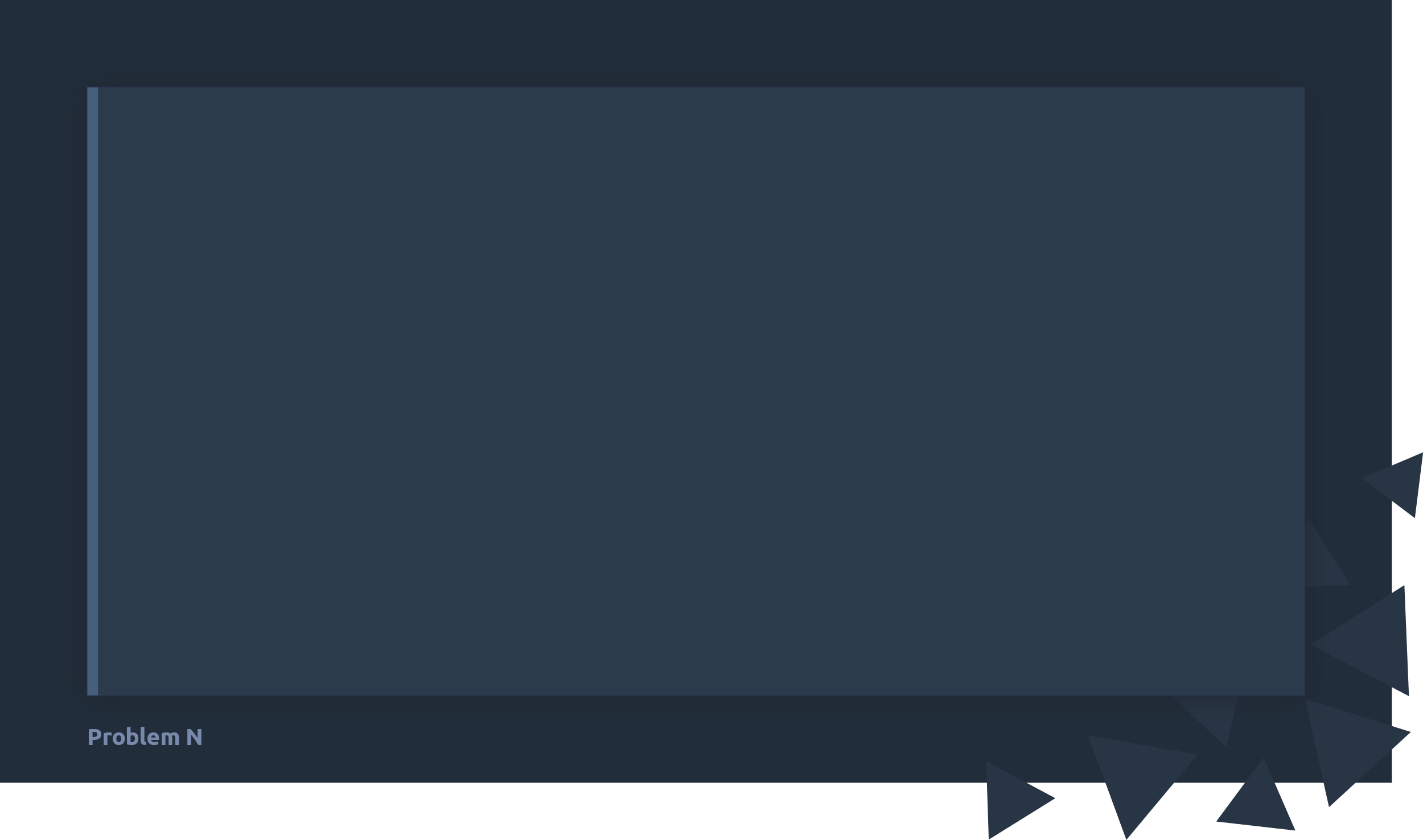 Lösungsvorschlag II
Erzeugung des Graphen
Wir wählen einen beliebigen Punkt auf s und überprüfen, ob wir direkt rausfinden können, ob sich die Kante innerhalb/außerhalb des Polygons befindet.
Polygon::isViolatedByLineSegment(LineSegment s, bool doProhibidOutside) {
    if Polygon intersects with s return true
     // little optimization
     p = any point on s that is not s.p1 or s.p2
     if p is not on perimeter of Polygon then
         return p is within perimeter of Polygon == doProhibidInside
    
    pointsOnLineSegment = list of all points on s including s.p1 and s.p2

    sort pointsOnLineSegment by distance to s.p1

    for i = 1 to #pointsOnLineSegment (exclusive) do
        seg = new LineSegment(pointsOnLineSegment[i - 1], pointsOnLineSegment[i])
        midpoint = middle point of seg

        if midpoint lies on perimeter of Polygon then continue
        if midpoint is within perimeter of Polygon == doProhibidOutside then return true
        return false
}
createGraph
createConvexHull
findShortestPath
Warnung: Array-Indizes fangen mit 0 an. ;)
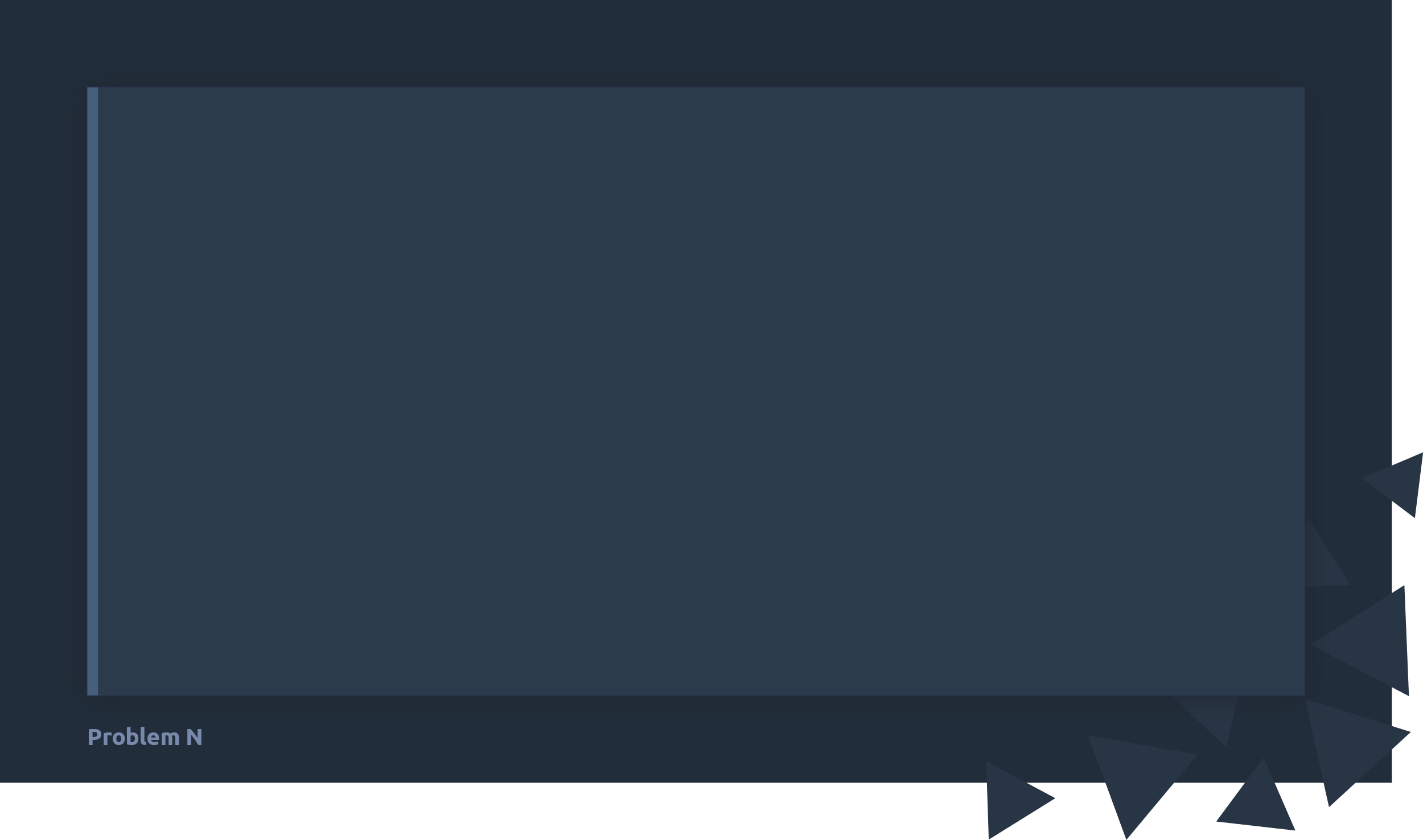 Lösungsvorschlag II
Erzeugung des Graphen
Polygon::isViolatedByLineSegment(LineSegment s, bool doProhibidOutside) {
    if Polygon intersects with s return true
     // little optimization
     p = any point on s that is not s.p1 or s.p2
     if p is not on perimeter of Polygon then
         return p is within perimeter of Polygon == doProhibidInside
    
    pointsOnLineSegment = list of all points on s including s.p1 and s.p2

    sort pointsOnLineSegment by distance to s.p1

    for i = 1 to #pointsOnLineSegment (exclusive) do
        seg = new LineSegment(pointsOnLineSegment[i - 1], pointsOnLineSegment[i])
        midpoint = middle point of seg

        if midpoint lies on perimeter of Polygon then continue
        if midpoint is within perimeter of Polygon == doProhibidOutside then return true
        return false
}
Falls nicht, erstellen wir eine sortierte Liste mit allen Knoten, die sich auf der Kante s befinden.
createGraph
createConvexHull
findShortestPath
Warnung: Array-Indizes fangen mit 0 an. ;)
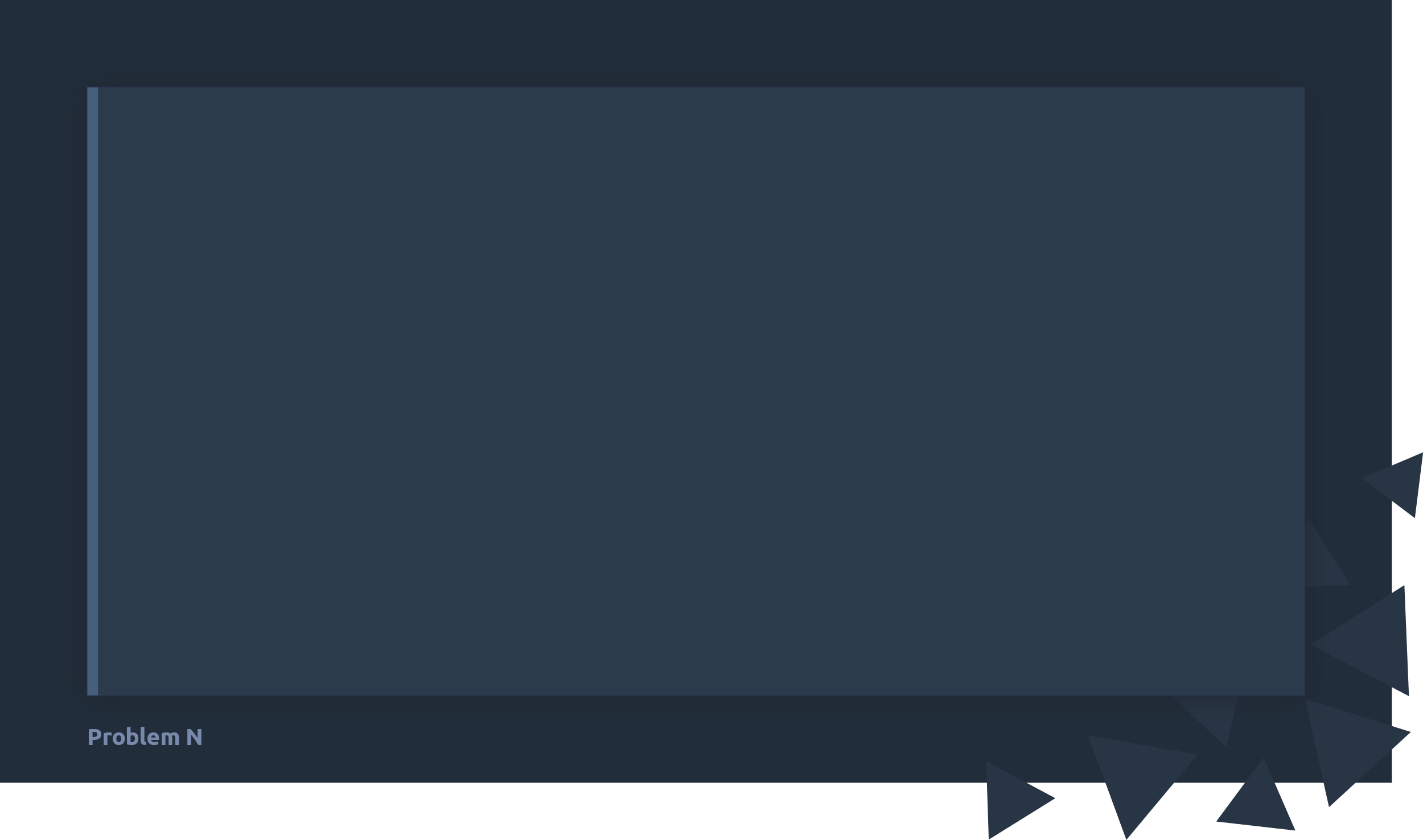 Lösungsvorschlag II
Erzeugung des Graphen
Polygon::isViolatedByLineSegment(LineSegment s, bool doProhibidOutside) {
    if Polygon intersects with s return true
     // little optimization
     p = any point on s that is not s.p1 or s.p2
     if p is not on perimeter of Polygon then
         return p is within perimeter of Polygon == doProhibidInside
    
    pointsOnLineSegment = list of all points on s including s.p1 and s.p2

    sort pointsOnLineSegment by distance to s.p1

    for i = 1 to #pointsOnLineSegment (exclusive) do
        seg = new LineSegment(pointsOnLineSegment[i - 1], pointsOnLineSegment[i])
        midpoint = middle point of seg

        if midpoint lies on perimeter of Polygon then continue
        if midpoint is within perimeter of Polygon == doProhibidOutside then return true
        return false
}
Wir generieren alle Untersegmente und deren Mittelpunkte.
createGraph
createConvexHull
findShortestPath
Warnung: Array-Indizes fangen mit 0 an. ;)
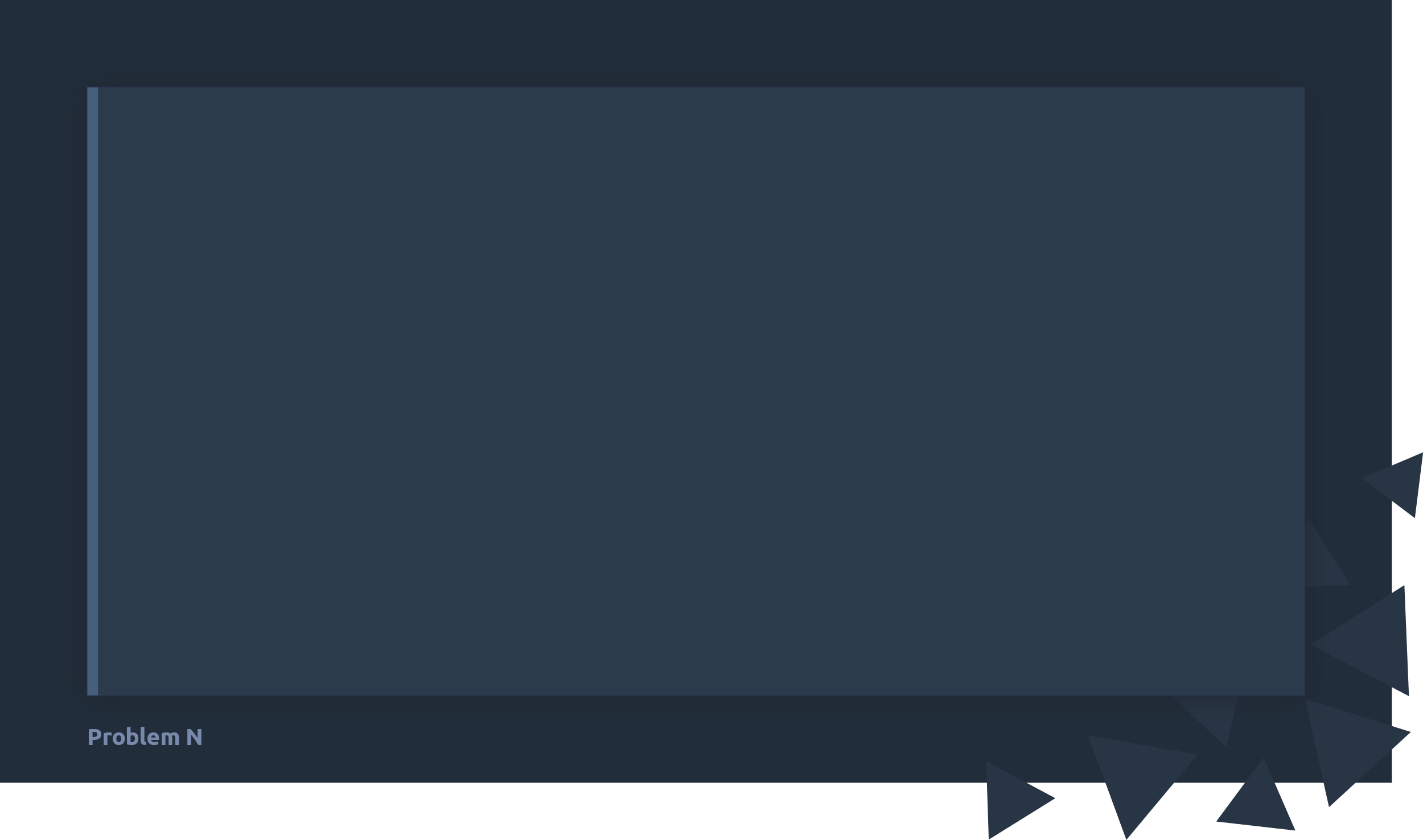 Lösungsvorschlag II
Erzeugung des Graphen
Falls wir einen Mittelpunkt finden, der nicht auf dem Umfang des Polygons liegt, so haben wir rausgefunden, ob sich die Kante s innerhalb oder außerhalb des Polygons befindet.
Polygon::isViolatedByLineSegment(LineSegment s, bool doProhibidOutside) {
    if Polygon intersects with s return true
     // little optimization
     p = any point on s that is not s.p1 or s.p2
     if p is not on perimeter of Polygon then
         return p is within perimeter of Polygon == doProhibidInside
    
    pointsOnLineSegment = list of all points on s including s.p1 and s.p2

    sort pointsOnLineSegment by distance to s.p1

    for i = 1 to #pointsOnLineSegment (exclusive) do
        seg = new LineSegment(pointsOnLineSegment[i - 1], pointsOnLineSegment[i])
        midpoint = middle point of seg

        if midpoint lies on perimeter of Polygon then continue
        if midpoint is within perimeter of Polygon == doProhibidOutside then return true
        return false
}
createGraph
createConvexHull
findShortestPath
Warnung: Array-Indizes fangen mit 0 an. ;)
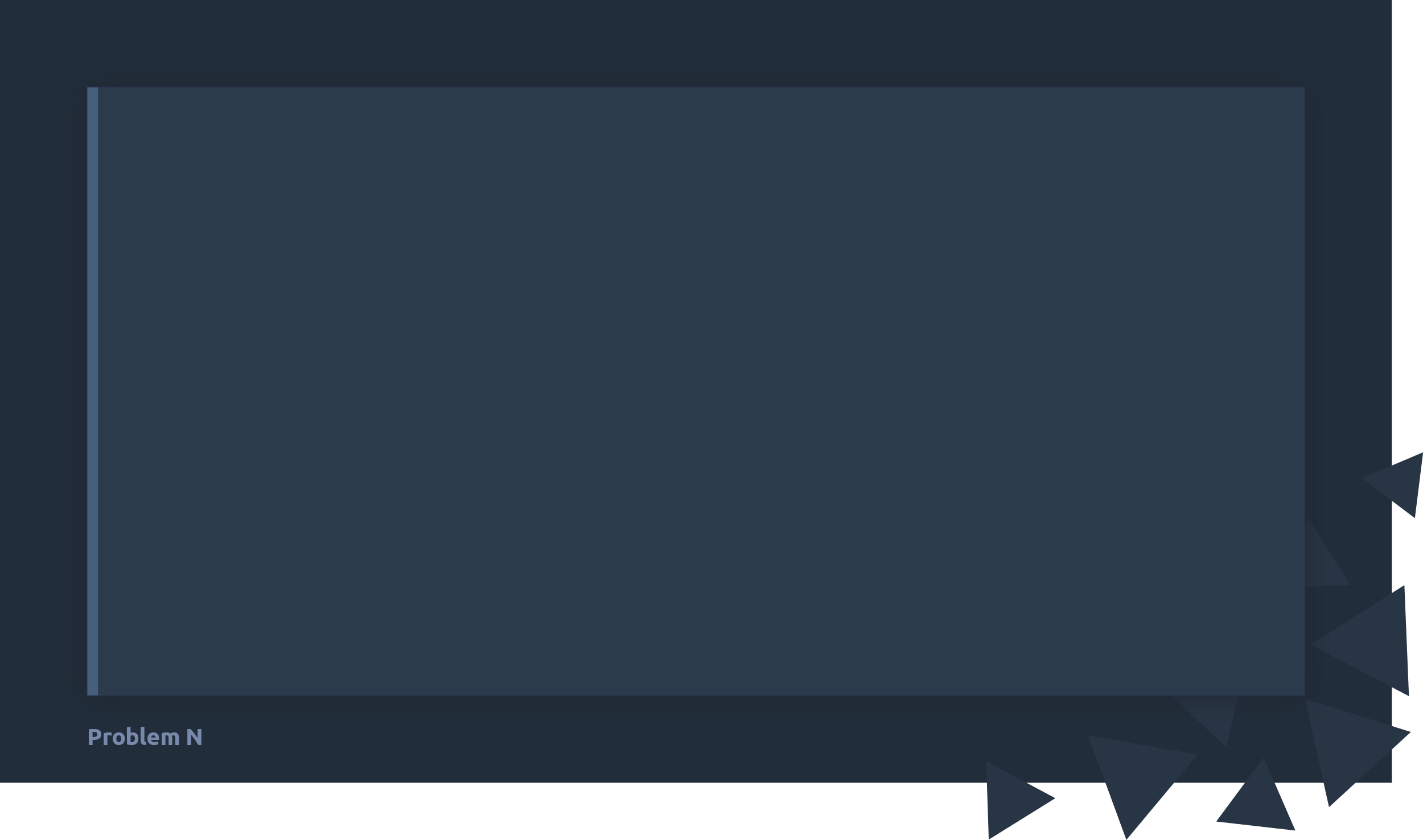 Lösungsvorschlag II
Erzeugung des Graphen
Polygon::isViolatedByLineSegment(LineSegment s, bool doProhibidOutside) {
    if Polygon intersects with s return true
     // little optimization
     p = any point on s that is not s.p1 or s.p2
     if p is not on perimeter of Polygon then
         return p is within perimeter of Polygon == doProhibidInside
    
    pointsOnLineSegment = list of all points on s including s.p1 and s.p2

    sort pointsOnLineSegment by distance to s.p1

    for i = 1 to #pointsOnLineSegment (exclusive) do
        seg = new LineSegment(pointsOnLineSegment[i - 1], pointsOnLineSegment[i])
        midpoint = middle point of seg

        if midpoint lies on perimeter of Polygon then continue
        if midpoint is within perimeter of Polygon == doProhibidOutside then return true
        return false
}
Kanten, die vollständig auf dem Umfang des Polygons liegen, werden grundsätzlich erlaubt.
createGraph
createConvexHull
findShortestPath
Warnung: Array-Indizes fangen mit 0 an. ;)
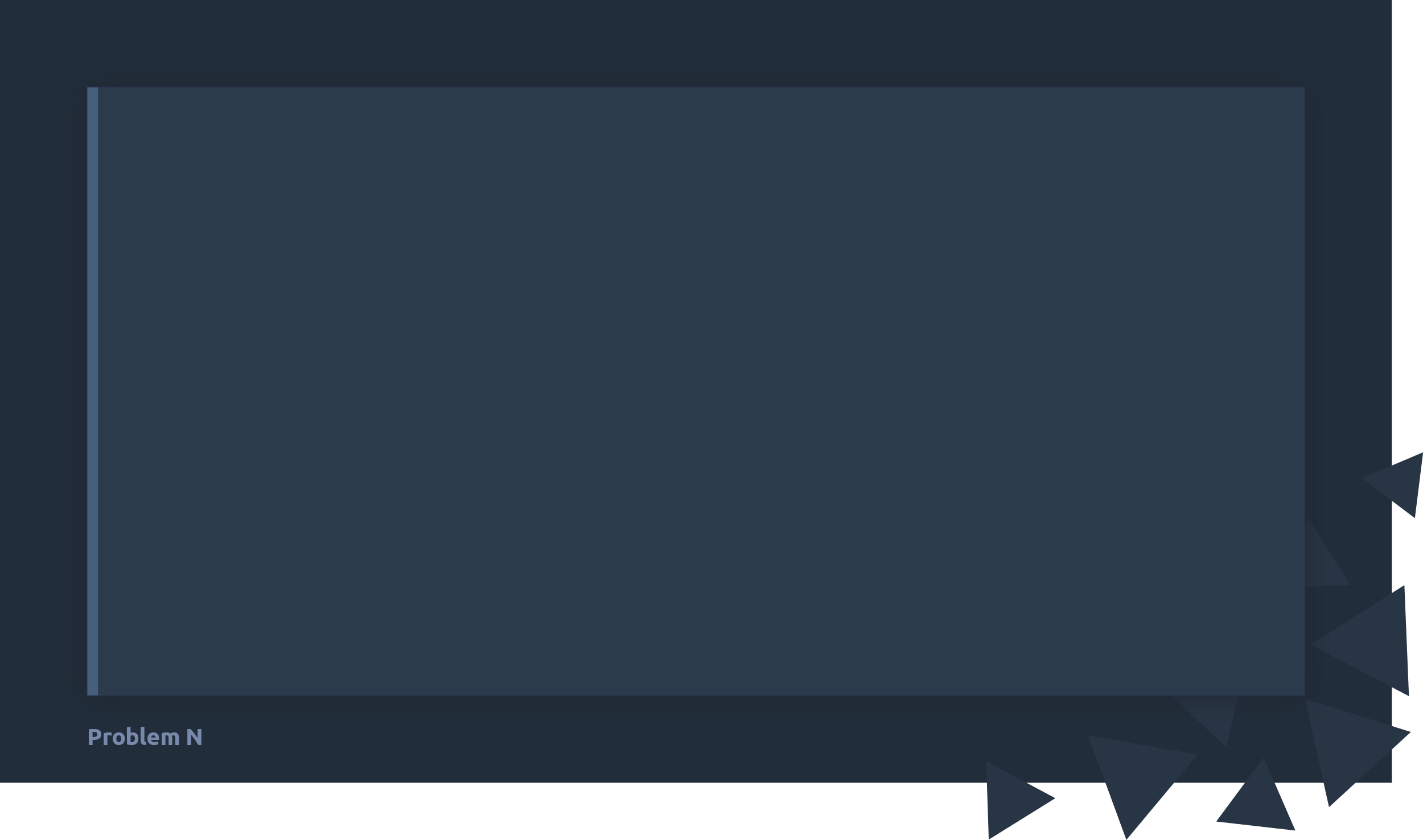 Lösungsvorschlag II
Erzeugung des Graphen
createGraph
createConvexHull
findShortestPath
Info: G ist ungerichtet.
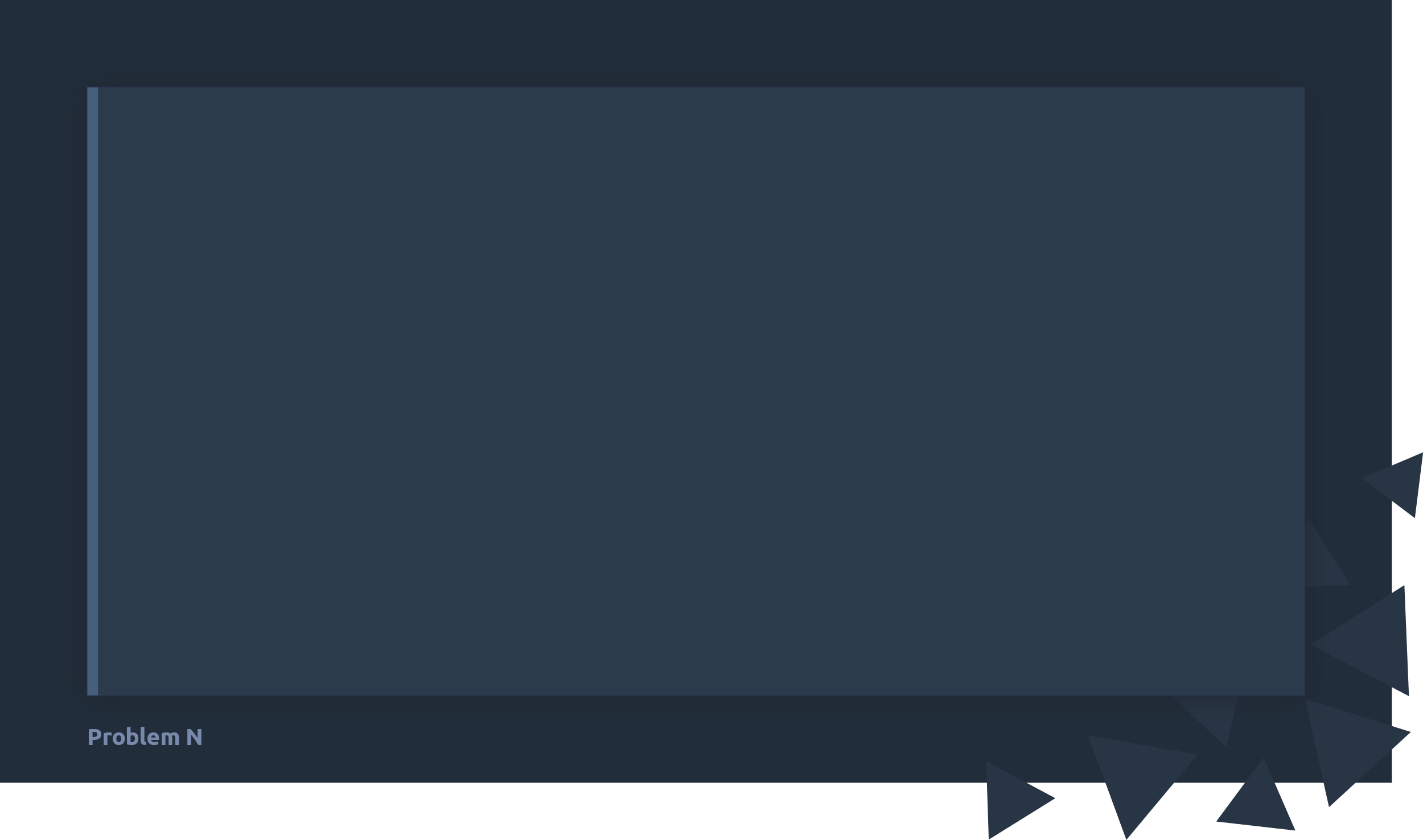 Lösungsvorschlag II
Erzeugung des Graphen
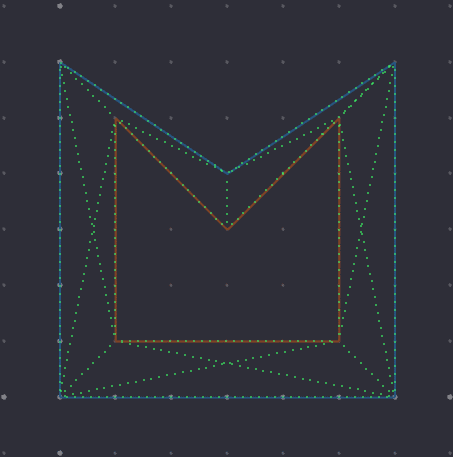 E1:
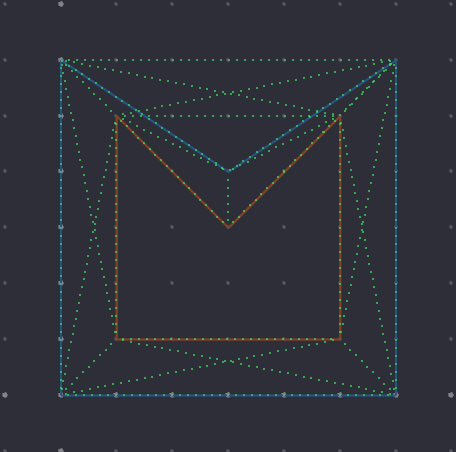 E2:
createGraph
createConvexHull
findShortestPath
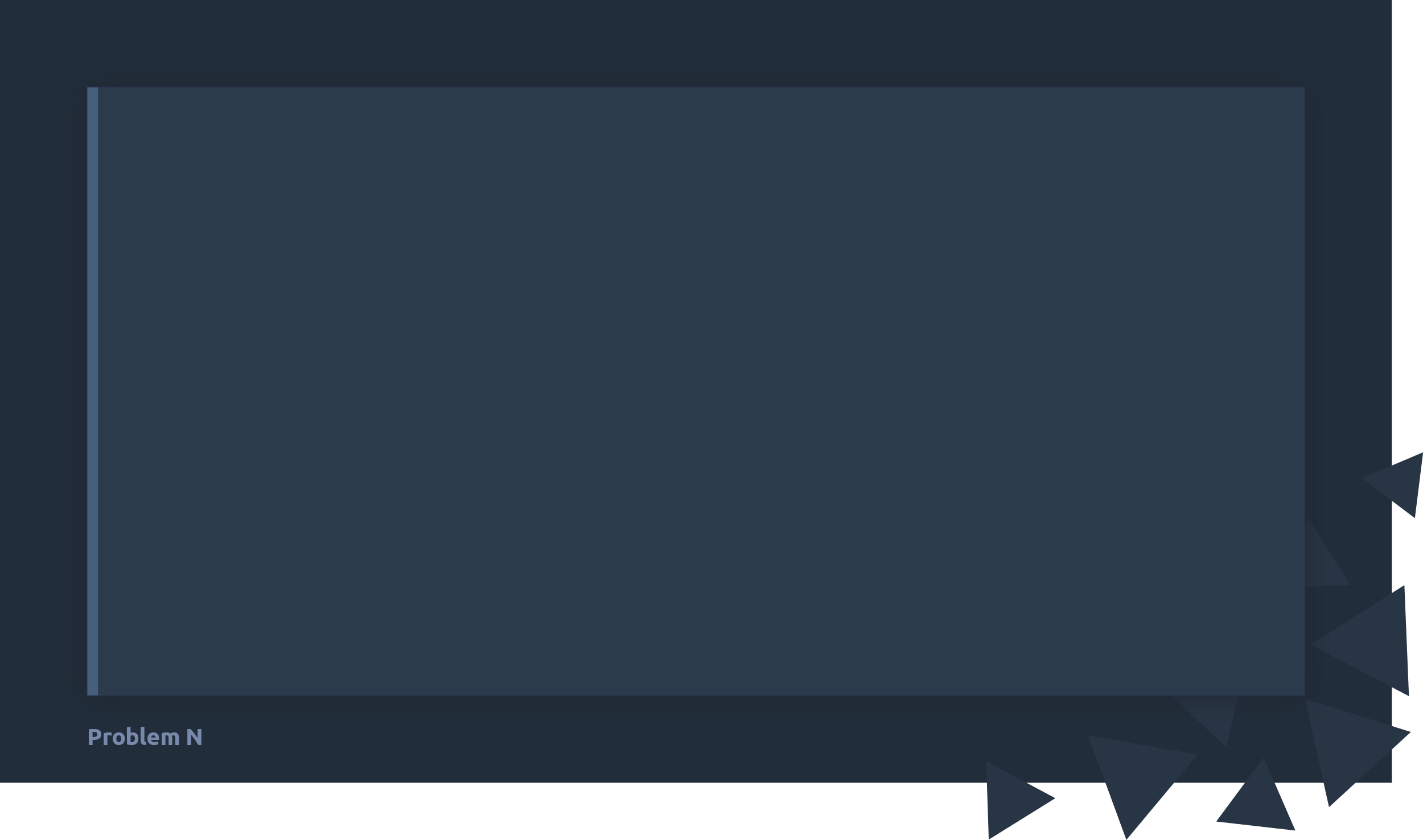 Lösungsvorschlag II
Ermitteln der konvexen Hülle
Gesucht ist die konvexe Hülle des inneren Polygons.
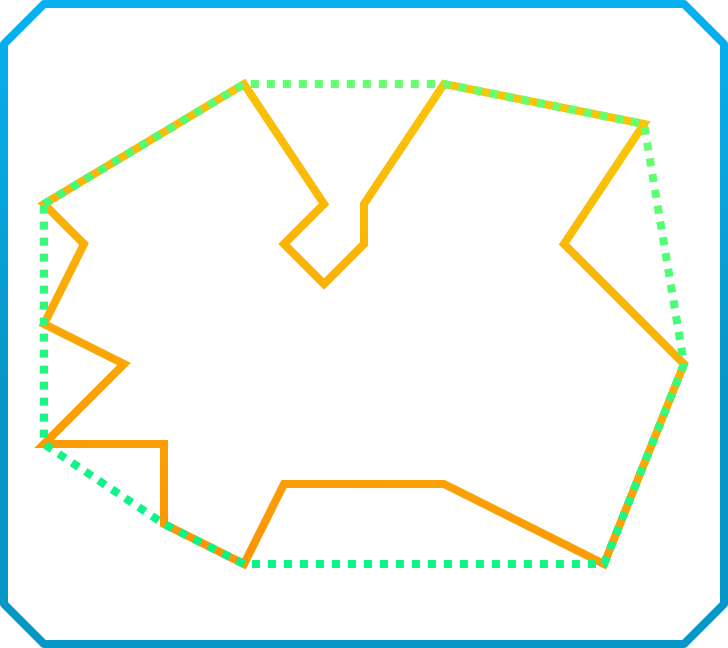 createGraph
createConvexHull
findShortestPath
* Sofern ihr den Graphen mit einer Adjazenzmatrix implementiert.
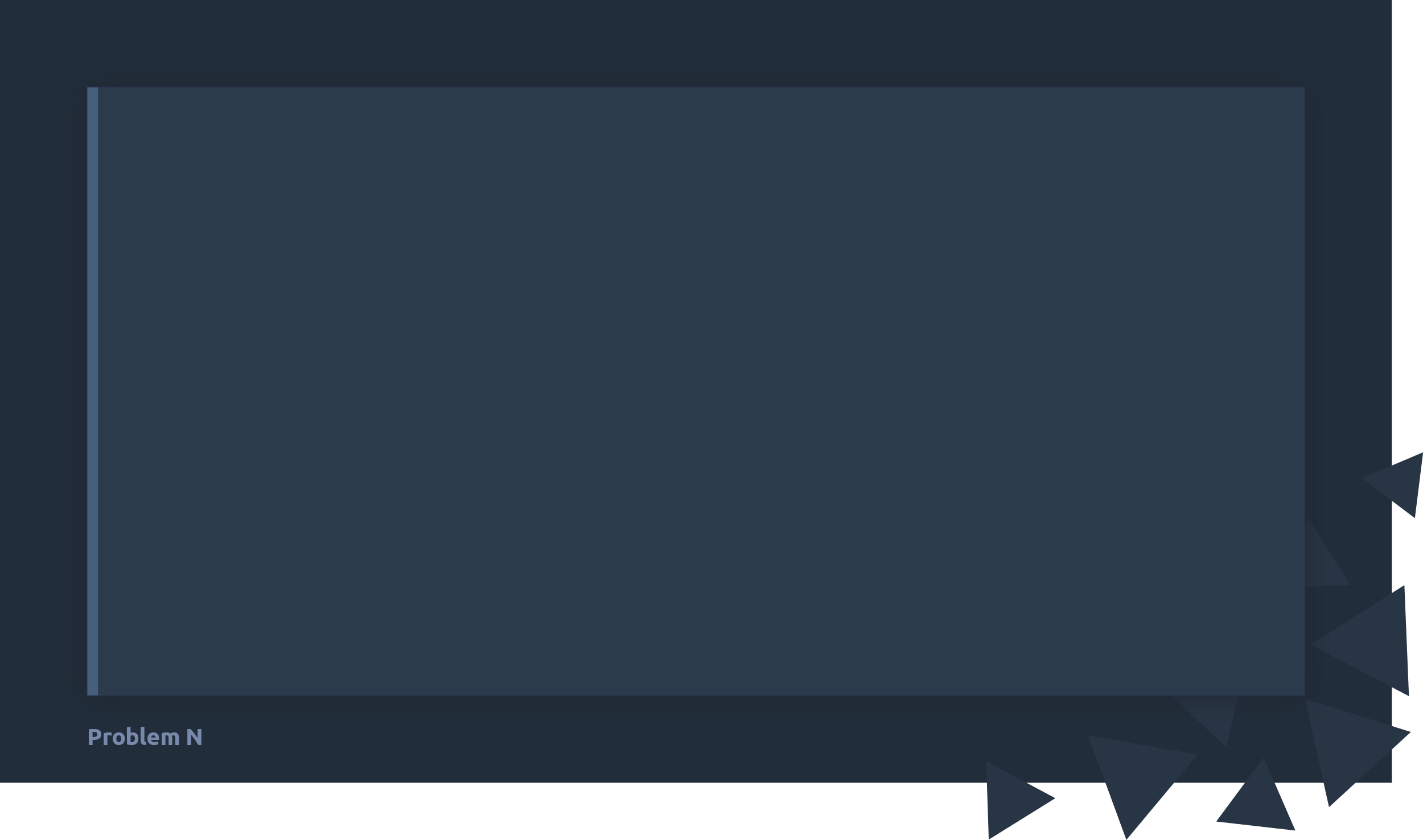 Lösungsvorschlag II
Finden des kürzesten Pfades
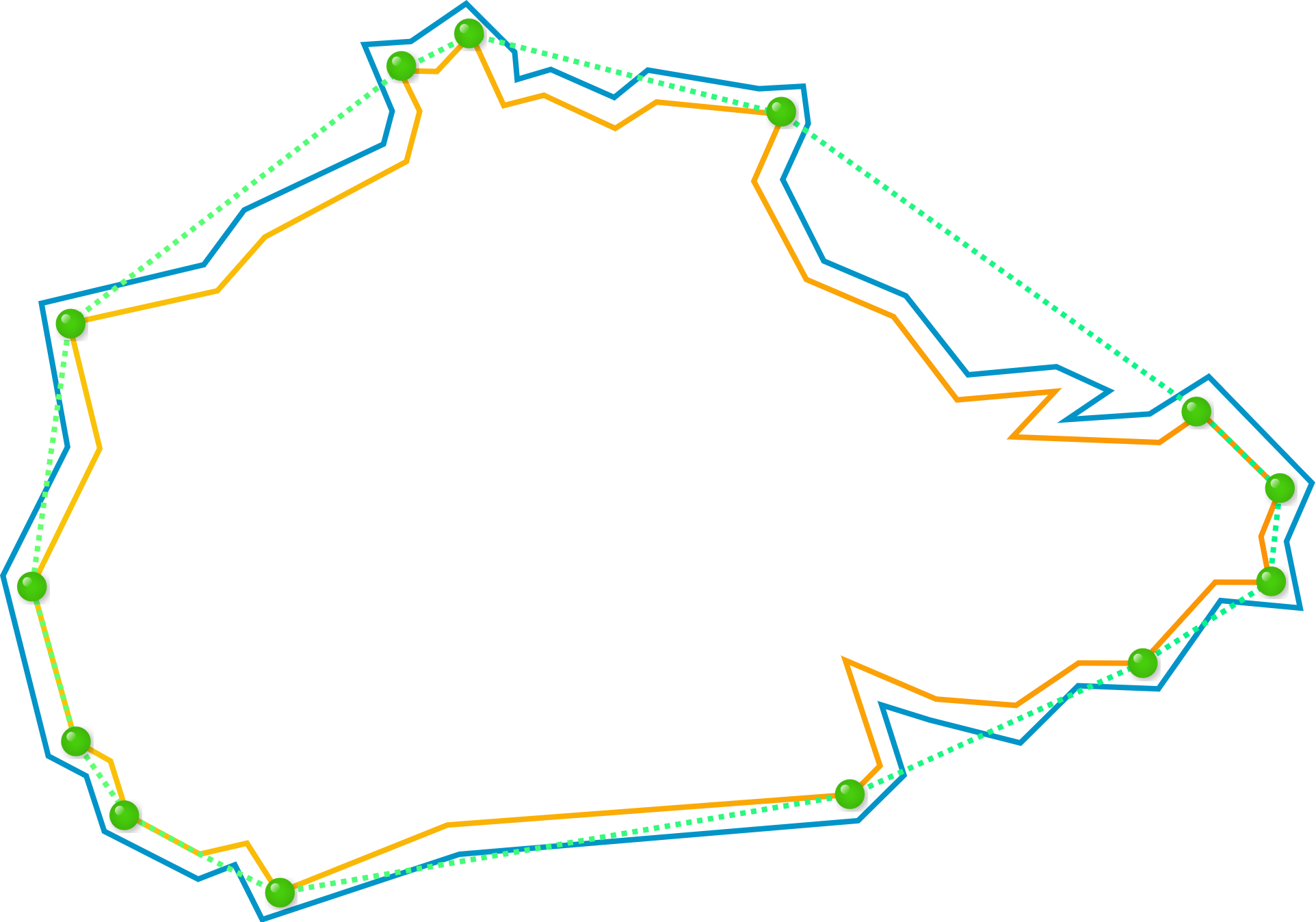 createGraph
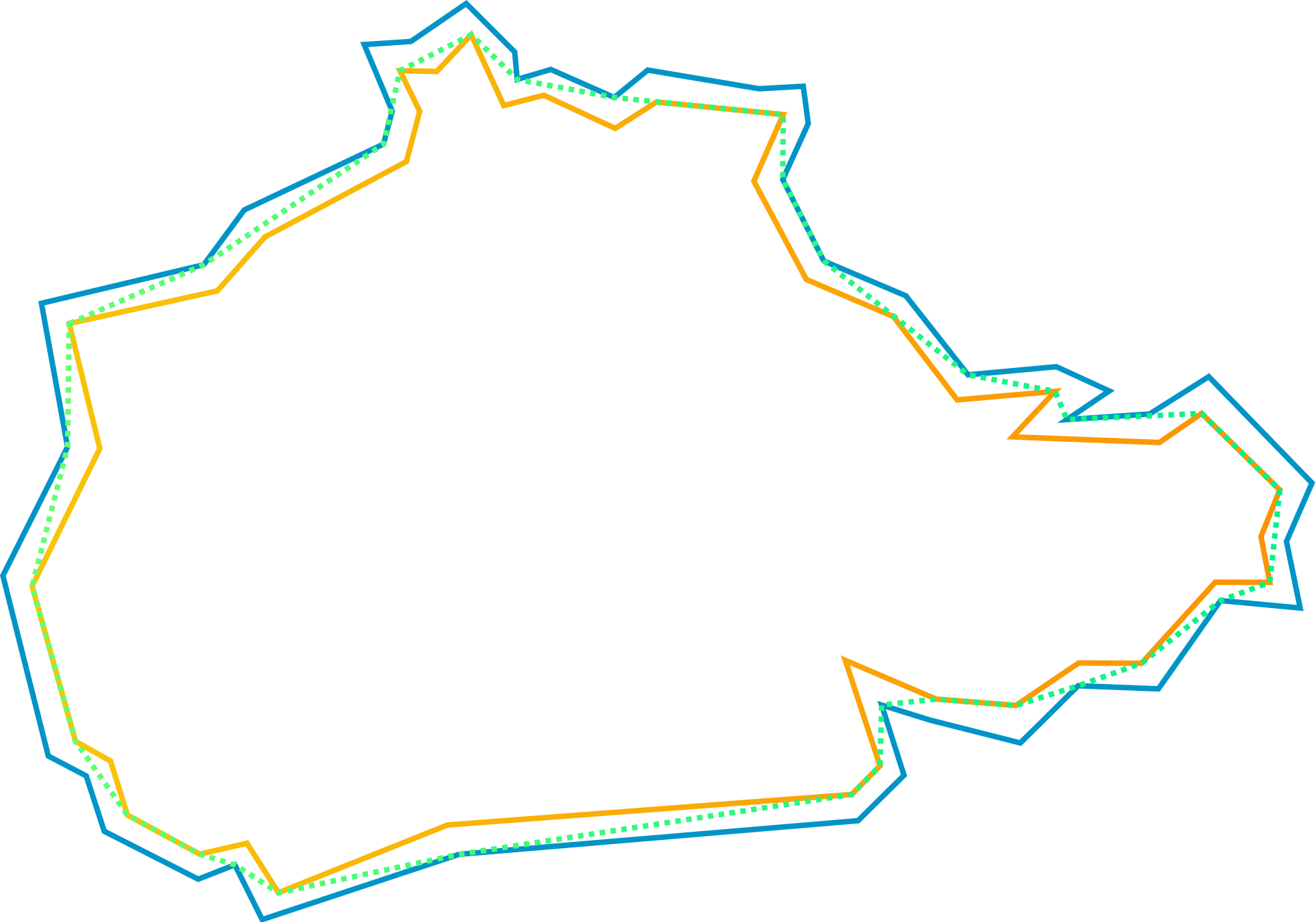 createConvexHull
findShortestPath
Aufgabe: Finde die kürzesten Pfade zw. allen Punkten der konvexen Hülle.
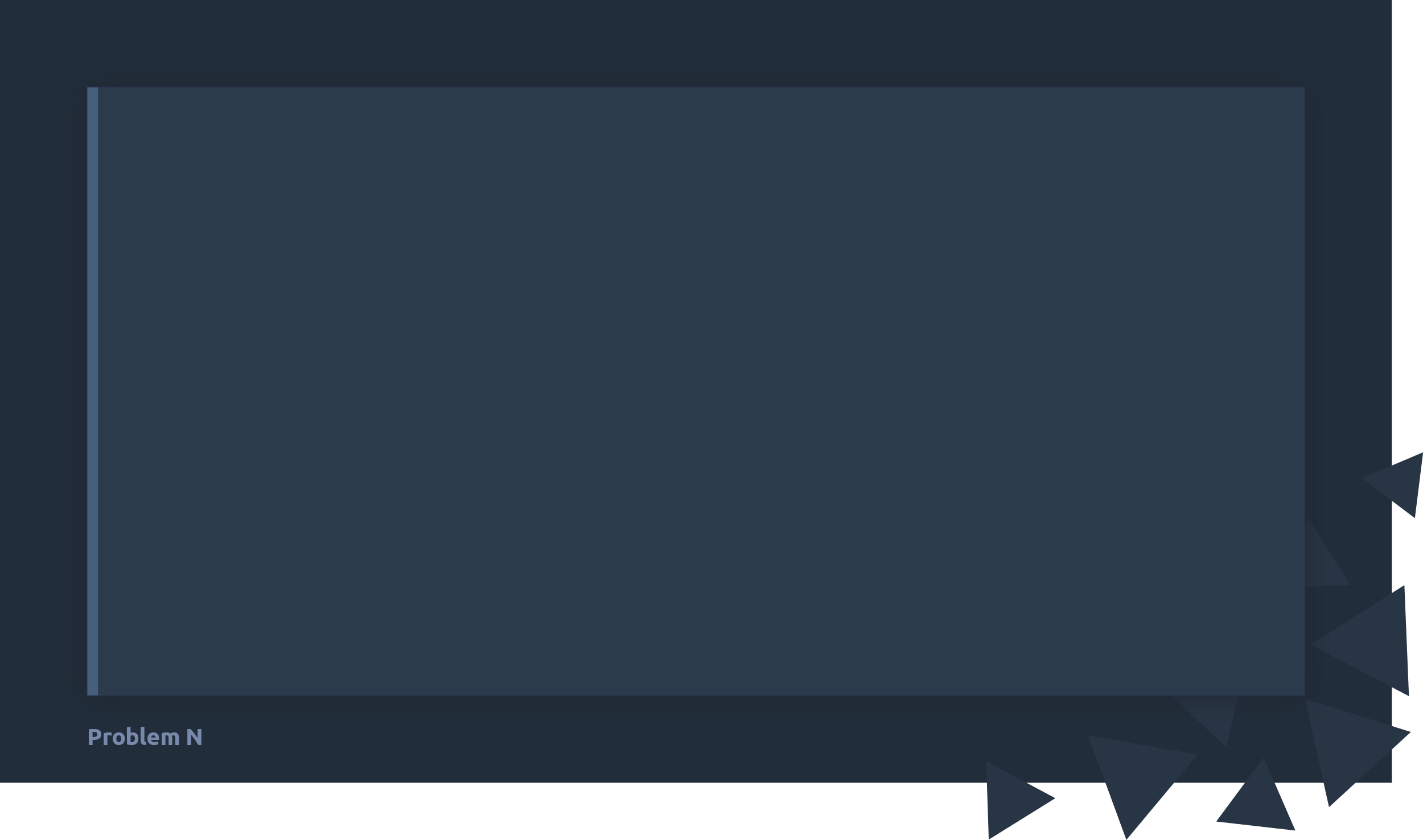 Lösungsvorschlag II
Finden des kürzesten Pfades
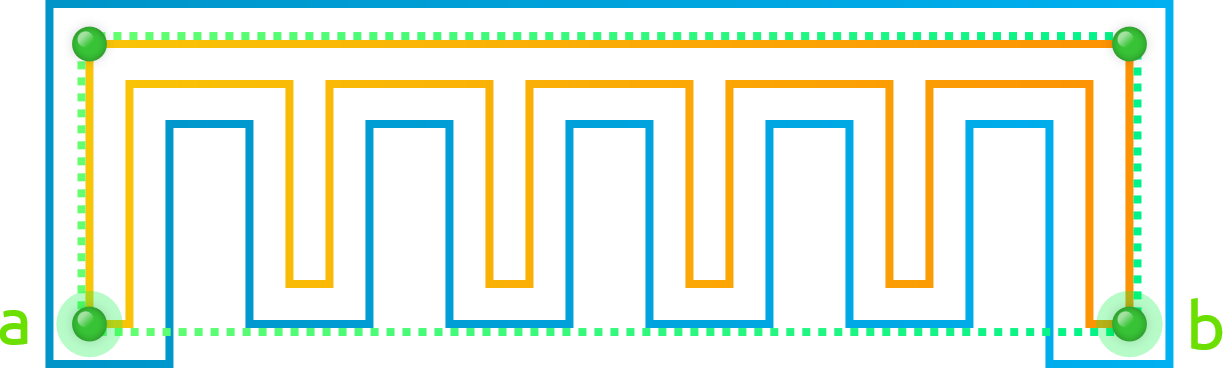 createGraph
createConvexHull
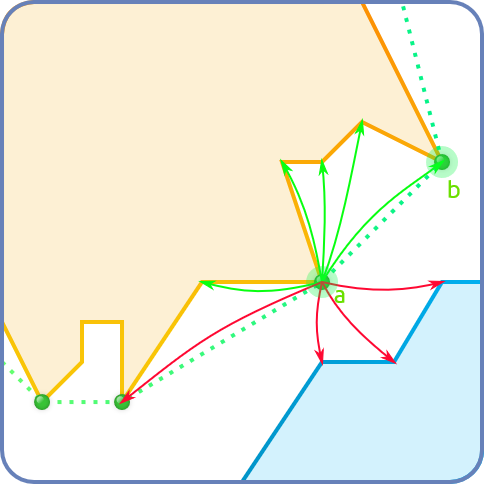 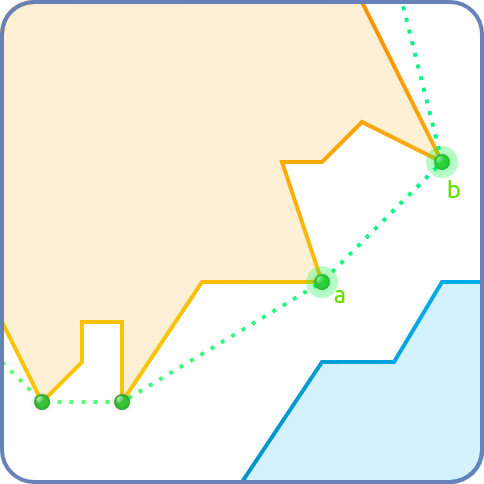 Pfadsuche nur innerhalb der konvexen Hülle.
Ecken der konvexen Hülle (außer b) dürfen nicht besucht werden.
findShortestPath
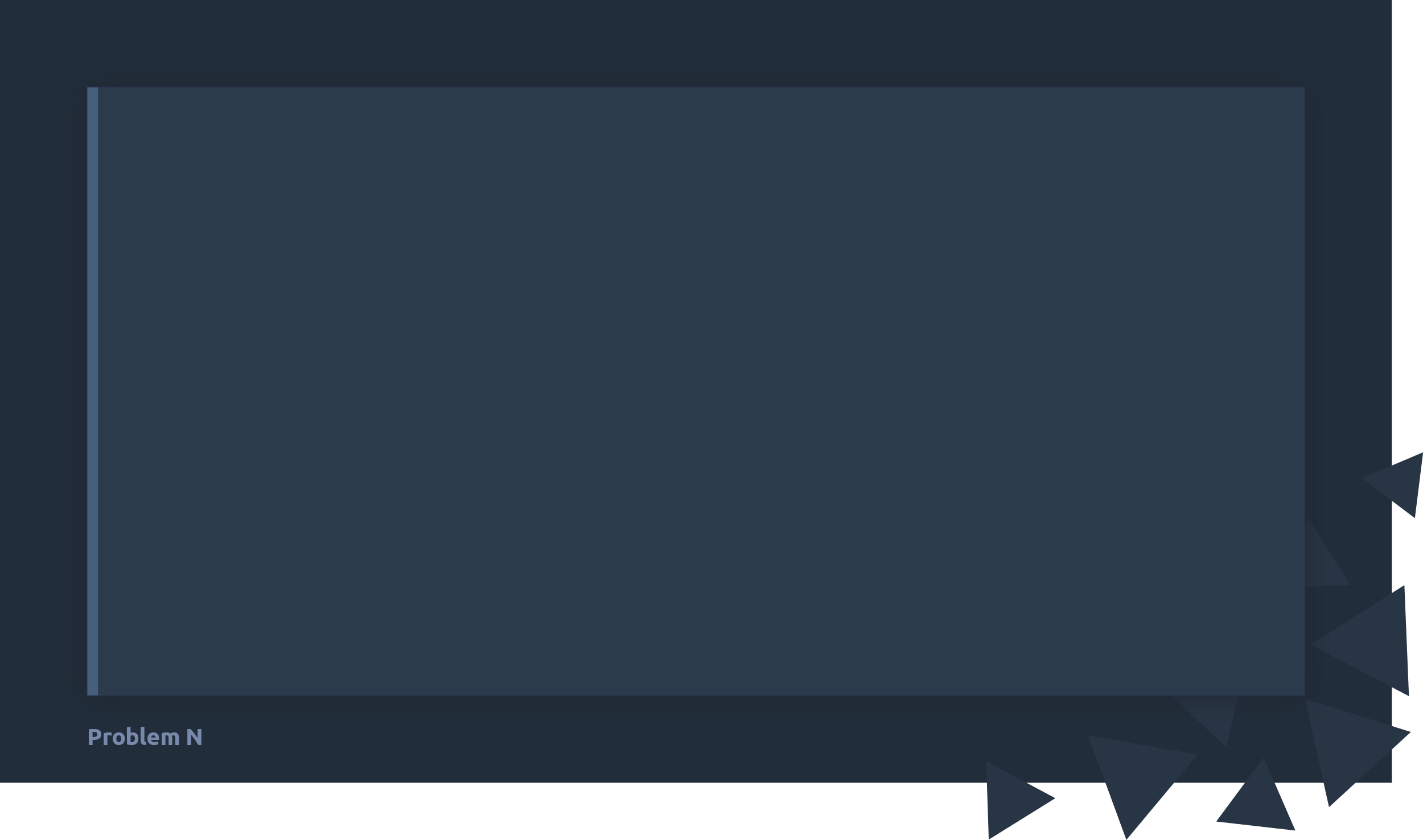 Lösungsvorschlag IILaufzeit
Problem 1
Problem 2
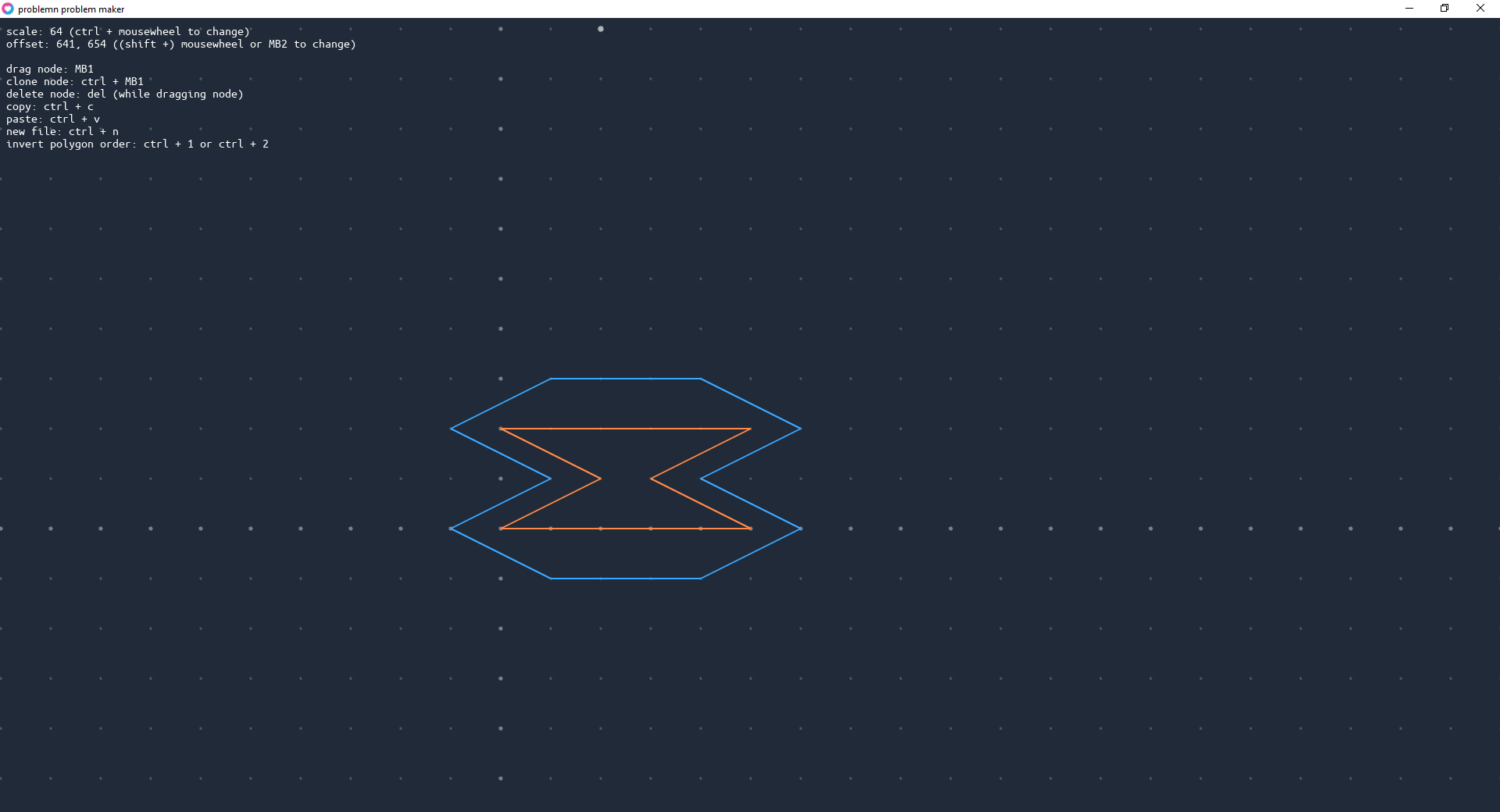 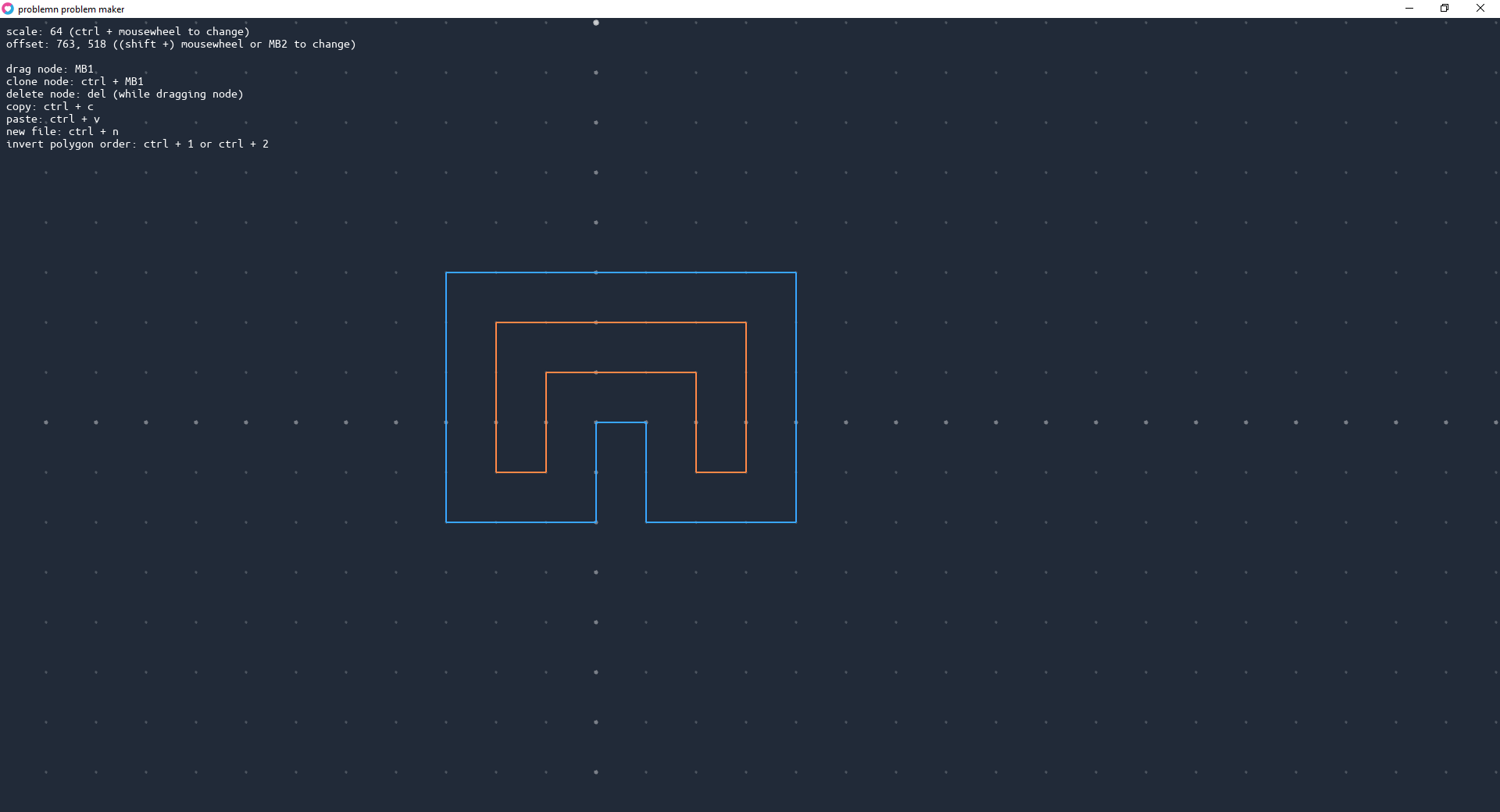 n = 8, m = 8 
 N = 16
n = 6, m = 10 
 N = 16
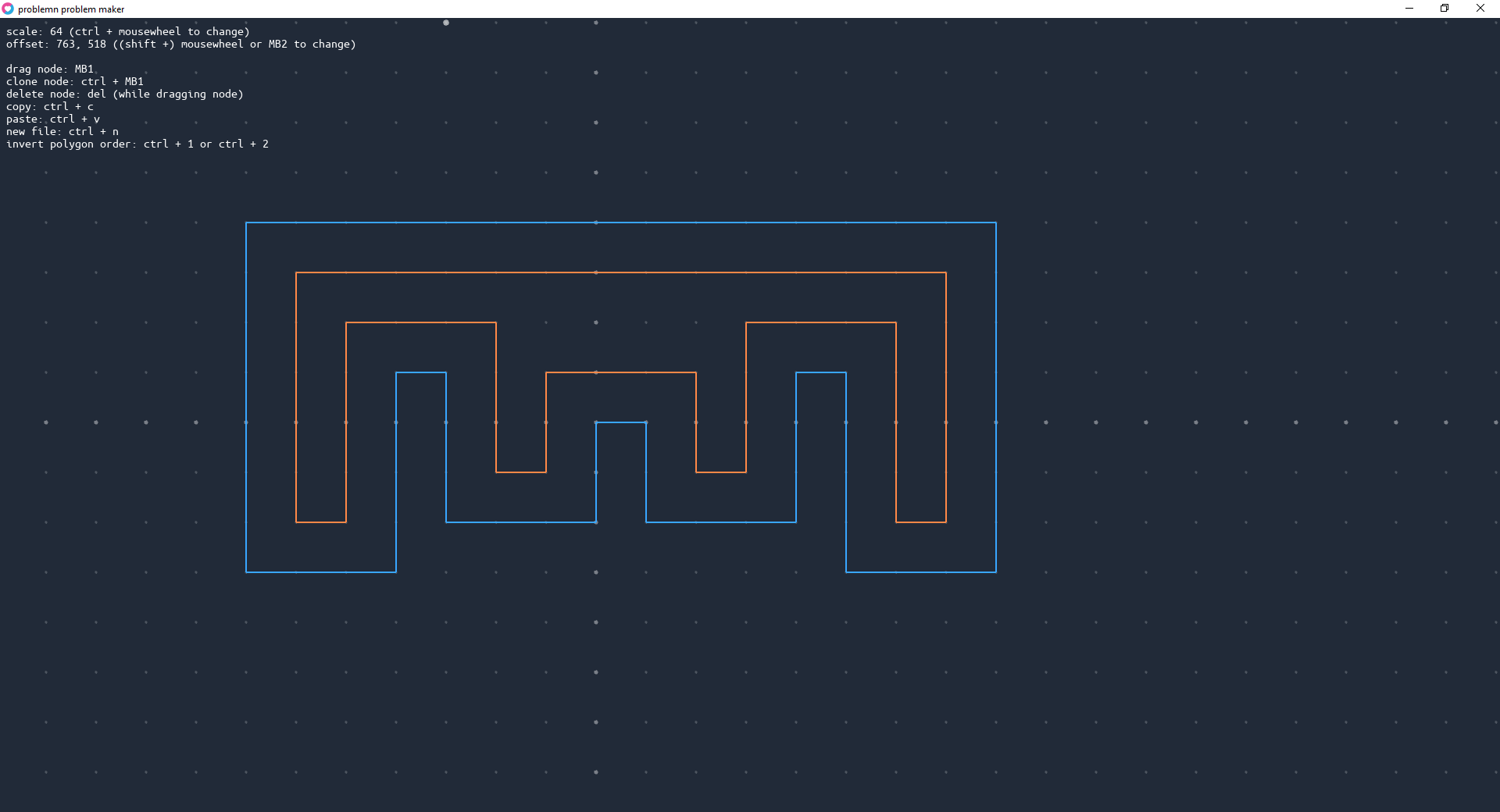 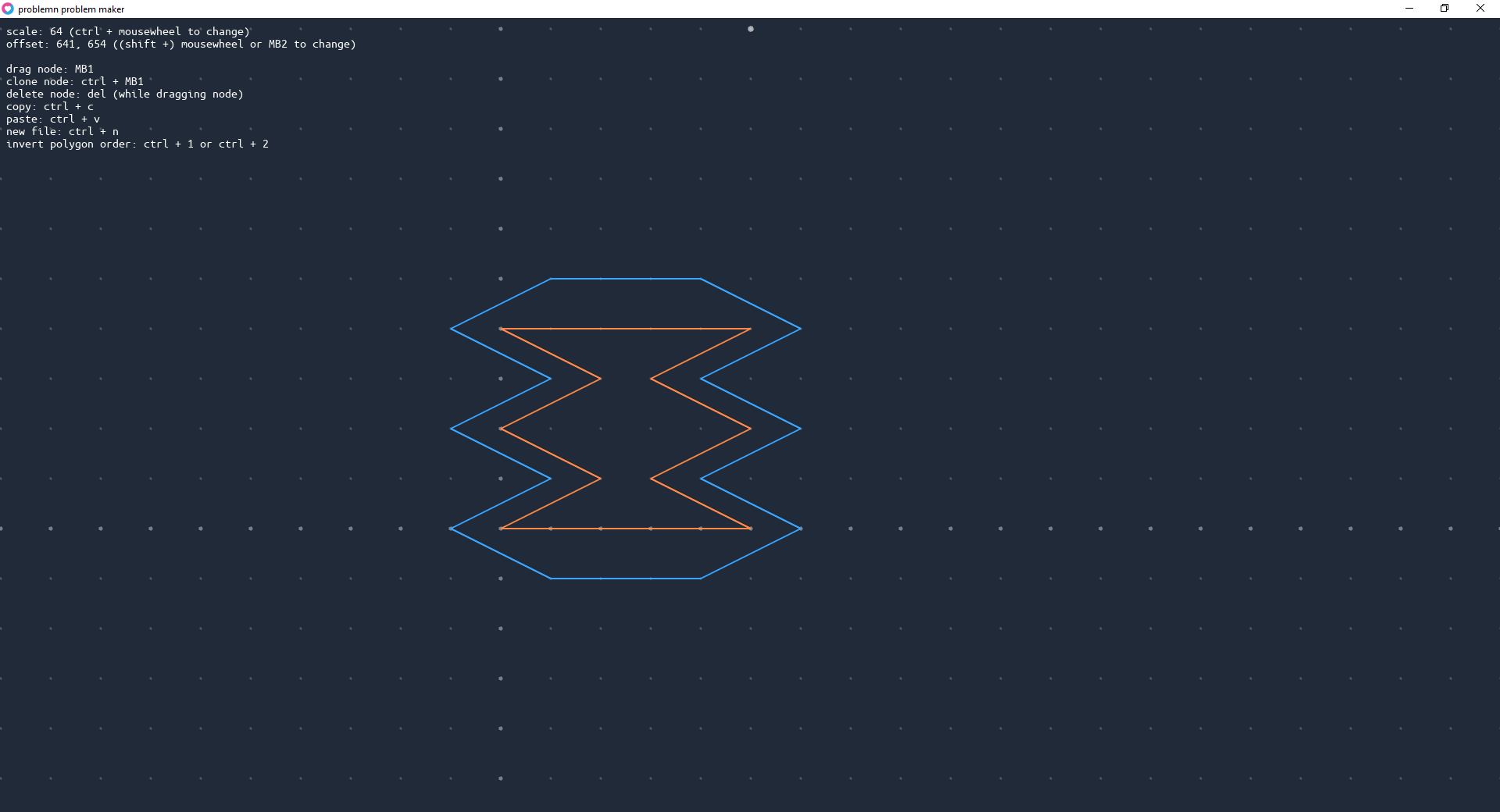 n = 16, m = 16 
N = 32
n = 10, m = 14 
 N = 24
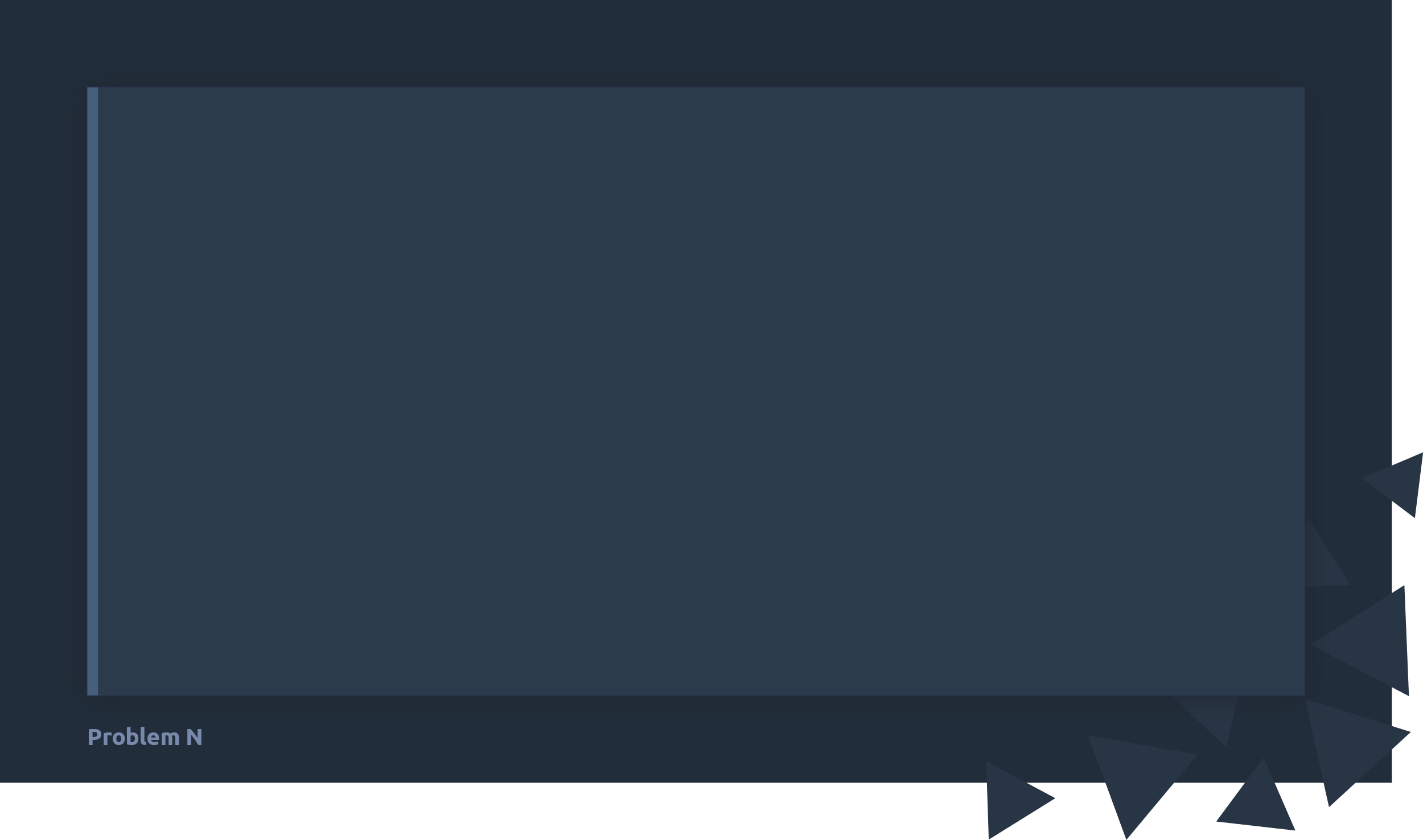 Vergleich der Laufzeiten
Problem 1
Problem 2
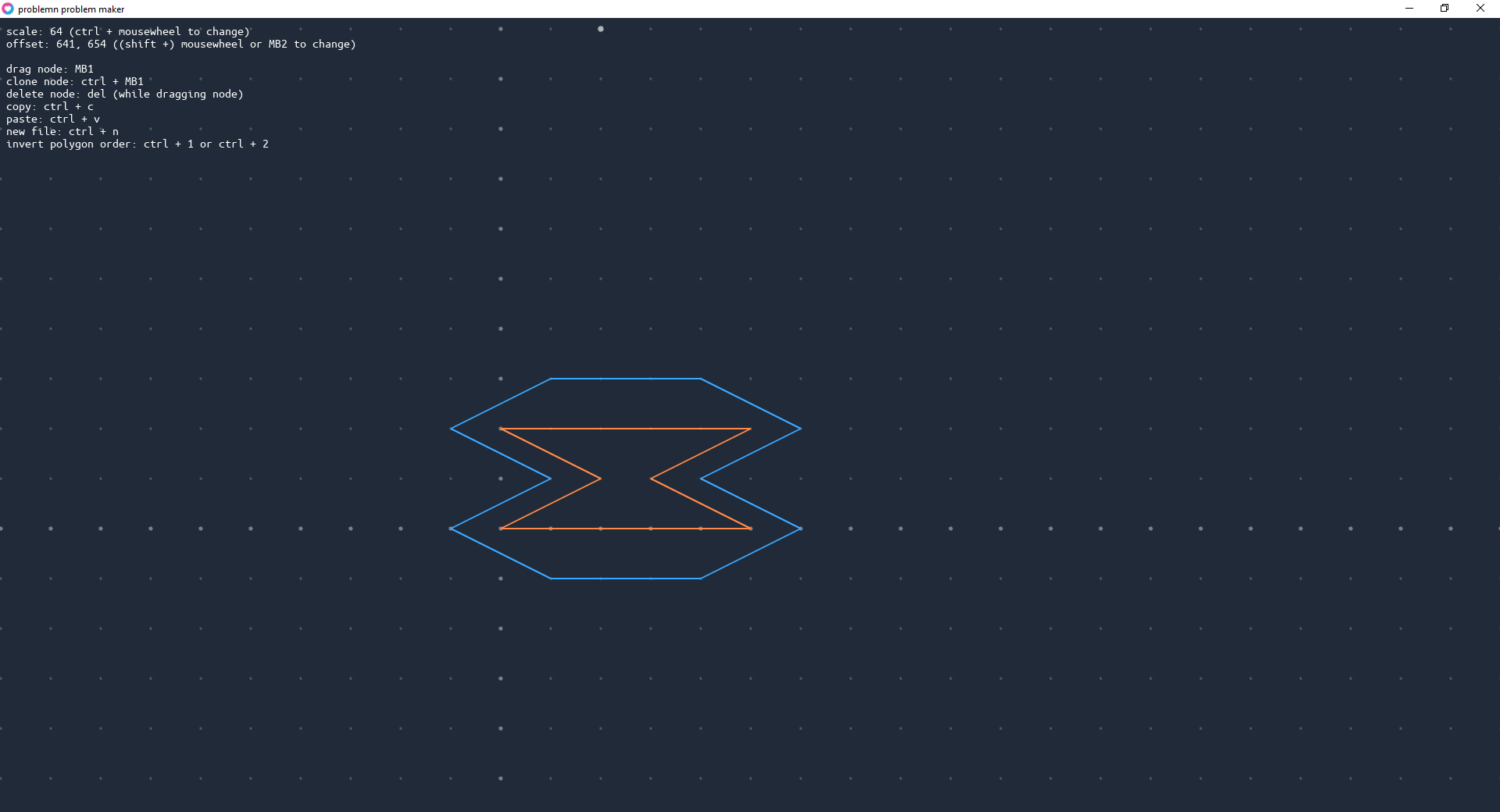 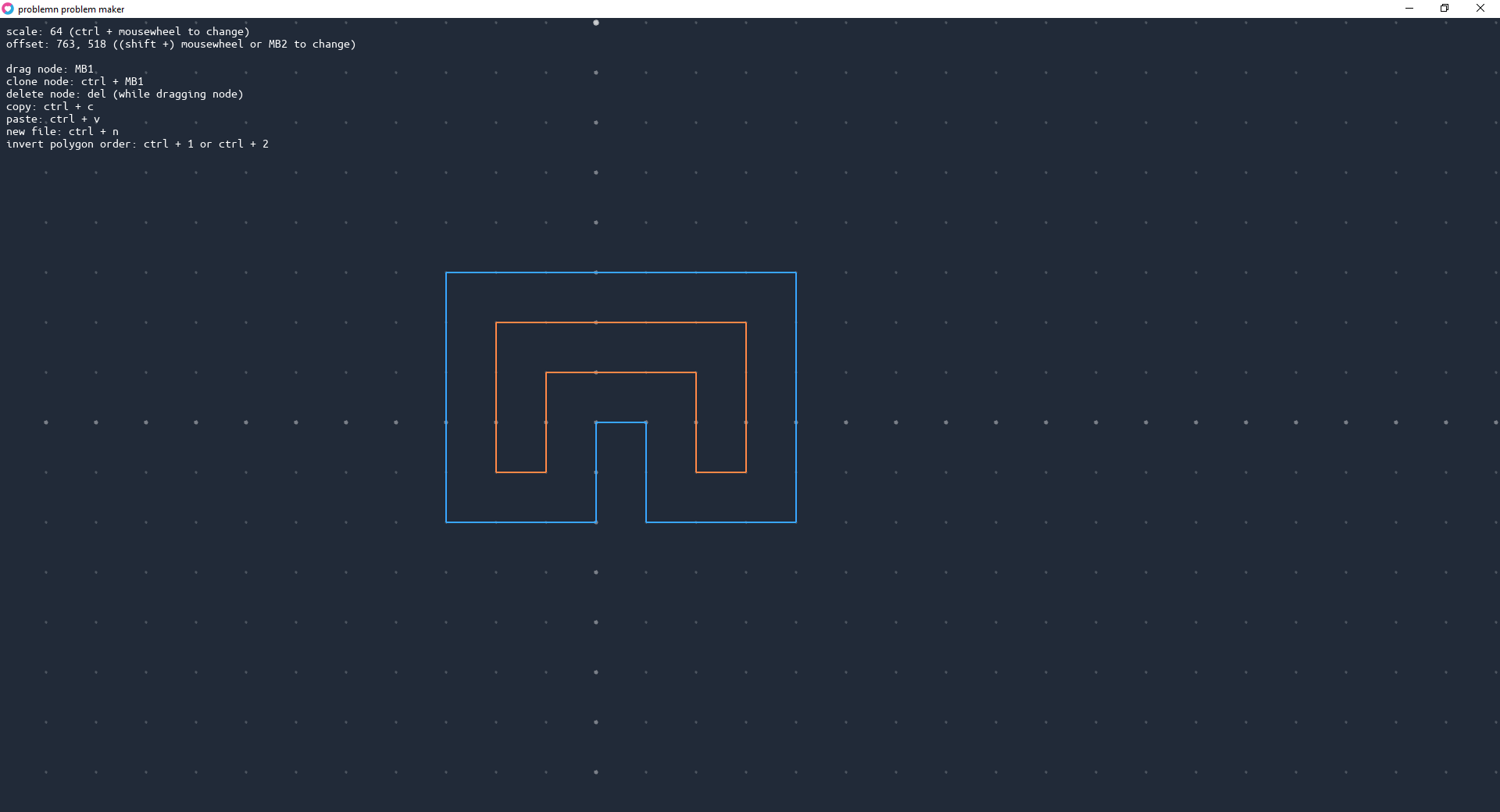 n = 8, m = 8 
 N = 16
n = 6, m = 10 
 N = 16
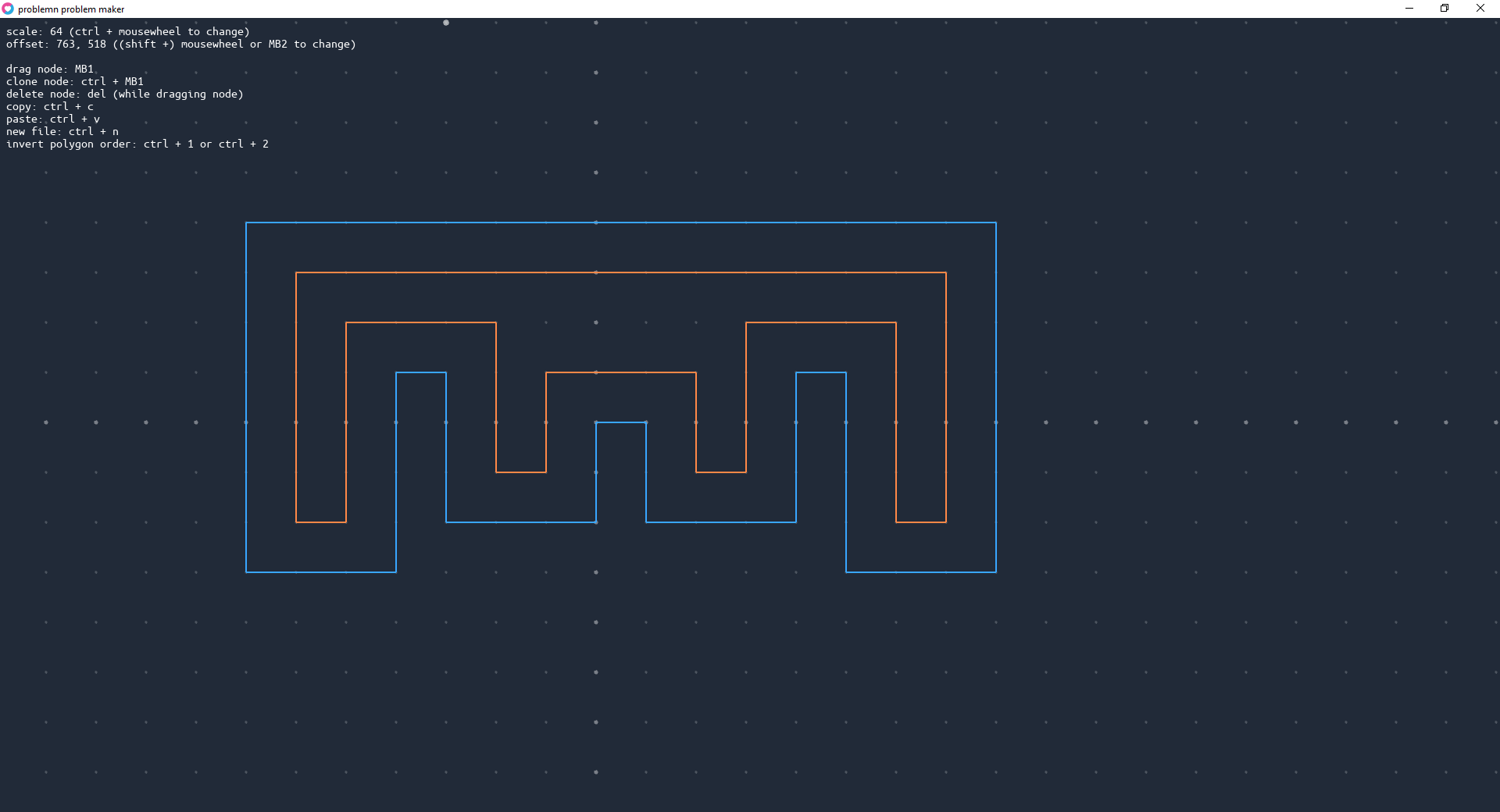 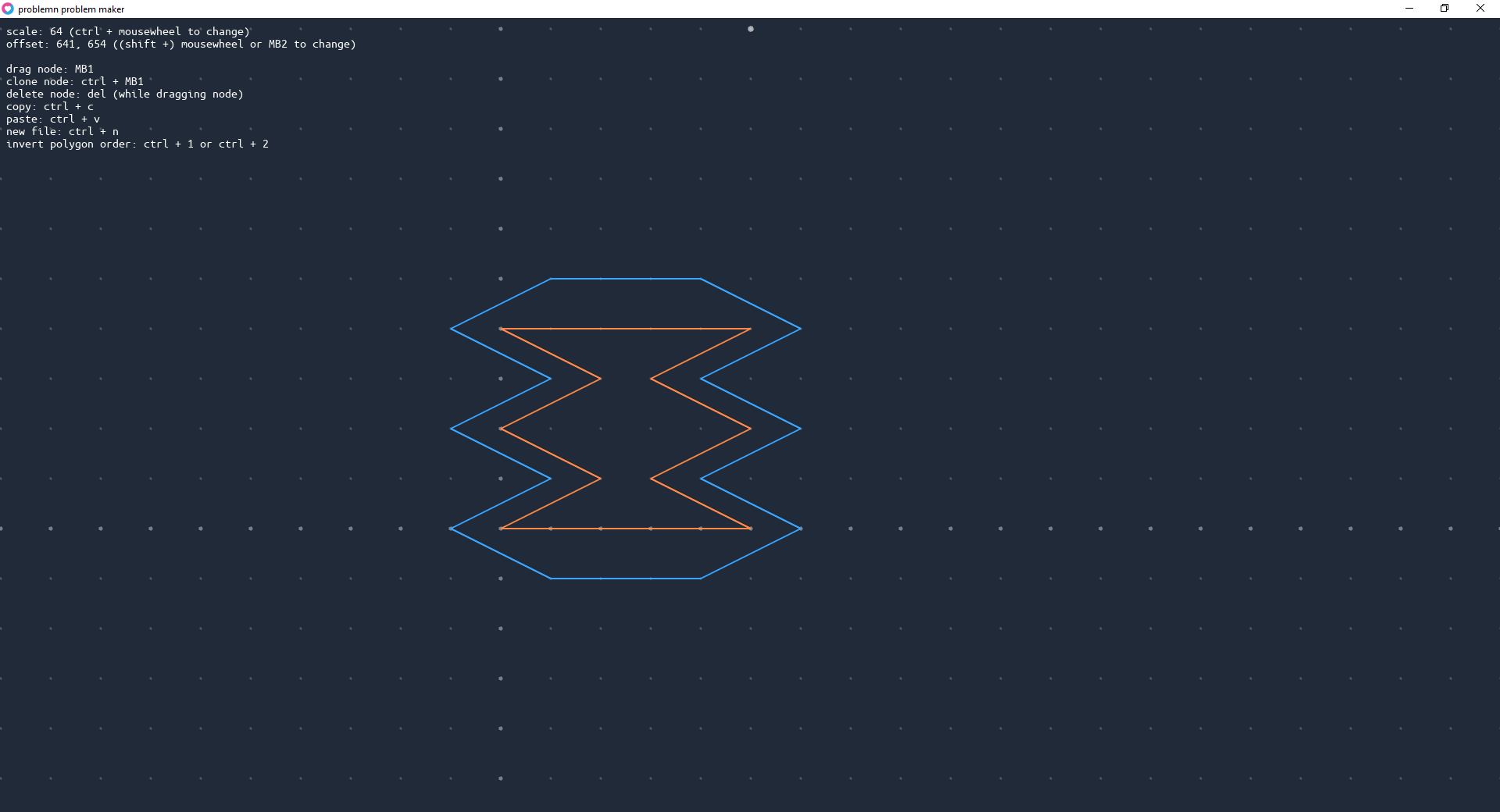 n = 16, m = 16 
N = 32
n = 10, m = 14 
 N = 24
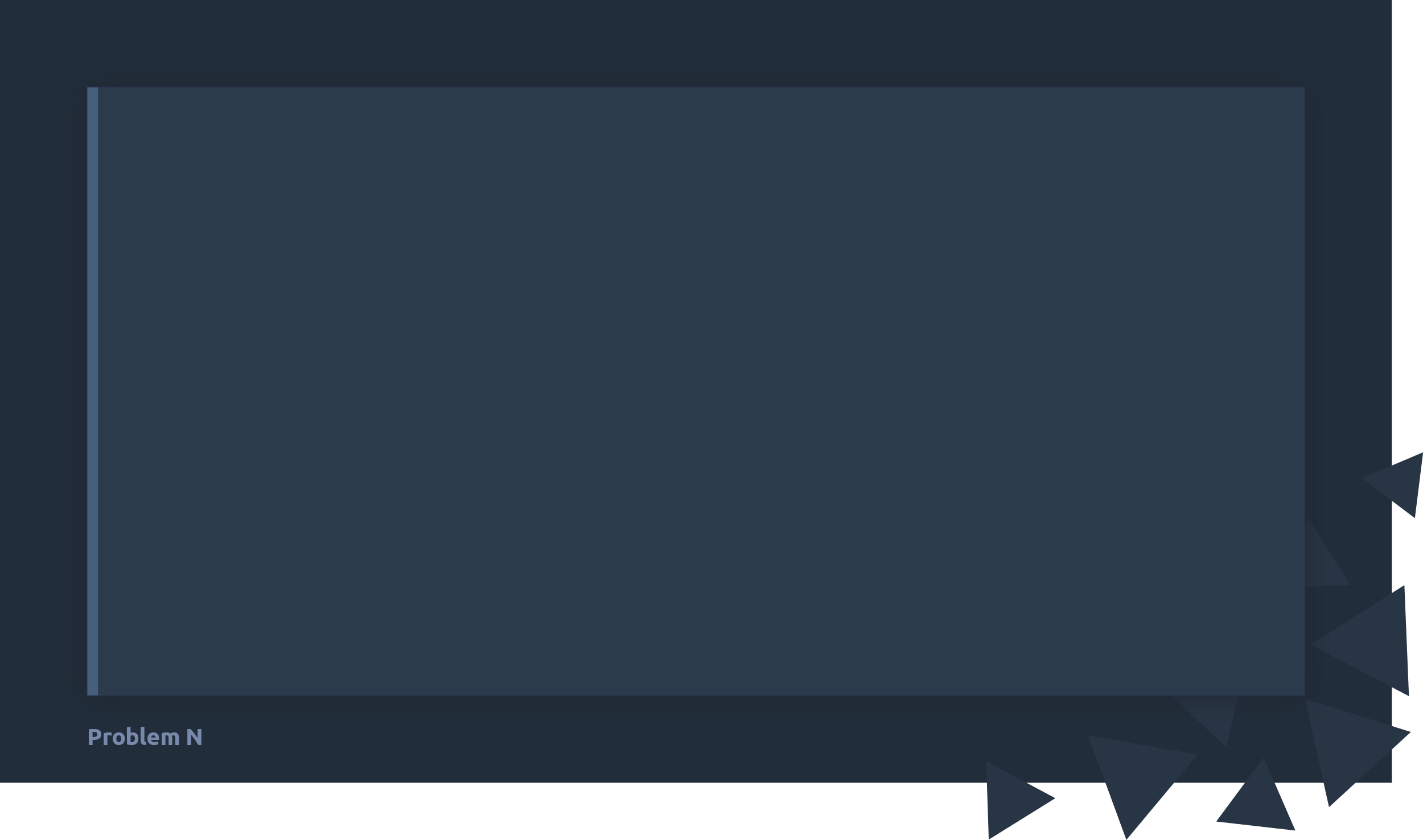 Hilfstools
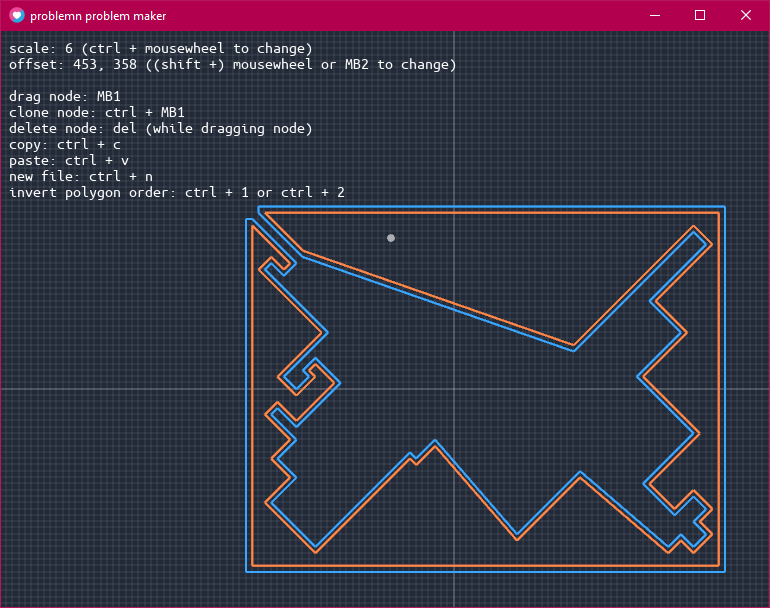 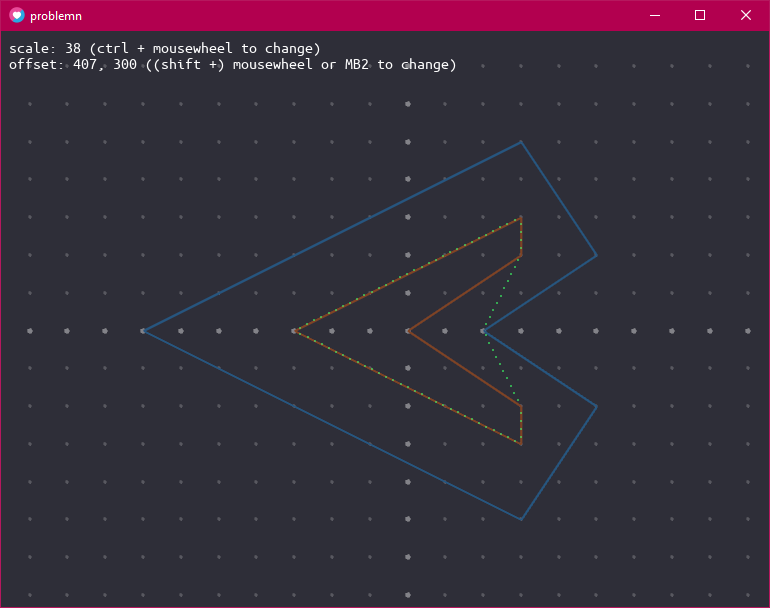 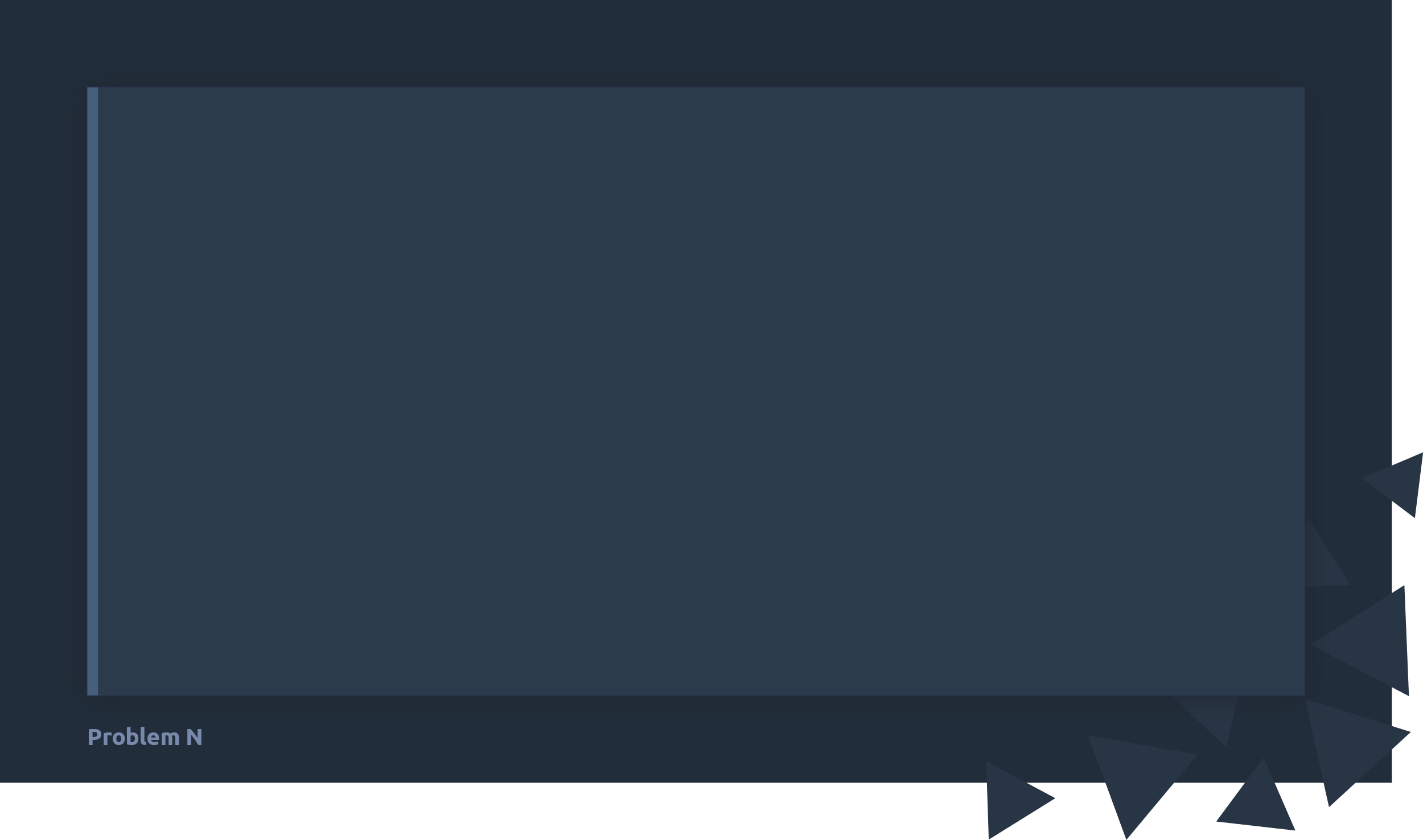 Danke für’s Zuhören
und viel Spaß beim Lösen!
Und vergesst die Bonusinhalte nicht. ;)
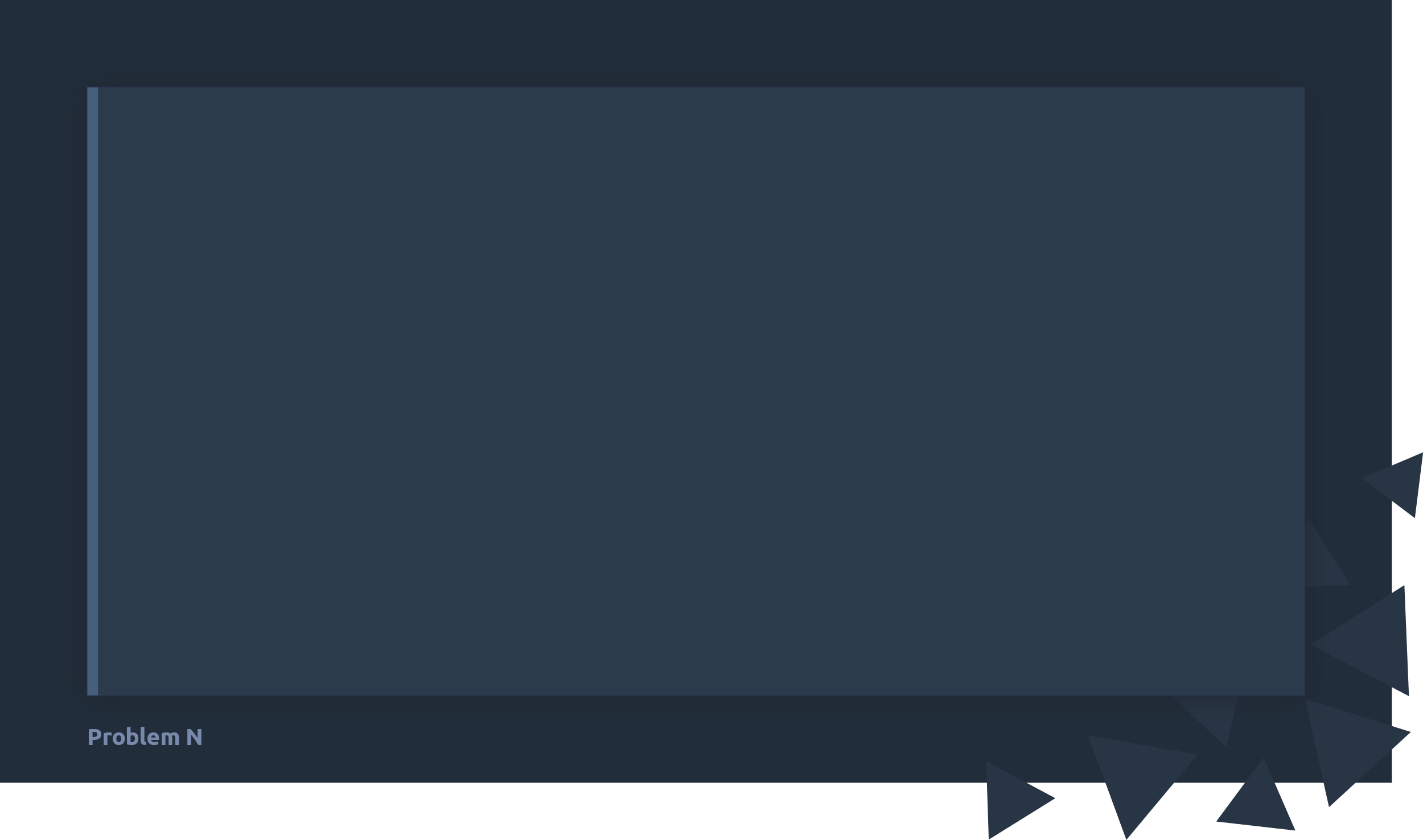 Utilities
public static Orientation getOrientation(Point a, Point b, Point c) {
    final long crossProduct = (((long) b.x - a.x) * ((long) c.y - a.y)) -
        (((long) b.y - a.y) * ((long) c.x - a.x));
        
    if (crossProduct < 0) {
        return Orientation.CLOCKWISE;
    } else if (crossProduct > 0) {
        return Orientation.COUTER_CLOCKWISE;
    } else {
        return Orientation.COLLINEAR;
    }
}
public boolean isLeft(Point a, Point b) {
    return getOrientation(a, b, this) == Orientation.COUNTER_CLOCKWISE;
}
public boolean isRight(Point a, Point b) {
    return getOrientation(a, b, this) == Orientation.CLOCKWISE;
}
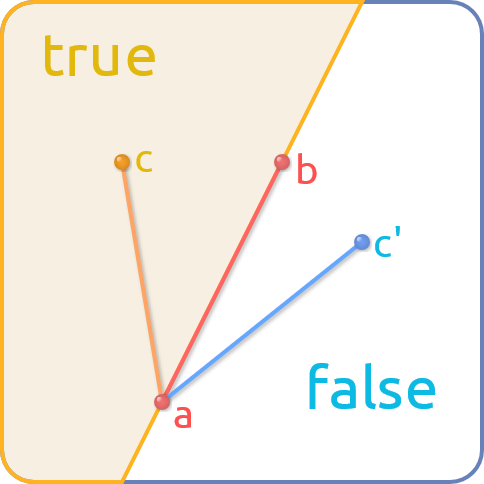 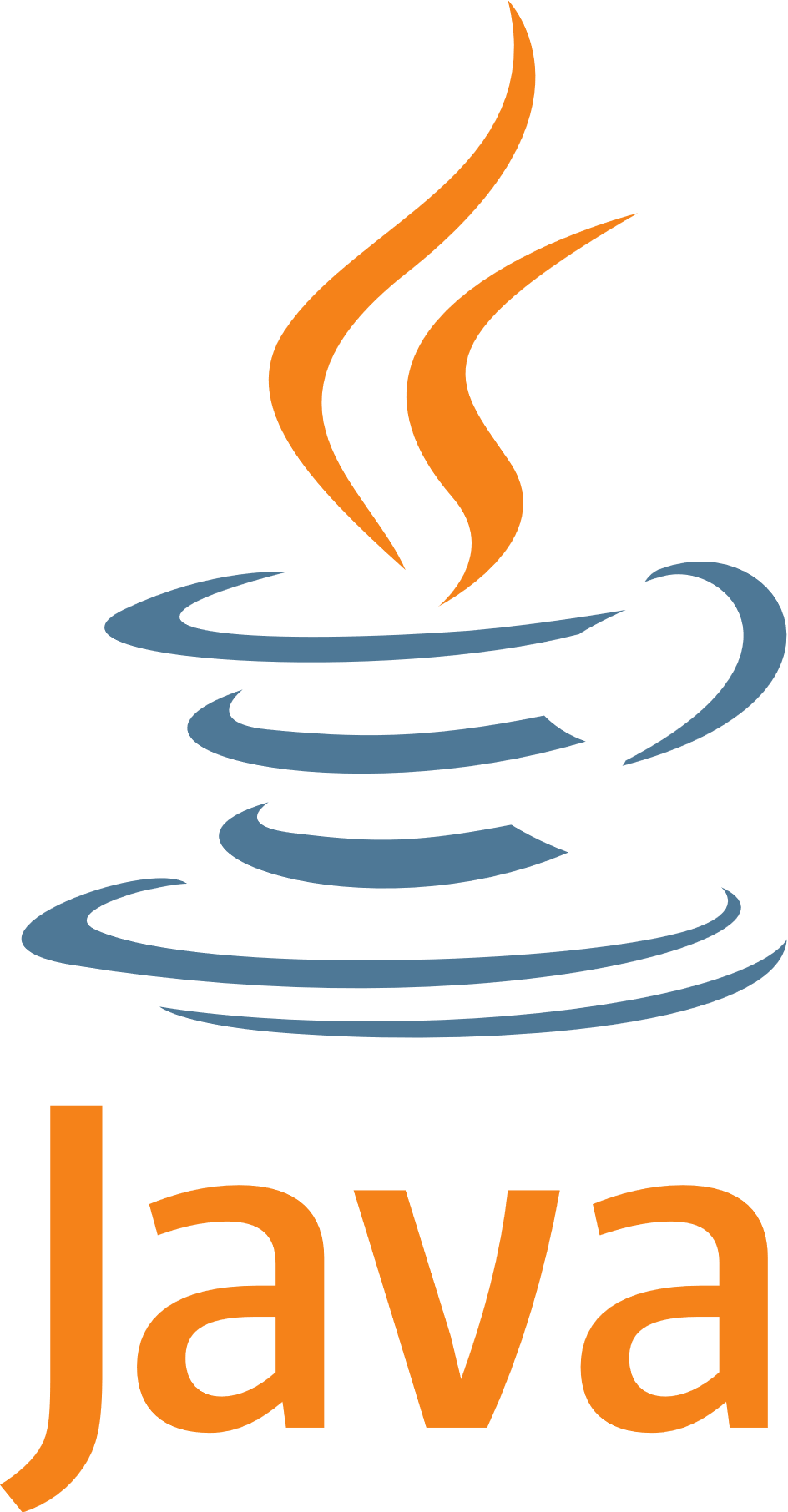 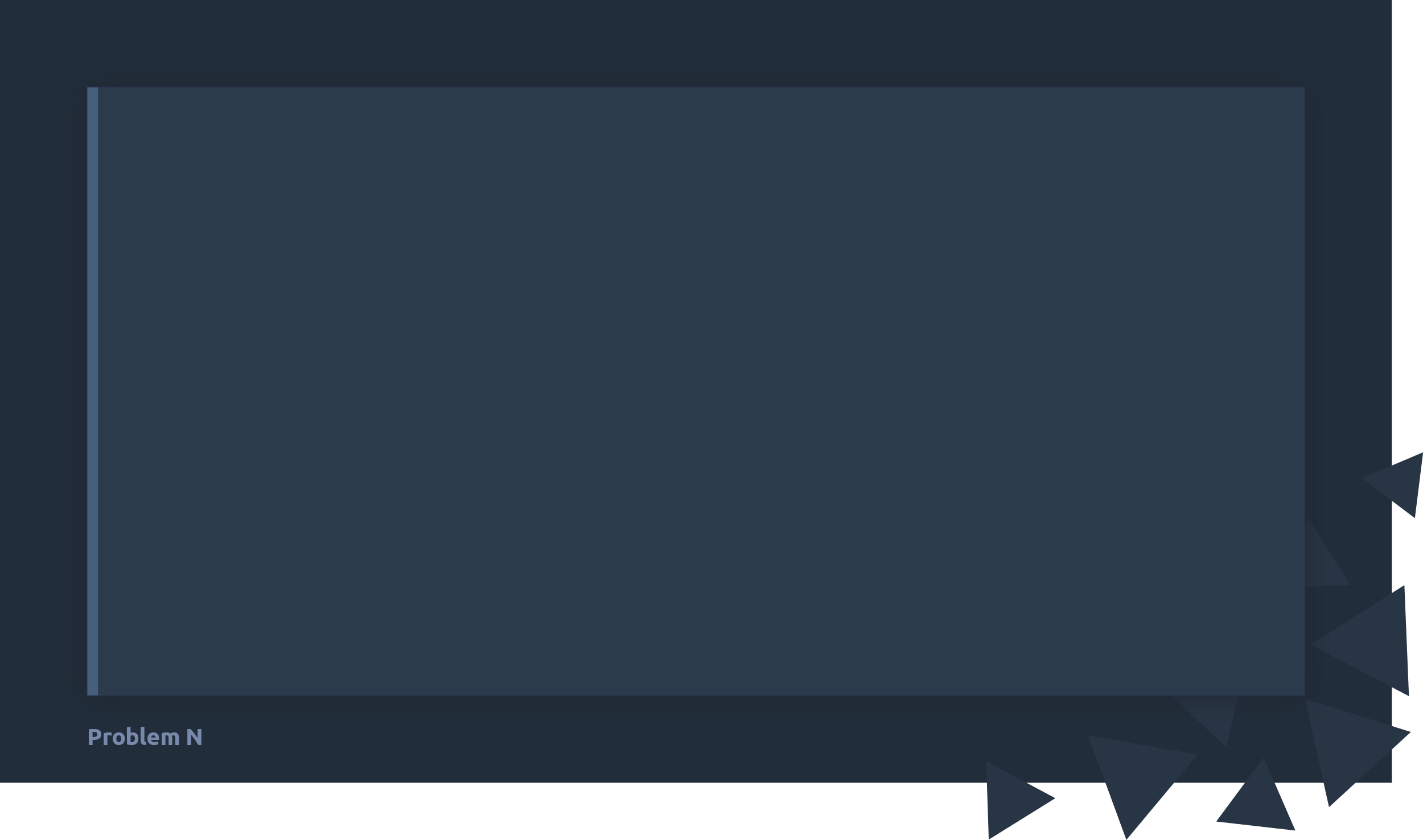 Utilities
public static boolean doIntersect(Point p1, Point p2, Point q1, Point q2) {
    final Line2D line1 = new Line2D.Double(p1, p2);
    final Line2D line2 = new Line2D.Double(q1, q2);

    return line1.intersectsLine(line2);
}
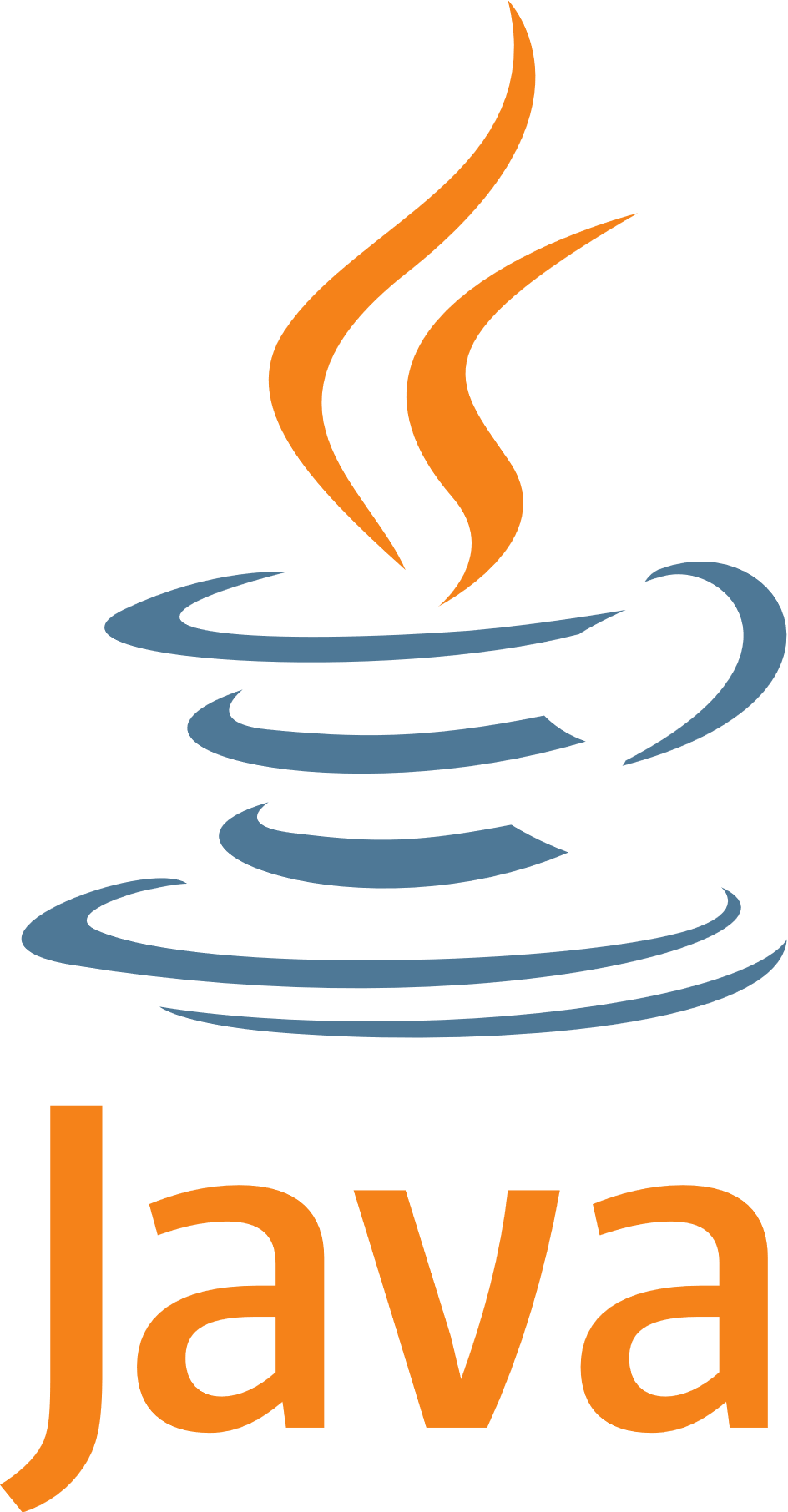 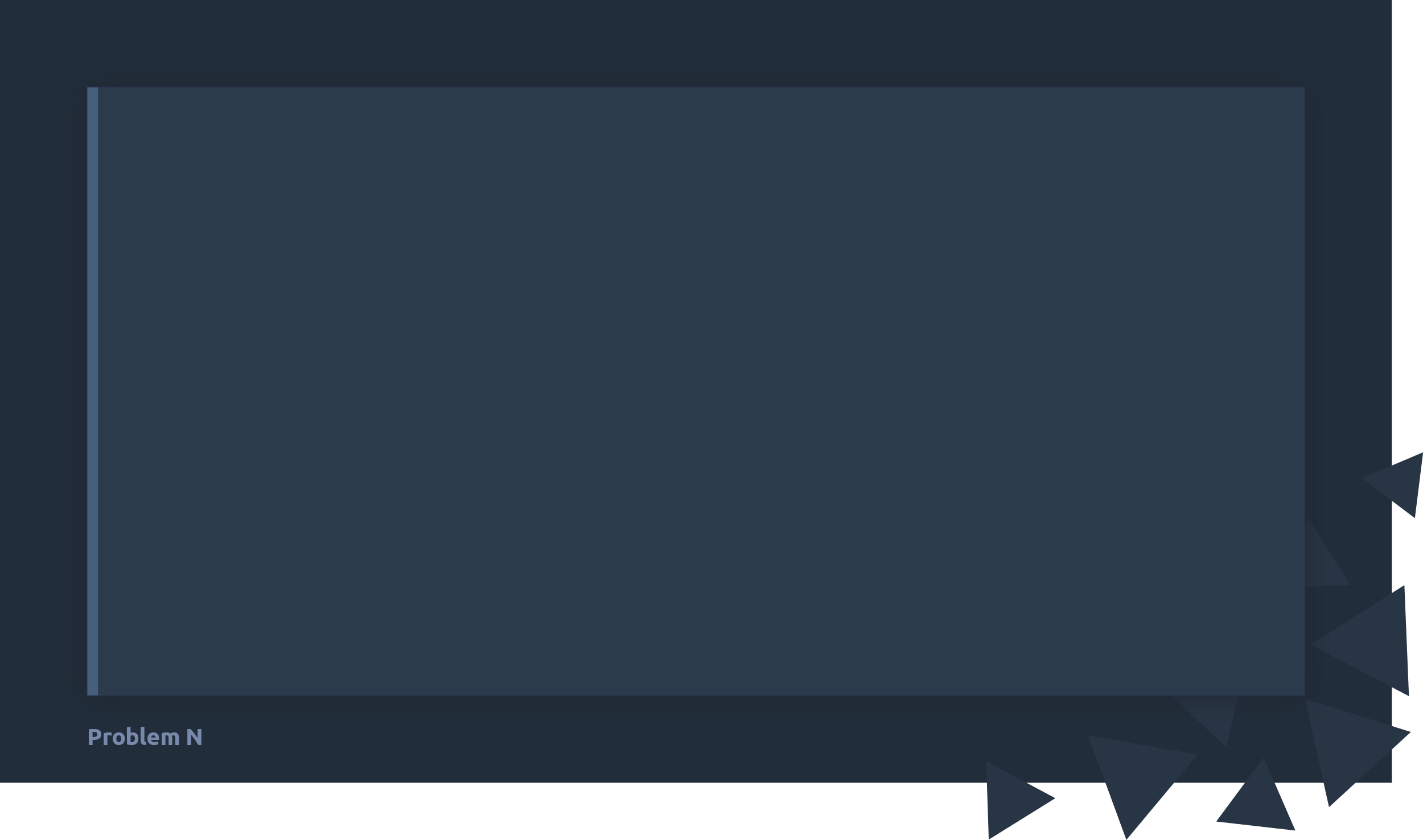 Utilities
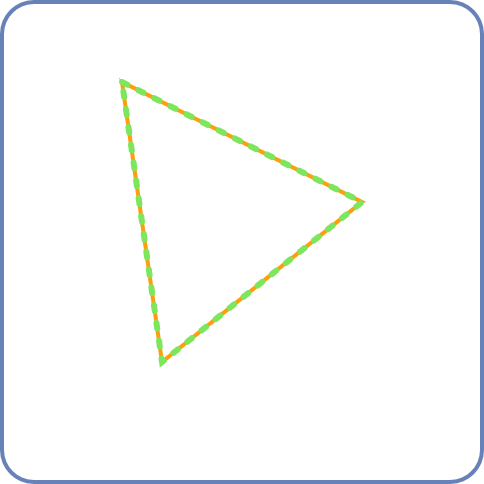 doLineSegmentsIntersect(LineSegment a, LineSegment b) {
    if a.p1 == b.p1 or
       a.p1 == b.p2 or
       a.p2 == b.p1 or
       a.p2 == b.p2 then return false
    return b.p2.isLeft(a.p1, b.p1) ≠ b.p2.isLeft(a.p2, b.p1) and
           b.p1.isLeft(a.p1, a.p2) ≠ b.p2.isLeft(a.p1, a.p2)
}
Wenn zwei Liniensegmente einen oder beide Endpunkte miteinander teilen, so schneiden sie sich nicht. Wir wollen uns ja entlang der Polygone bewegen können.
Wichtig für Lösungsvorschlag II, auch wenn ihr Java verwendet.
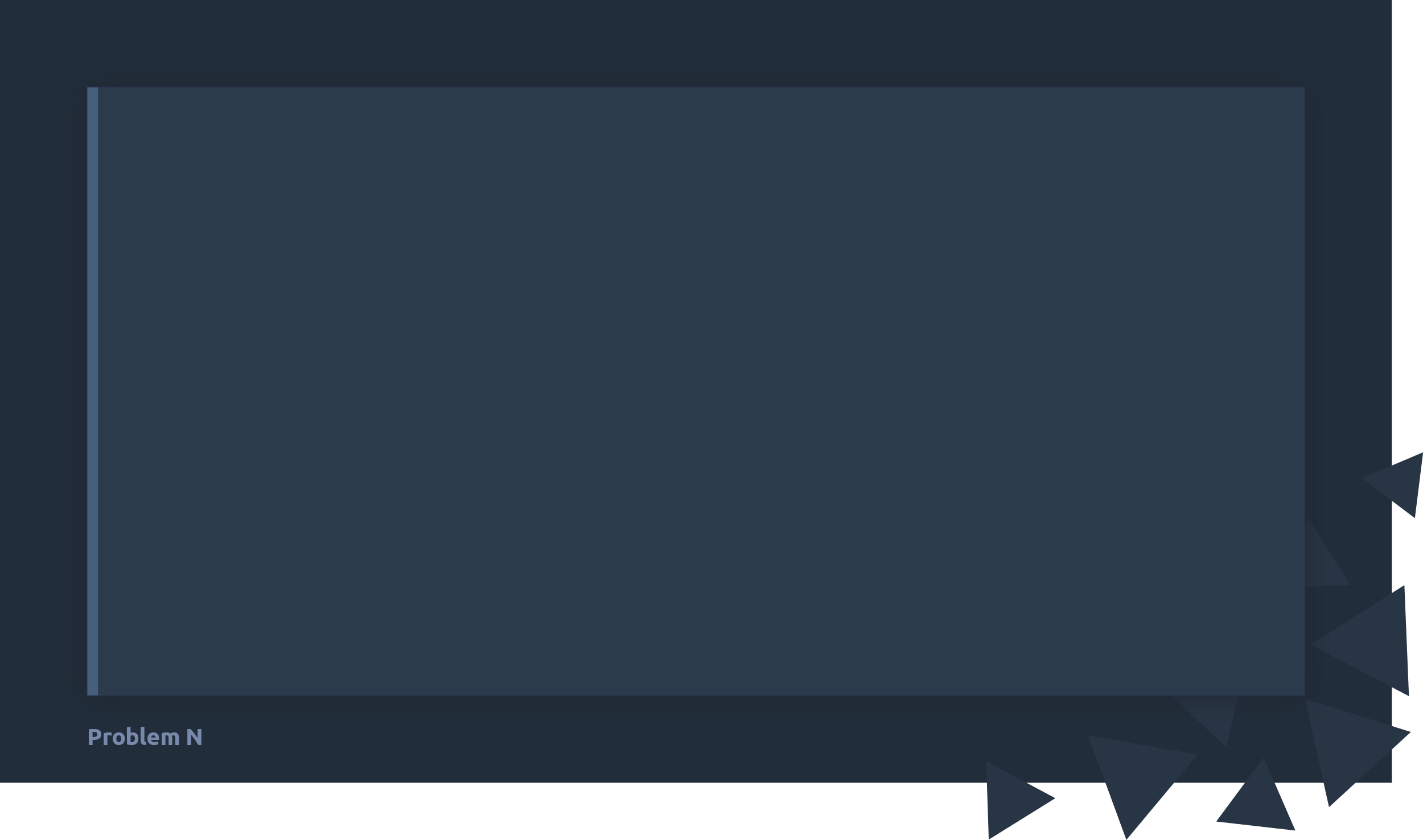 Utilities
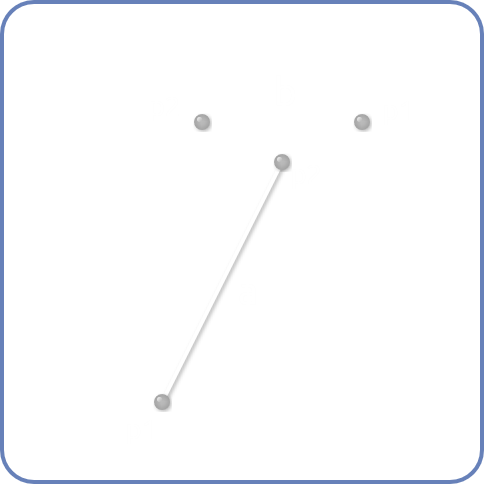 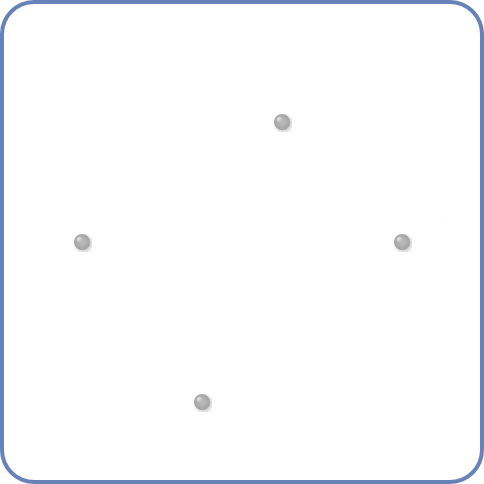 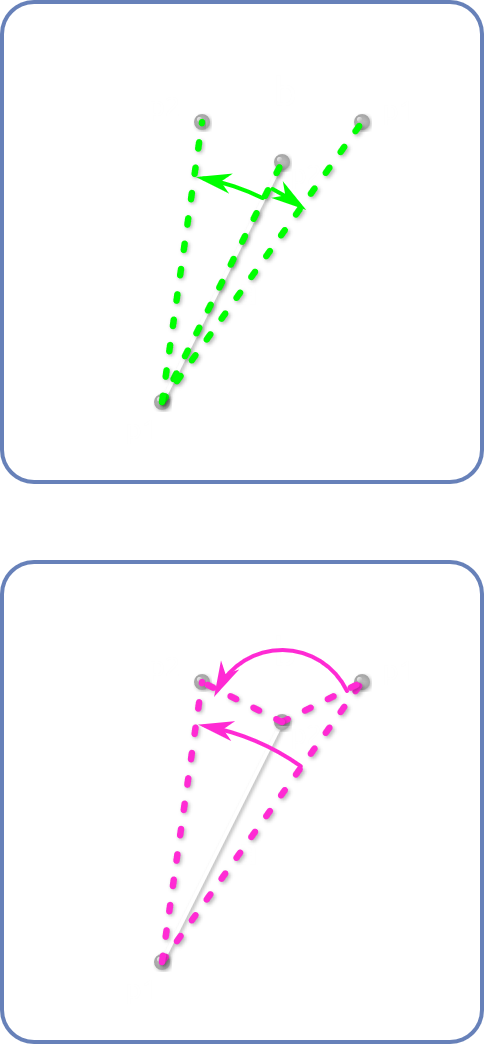 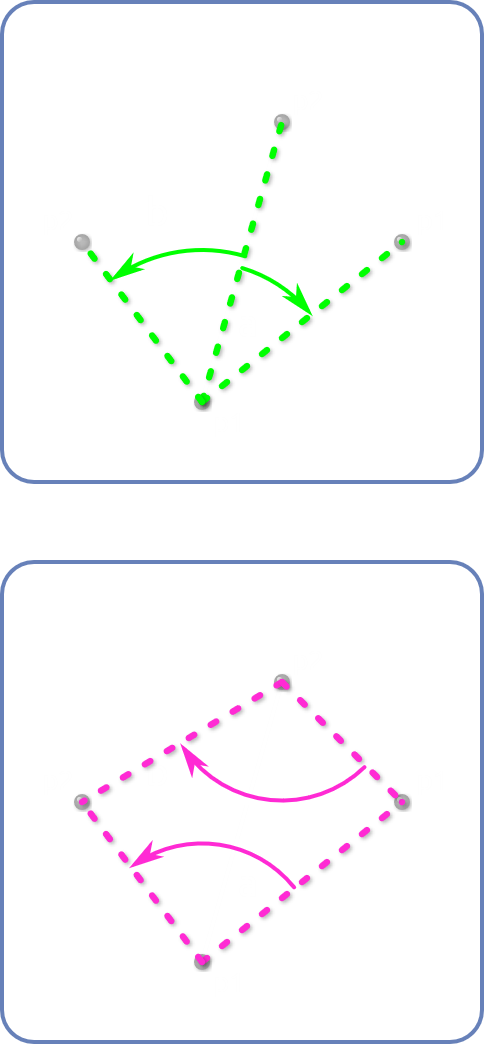 doLineSegmentsIntersect(LineSegment a, LineSegment b) {
    if a.p1 == b.p1 or
       a.p1 == b.p2 or
       a.p2 == b.p1 or
       a.p2 == b.p2 then return false
    return b.p2.isLeft(a.p1, b.p1) ≠ b.p2.isLeft(a.p2, b.p1) and
           b.p1.isLeft(a.p1, a.p2) ≠ b.p2.isLeft(a.p1, a.p2)
}
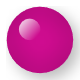 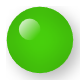 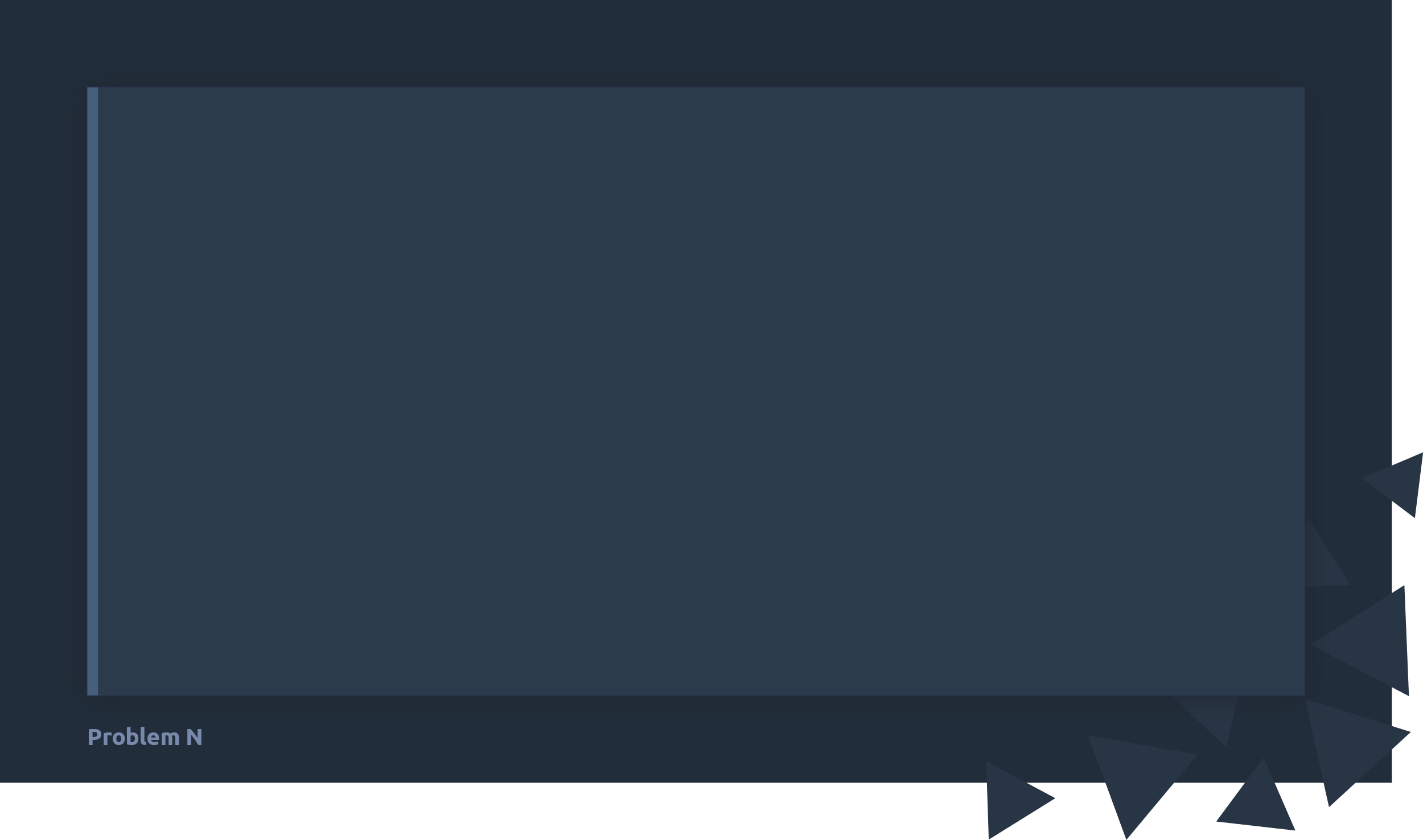 Utilities
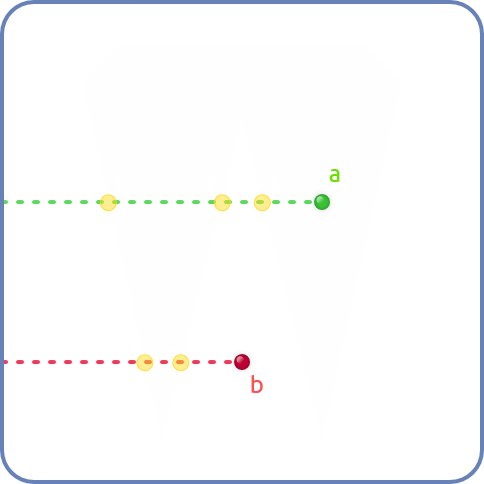 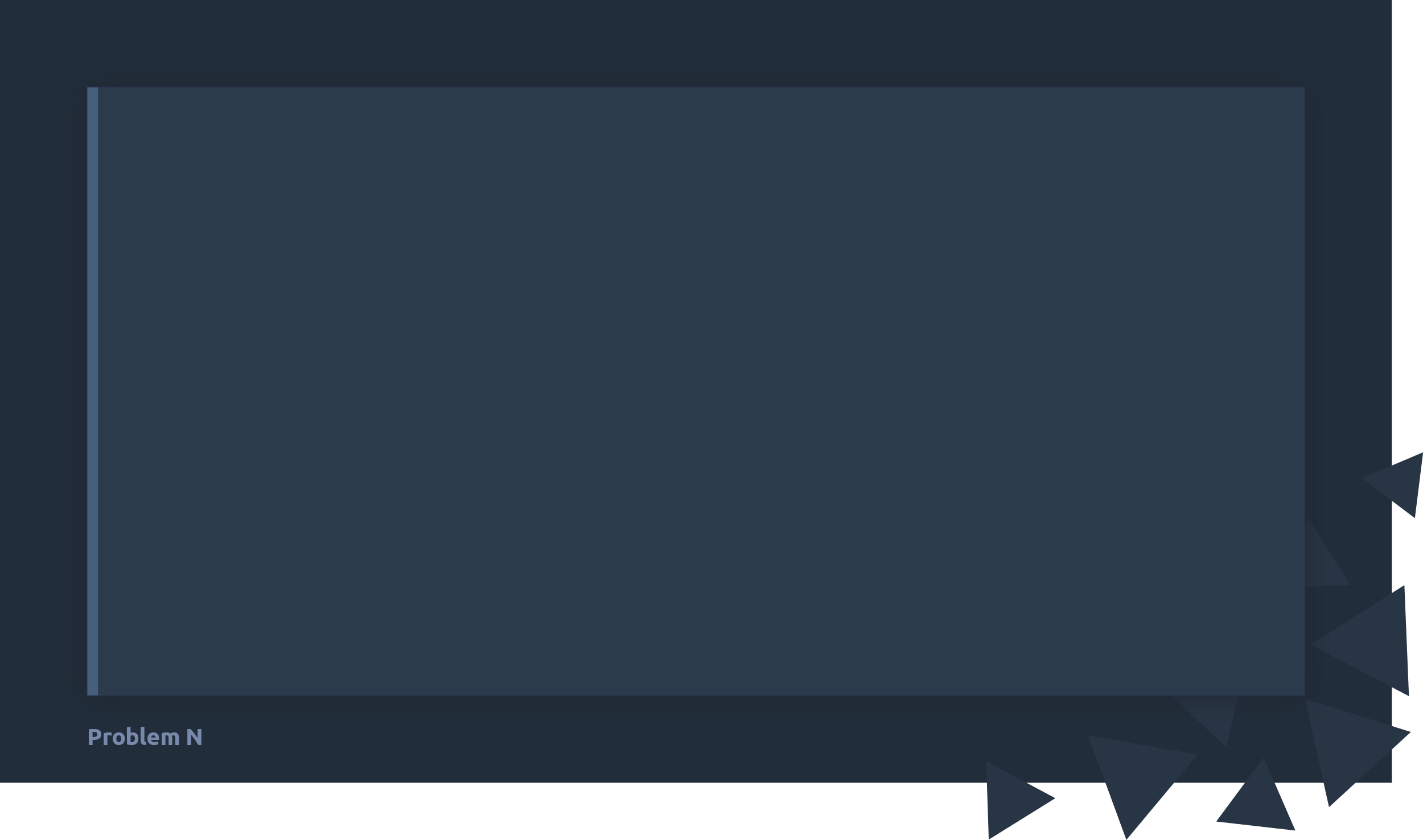 Utilities
bool Point::isInside(std::vector<Point> &polygon) {
    auto nvert = polygon.size();
    size_t i, j;
    bool c = 0;
    for (i = 0, j = nvert - 1; i < nvert; j = i++) {
        if (polygon[i] == *this) {
            return true;
        }
        if (((polygon[i].y > this->y) != (polygon[j].y > this->y)) &&
            (this->x < (polygon[j].x - polygon[i].x) *
            (this->y - polygon[i].y) / (double) (polygon[j].y - polygon[i].y) + polygon[i].x))
            c = !c;
    }
    return c;
}
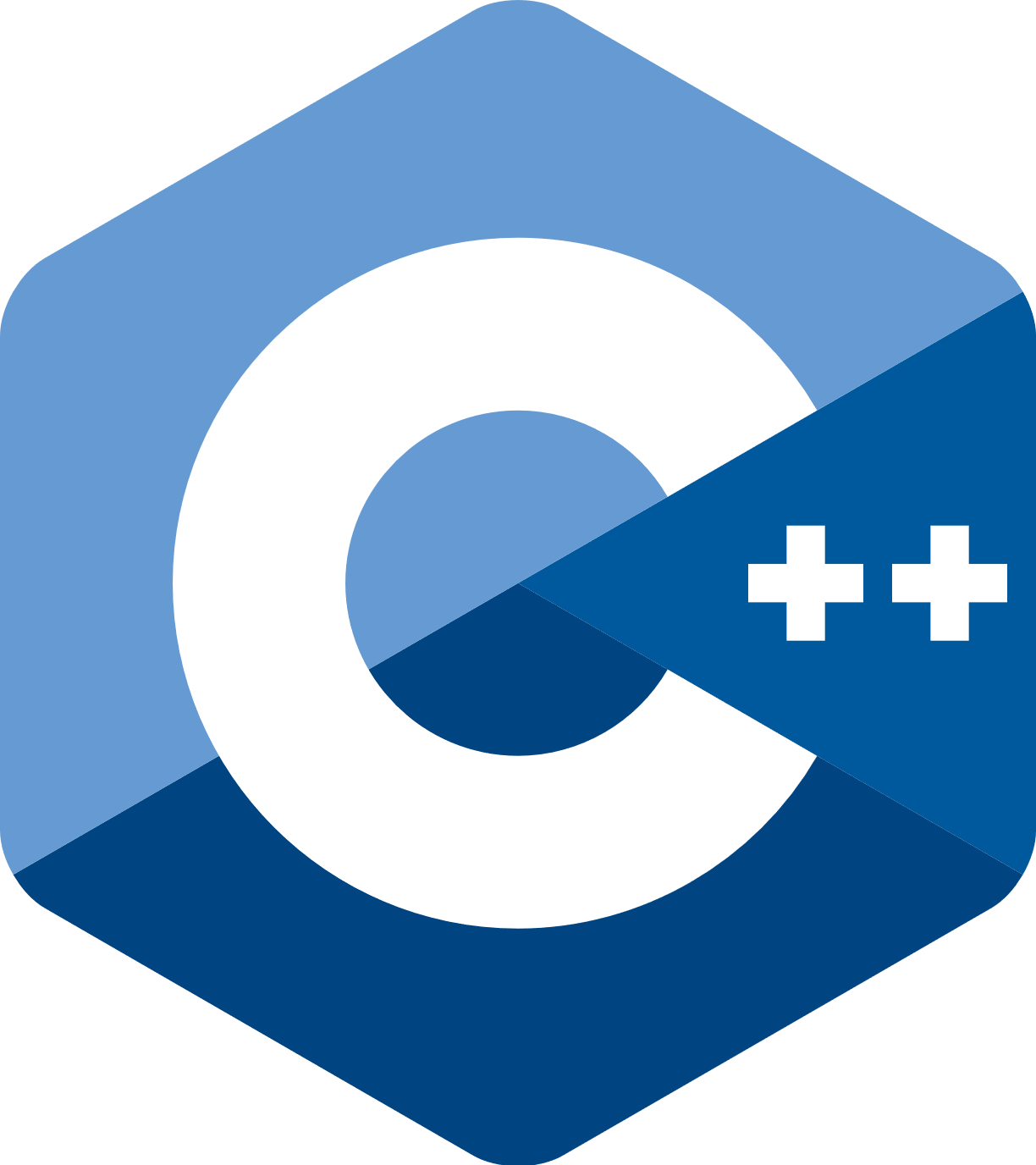 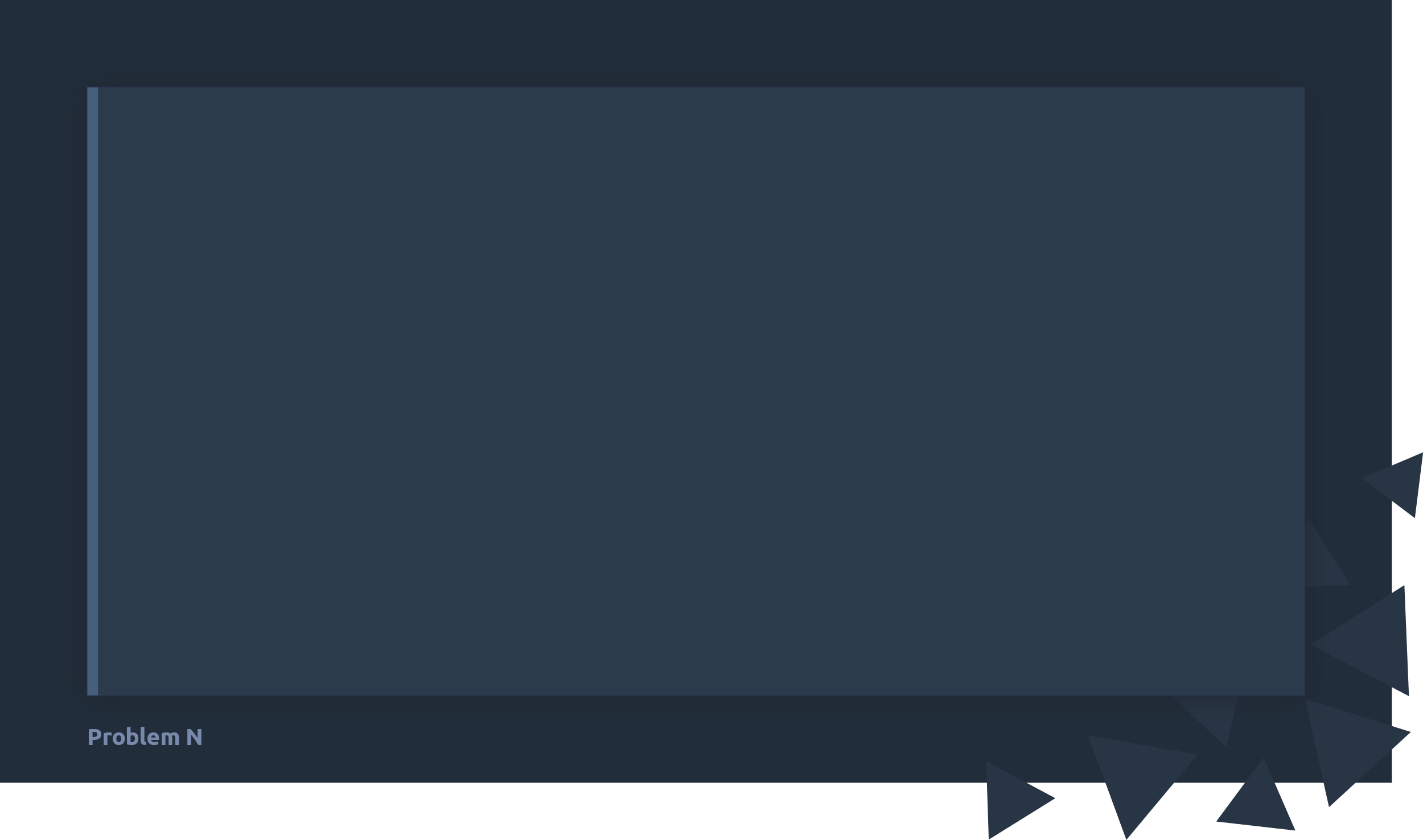 Lösungsvorschlag II
Erzeugung des Graphen
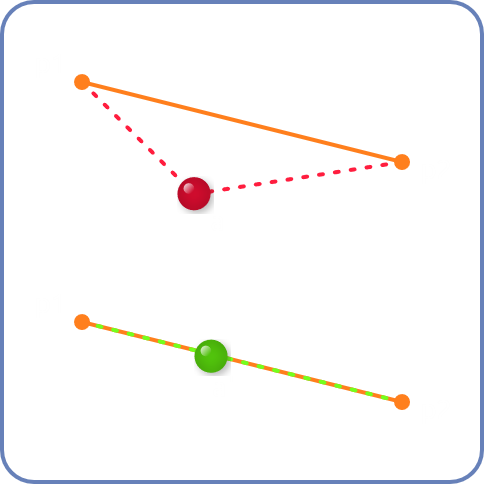 createGraph
createConvexHull
findShortestPath
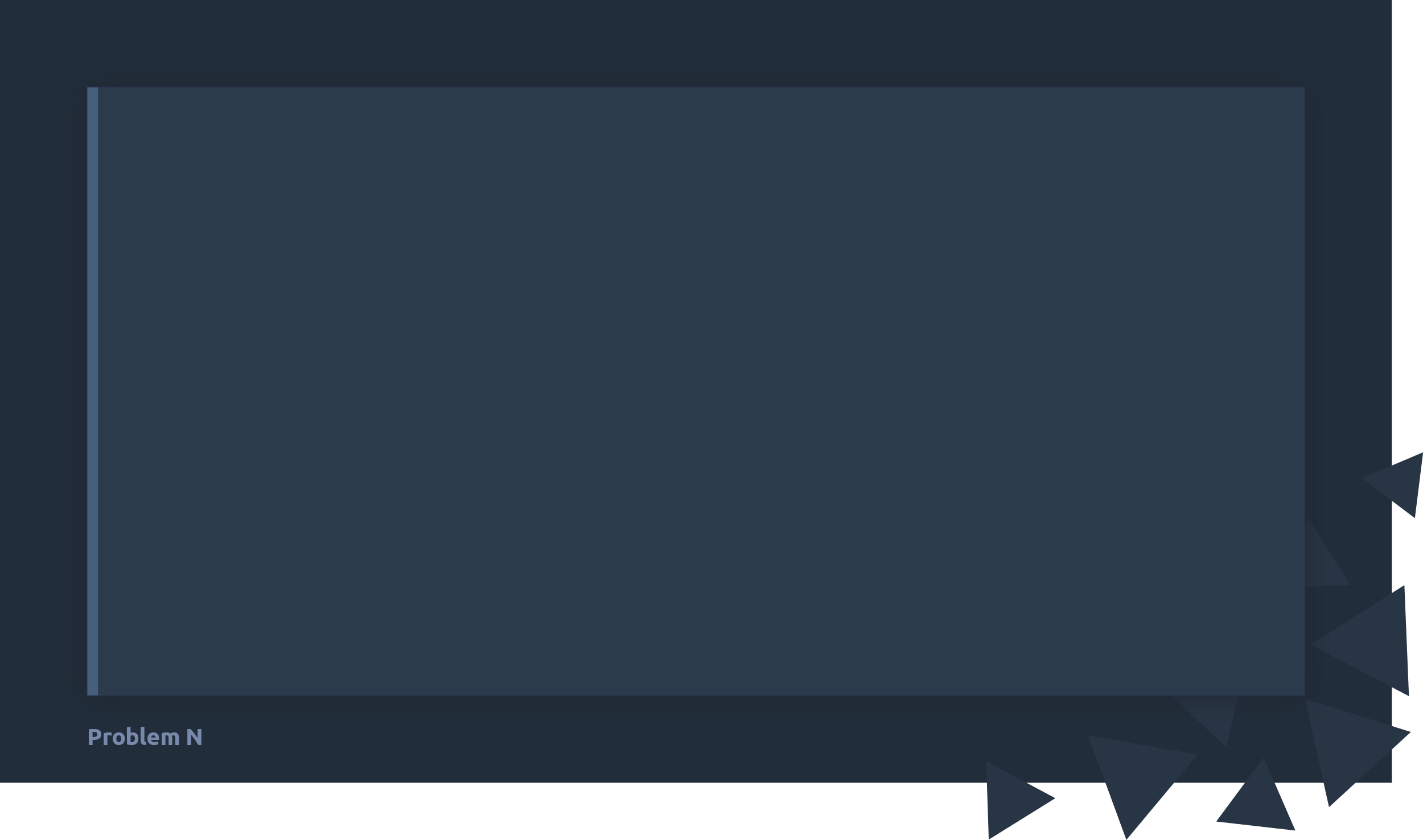 Lösungsvorschlag II
Ermitteln der konvexen Hülle
createGraph
createConvexHull
findShortestPath
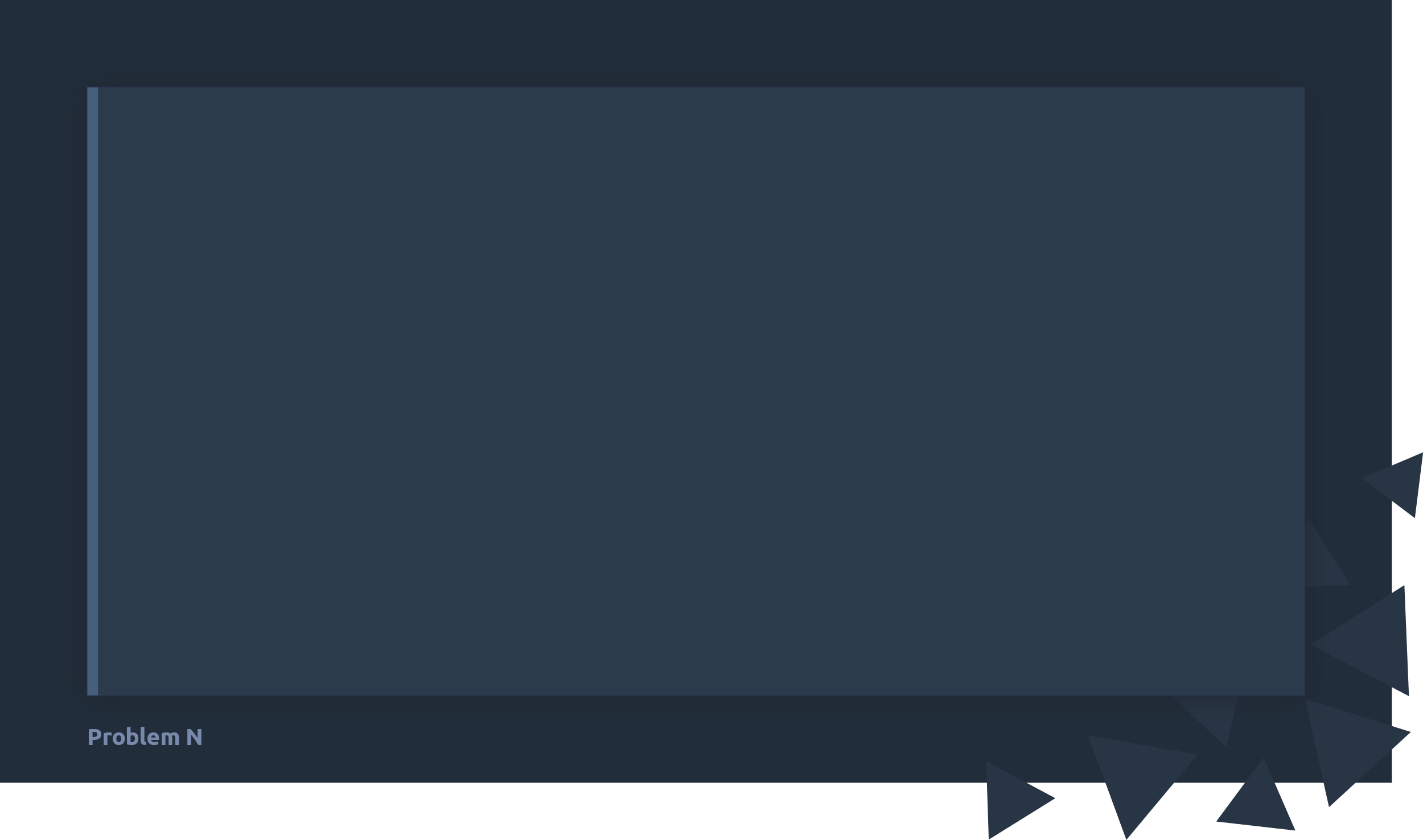 Lösungsvorschlag II
Ermitteln der konvexen Hülle
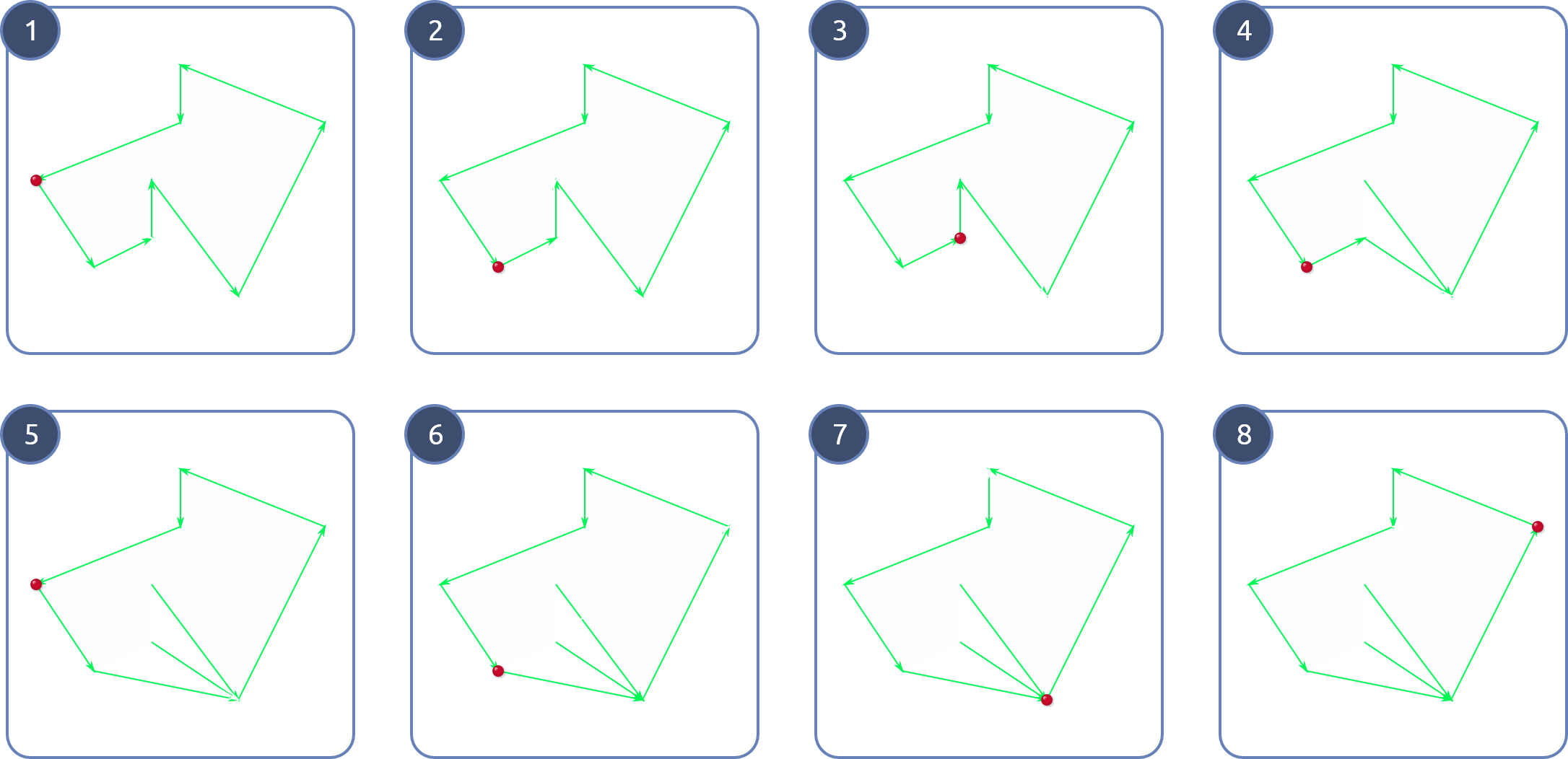 createGraph
createConvexHull
findShortestPath
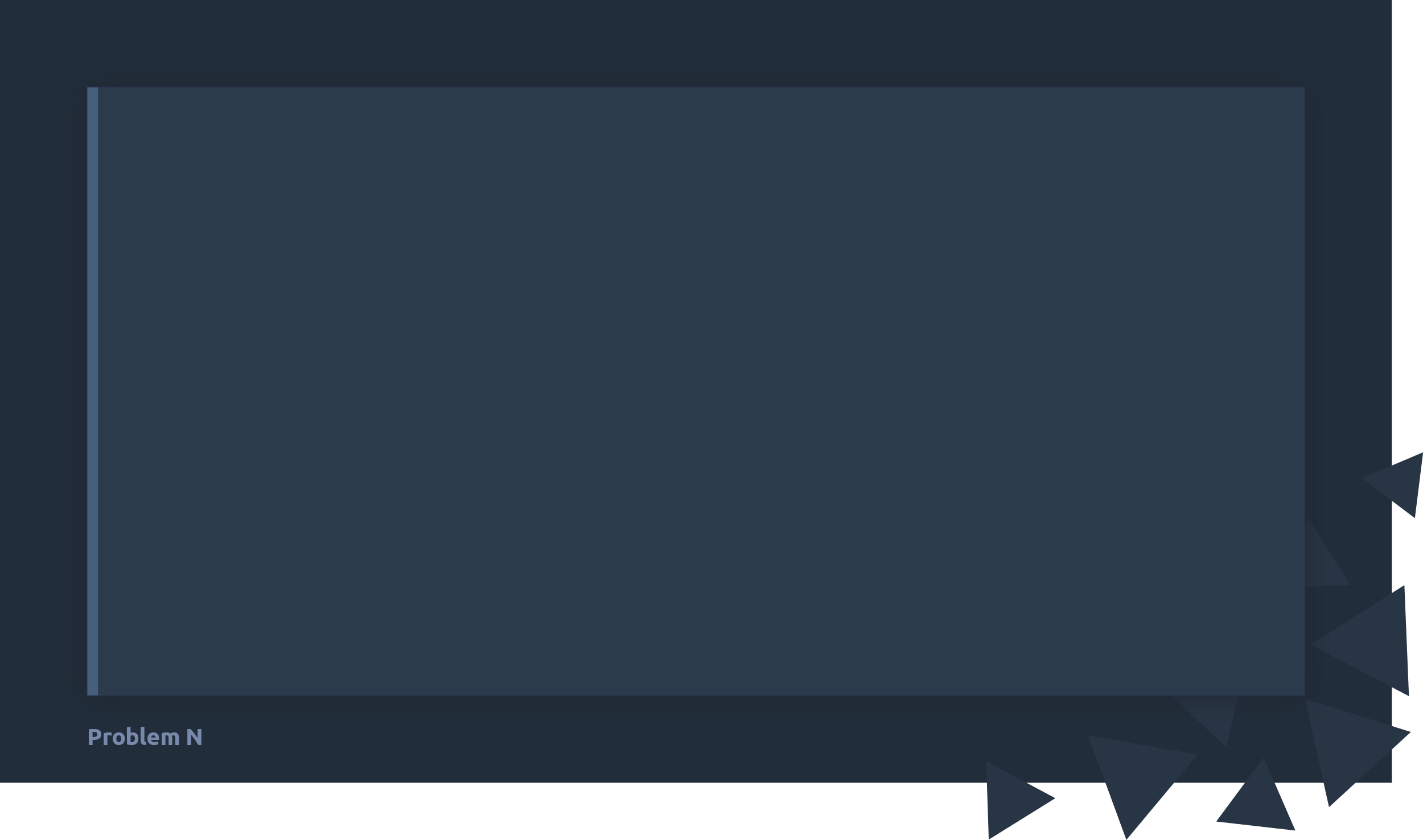 Lösungsvorschlag II
Ermitteln der konvexen Hülle
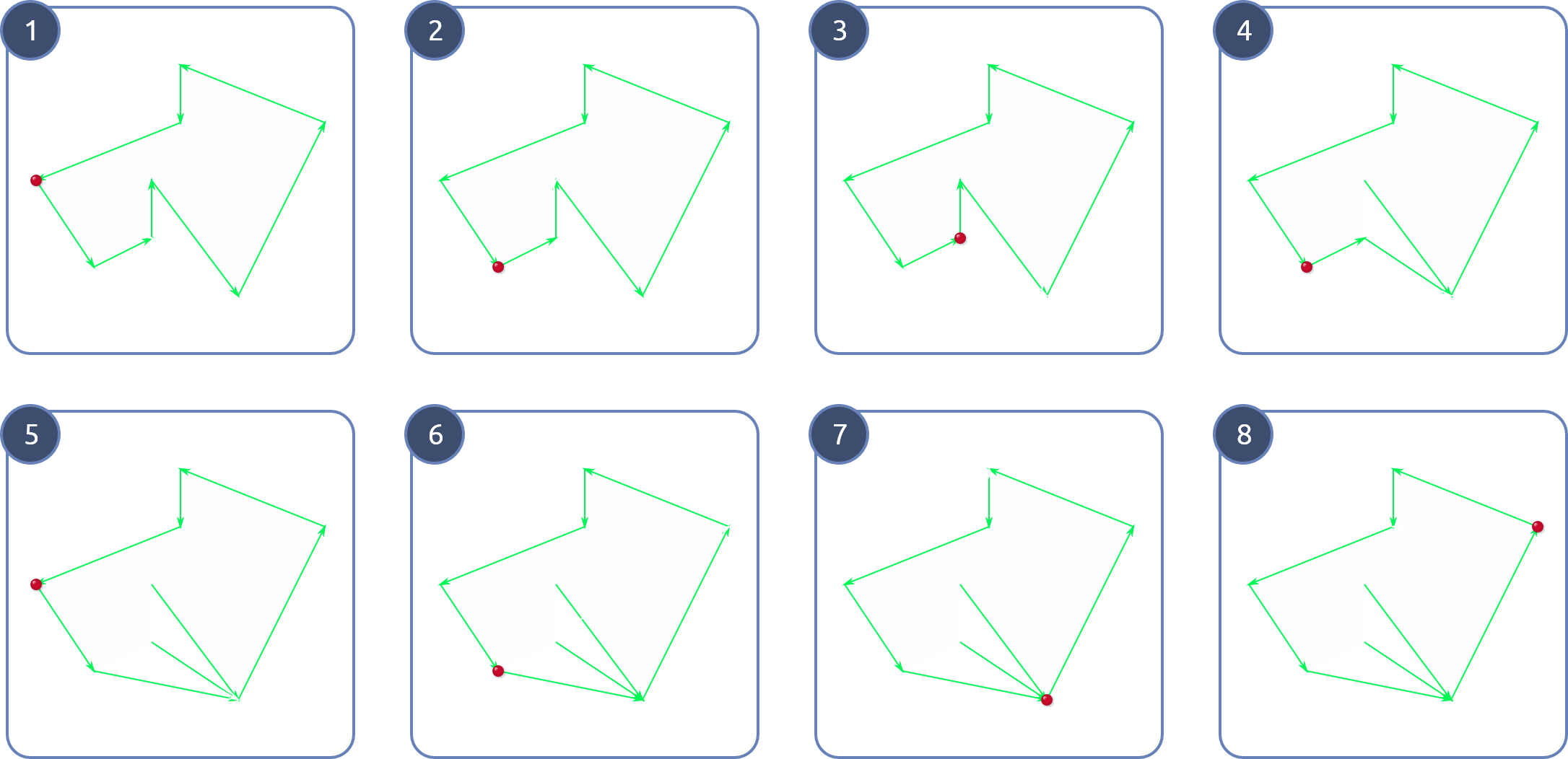 createGraph
createConvexHull
findShortestPath
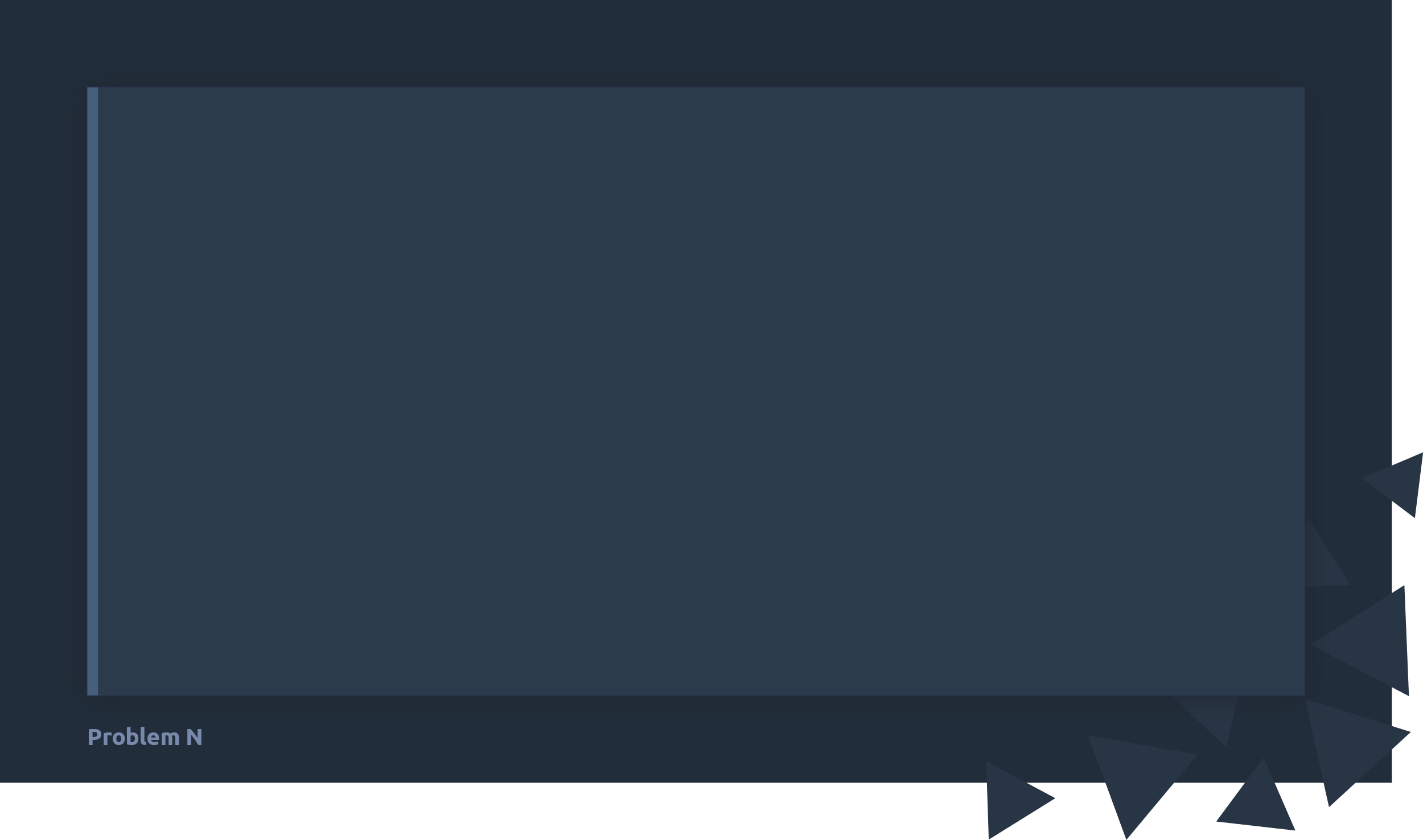 Lösungsvorschlag II
Ermitteln der konvexen Hülle
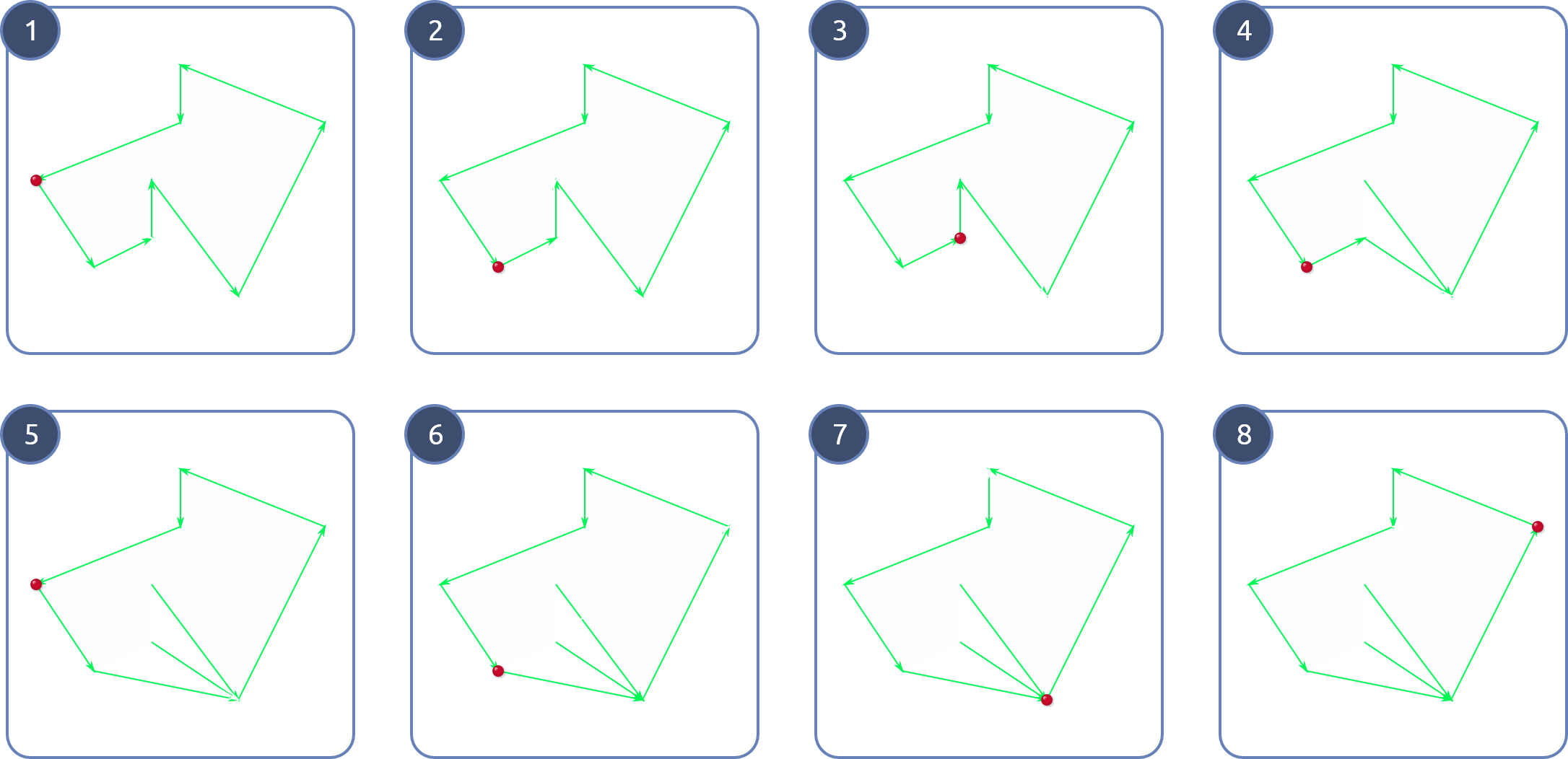 createGraph
createConvexHull
findShortestPath
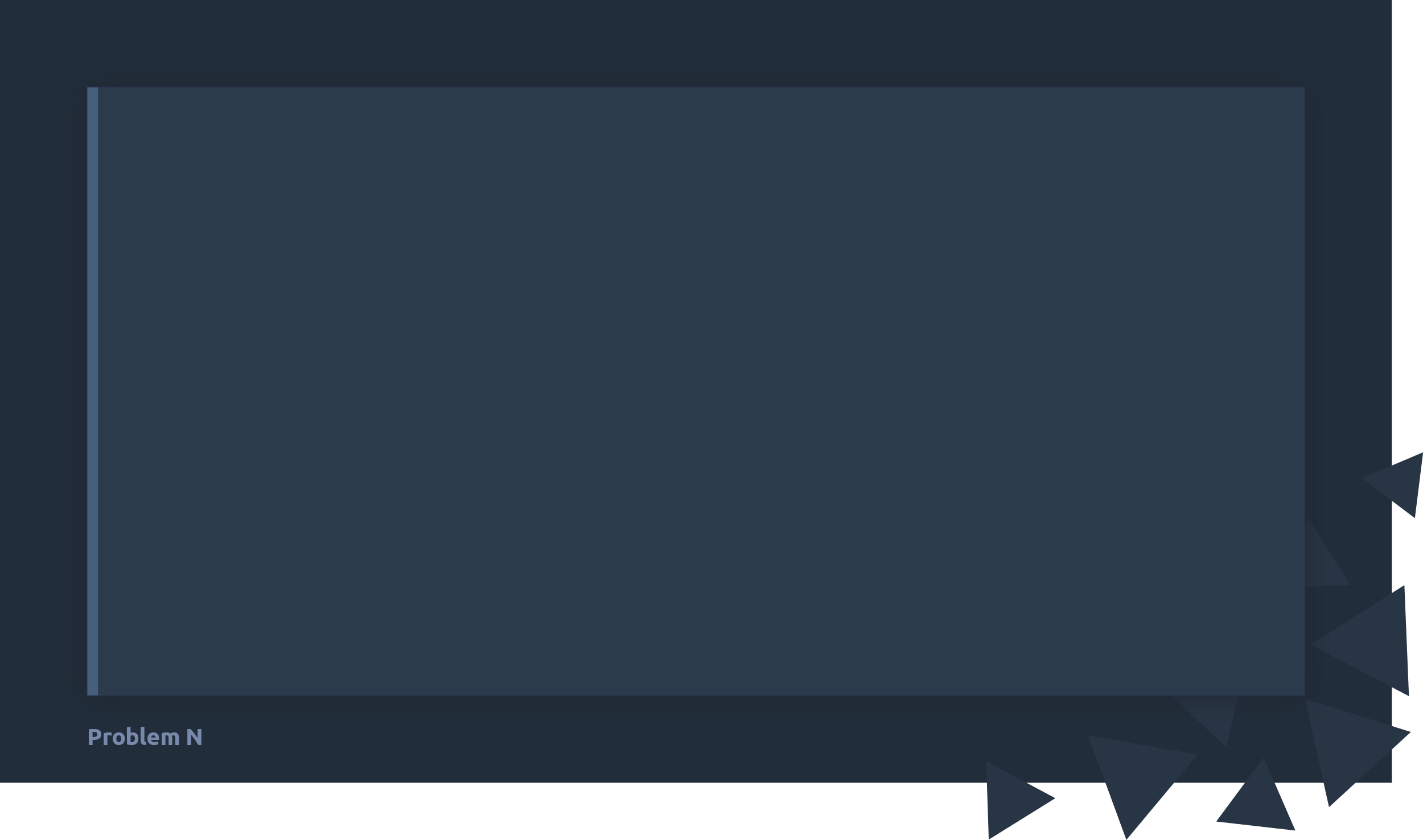 Lösungsvorschlag II
Ermitteln der konvexen Hülle
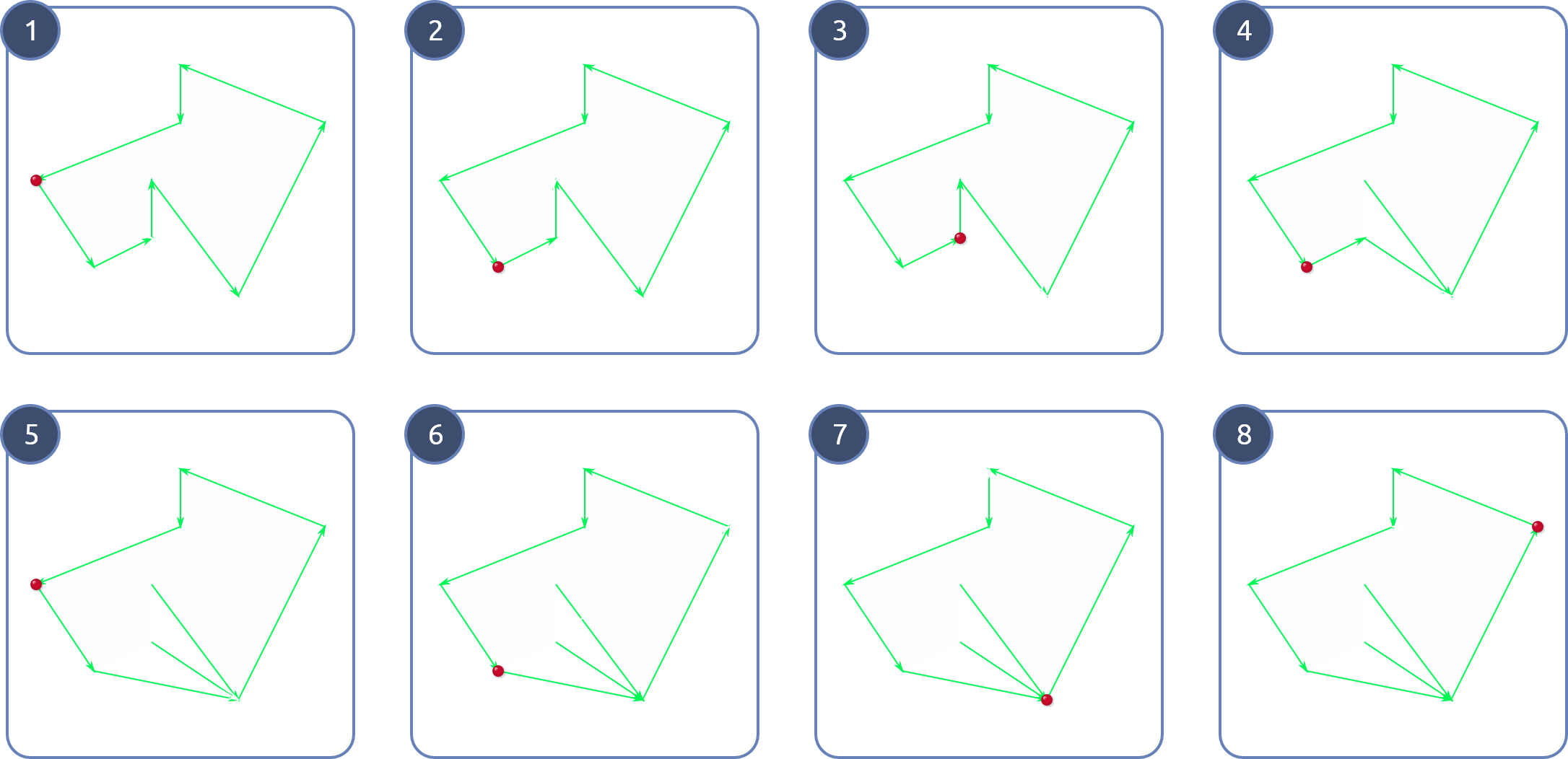 createGraph
createConvexHull
findShortestPath
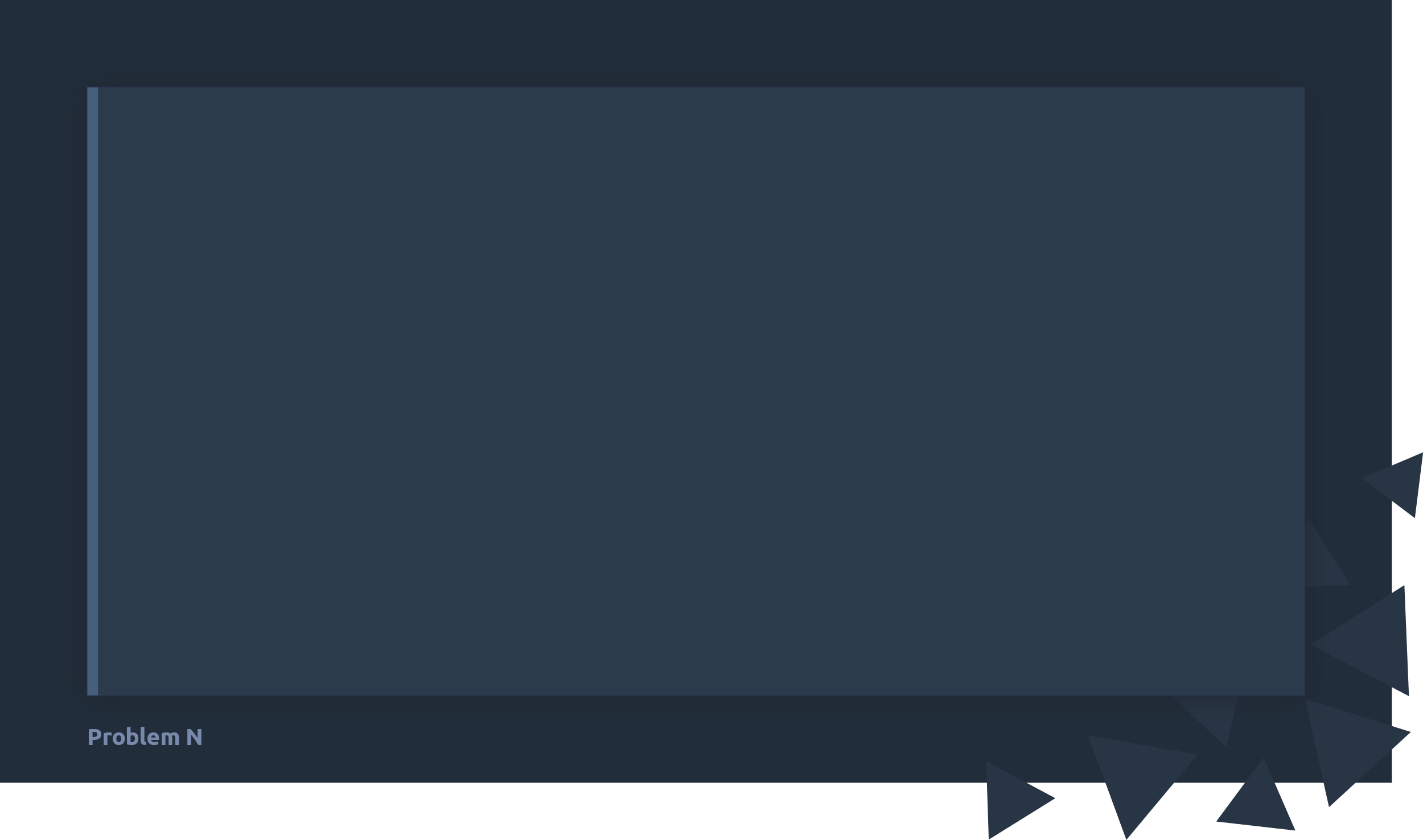 Lösungsvorschlag II
Ermitteln der konvexen Hülle
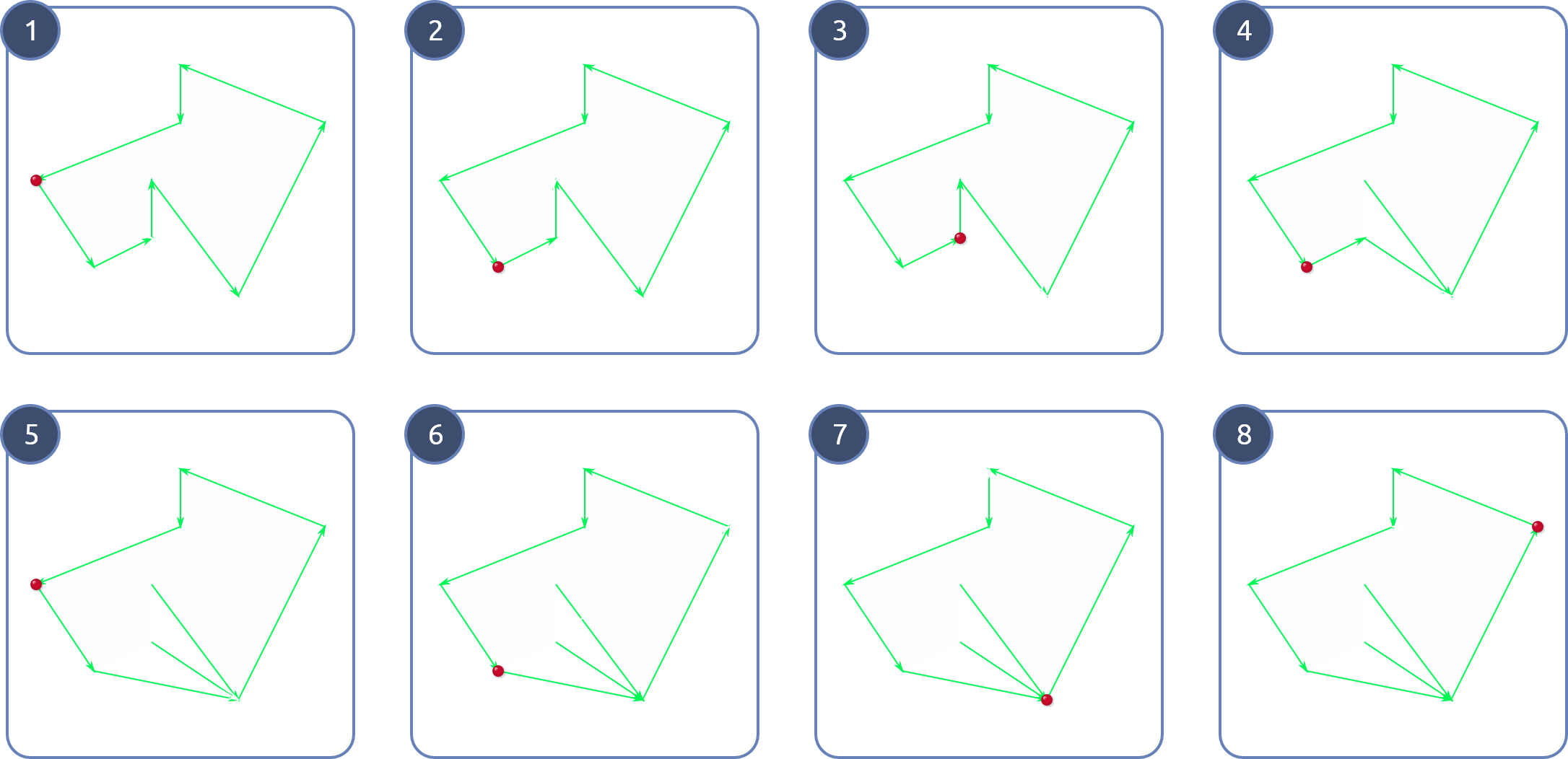 createGraph
createConvexHull
findShortestPath
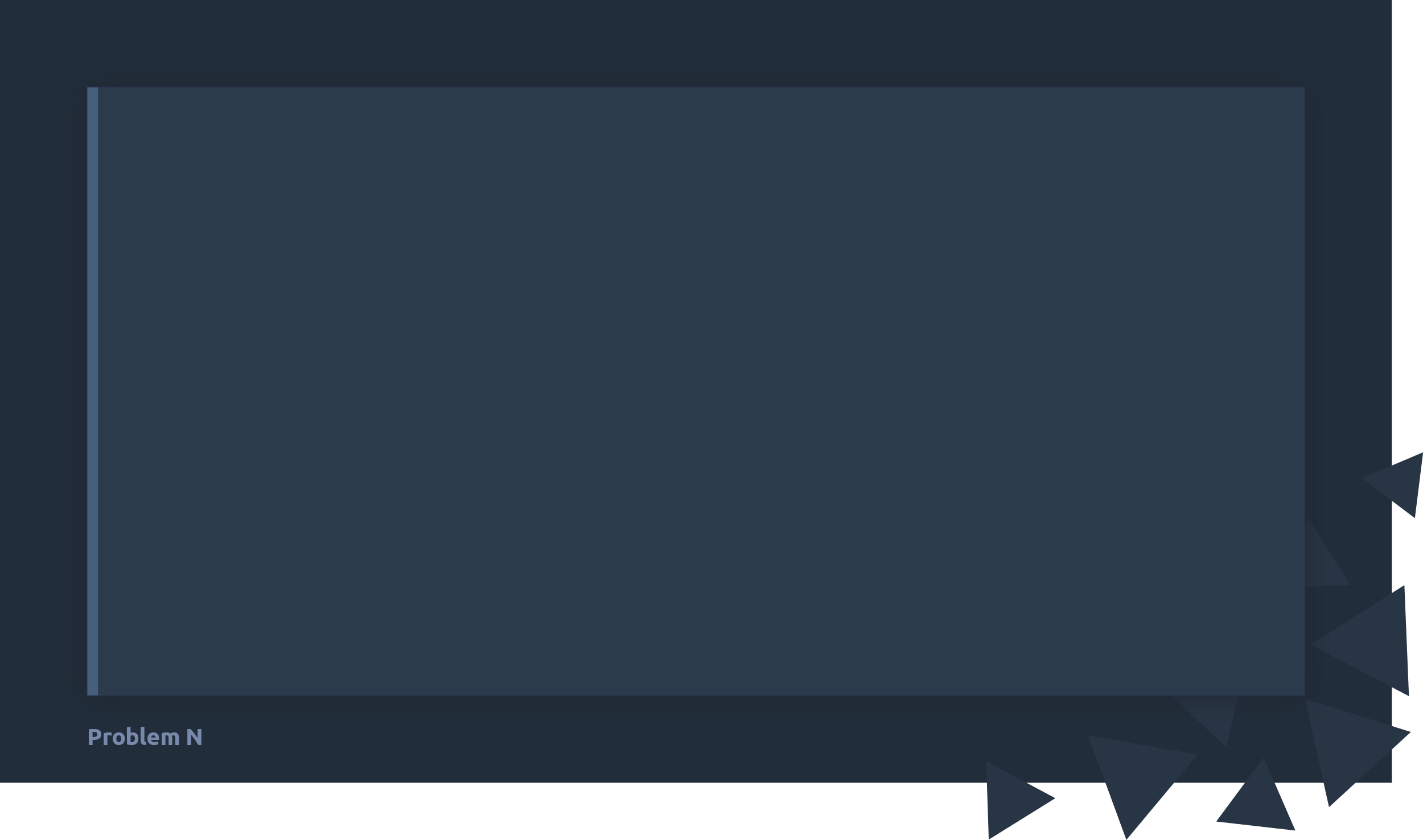 Lösungsvorschlag II
Ermitteln der konvexen Hülle
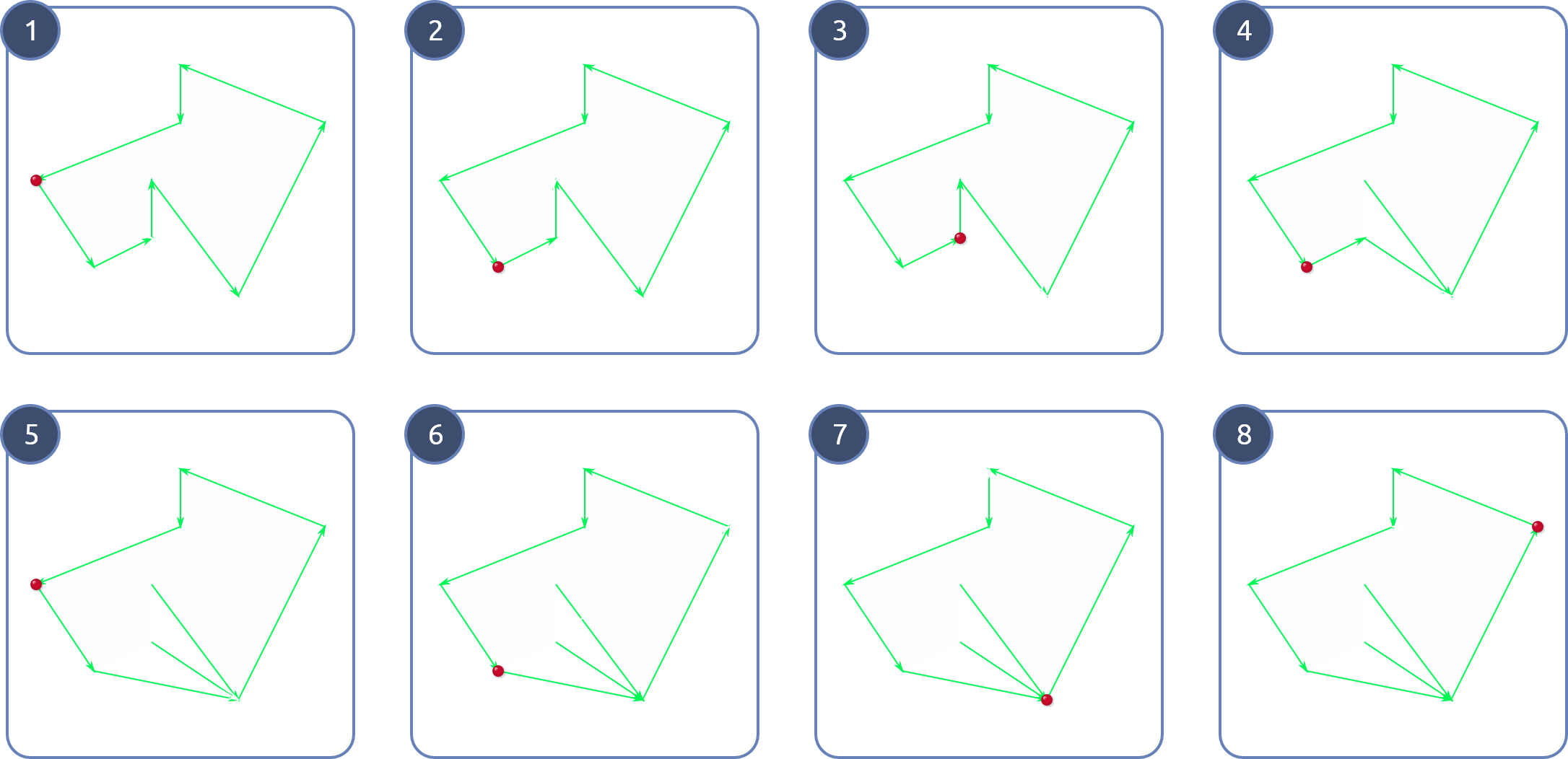 createGraph
createConvexHull
findShortestPath
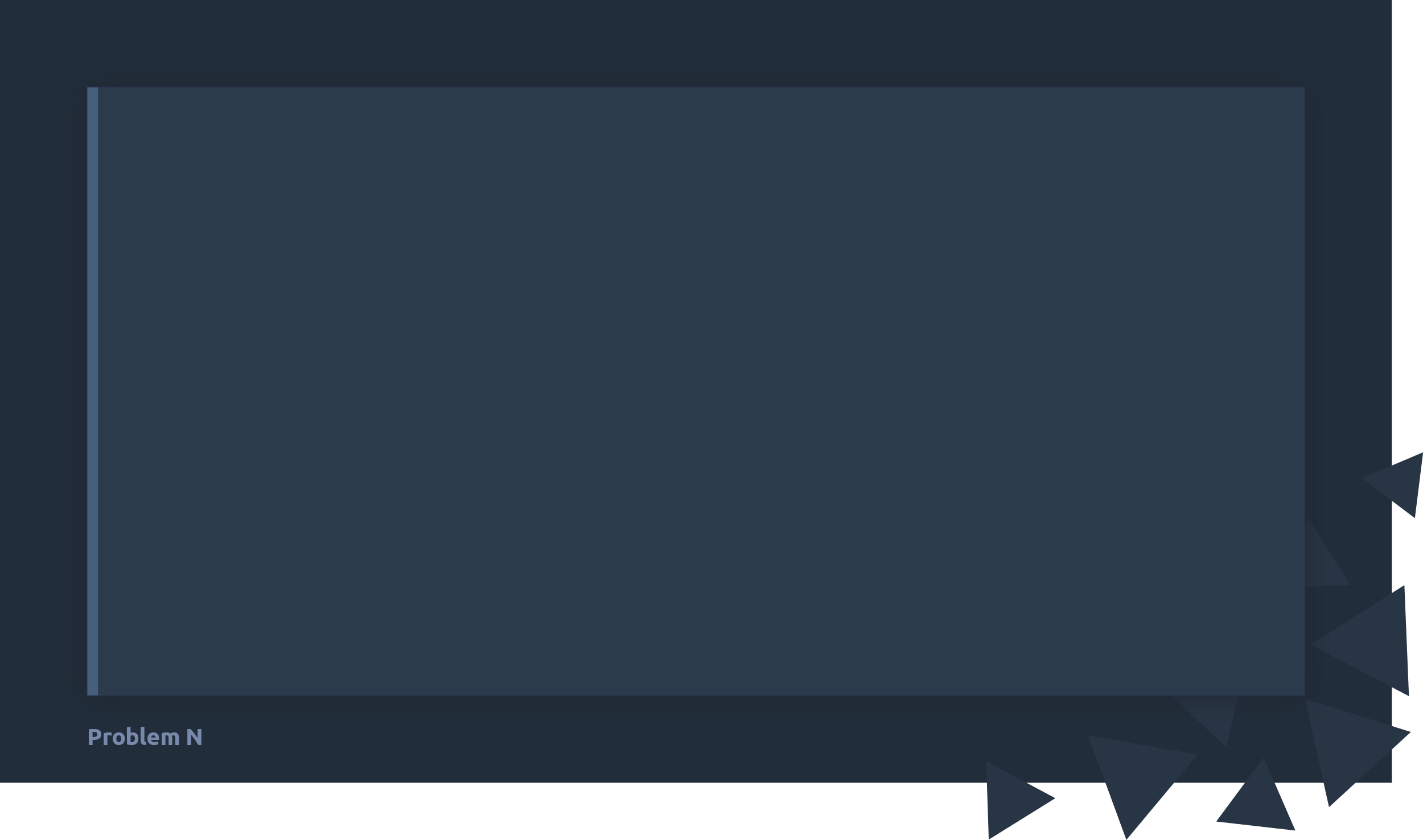 Lösungsvorschlag II
Ermitteln der konvexen Hülle
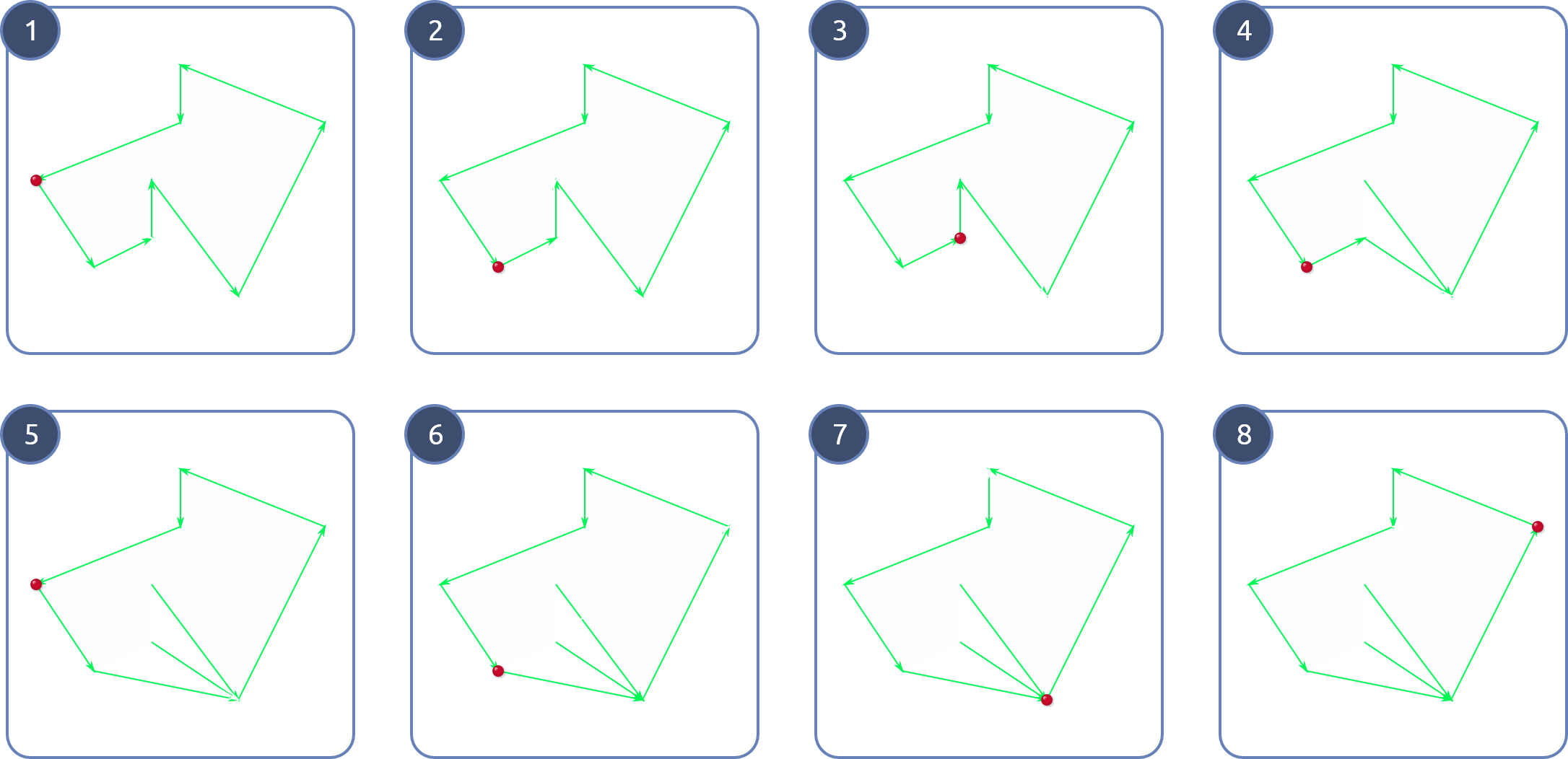 createGraph
createConvexHull
findShortestPath
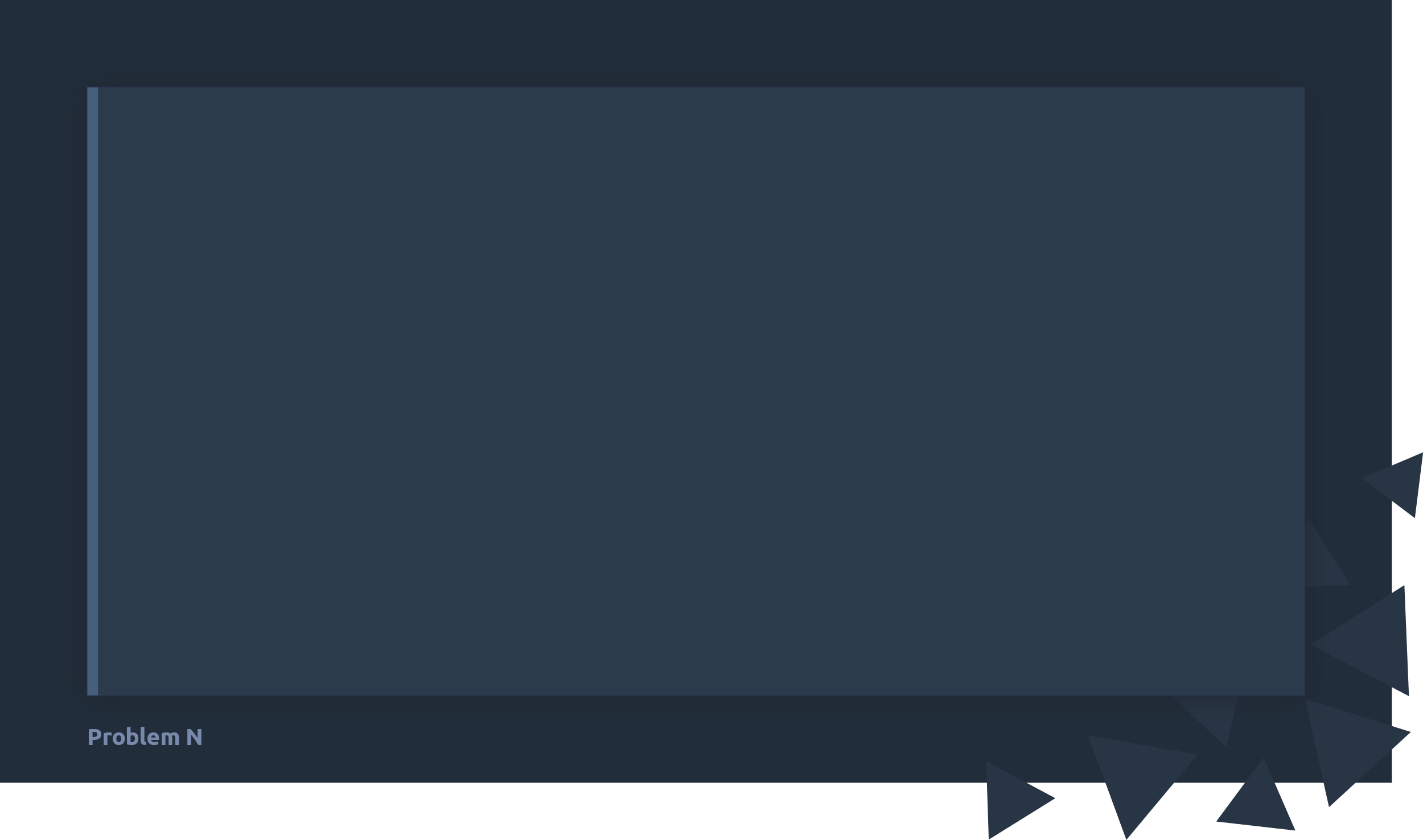 Lösungsvorschlag II
Ermitteln der konvexen Hülle
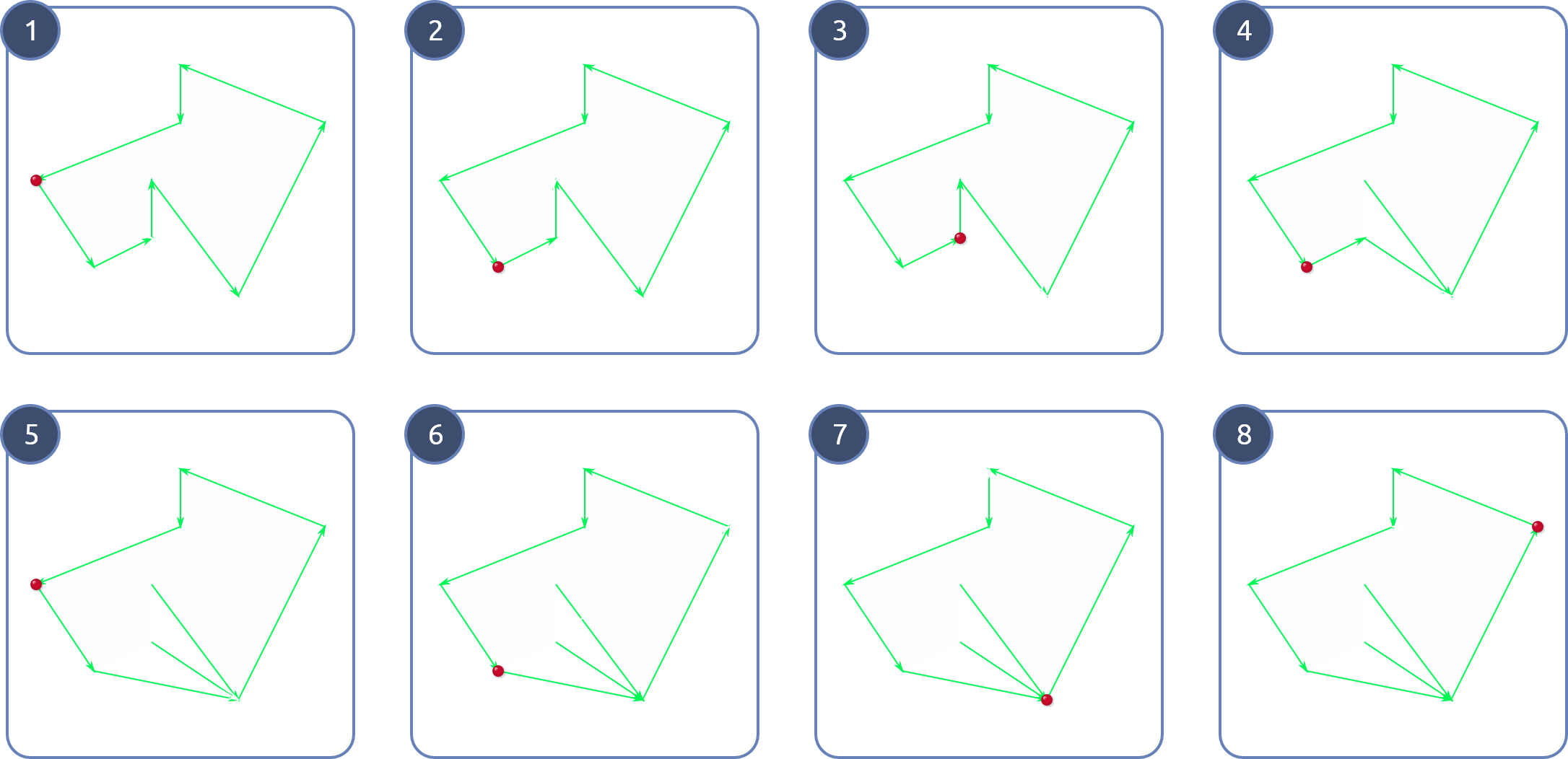 createGraph
createConvexHull
findShortestPath
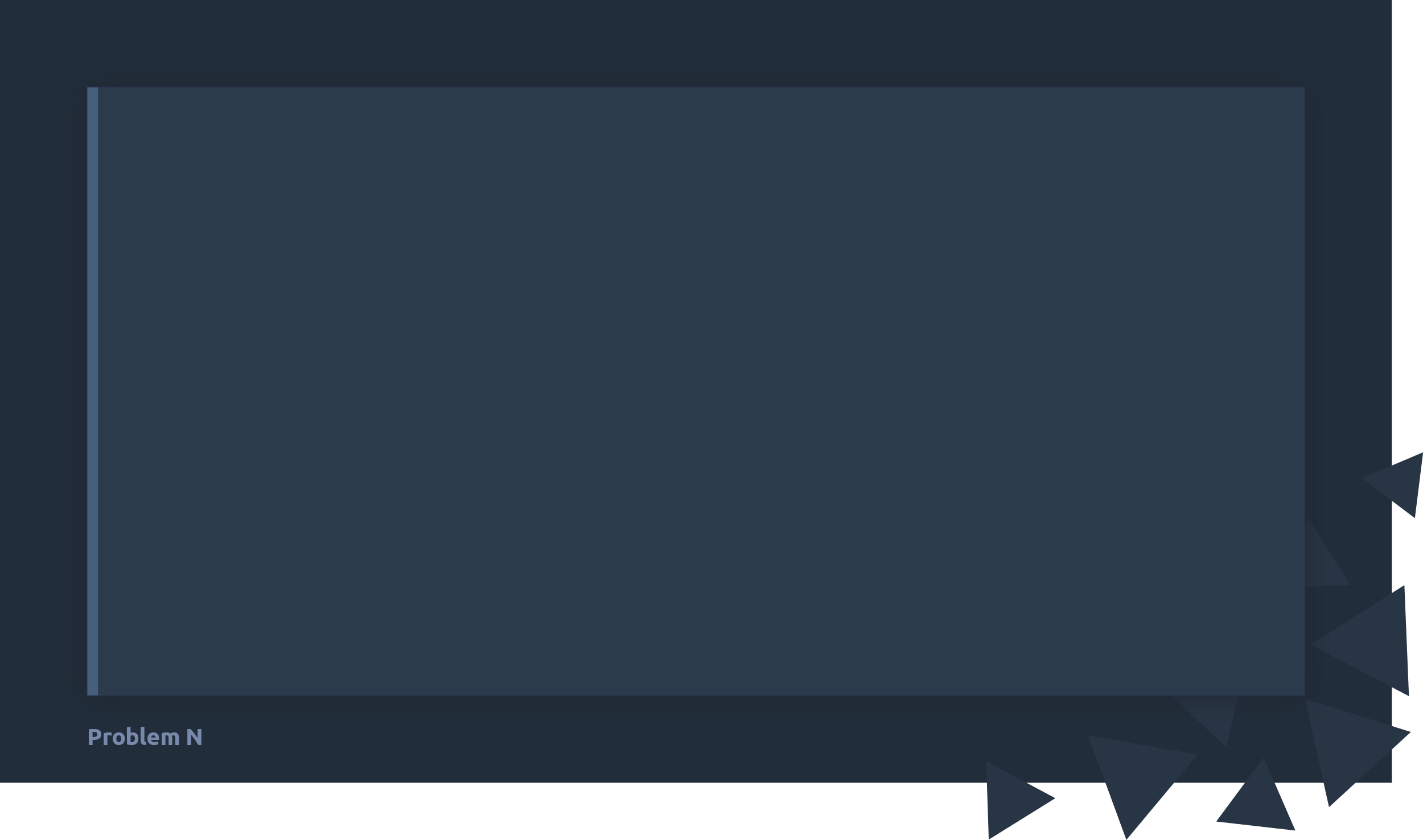 Lösungsvorschlag II
Ermitteln der konvexen Hülle
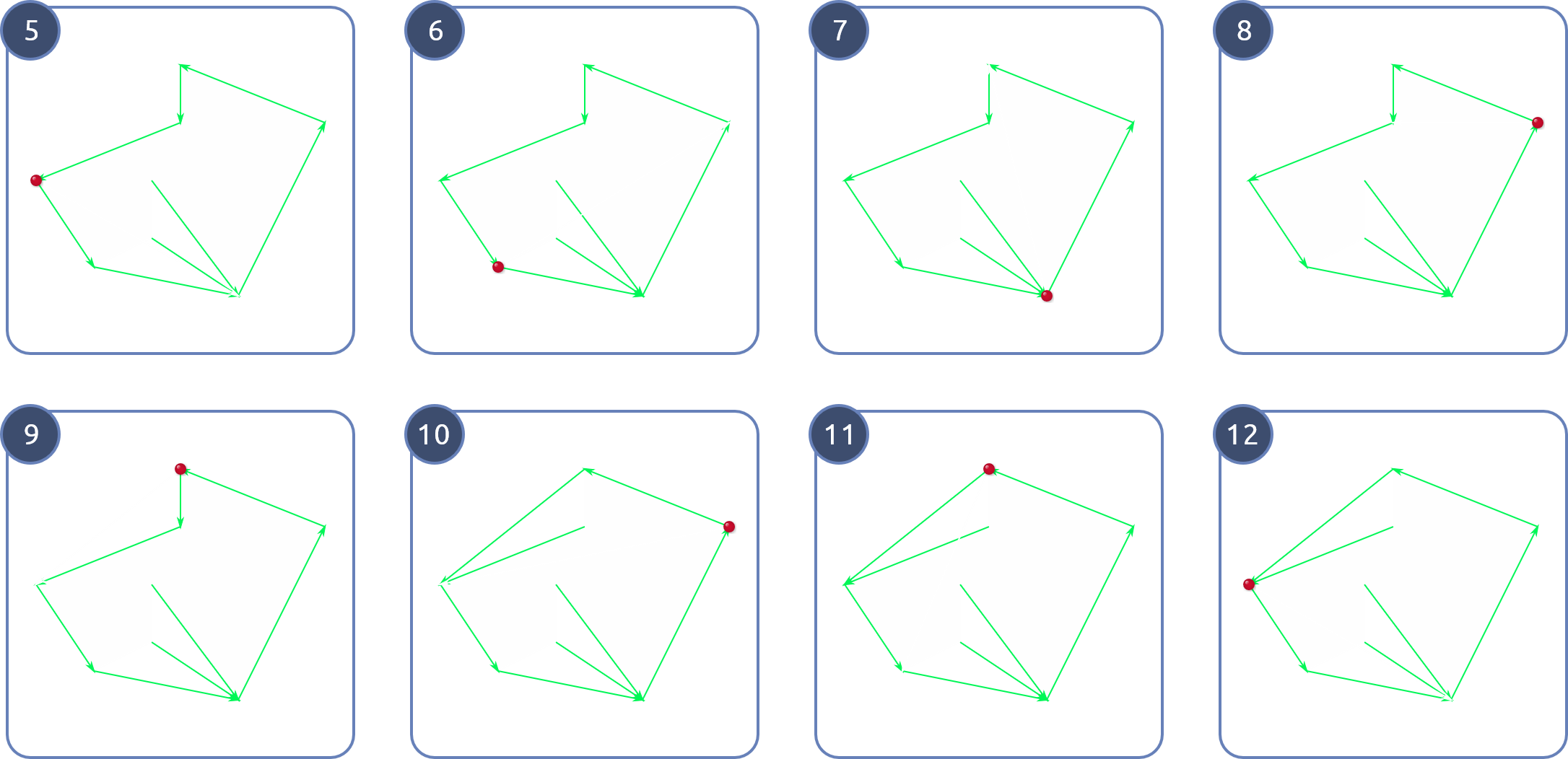 createGraph
createConvexHull
findShortestPath
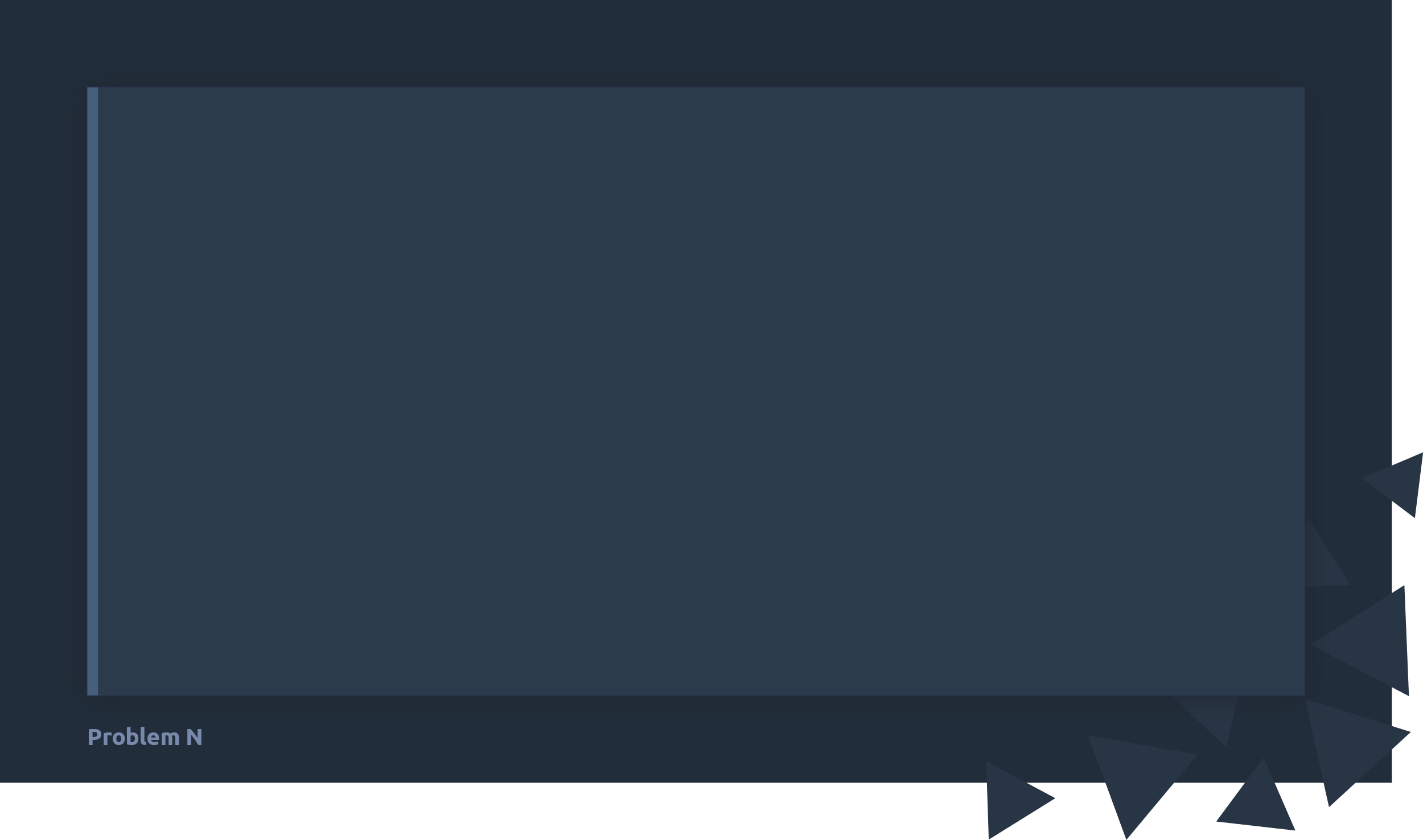 Lösungsvorschlag II
Ermitteln der konvexen Hülle
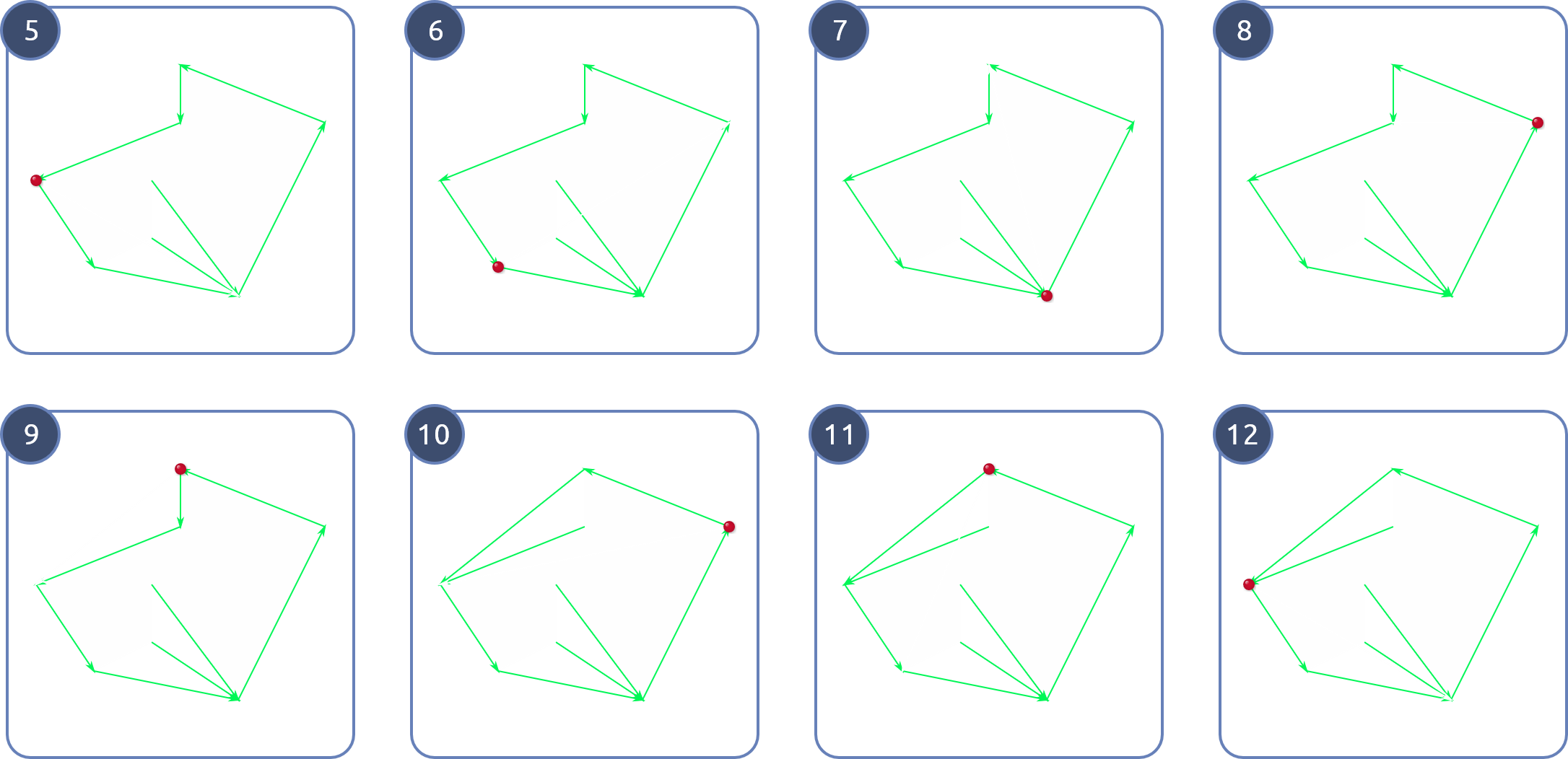 createGraph
createConvexHull
findShortestPath
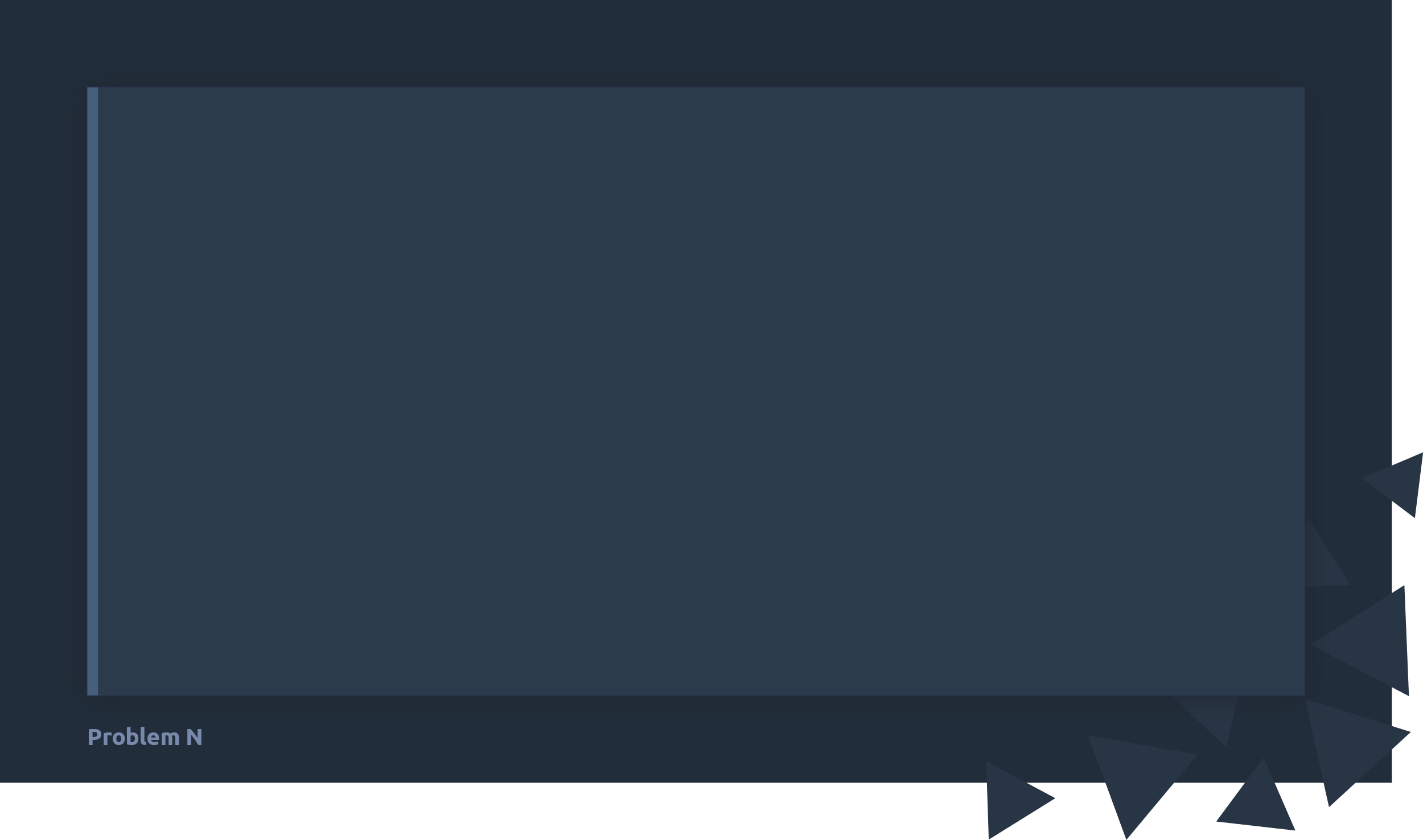 Lösungsvorschlag II
Ermitteln der konvexen Hülle
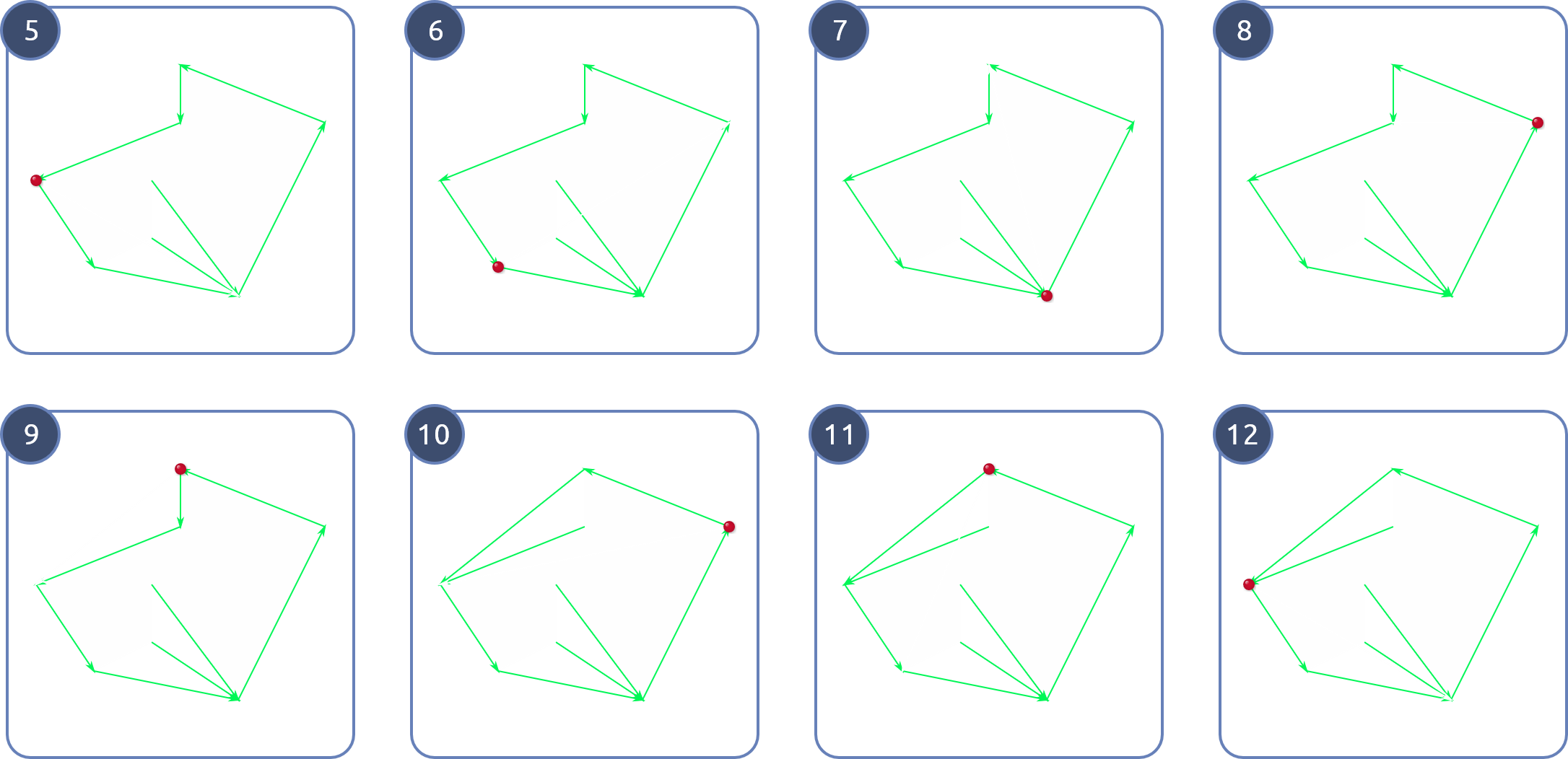 createGraph
createConvexHull
findShortestPath
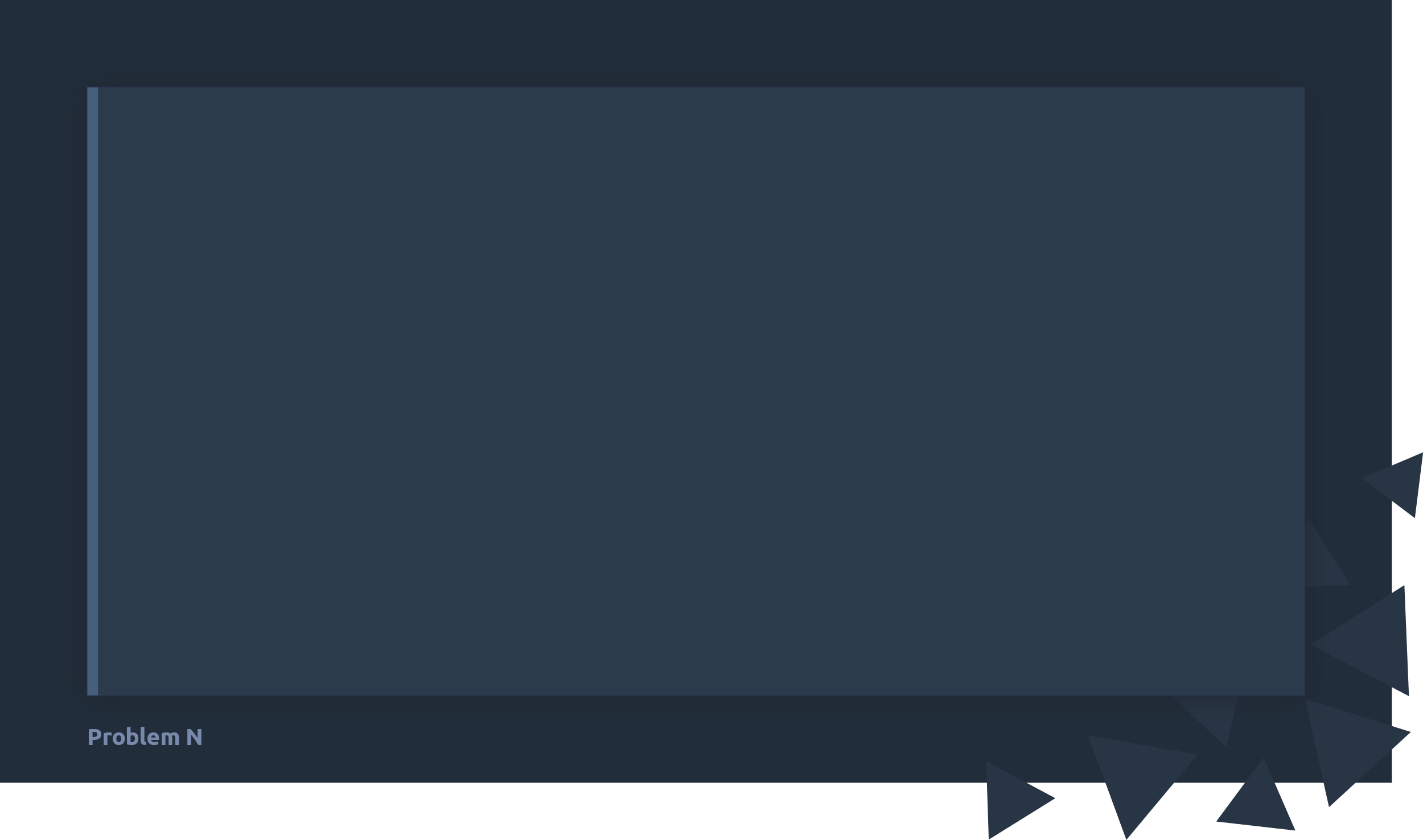 Lösungsvorschlag II
Ermitteln der konvexen Hülle
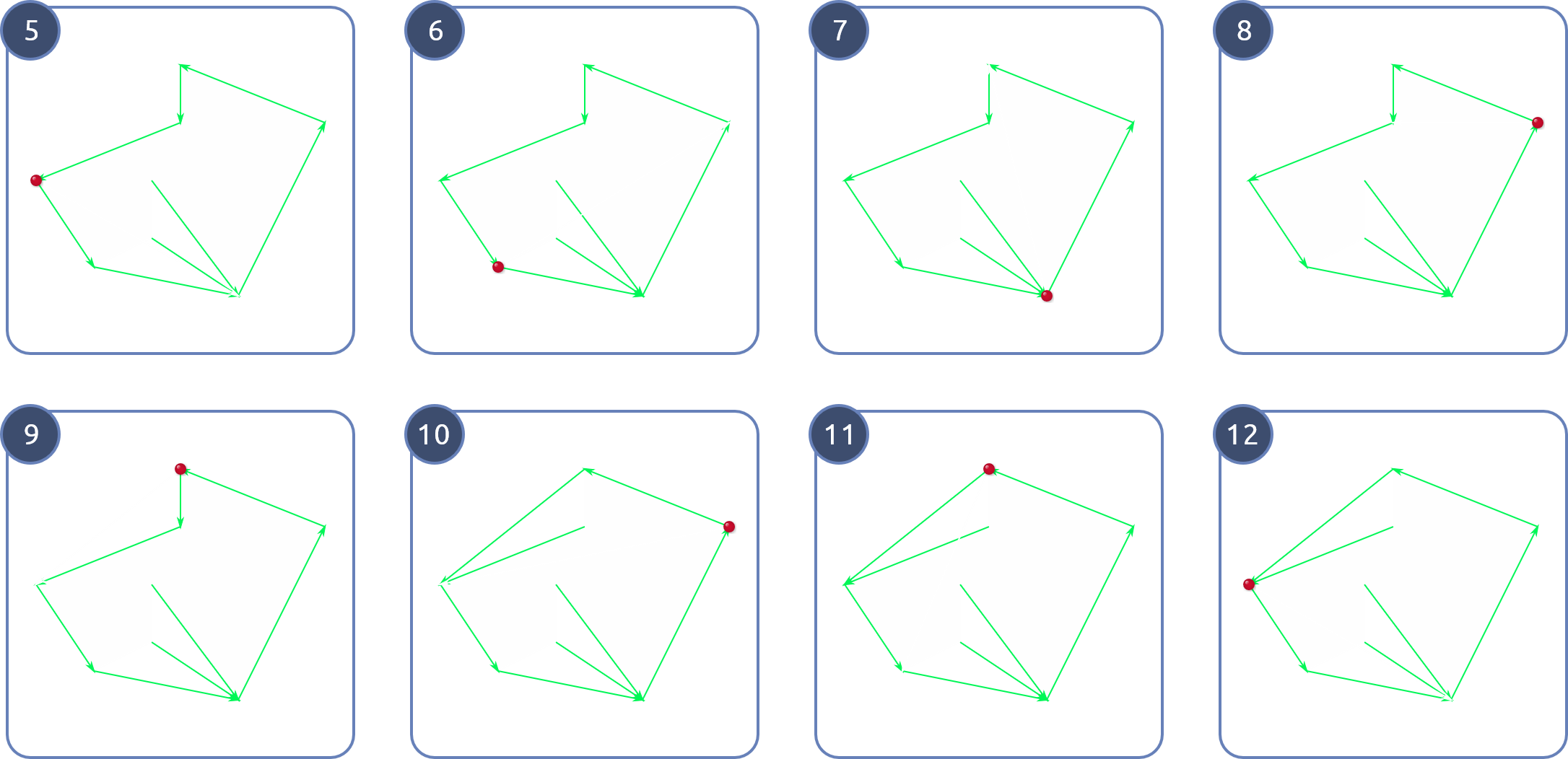 createGraph
createConvexHull
findShortestPath
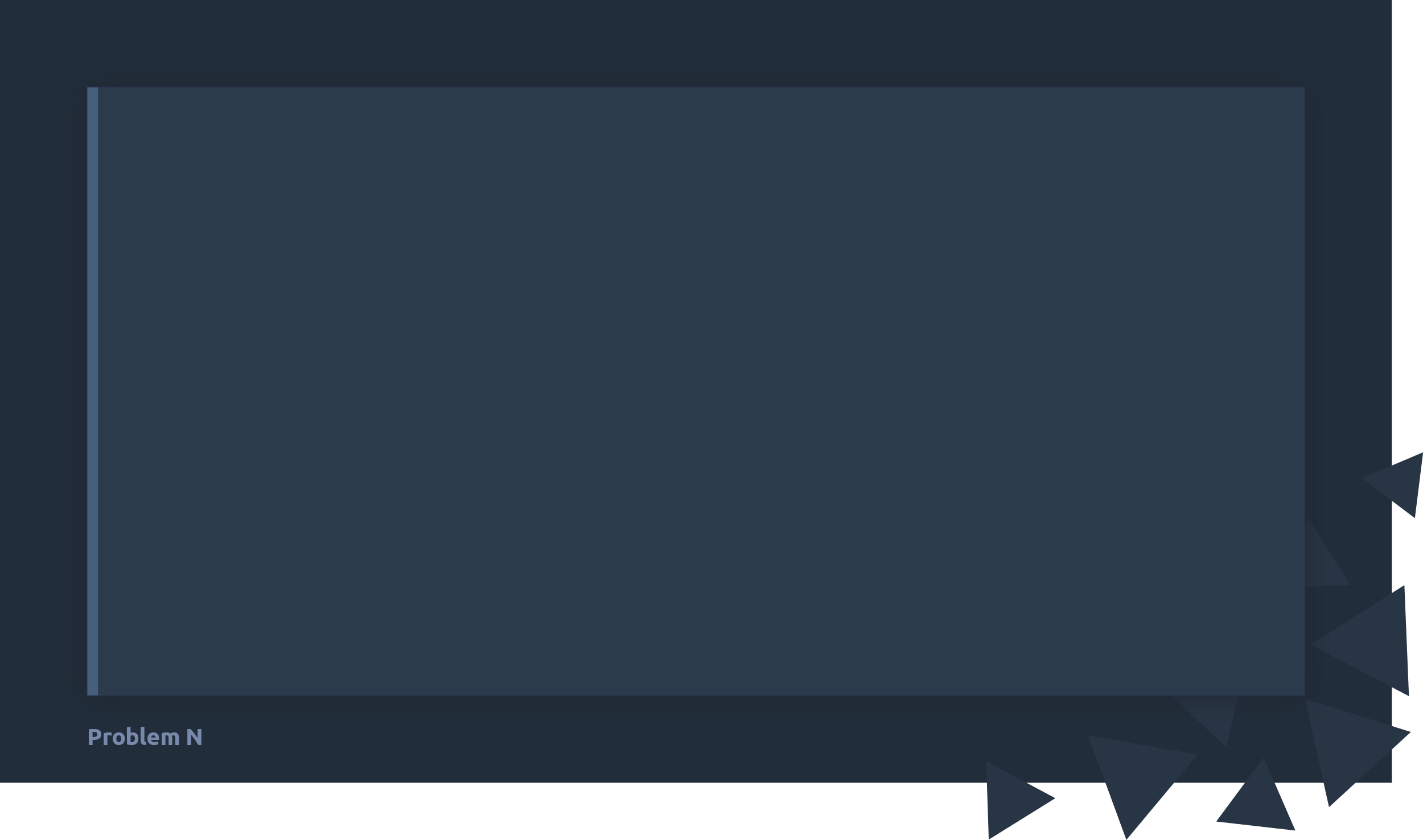 Lösungsvorschlag II
Ermitteln der konvexen Hülle
createGraph
createConvexHull
findShortestPath
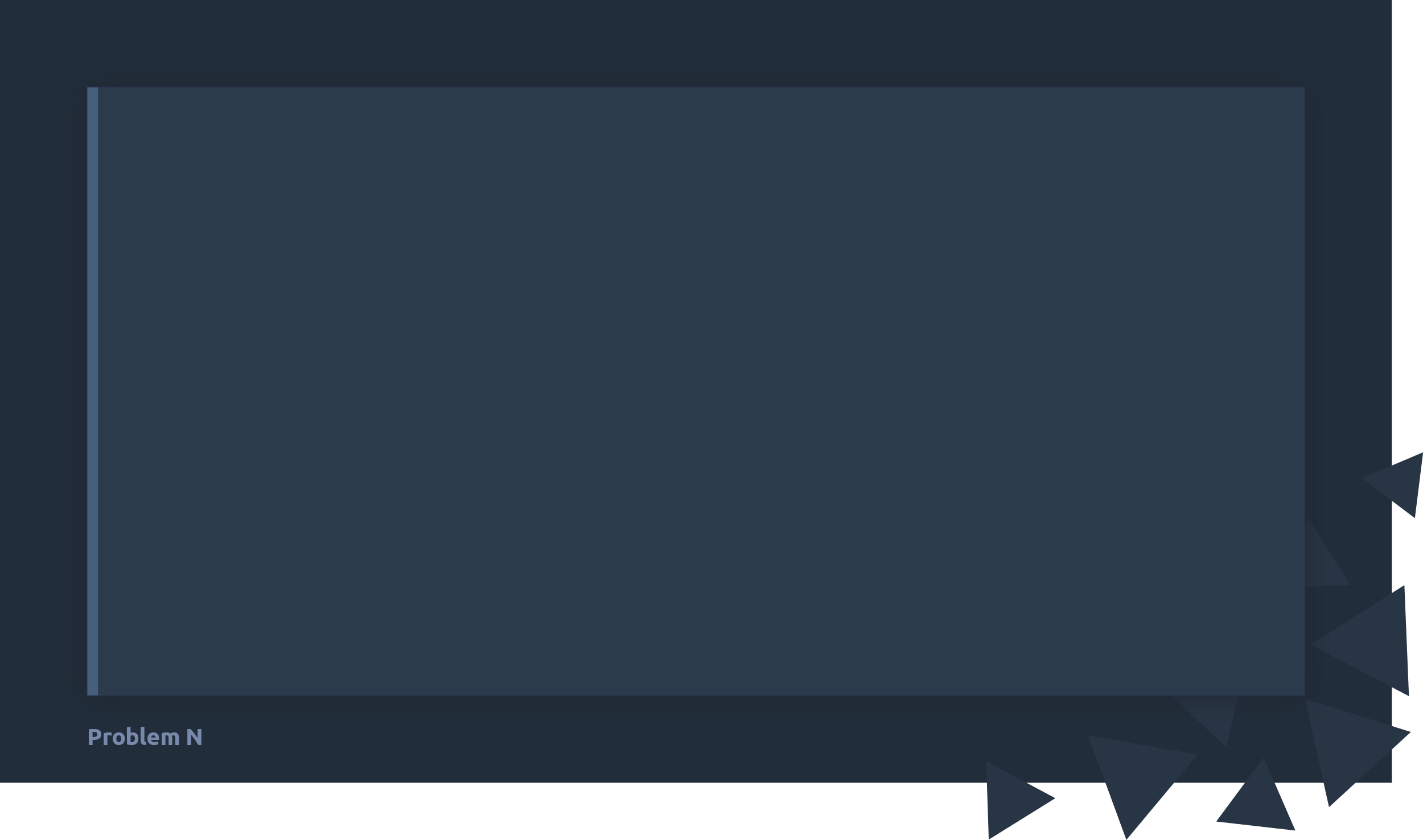 Lösungsvorschlag II
Ermitteln der konvexen Hülle
createGraph
createConvexHull
findShortestPath
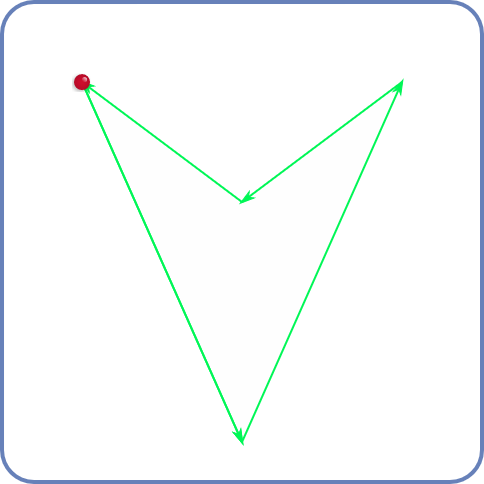 Warum ist es wichtig, dass nur nach rechts abbiegende Abkürzungen genommen werden? Probiere mal dieses Beispiel. Was passiert, wenn man diesen Check weglässt?